T-MONA Power-Point Export
T-MONA: Methodik & Möglichkeiten
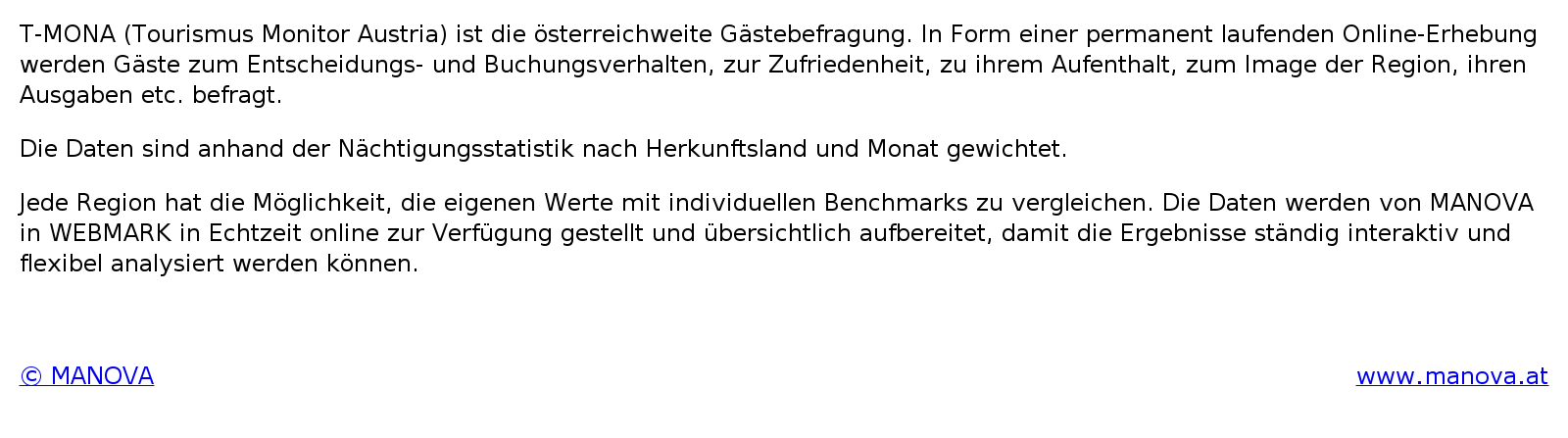 Allgemeines zur Stichprobe
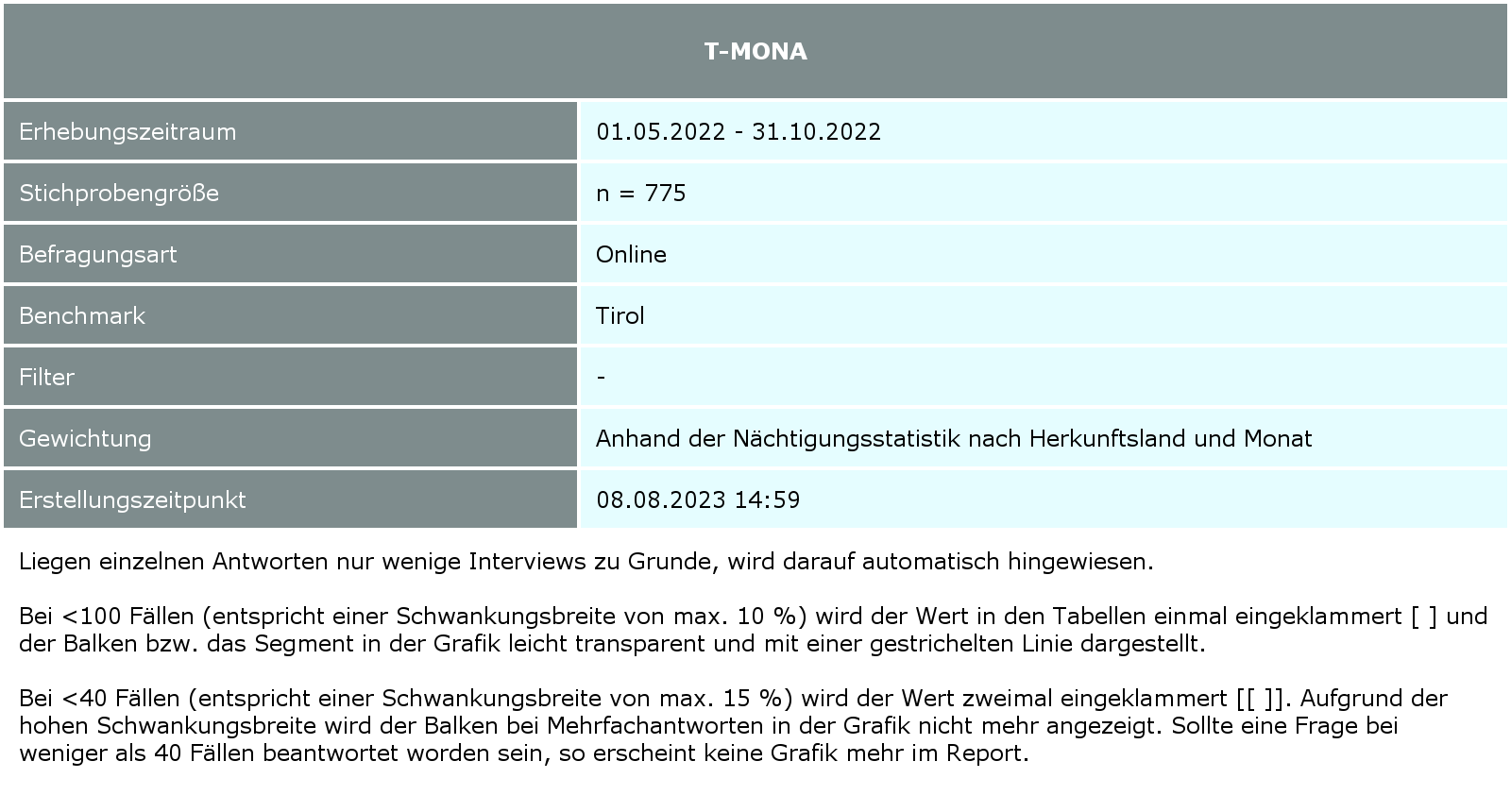 Befragungsquelle
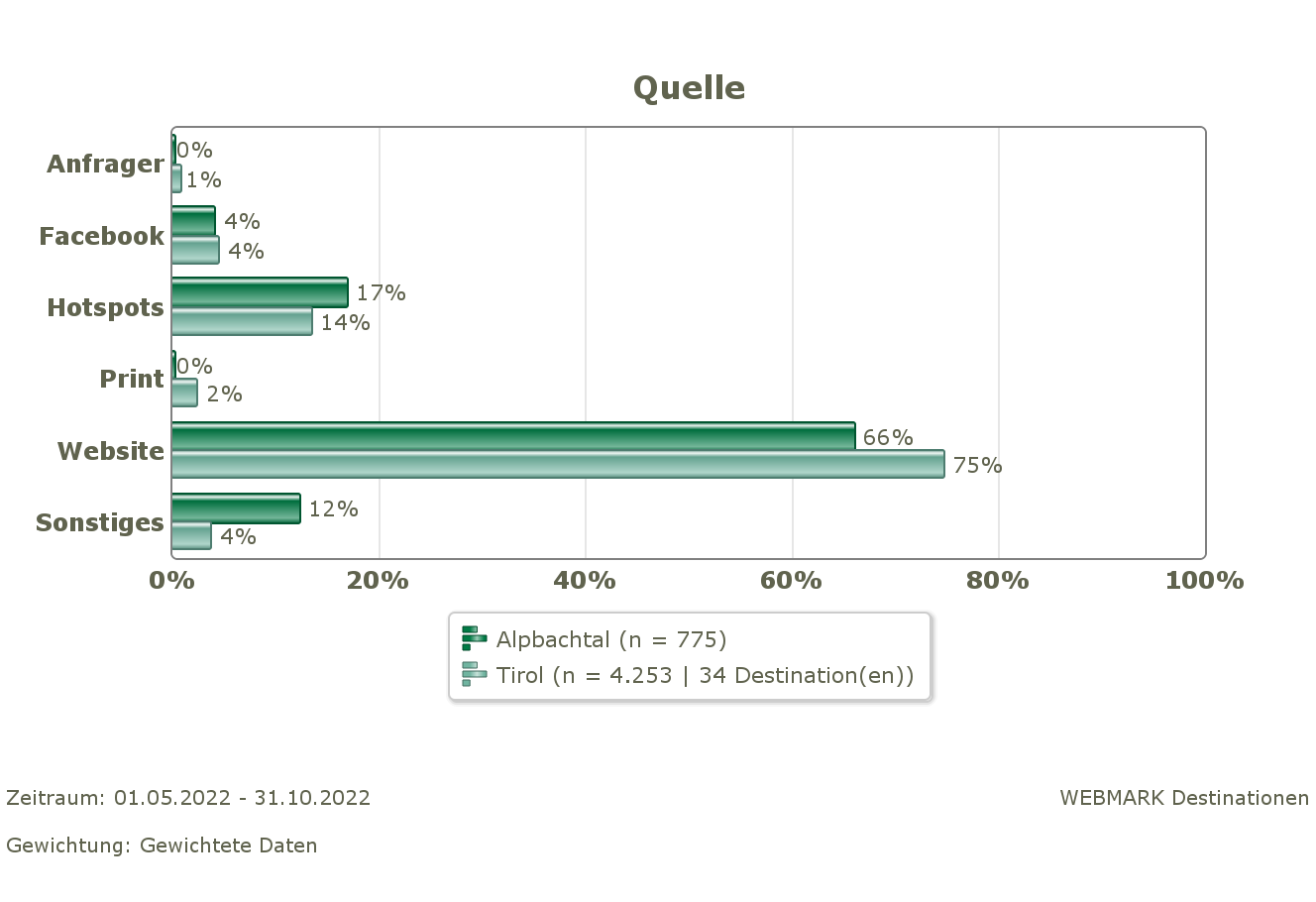 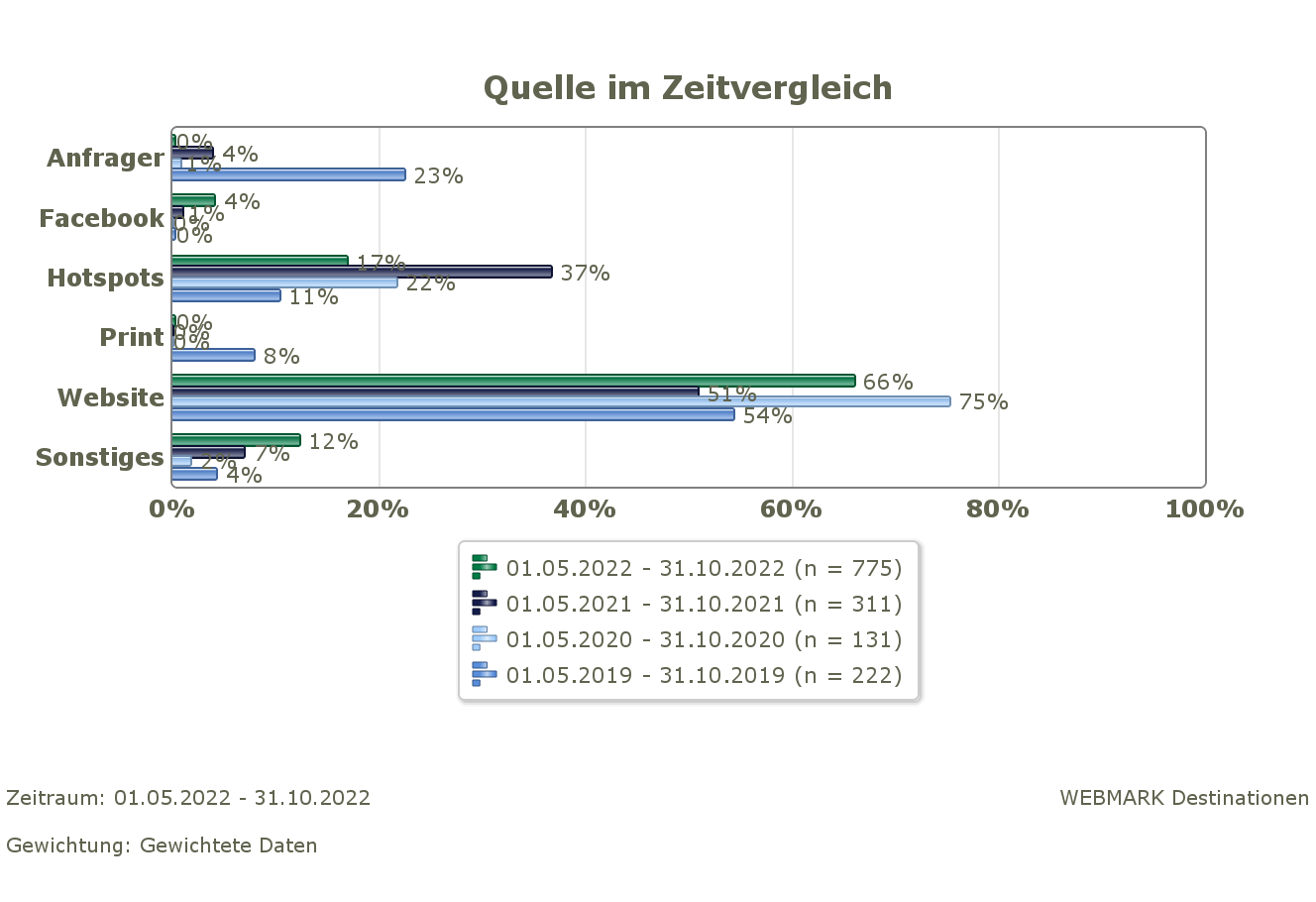 Gästestruktur
Herkunftsland
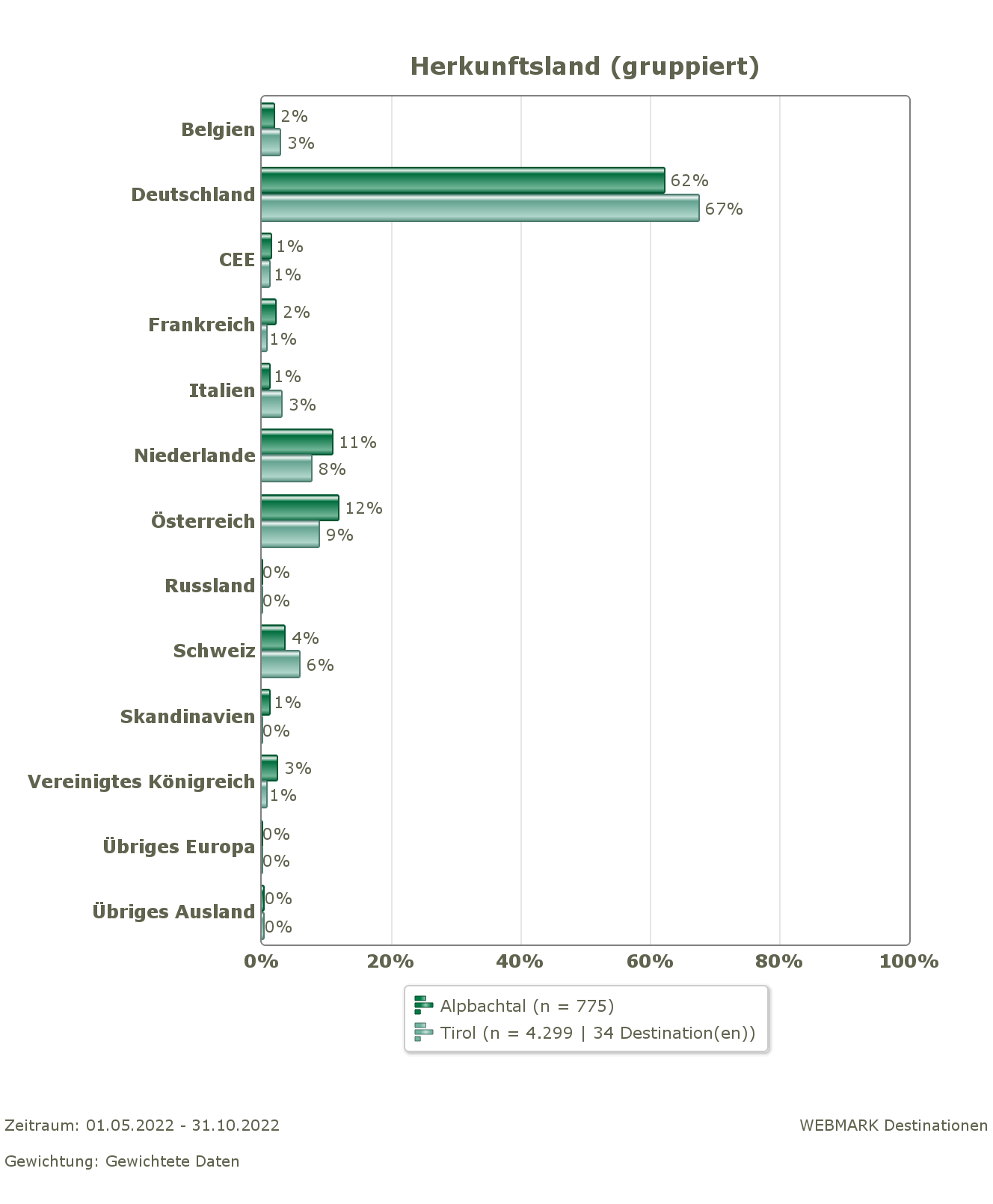 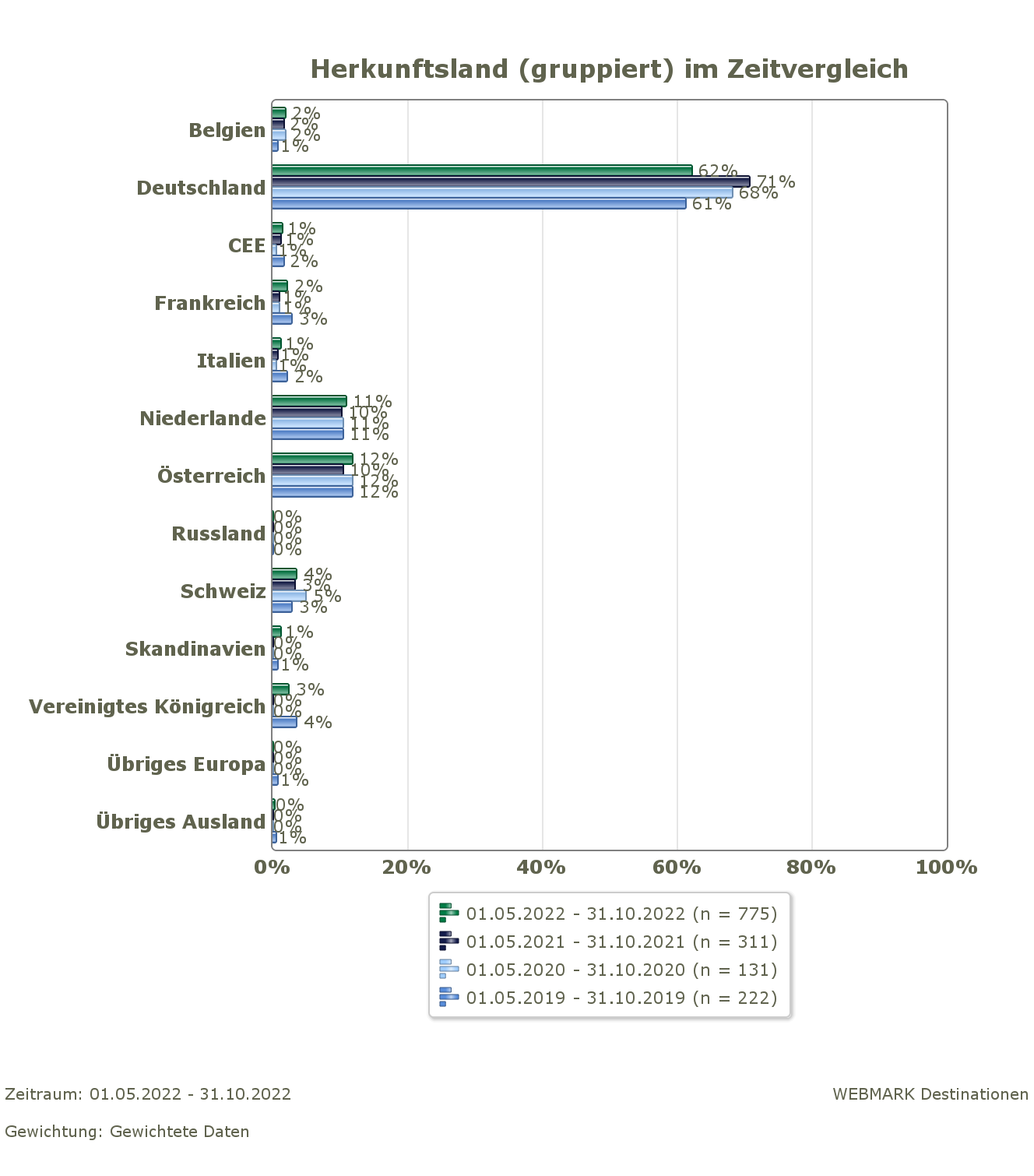 Umgebung
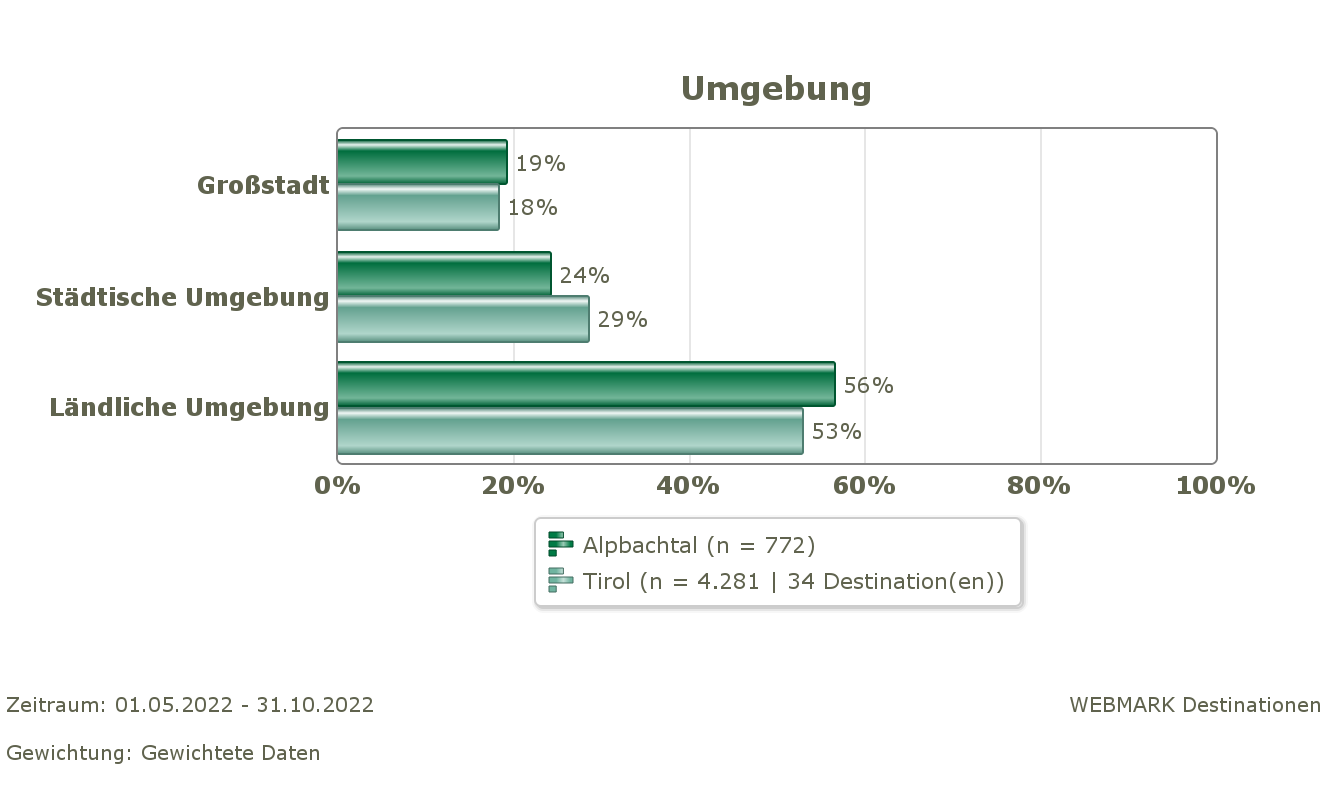 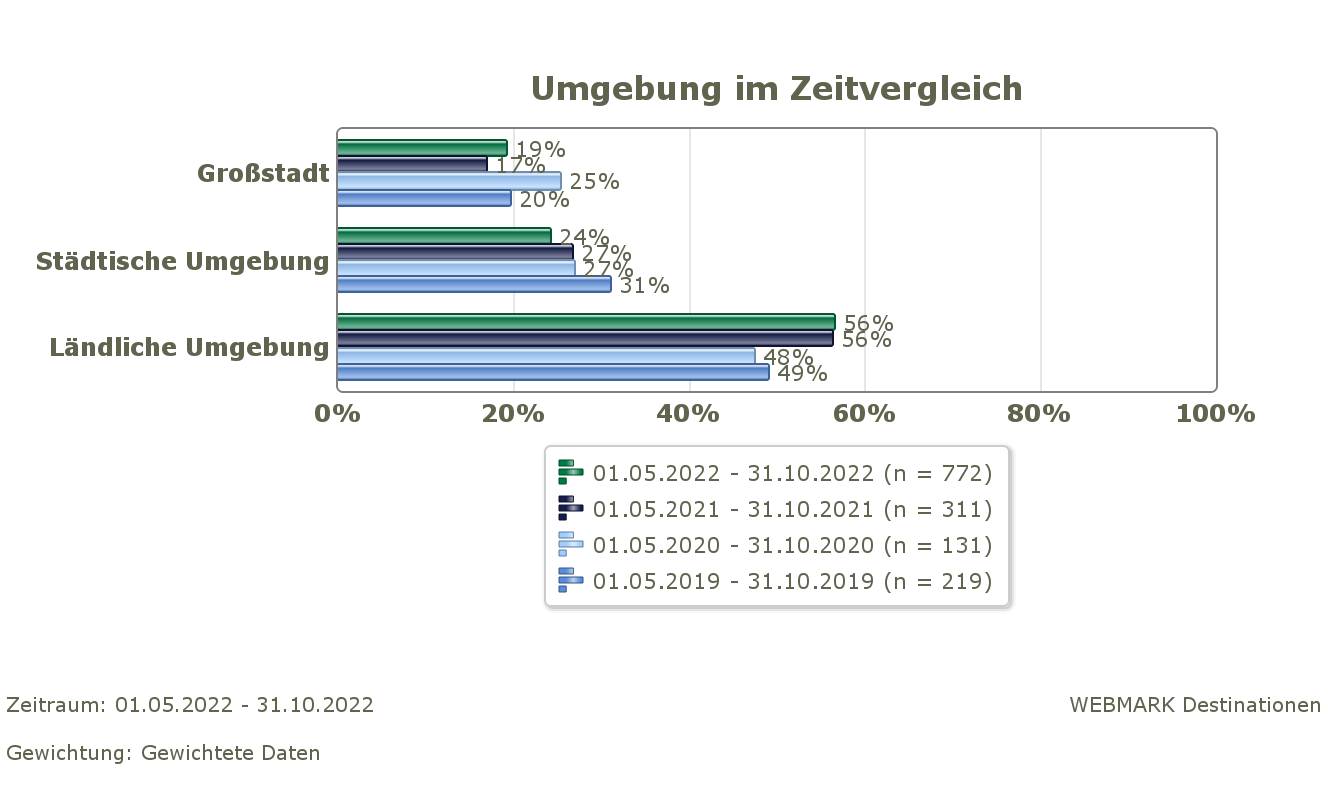 Alter
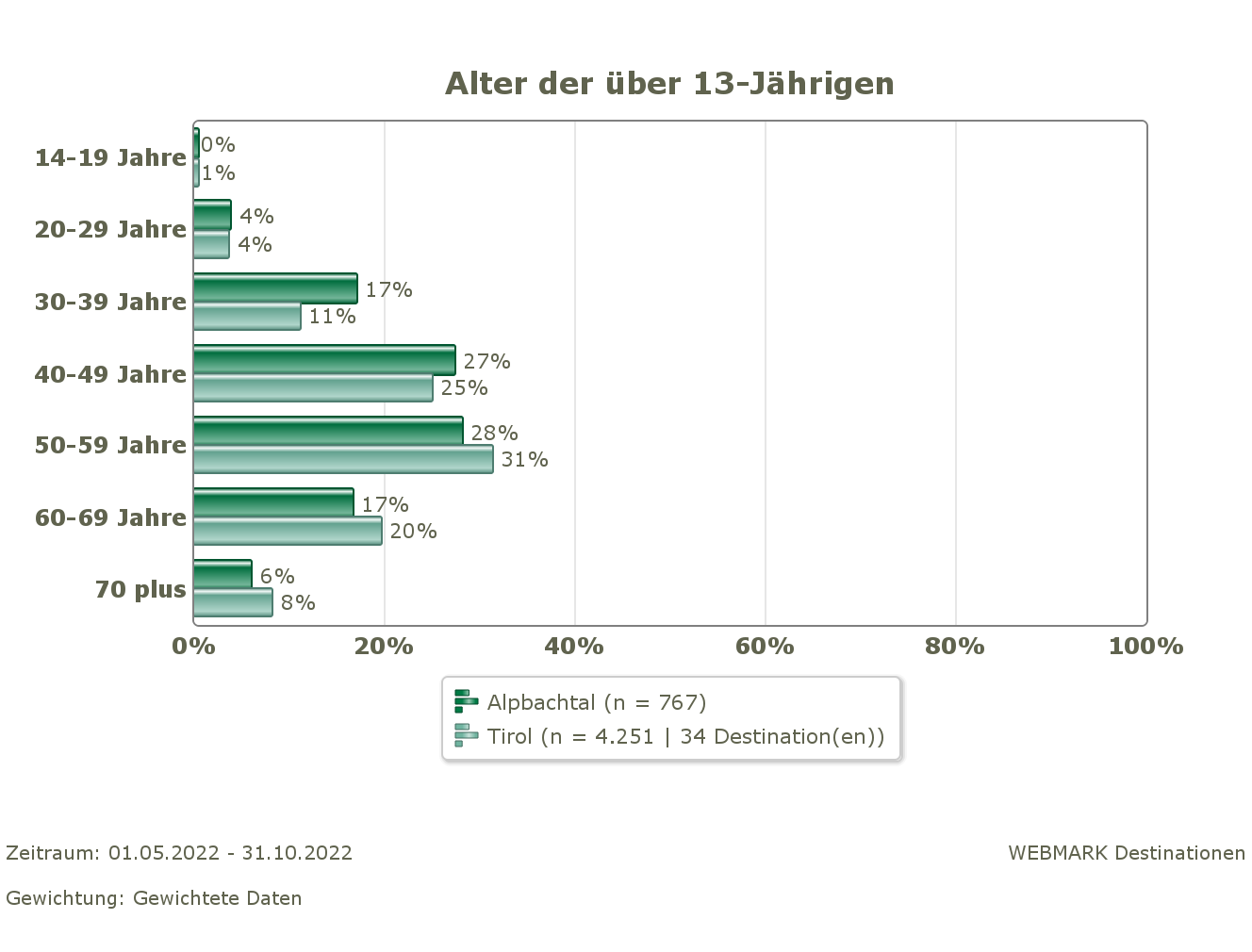 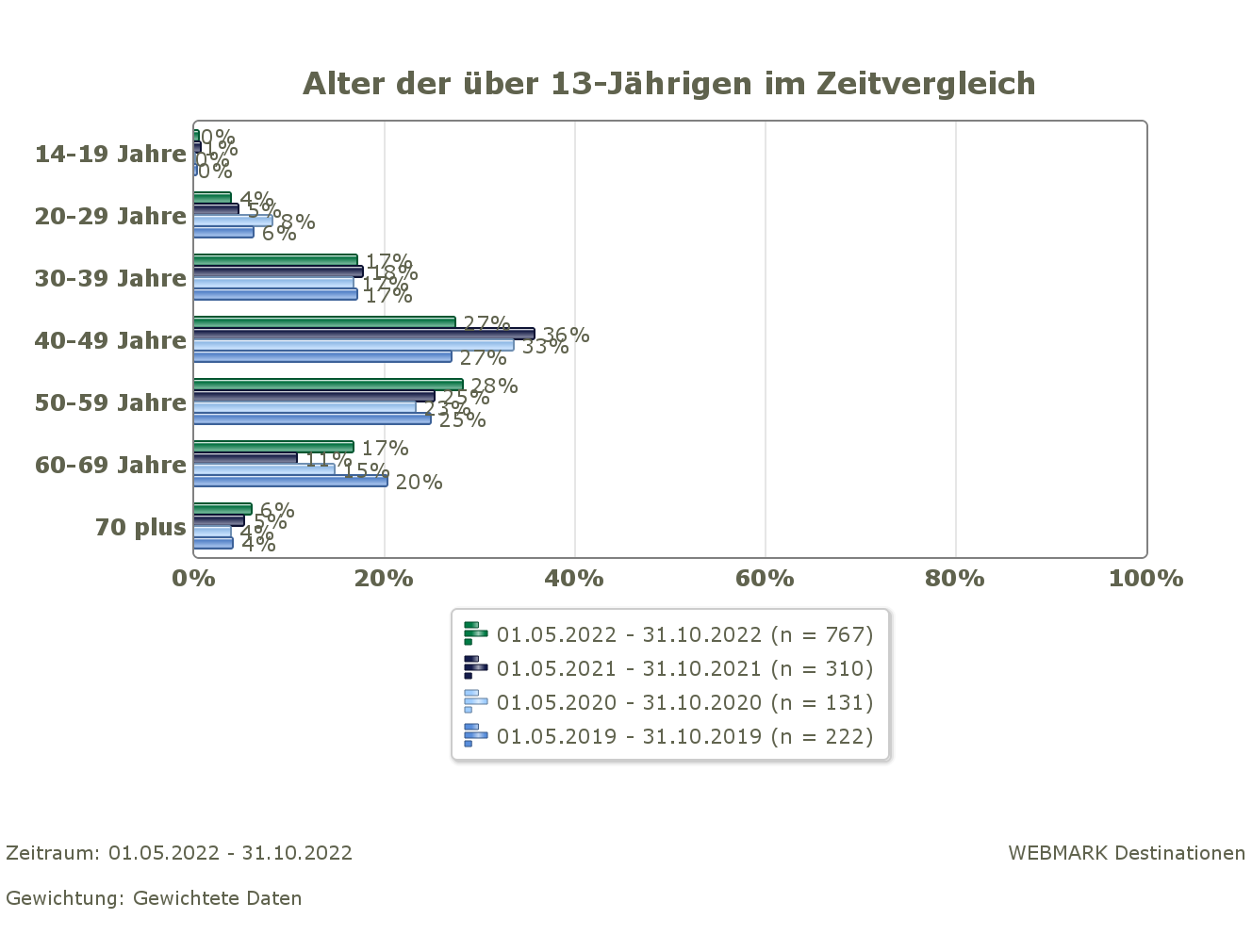 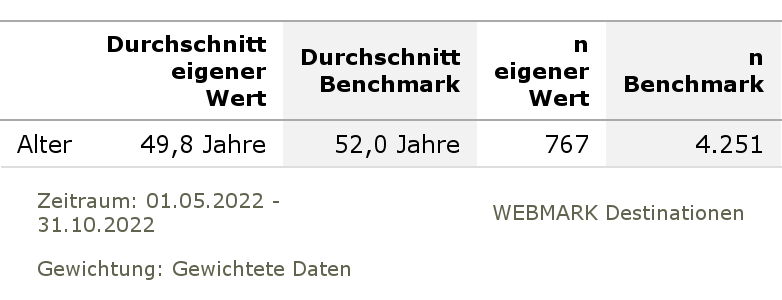 Geschlecht
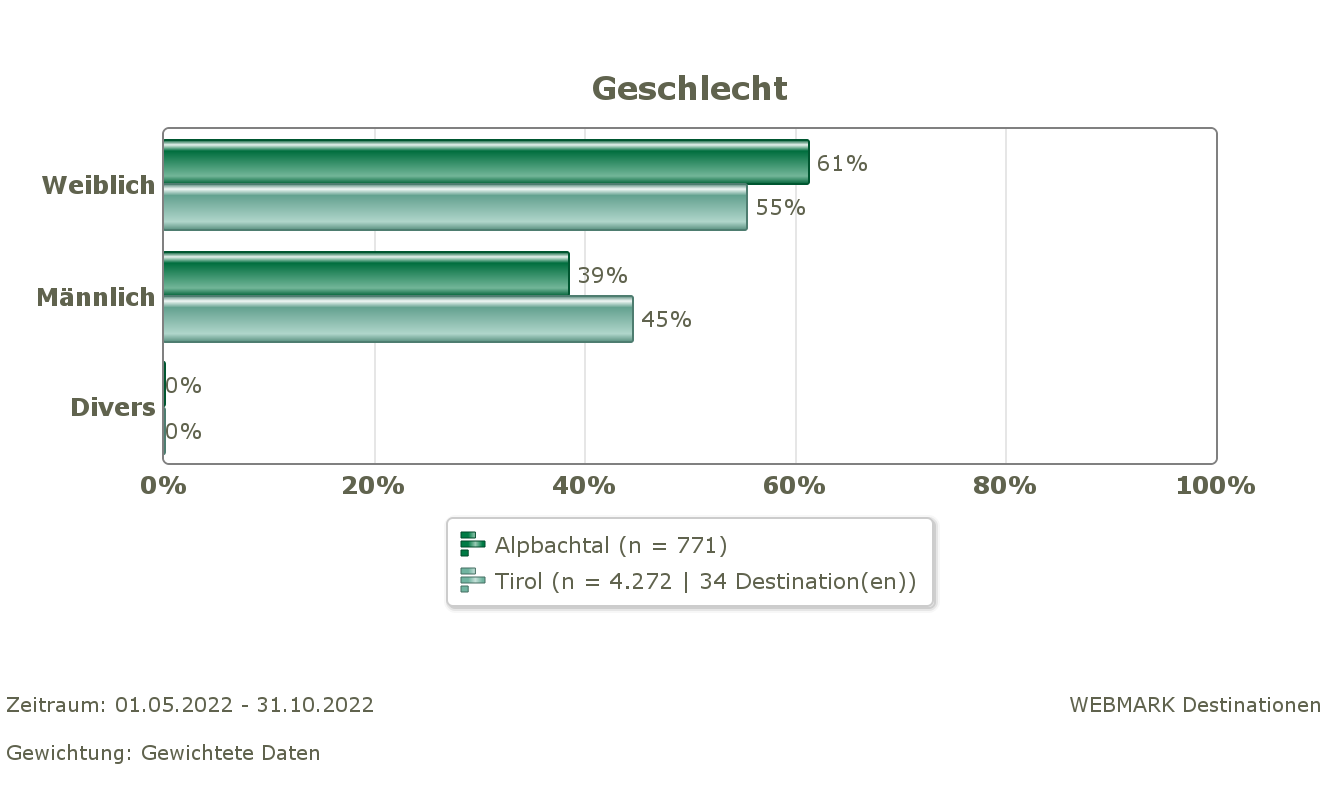 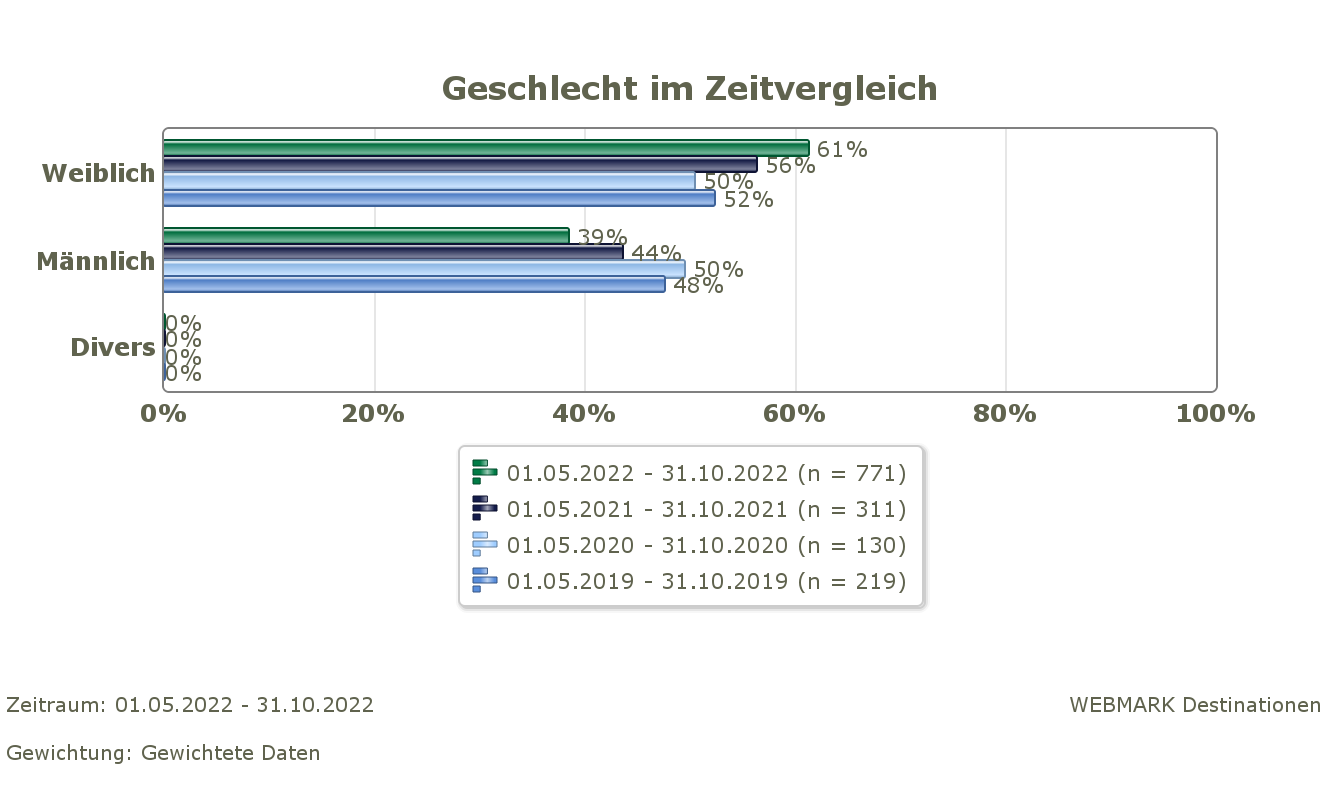 Bildung
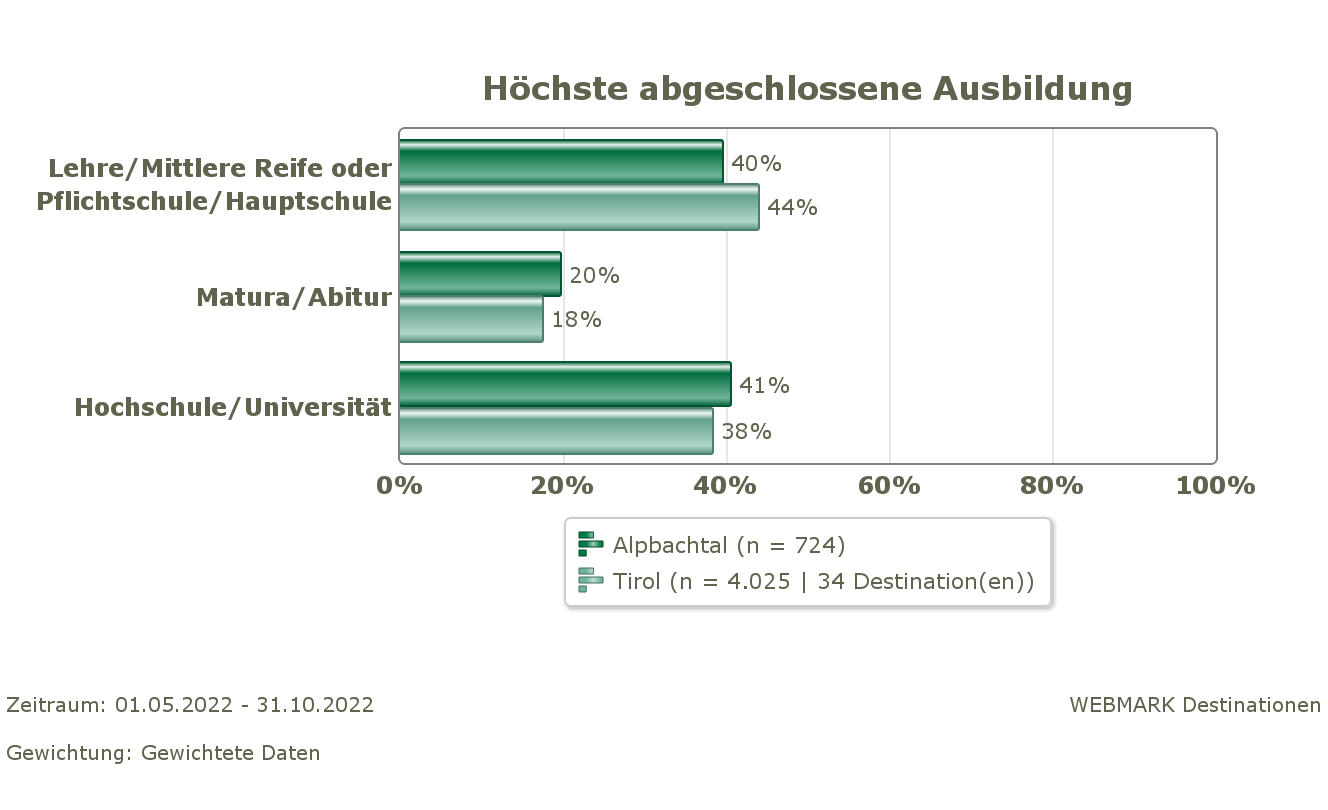 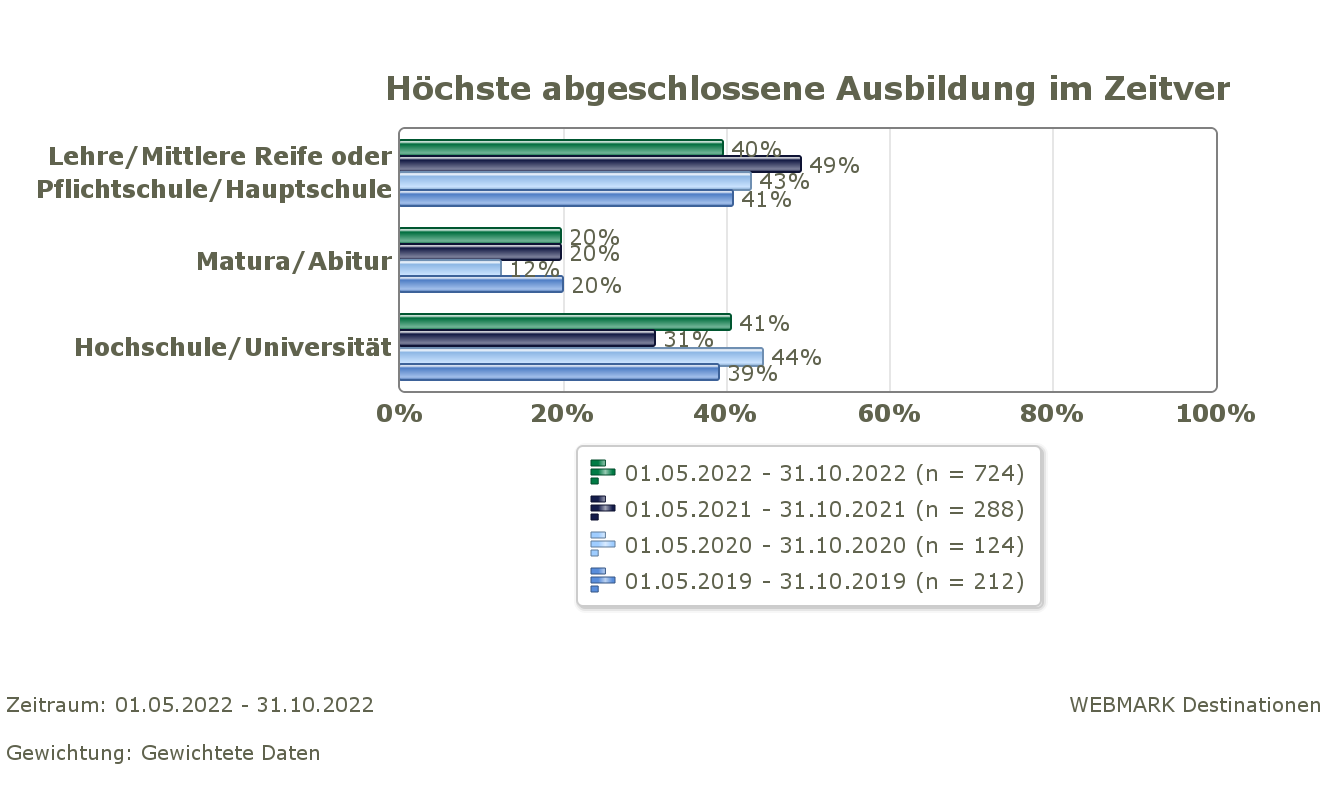 Haushaltseinkommen
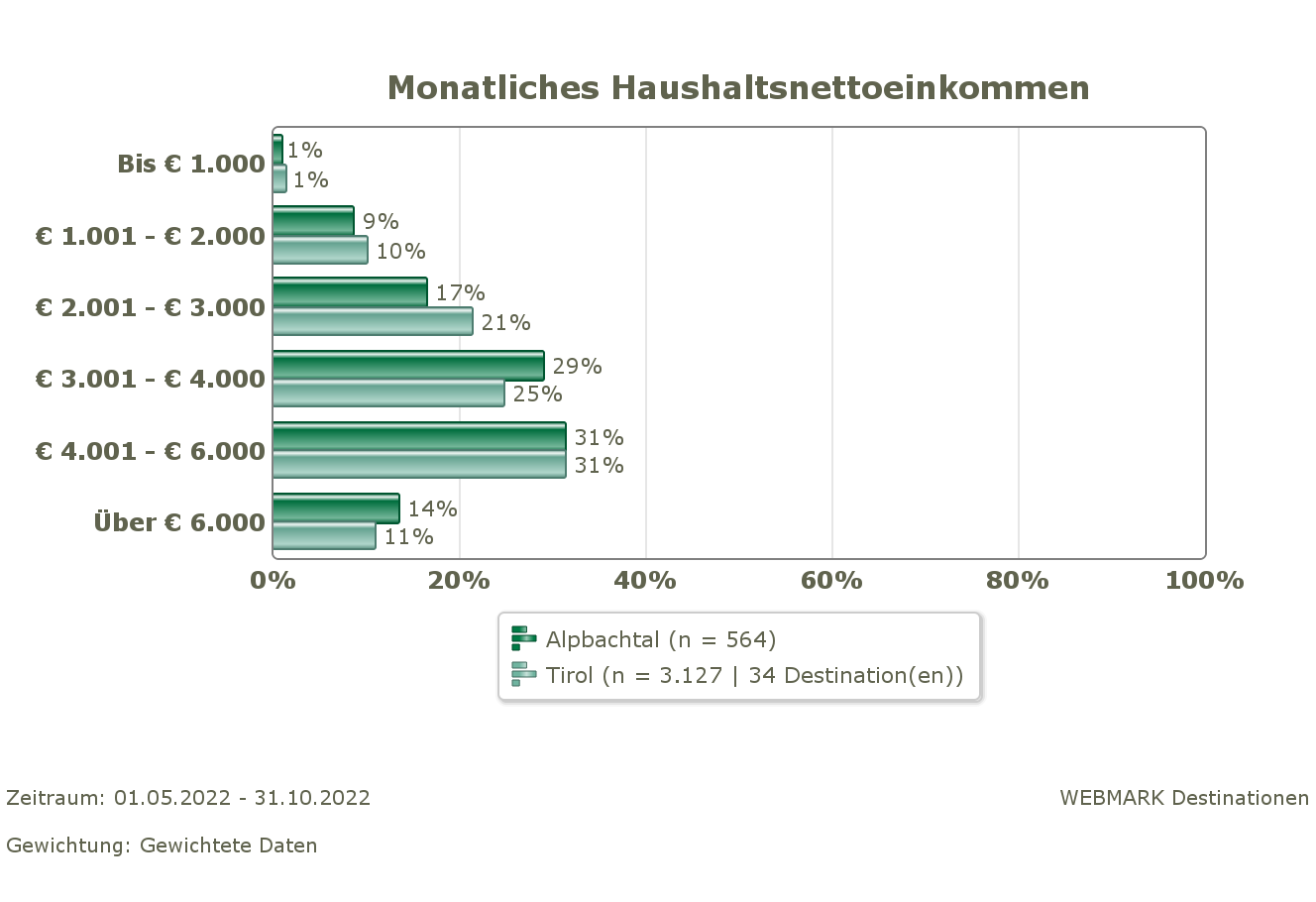 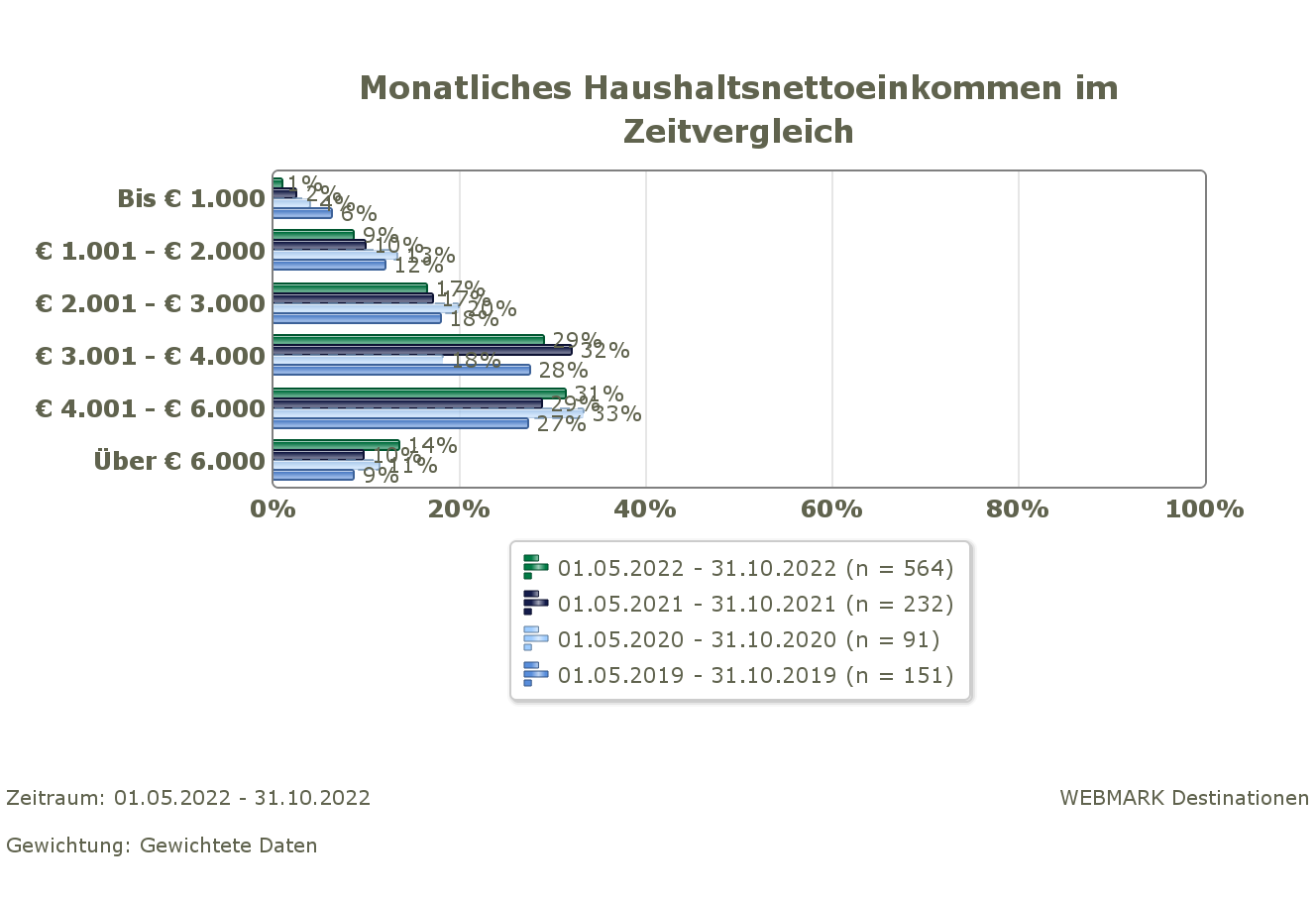 Begleitung
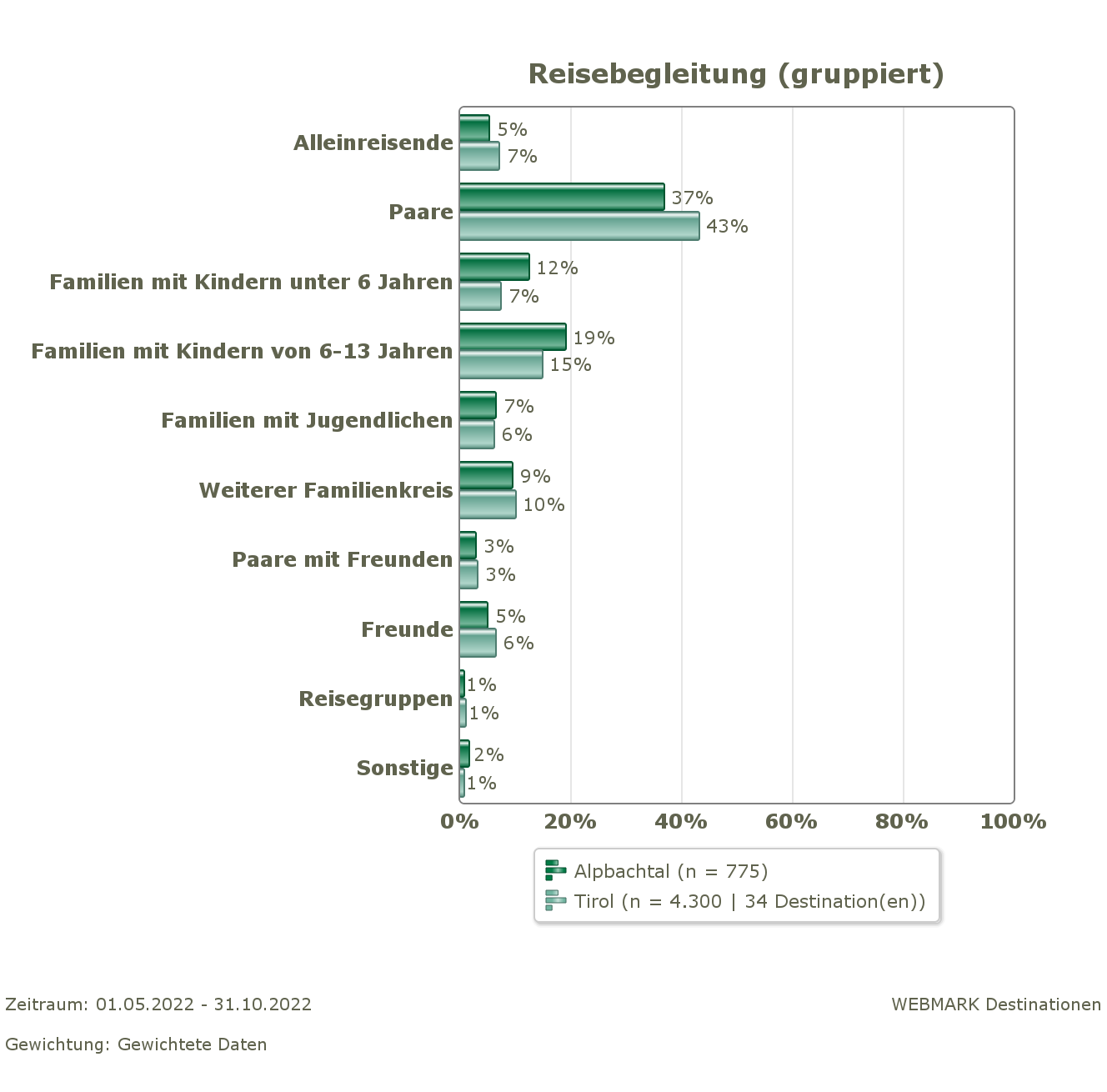 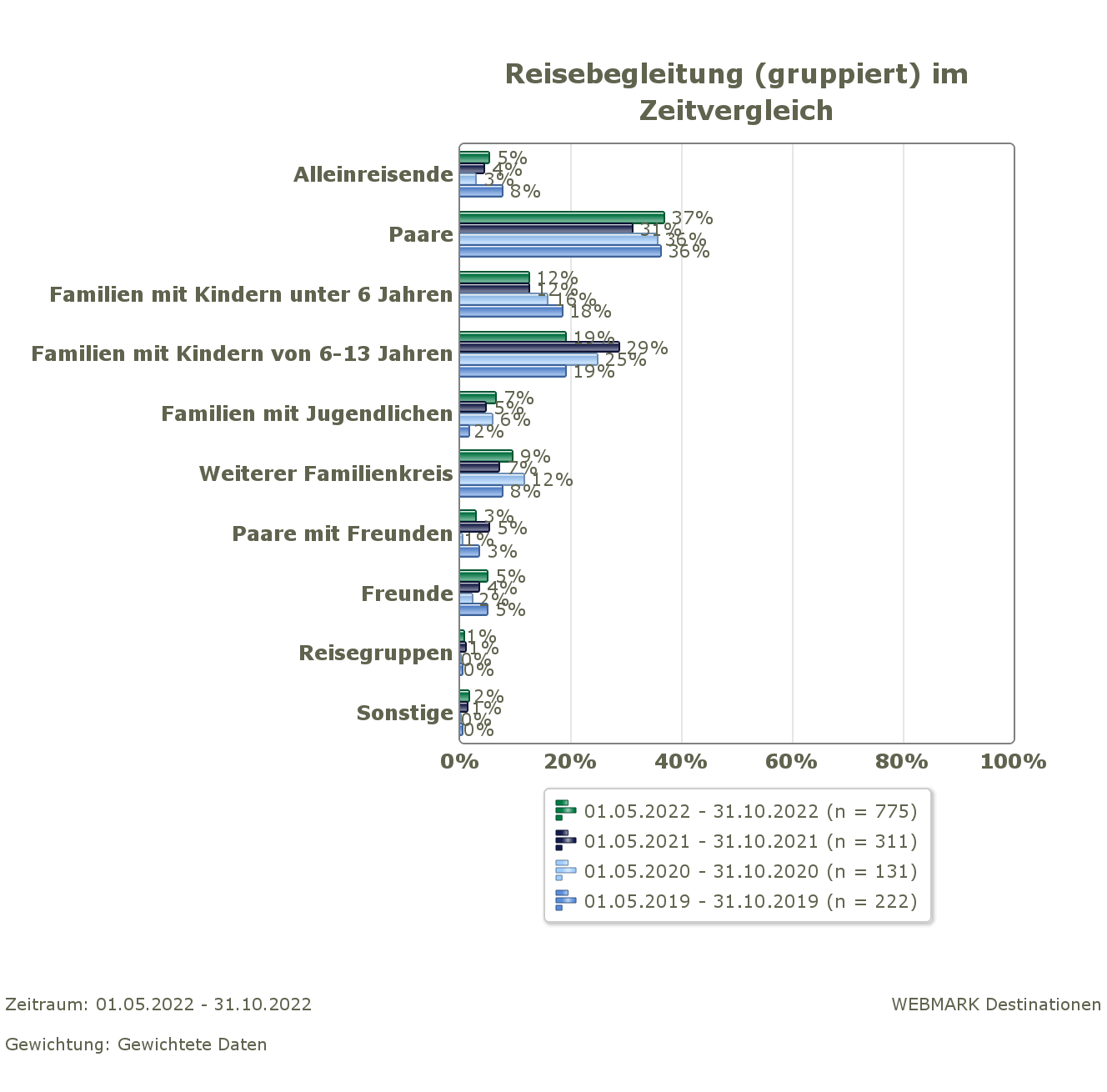 Besuchshäufigkeit in Österreich
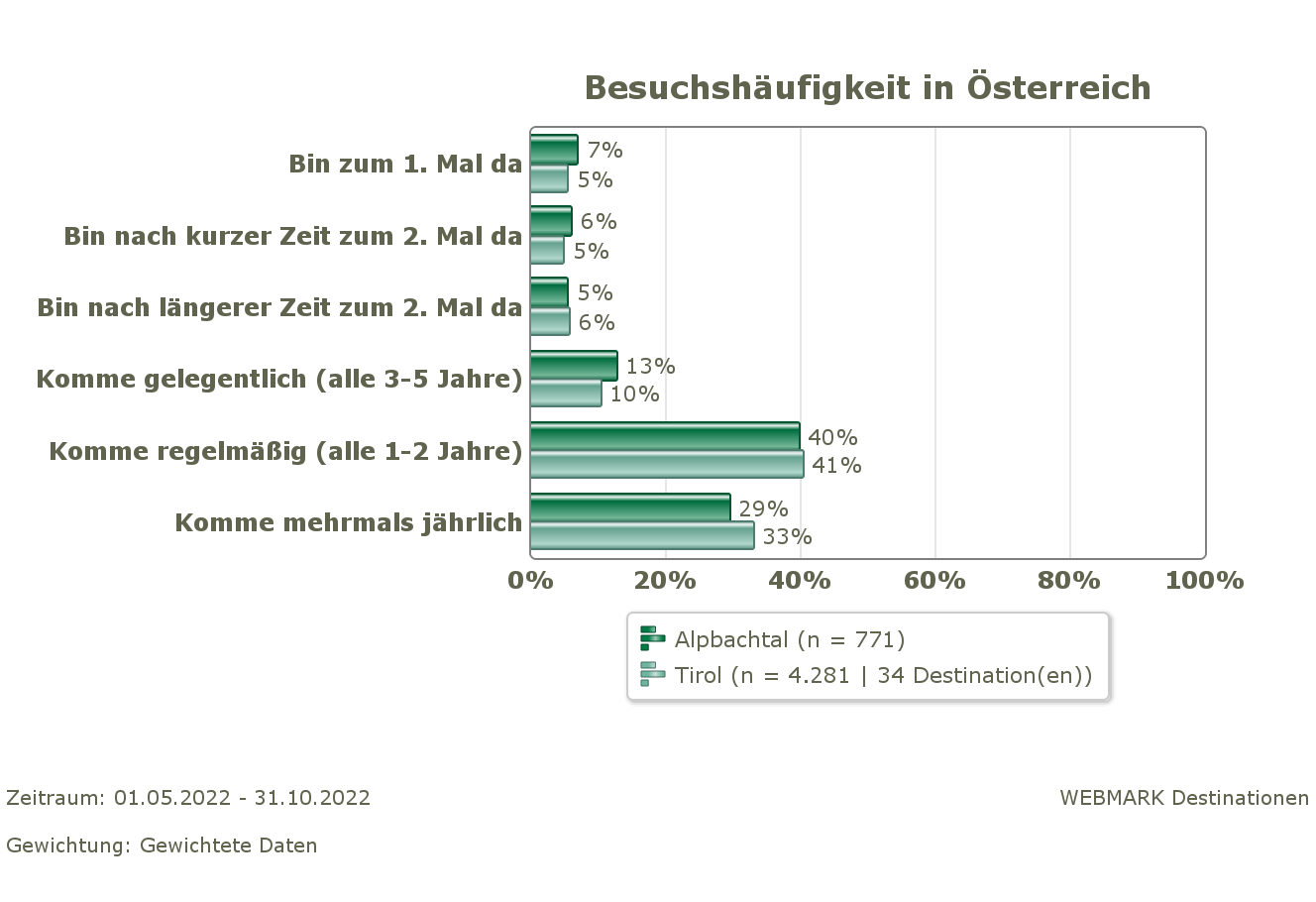 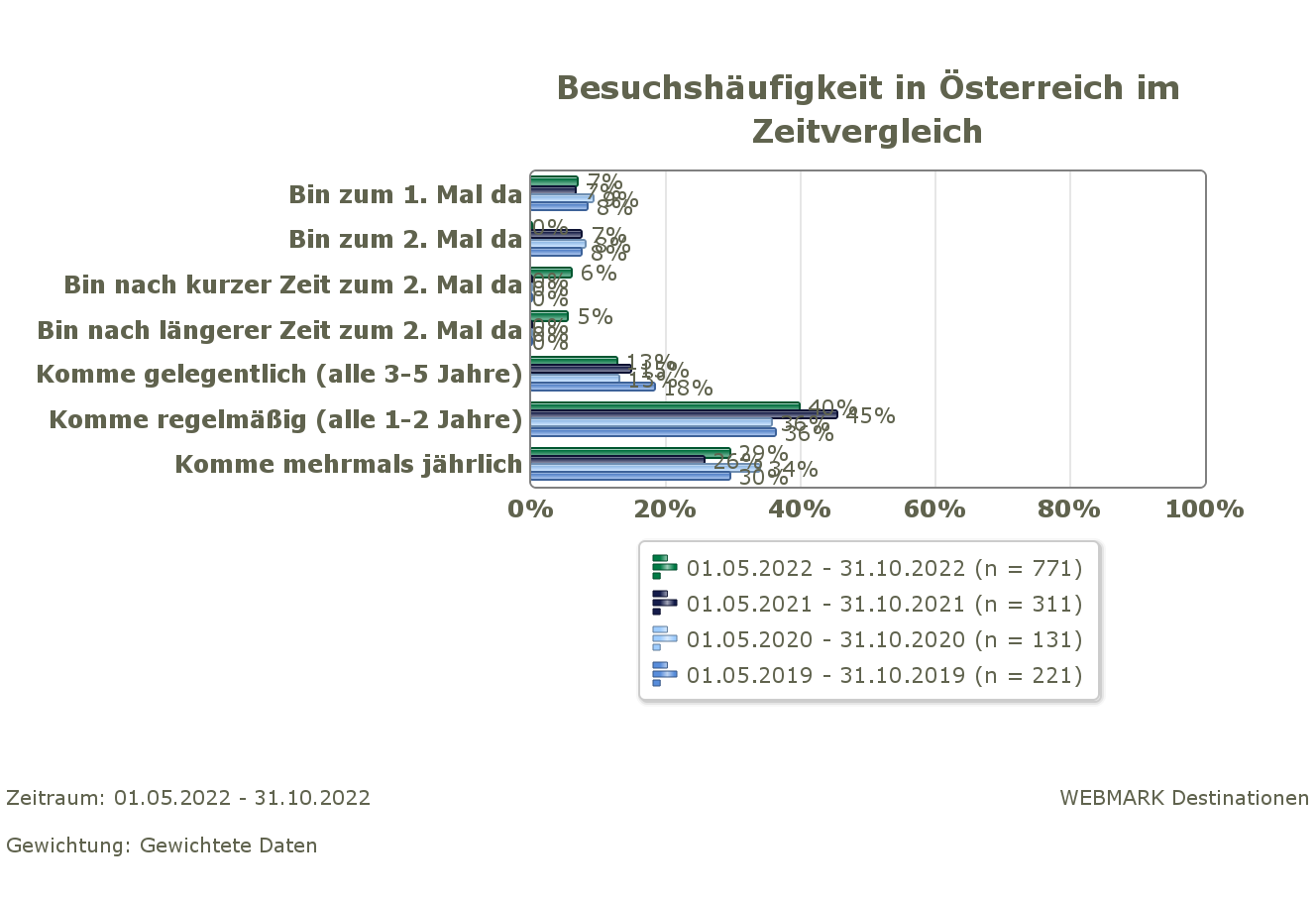 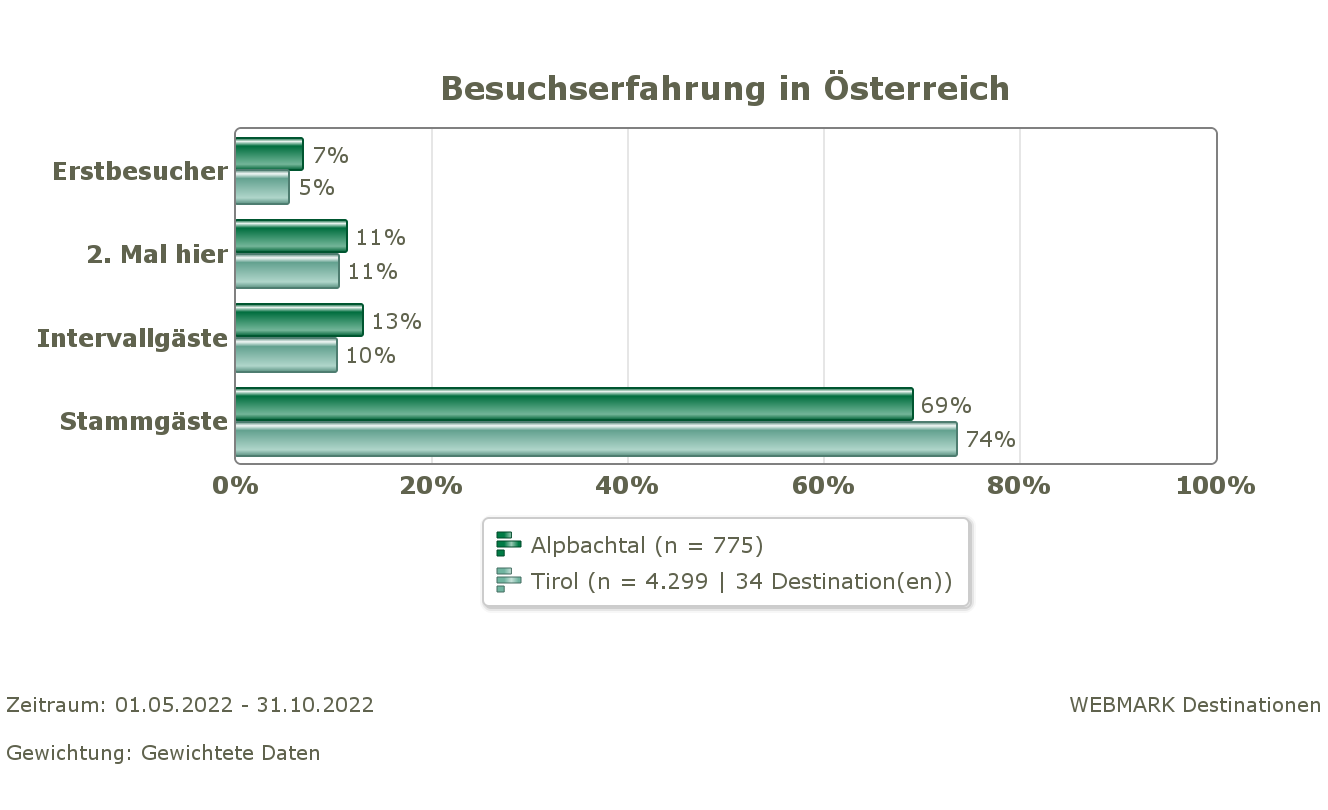 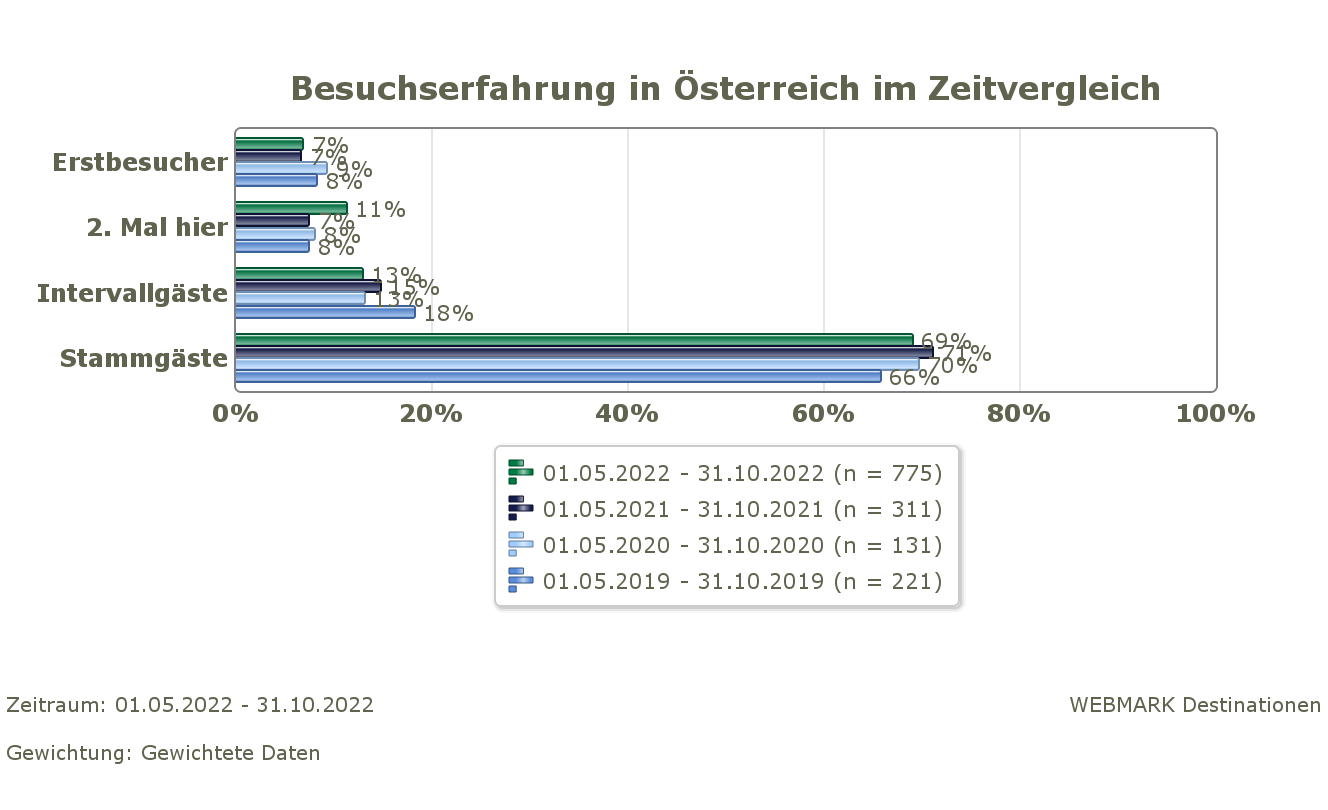 Besuchshäufigkeit in diesem Bundesland
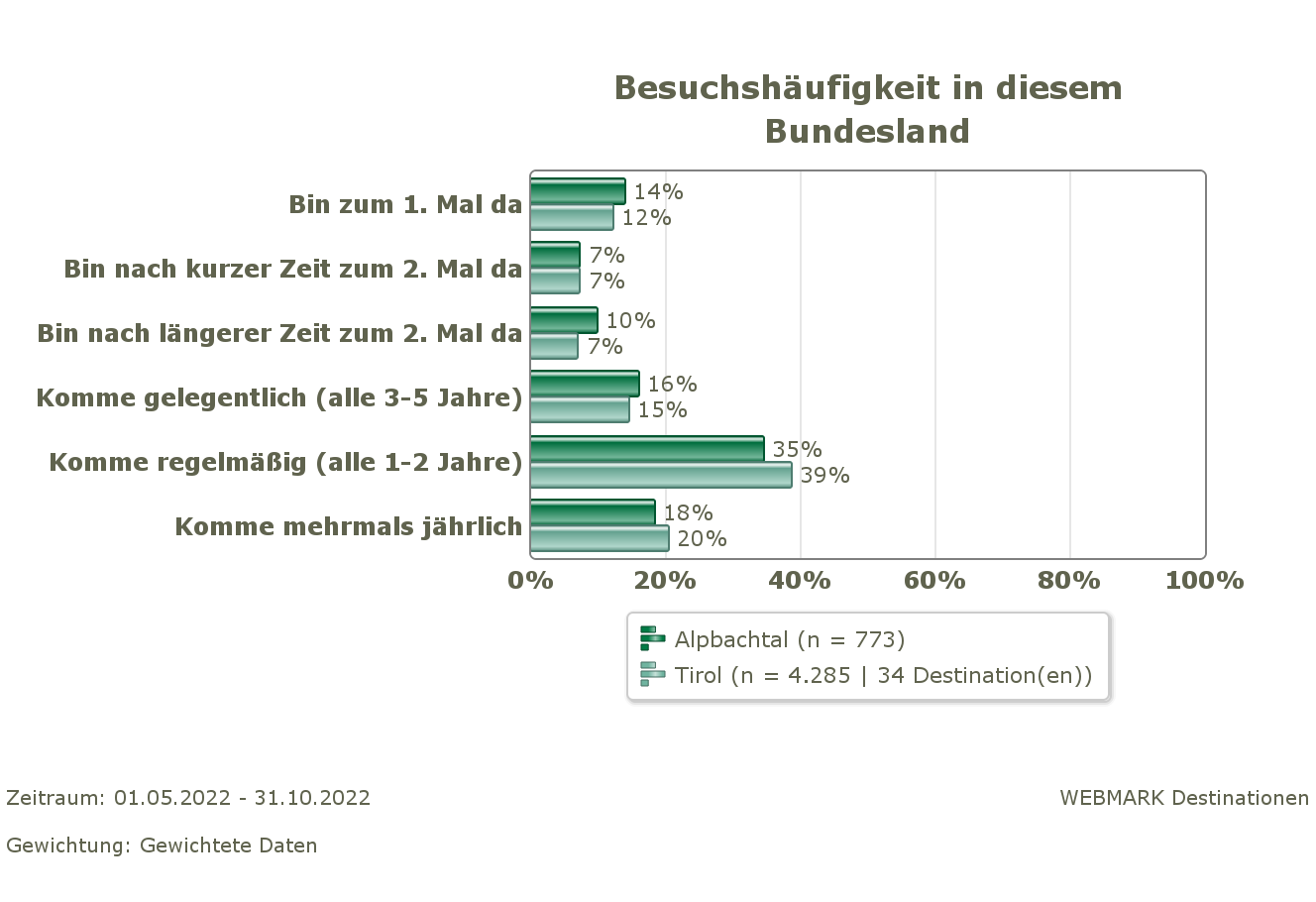 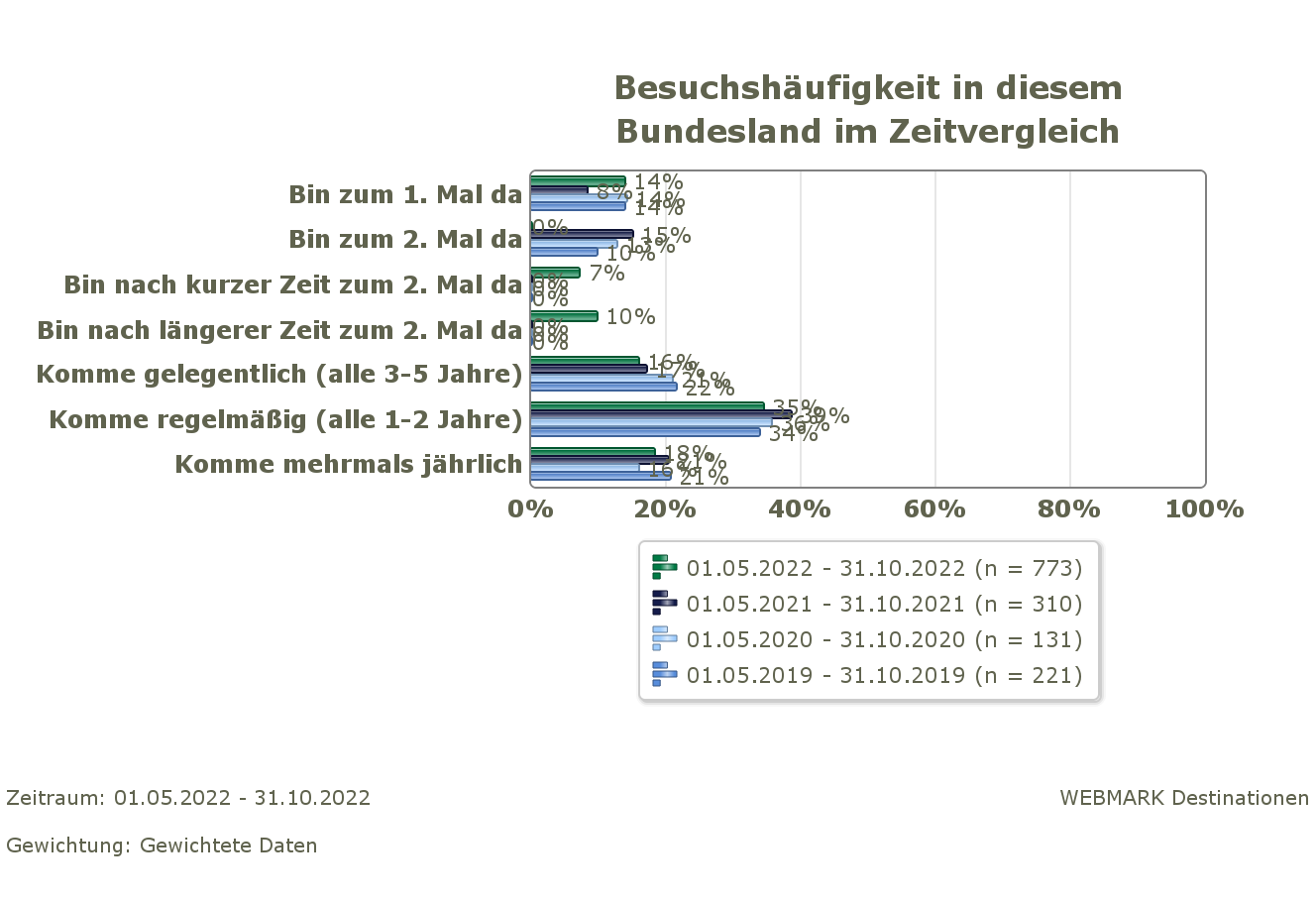 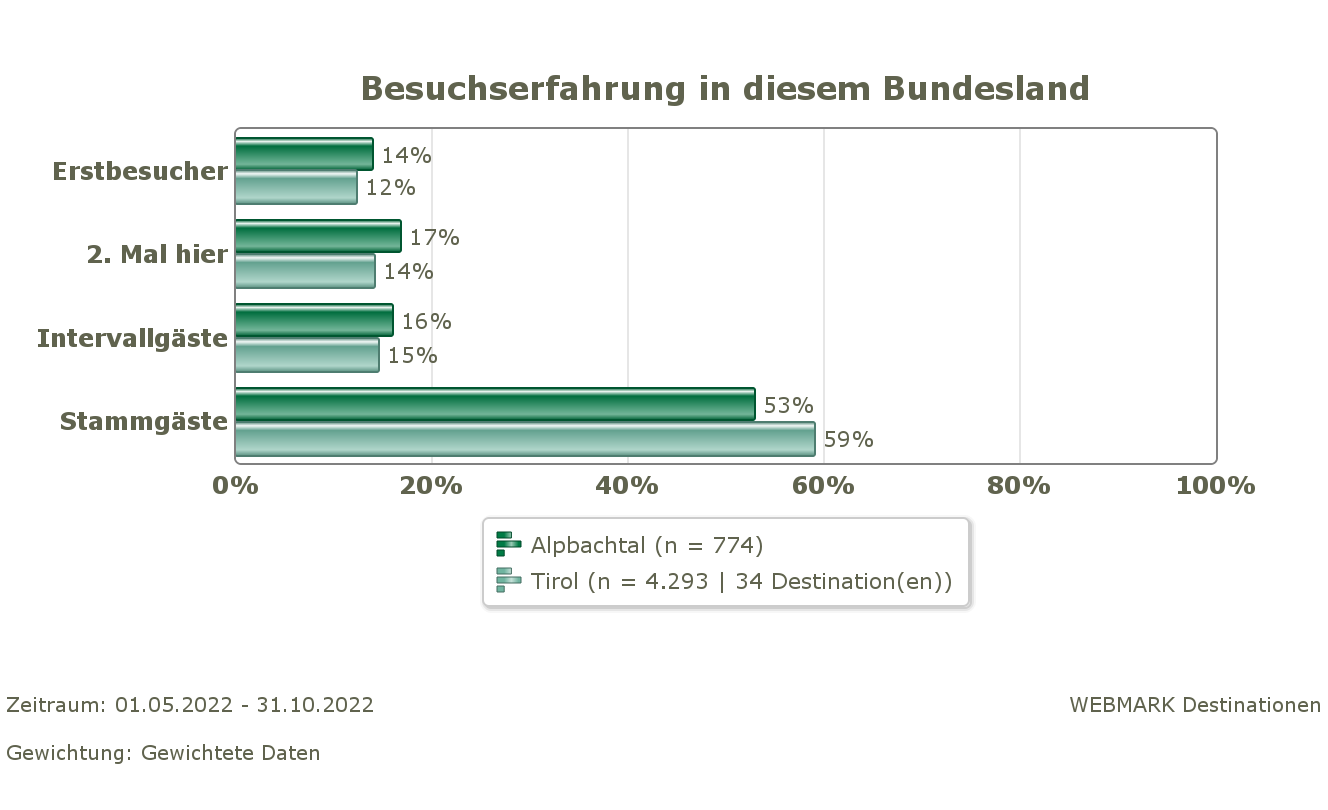 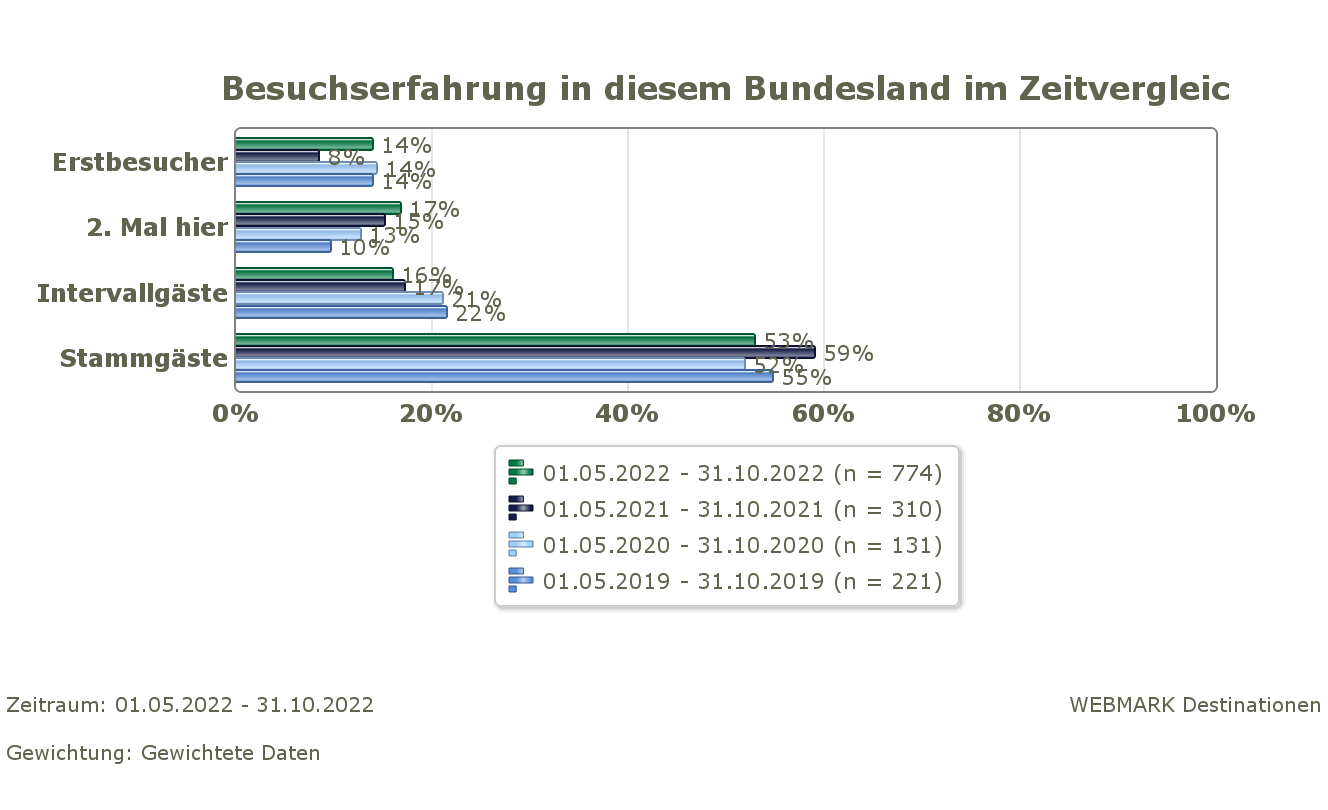 Besuchshäufigkeit in dieser Region
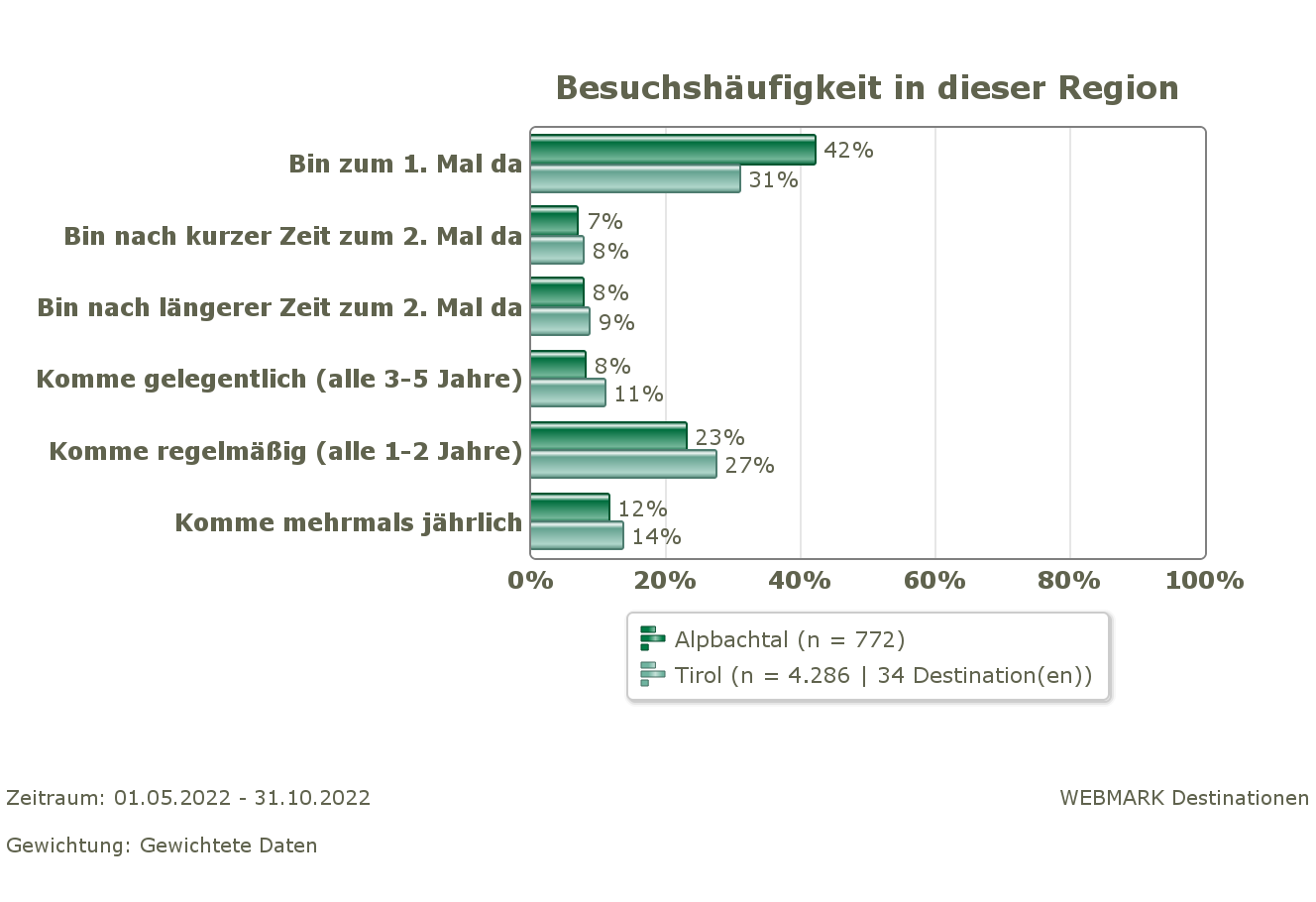 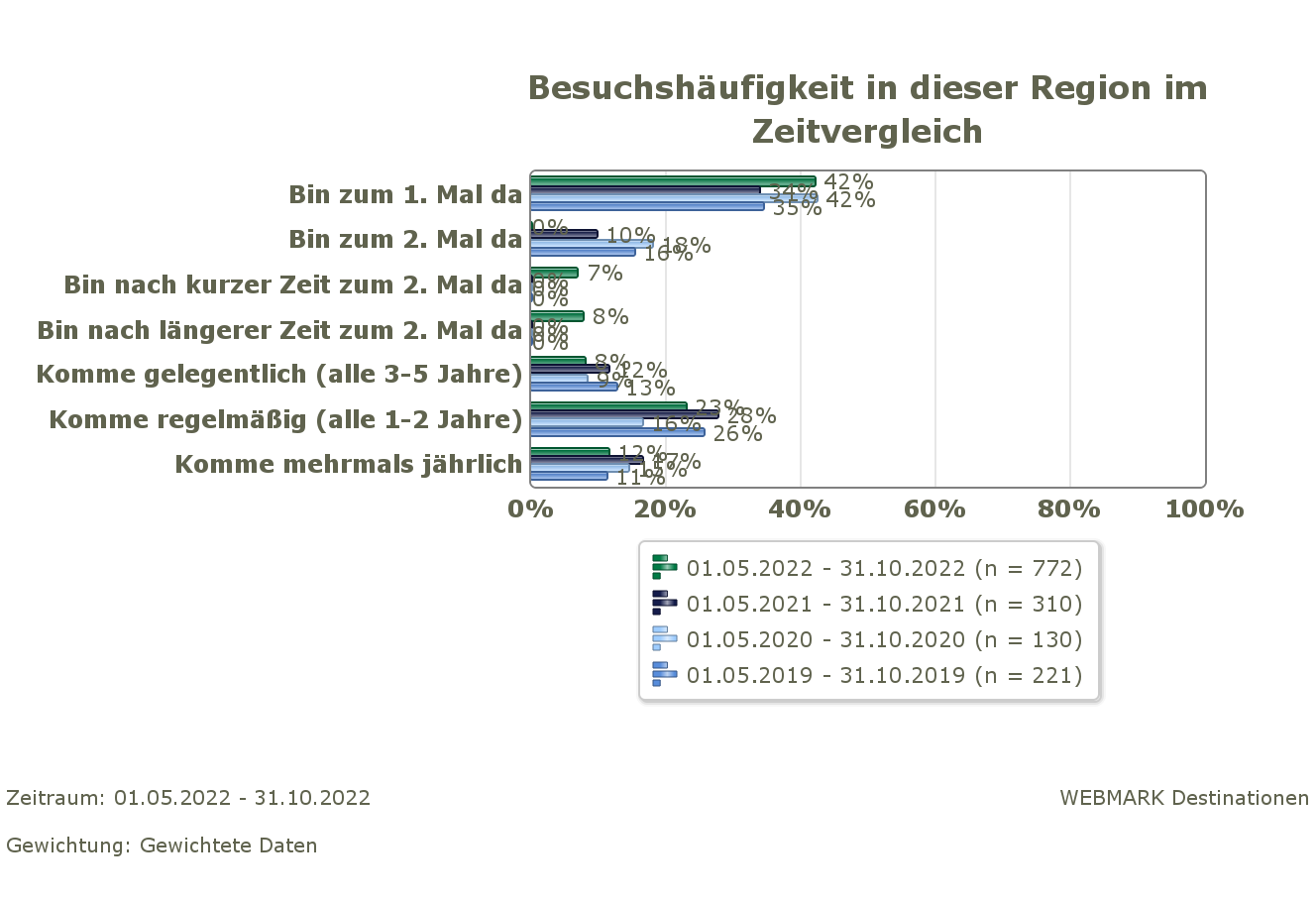 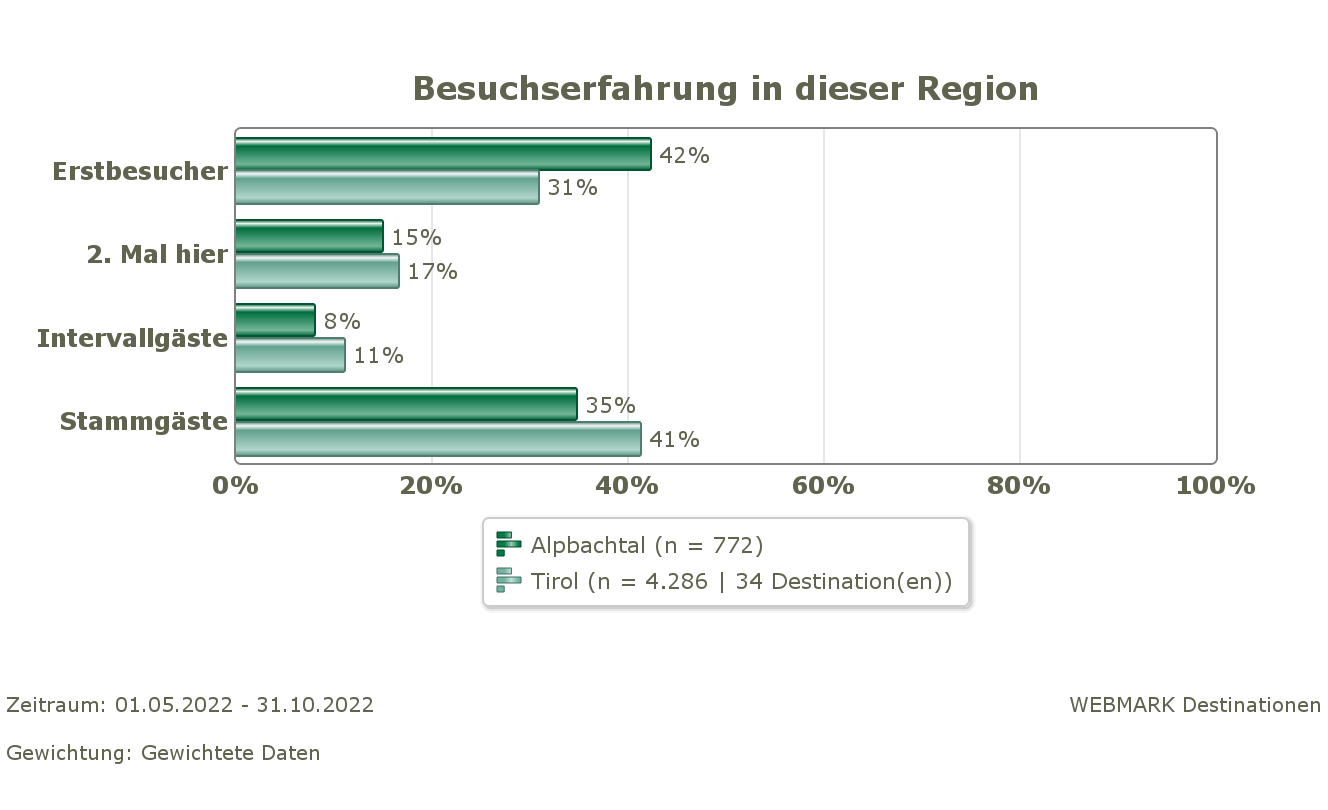 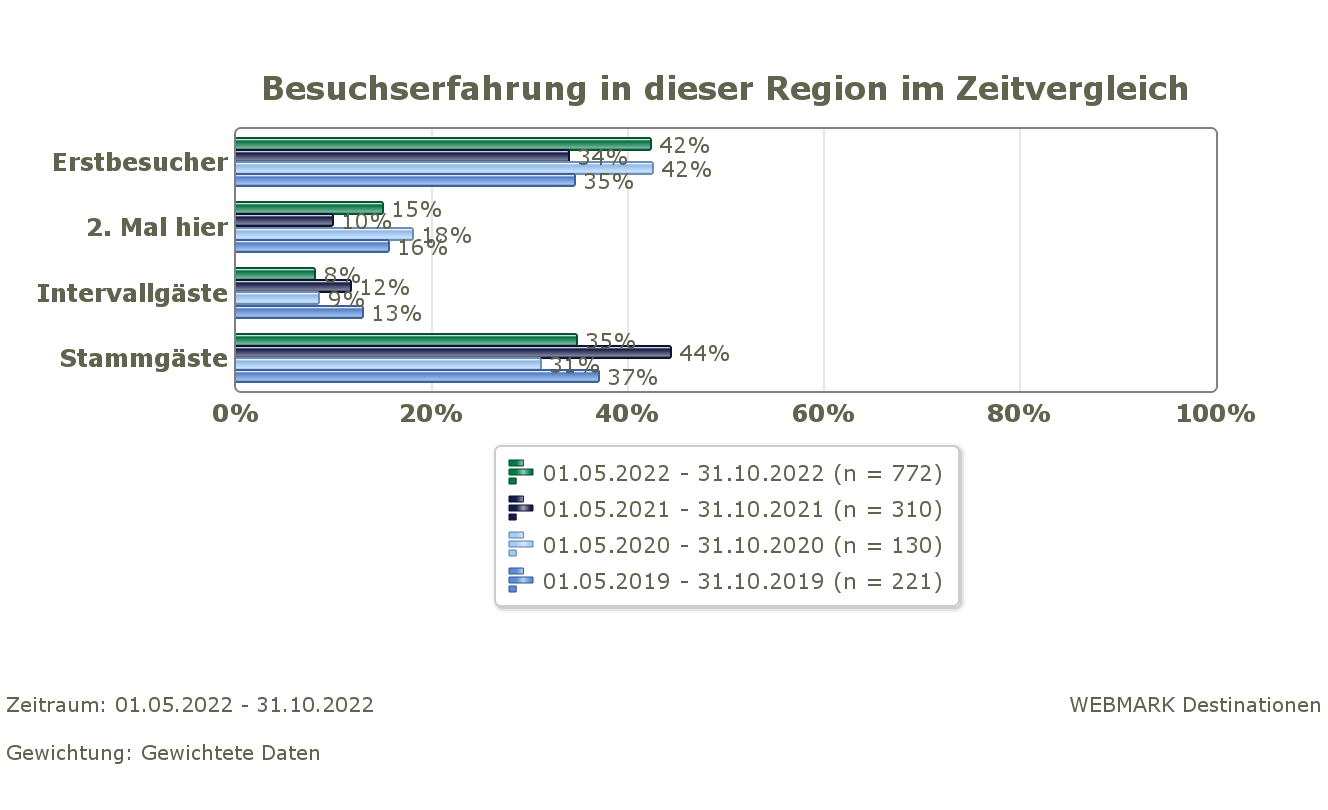 Information | Entscheidung | Buchung
Aufmerksamkeit
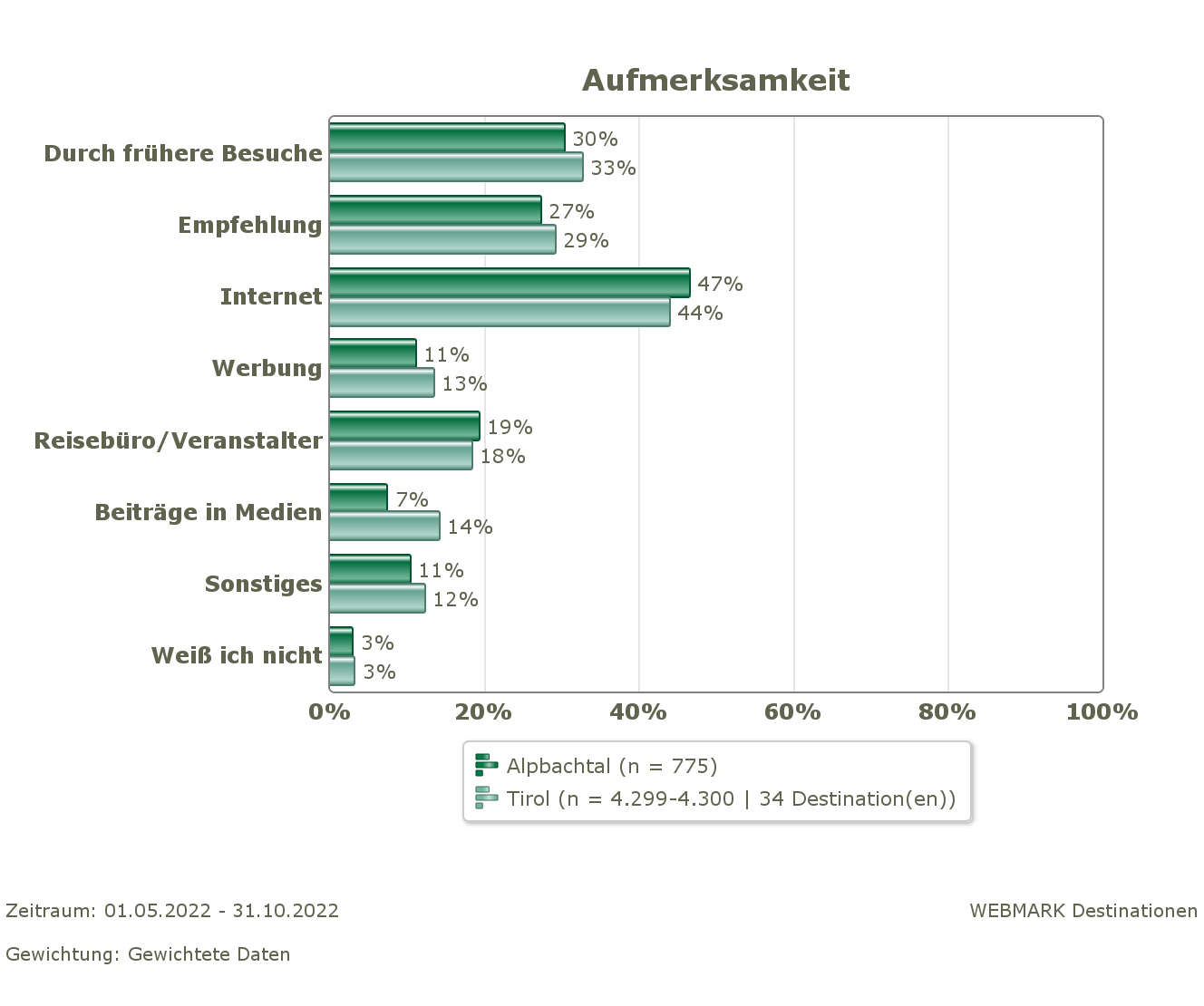 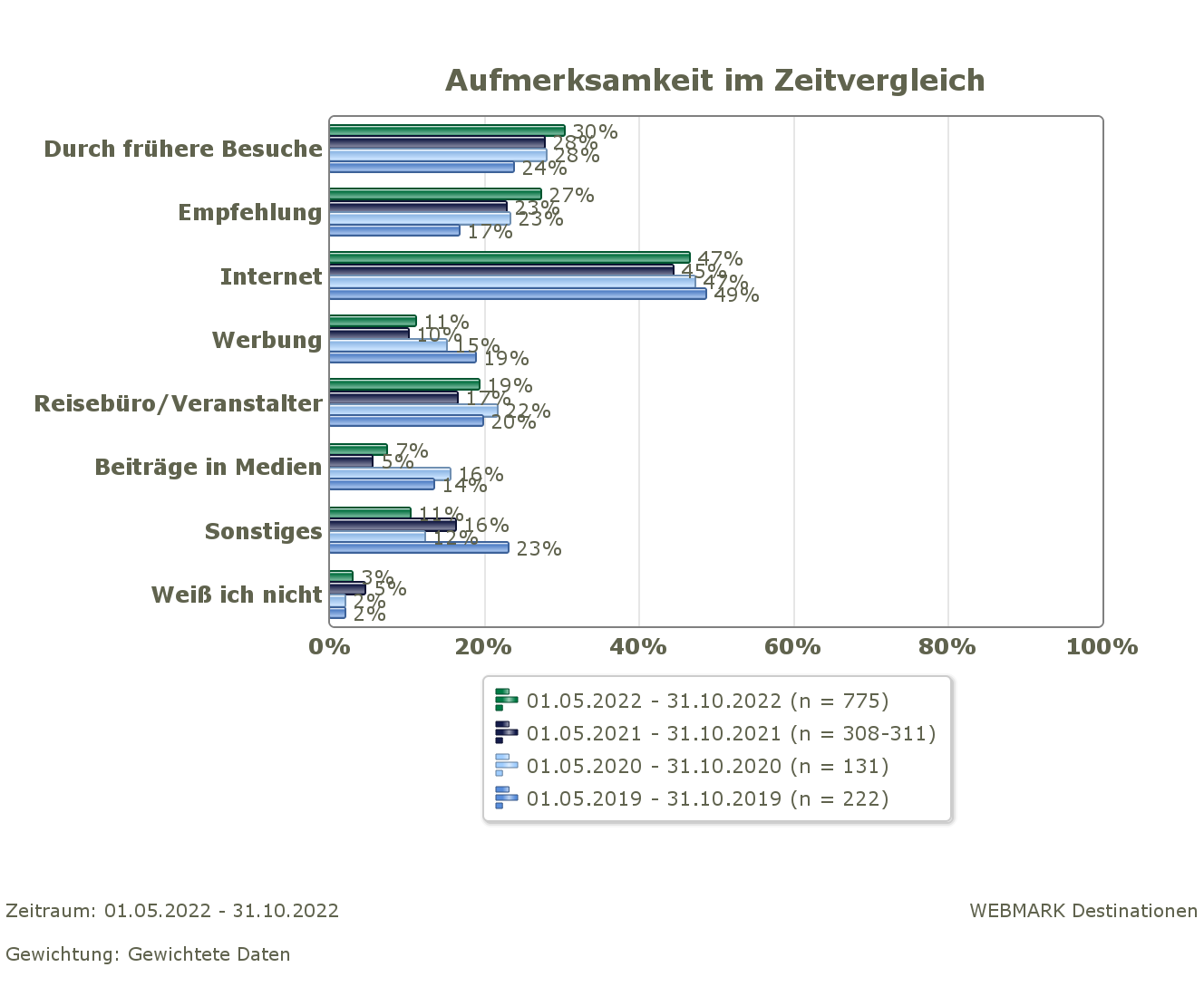 Aufmerksamkeit | Im Internet
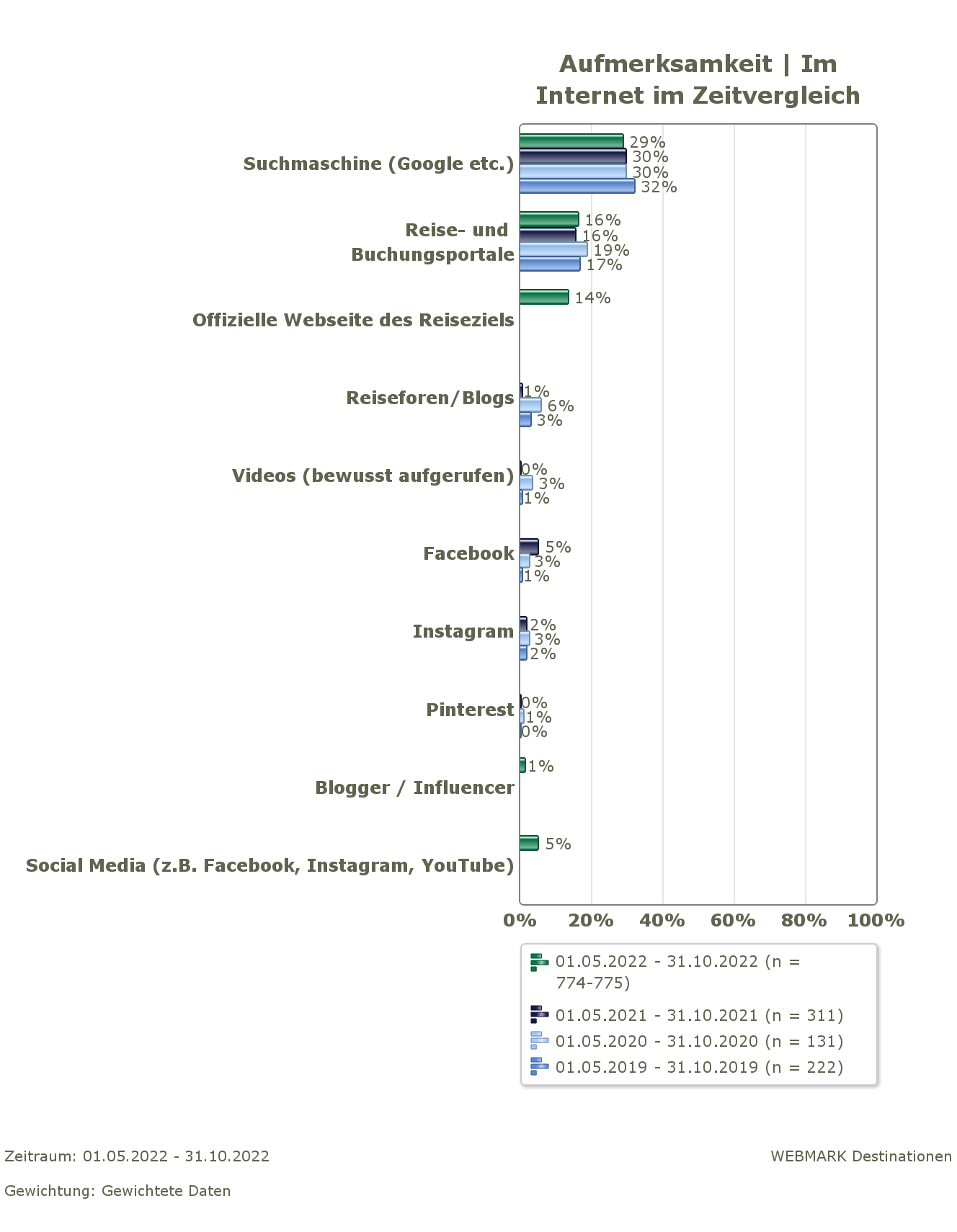 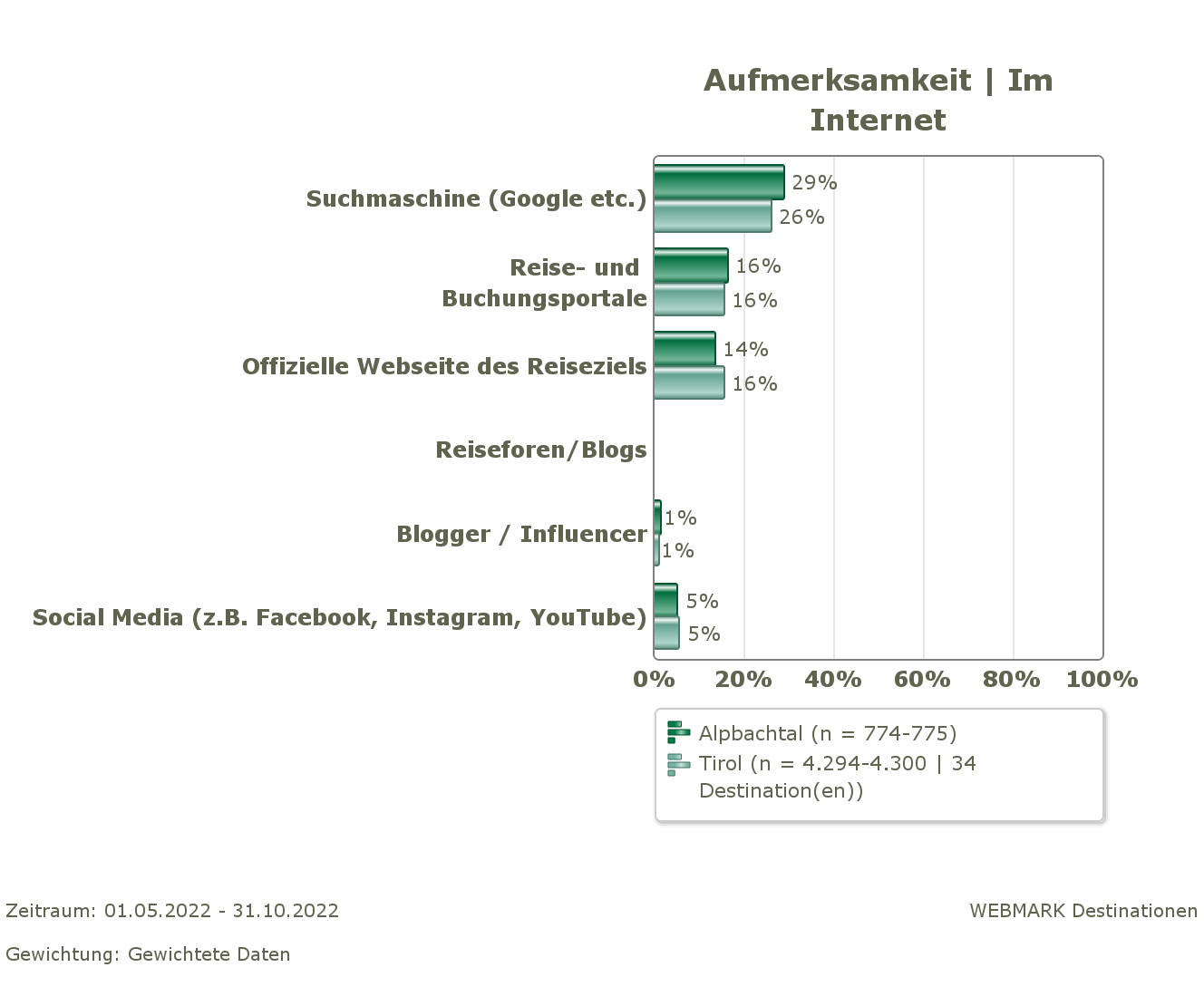 Aufmerksamkeit | Werbung - Teil 1
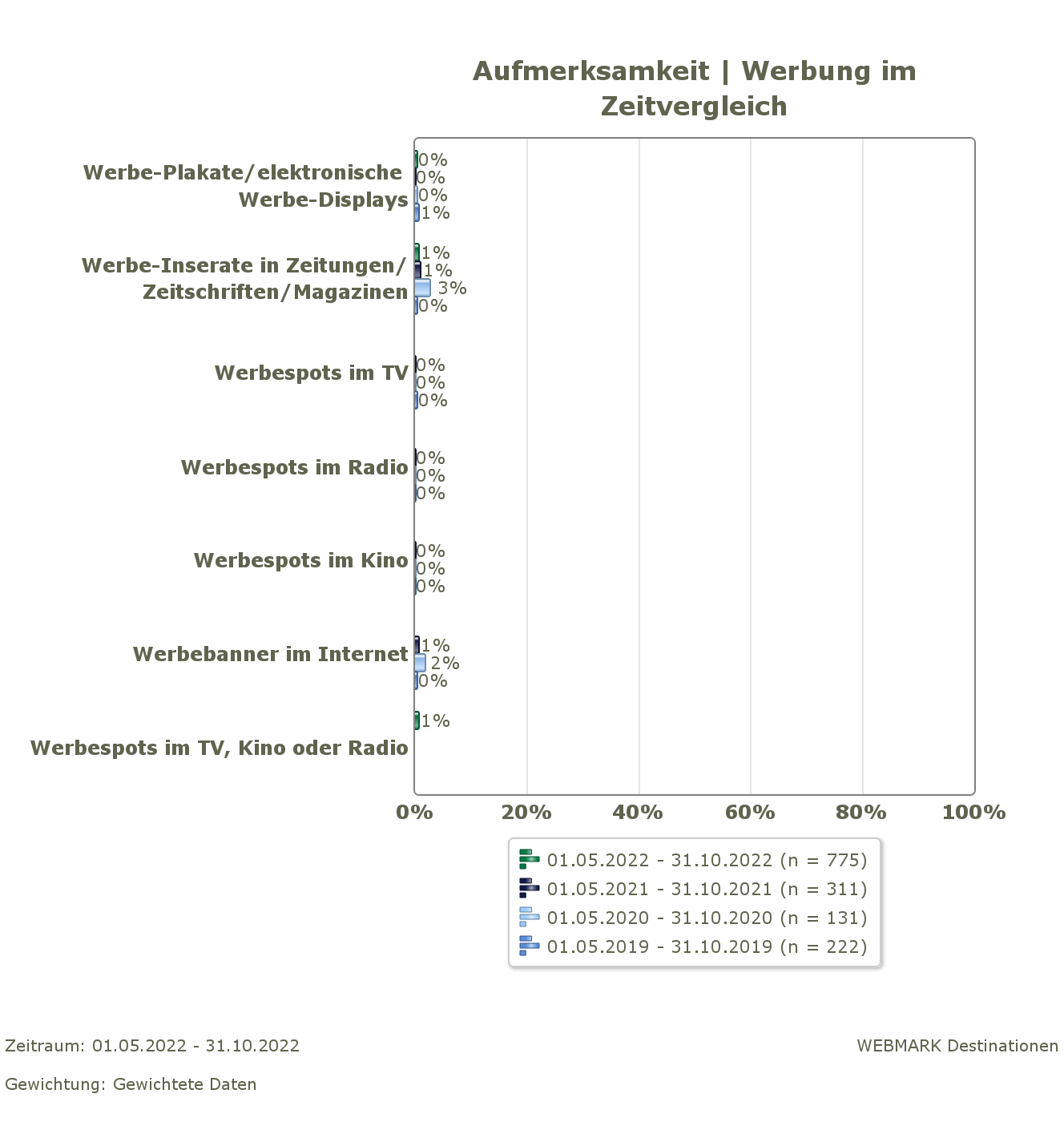 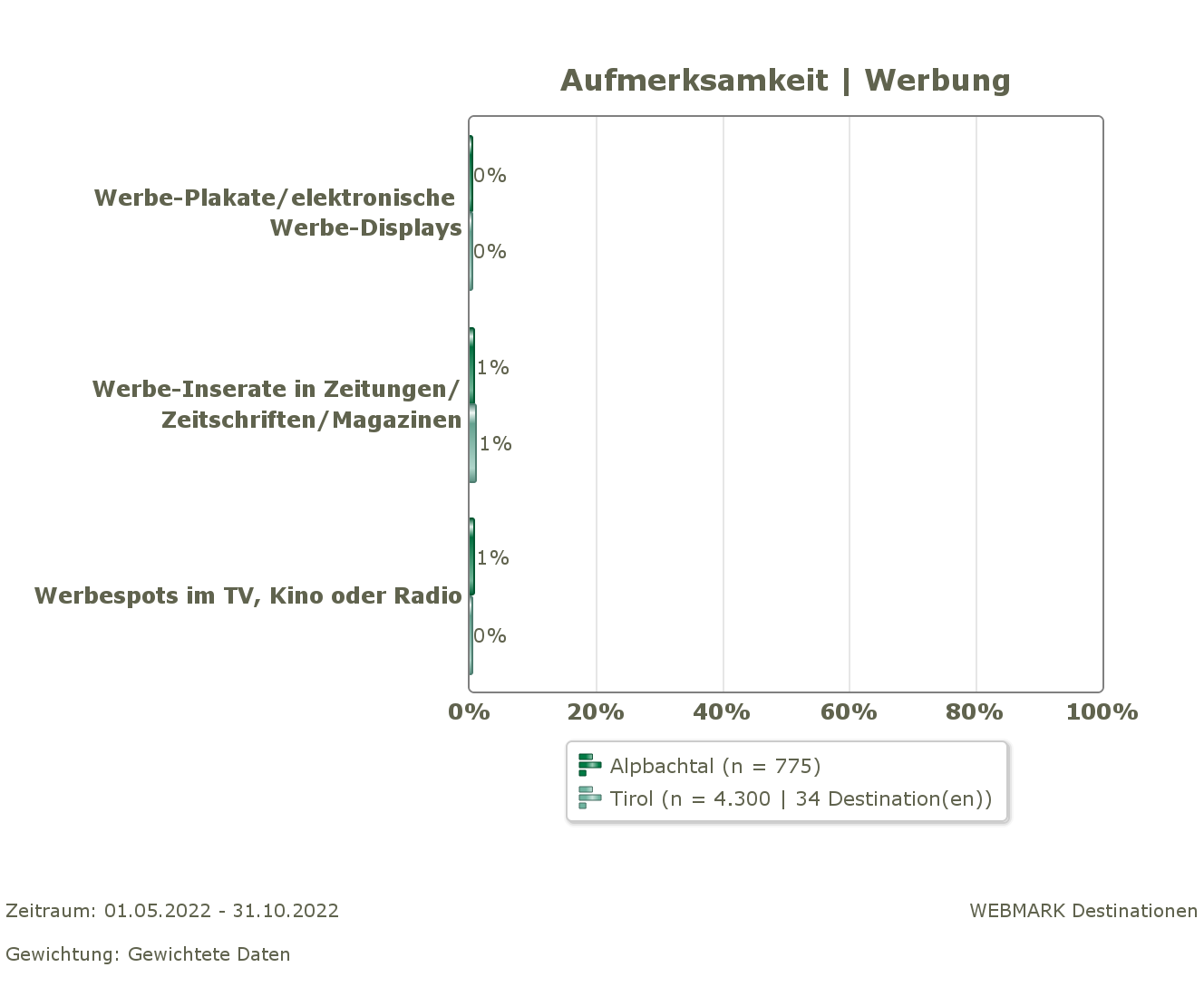 Aufmerksamkeit | Werbung - Teil 2
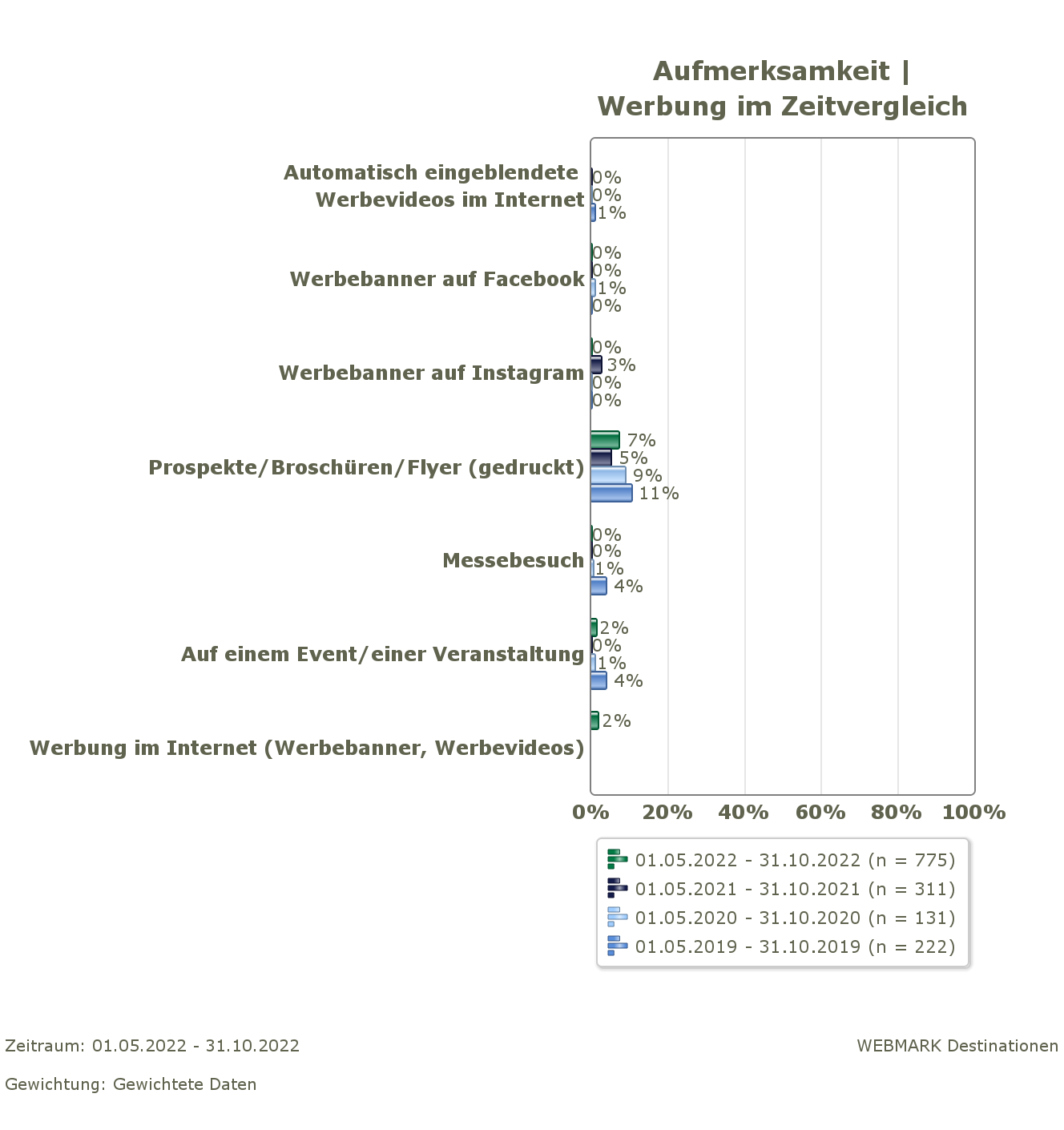 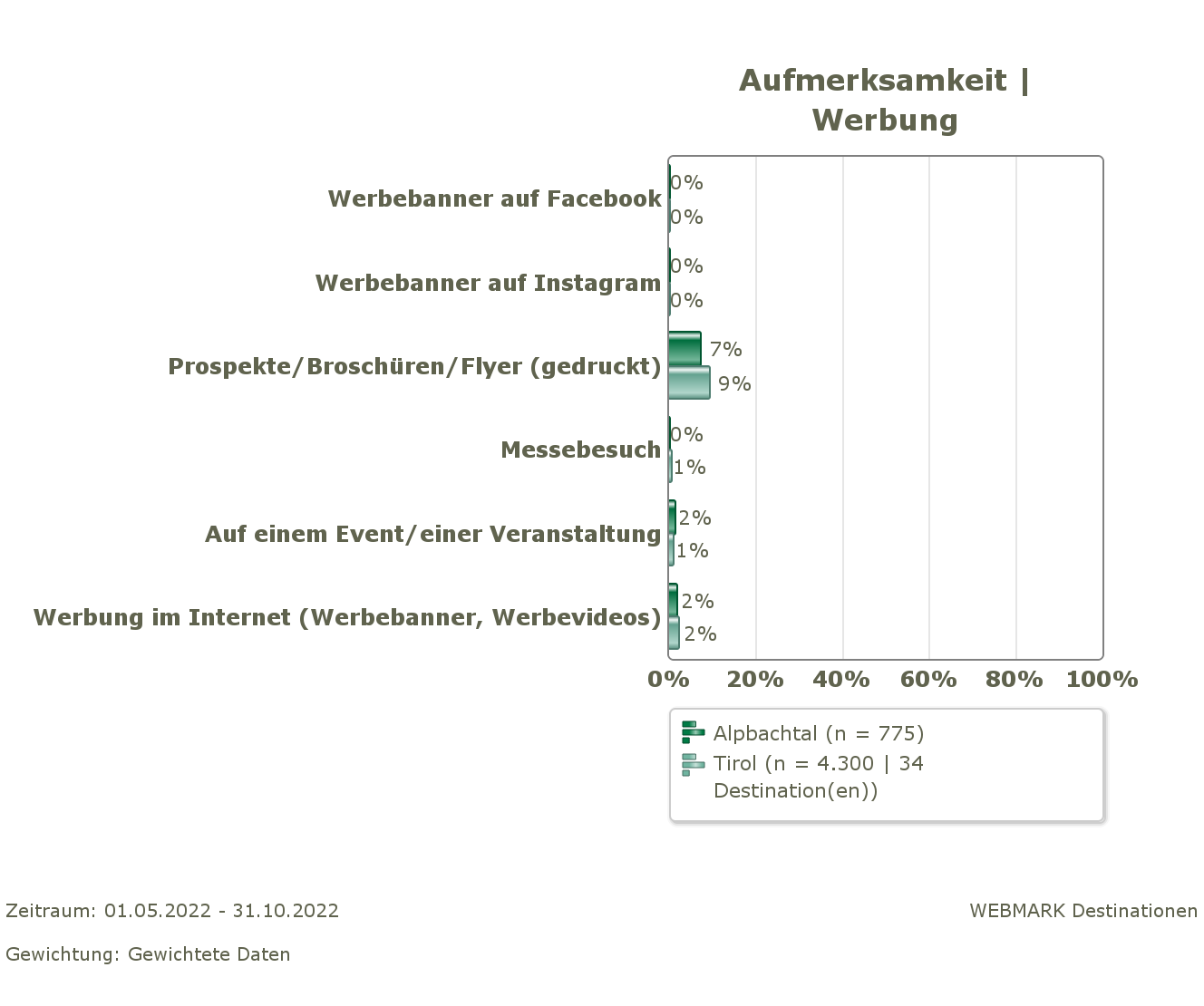 Aufmerksamkeit | Reisebüro/Veranstalter
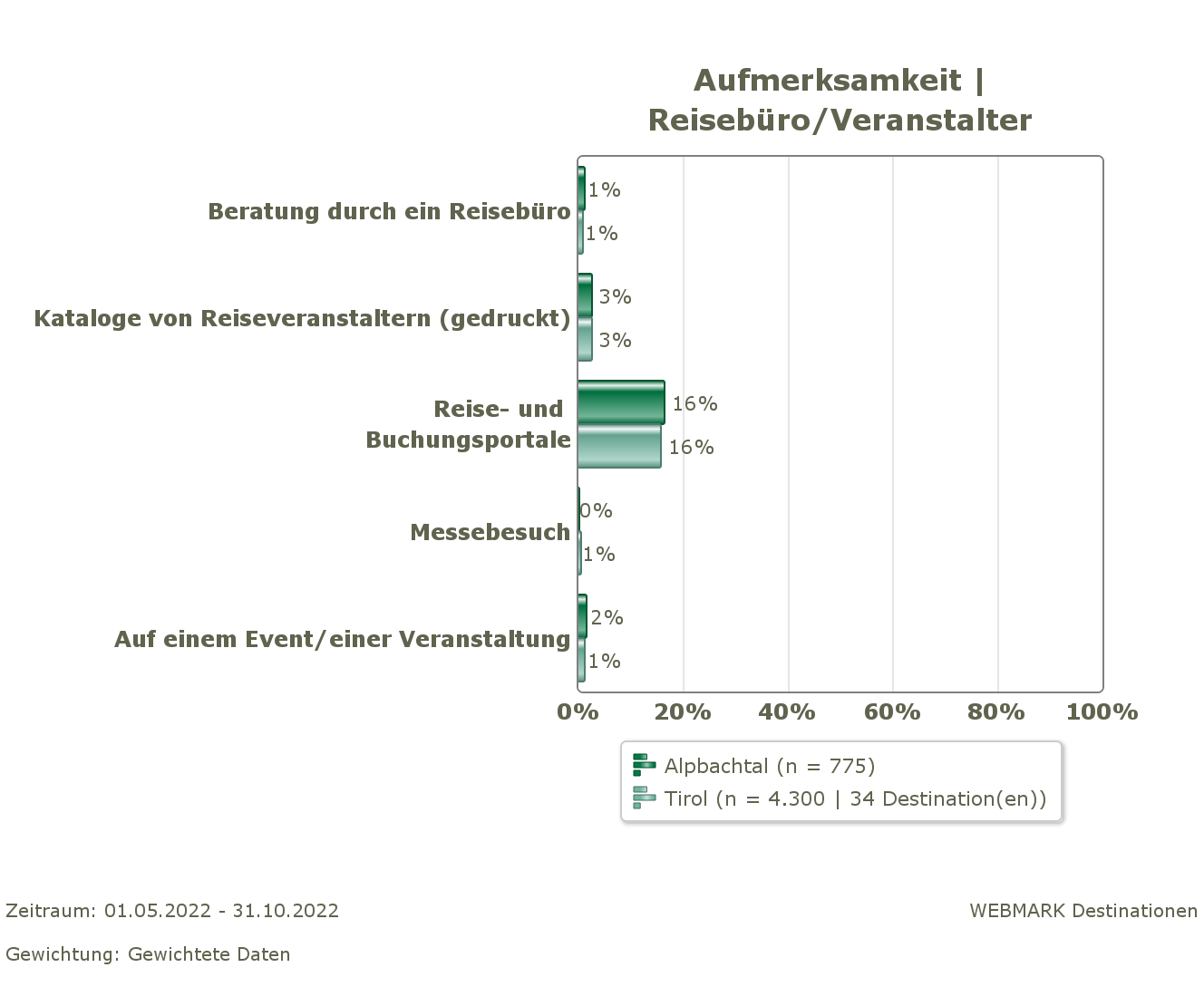 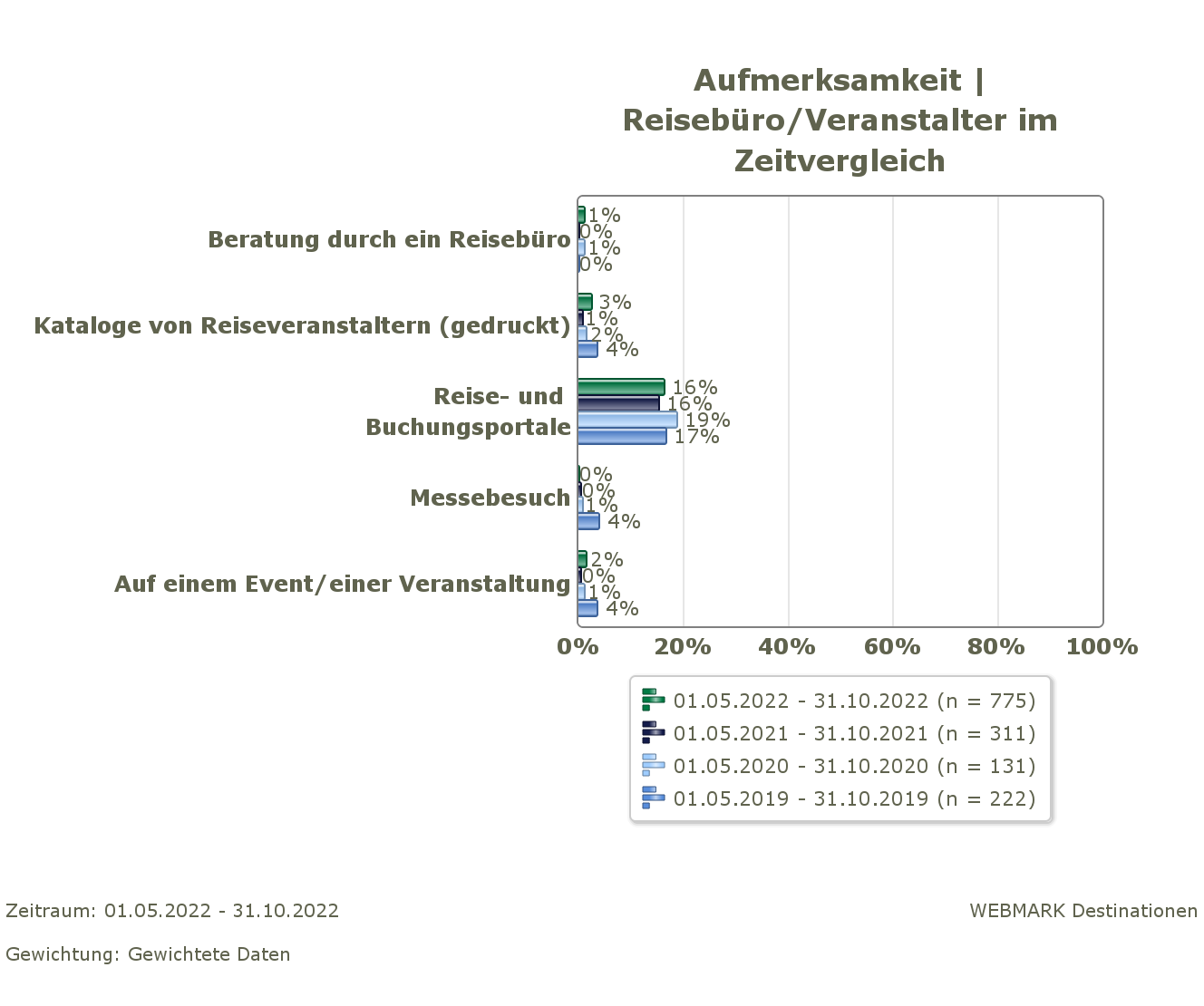 Aufmerksamkeit | Beiträge in Medien
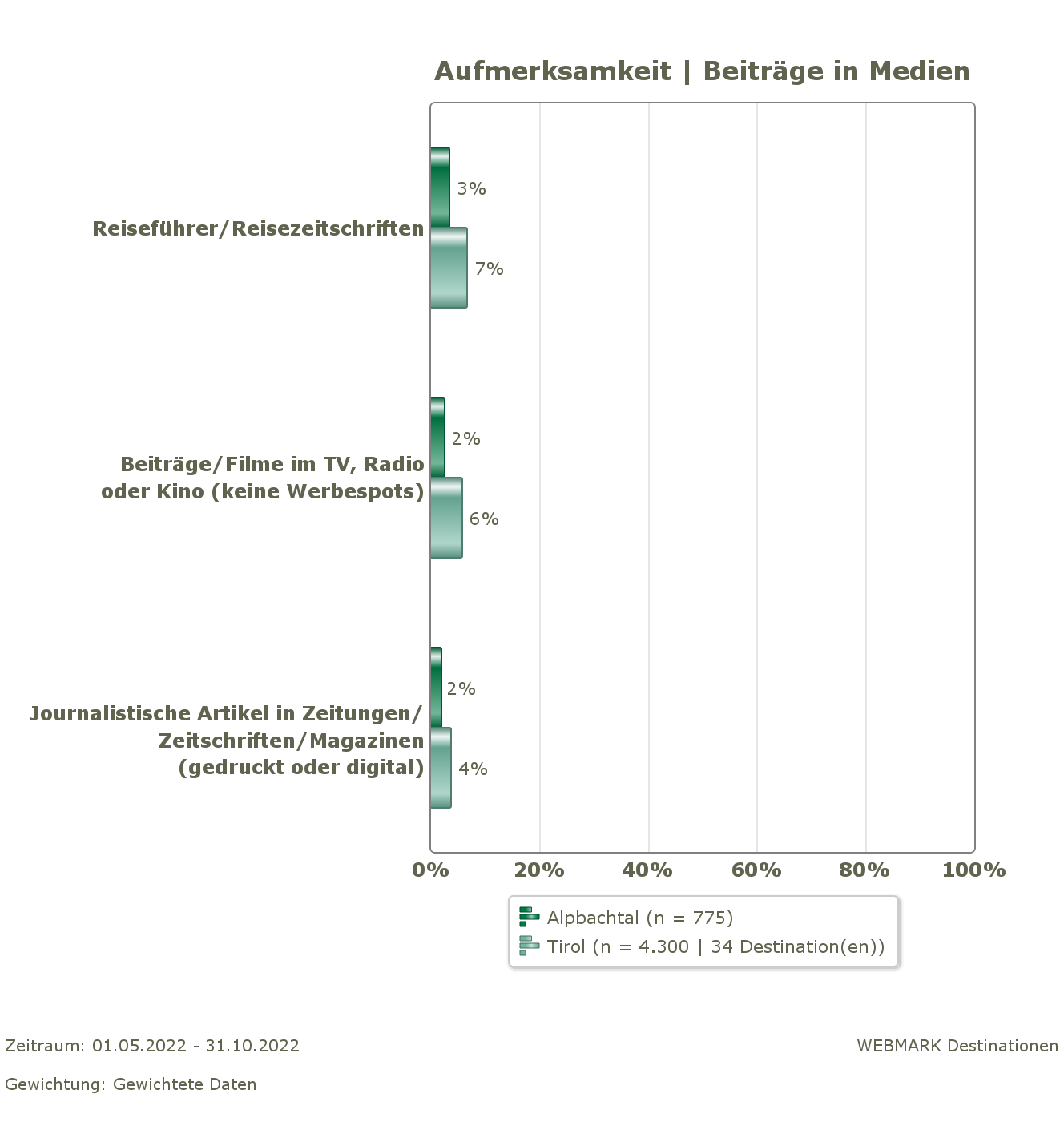 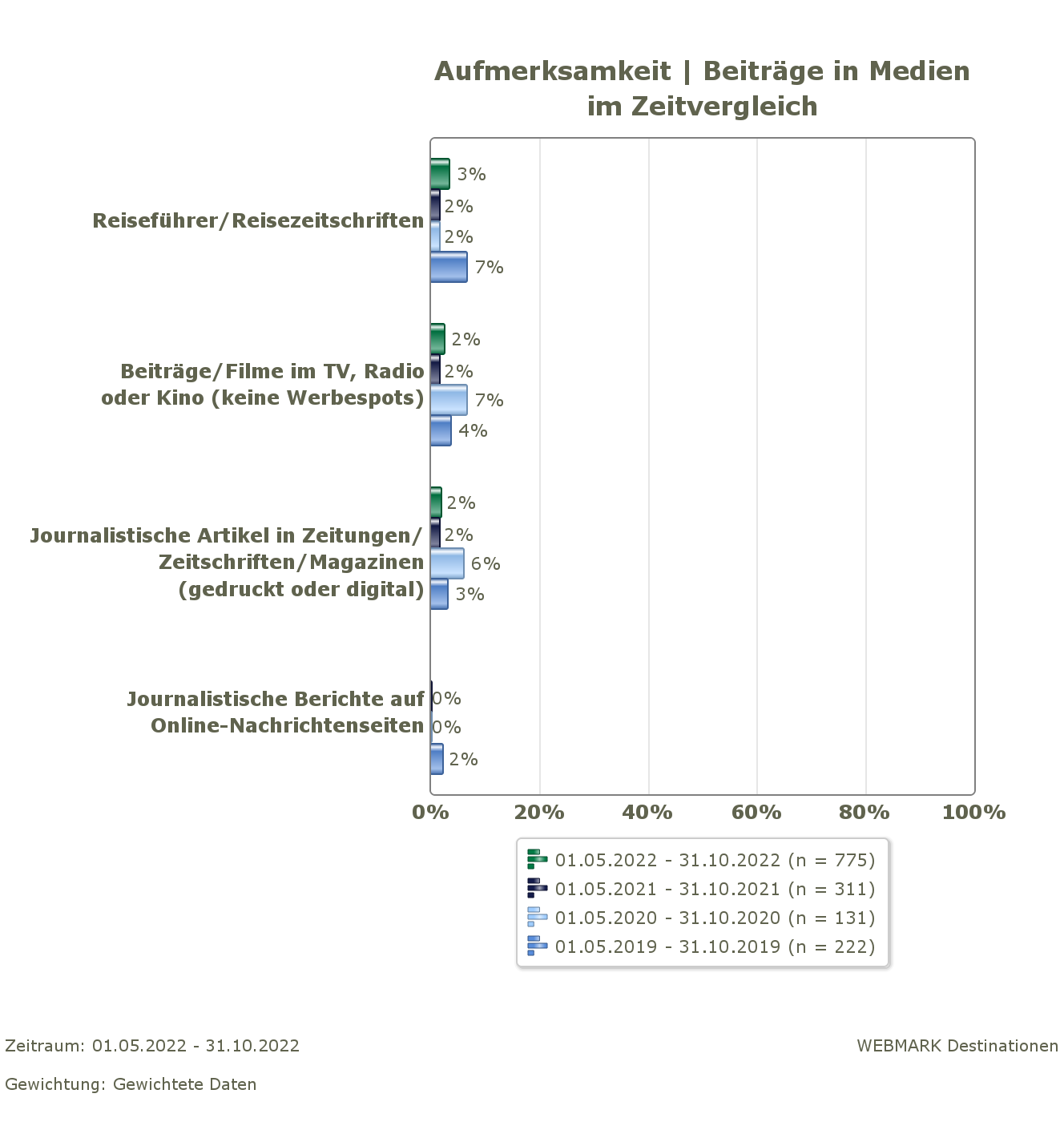 Aufmerksamkeit | Sonstiges
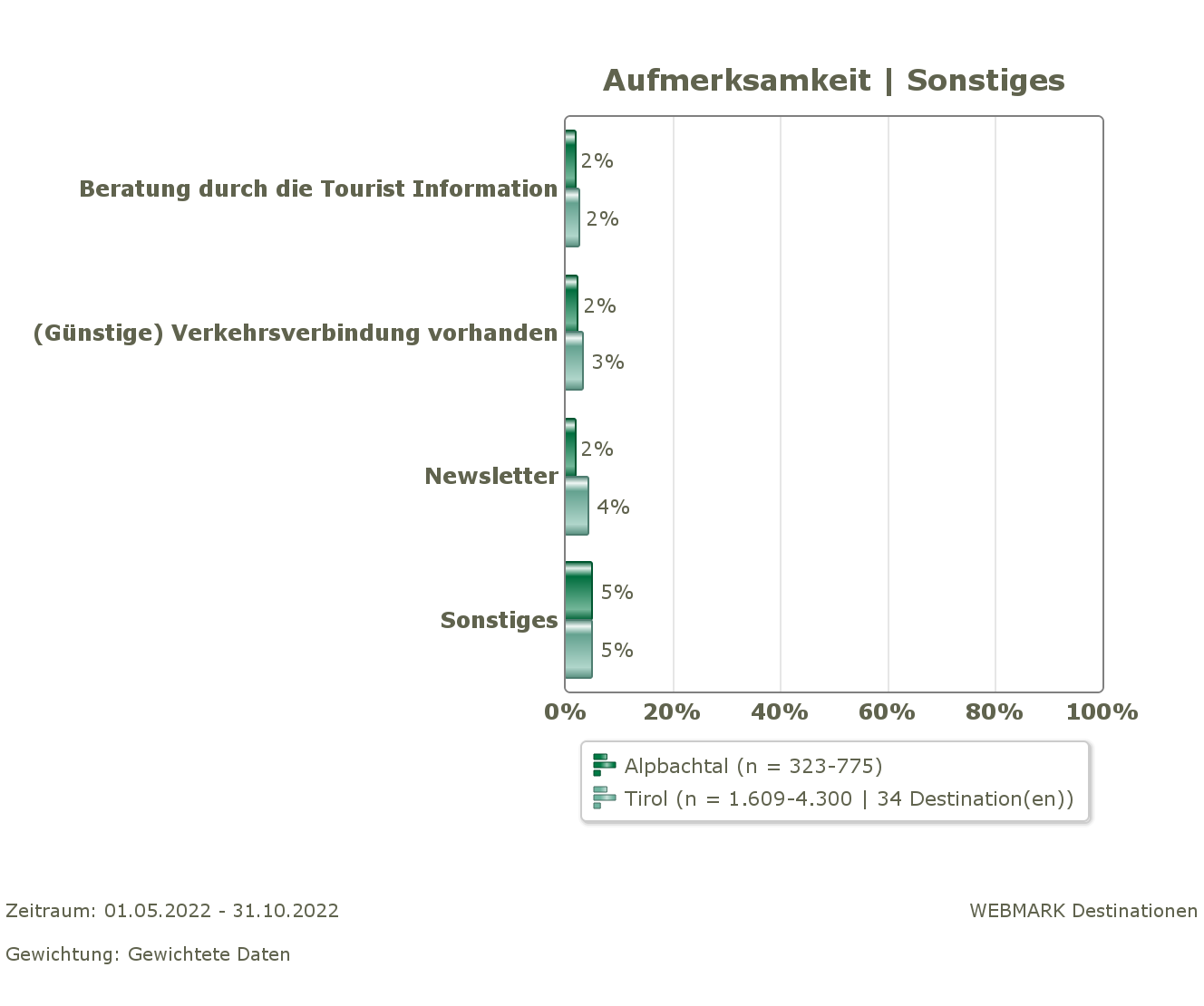 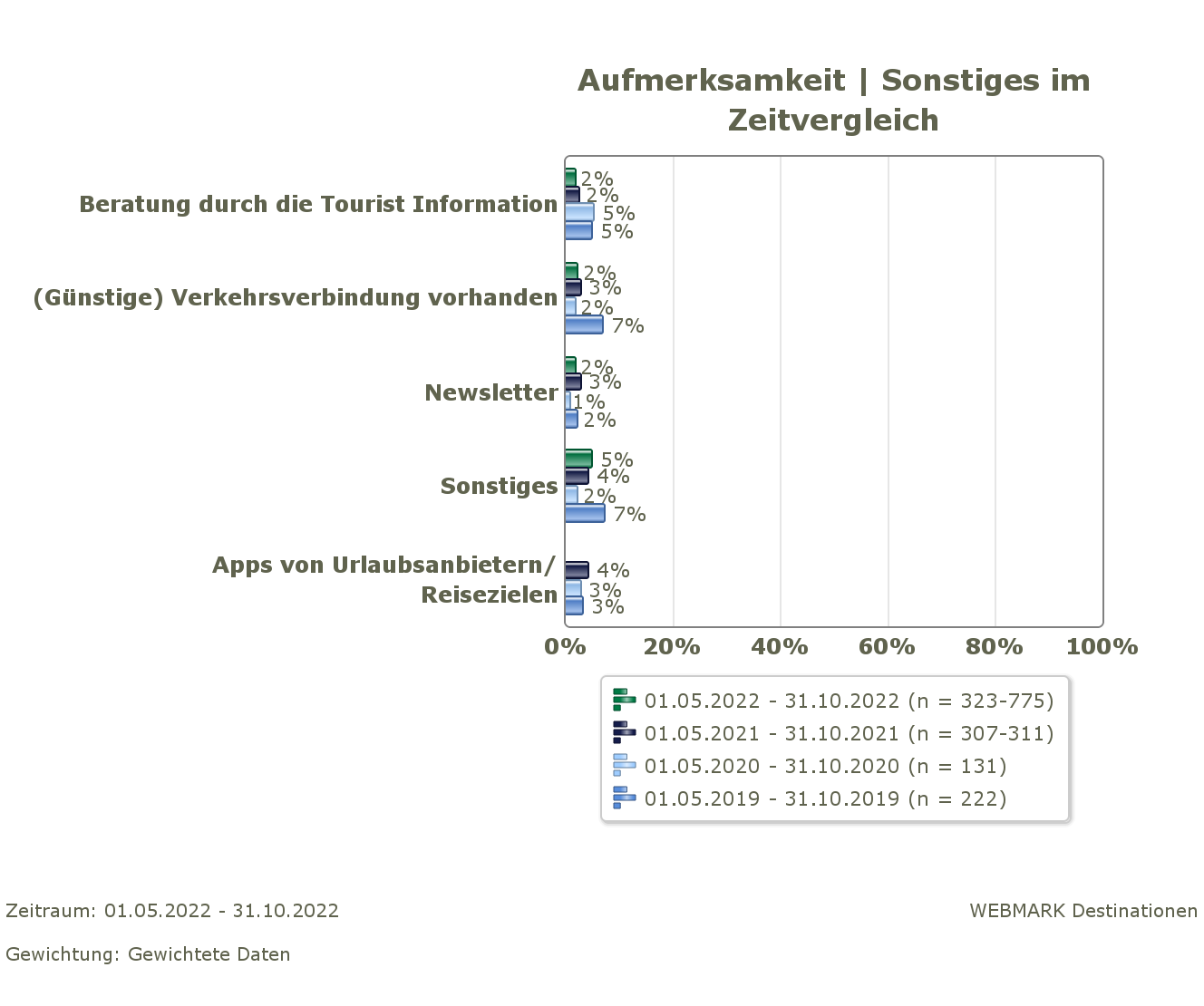 Gründe | Top 10
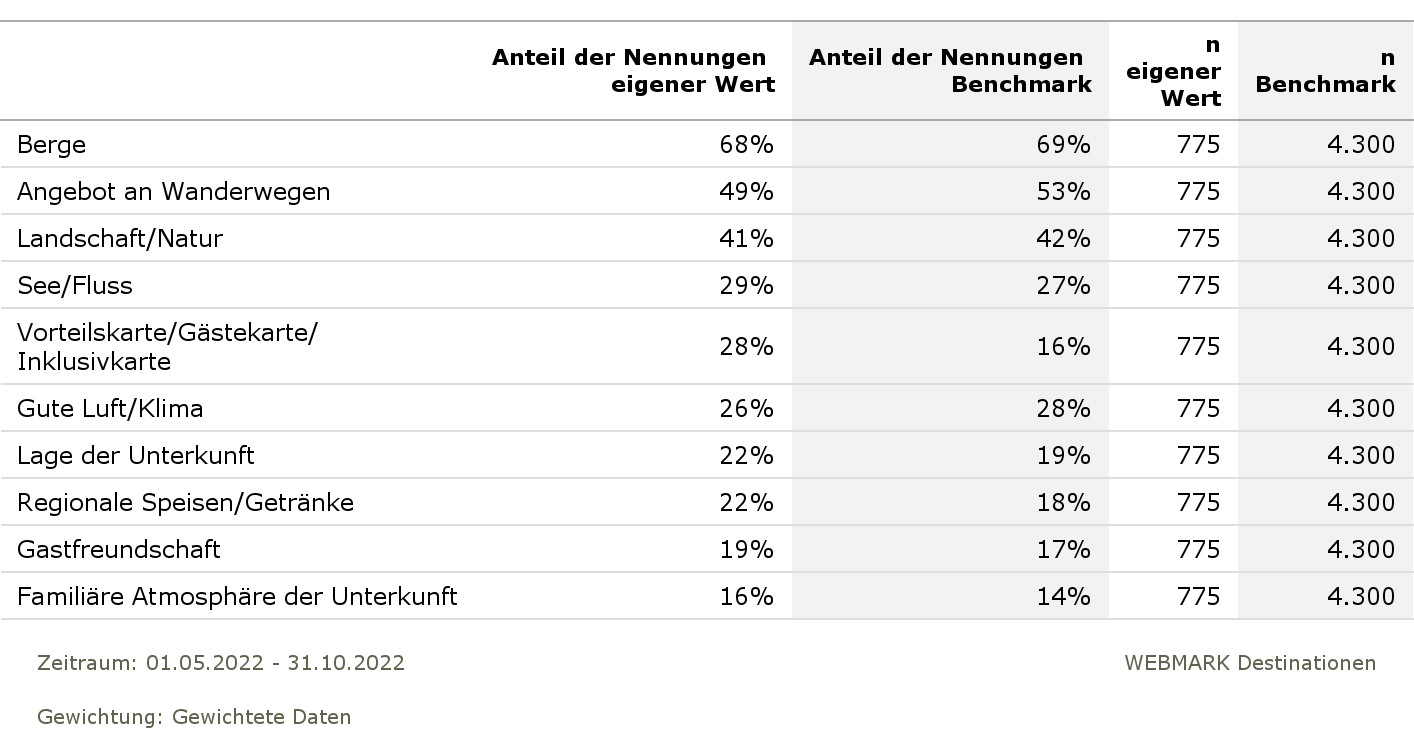 Gründe | Oberkategorien - Teil 1
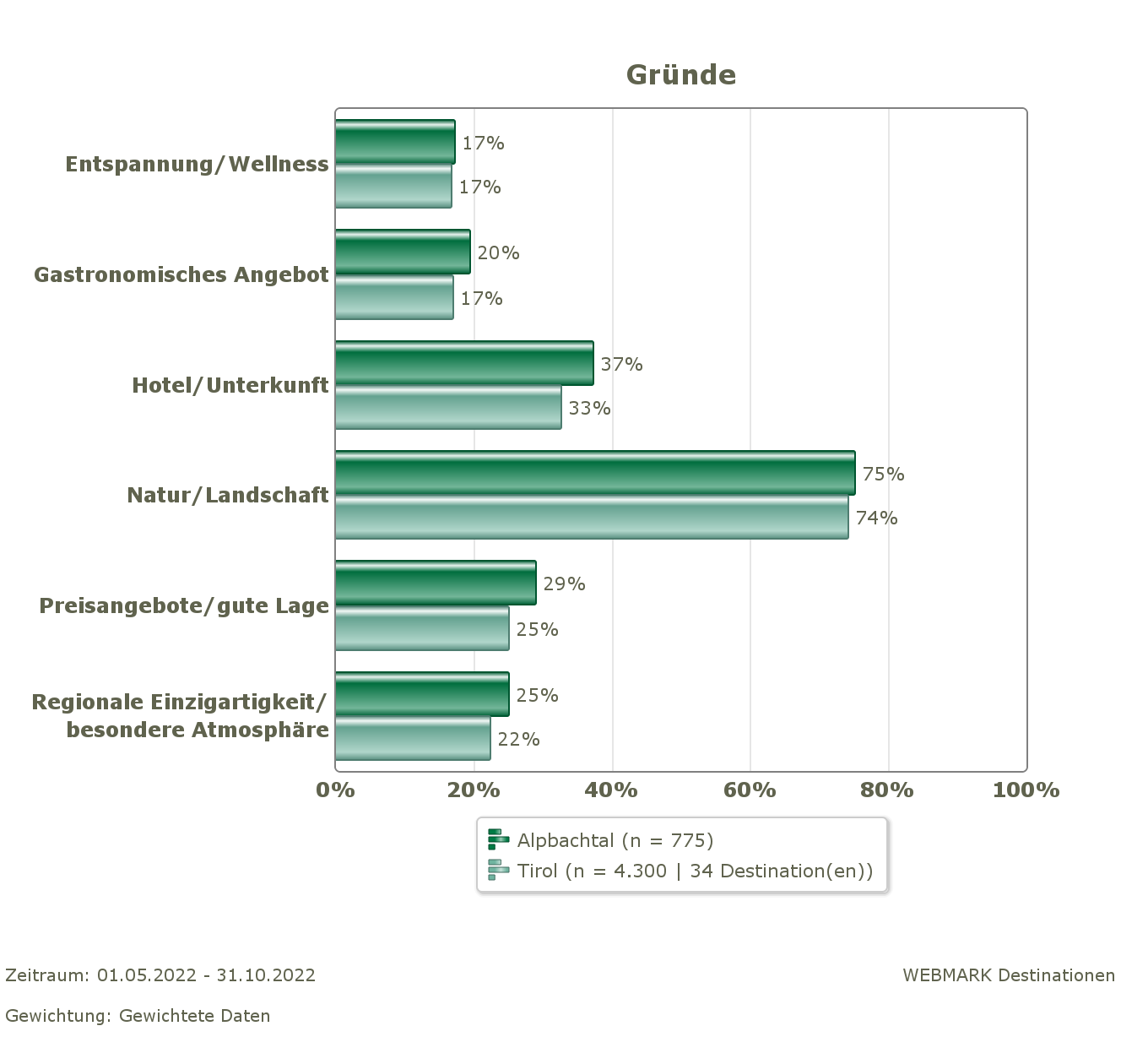 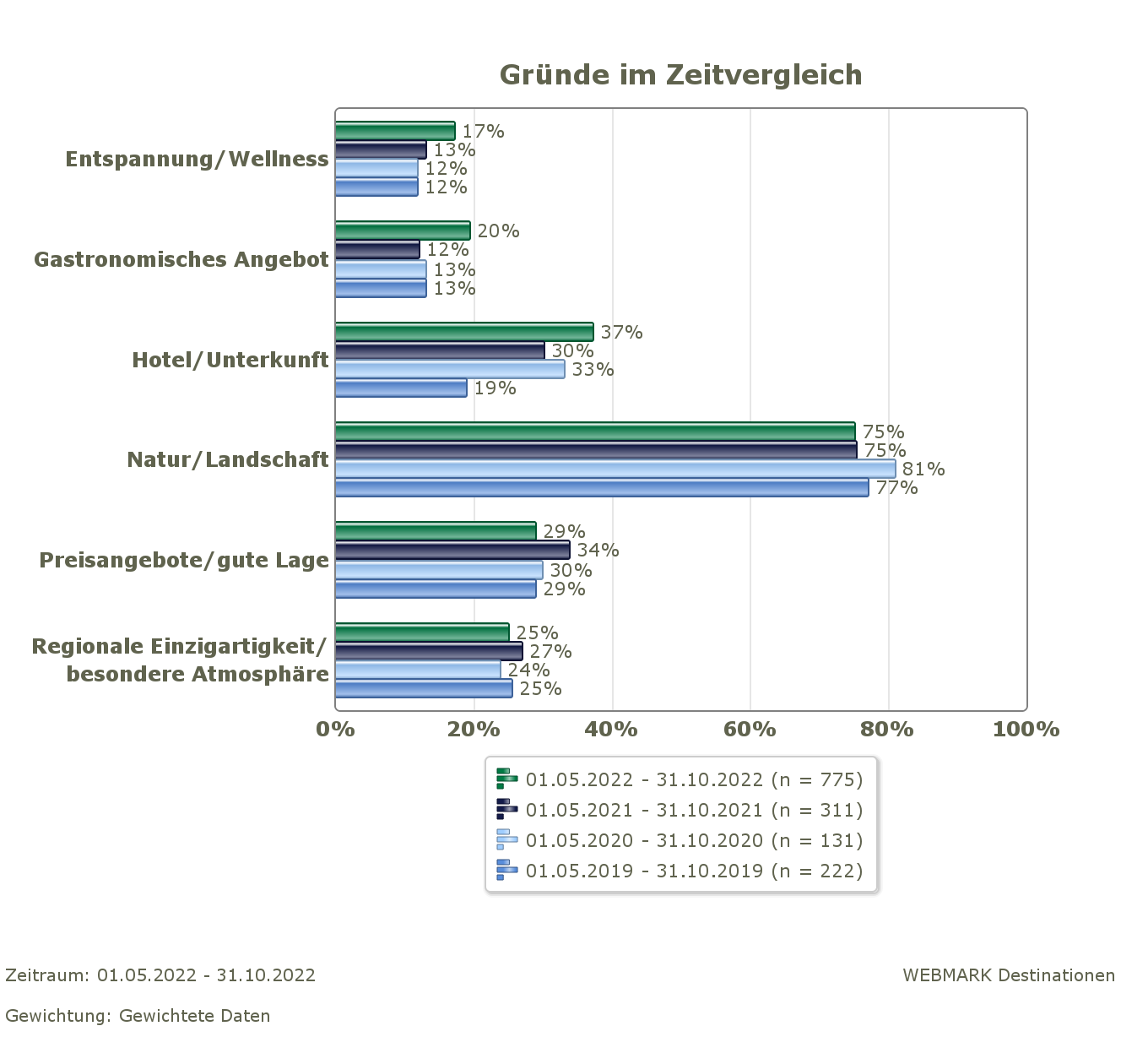 Gründe | Oberkategorien - Teil 2
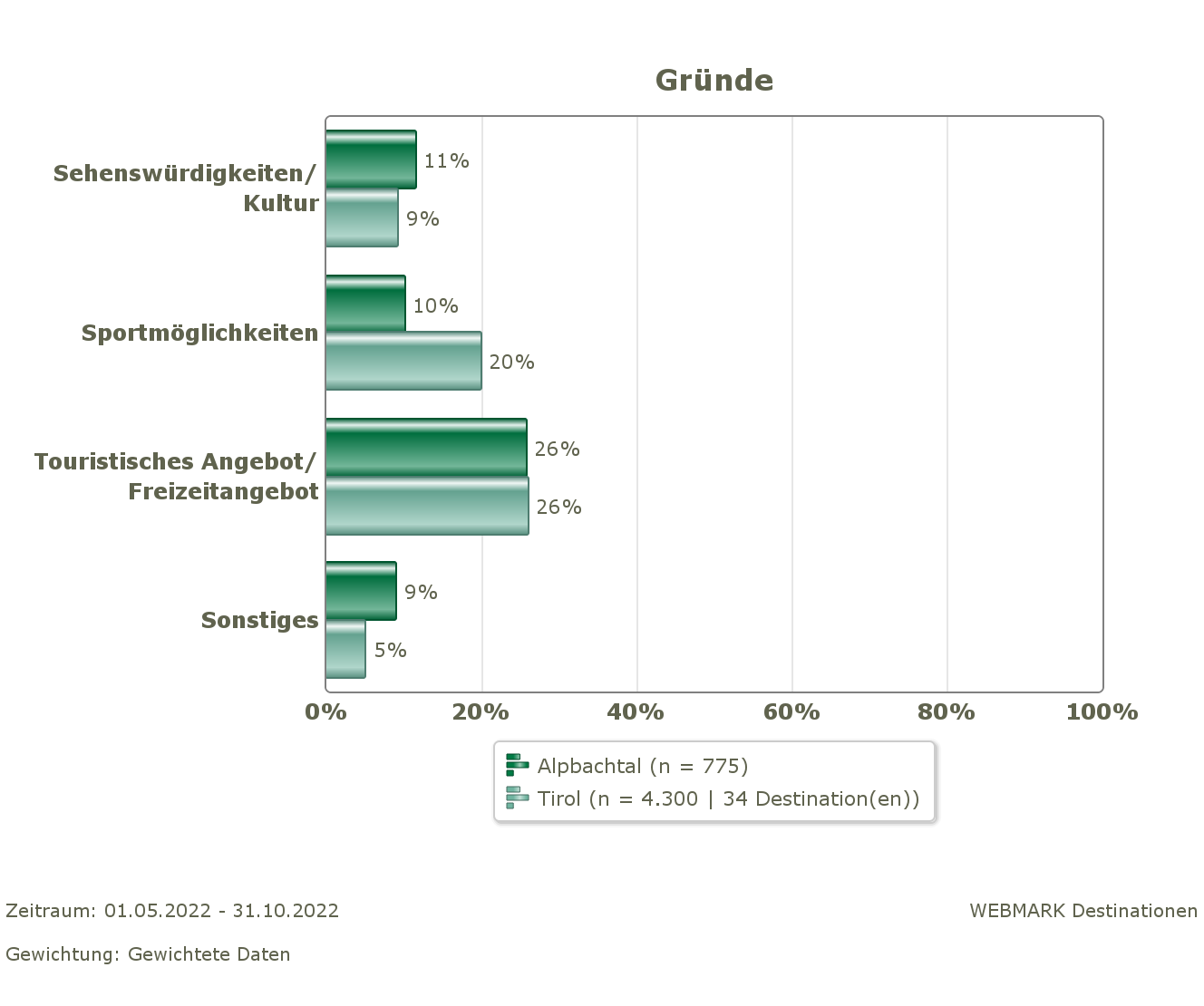 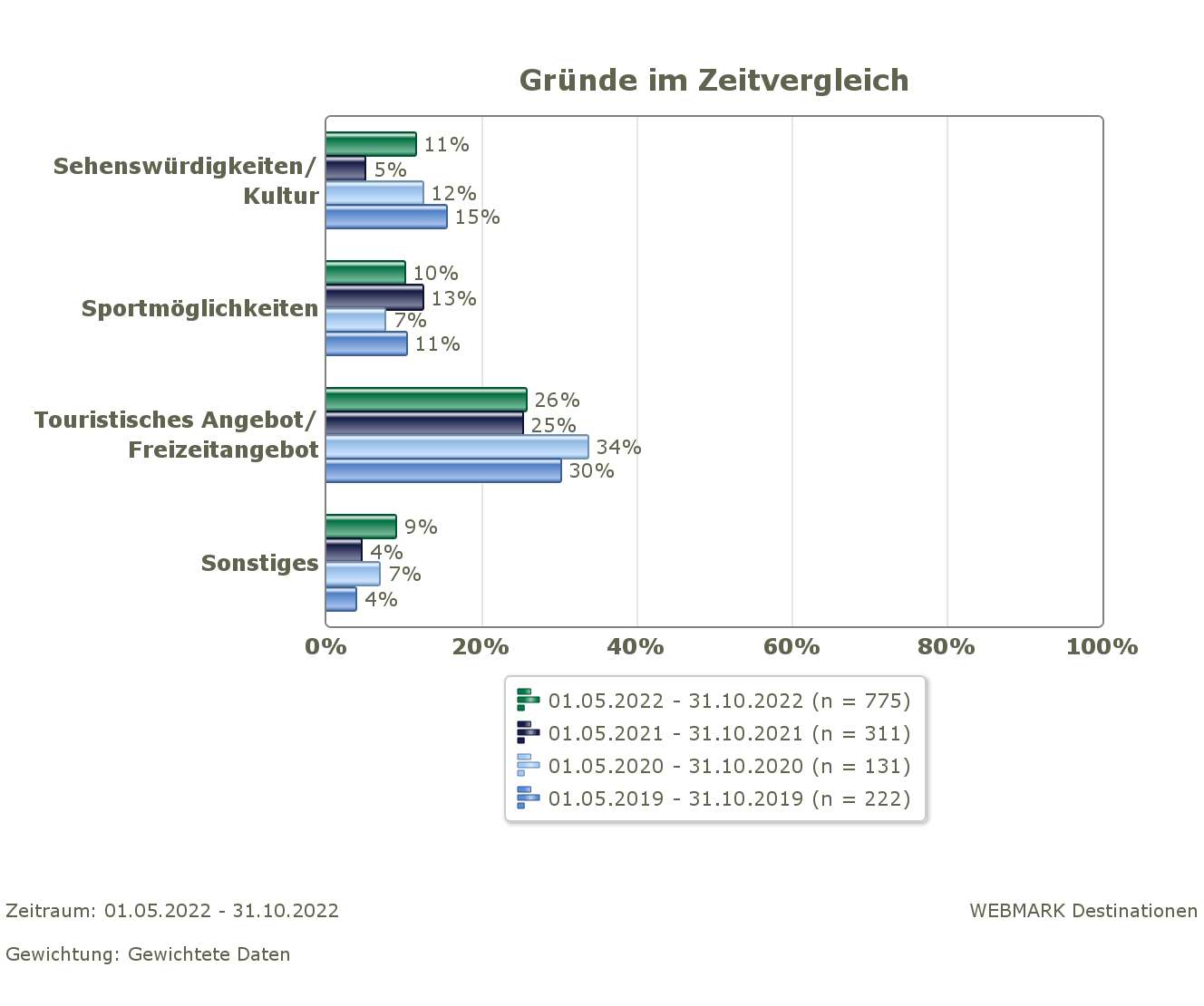 Gründe | Möglichkeiten zur Entspannung/Wellness
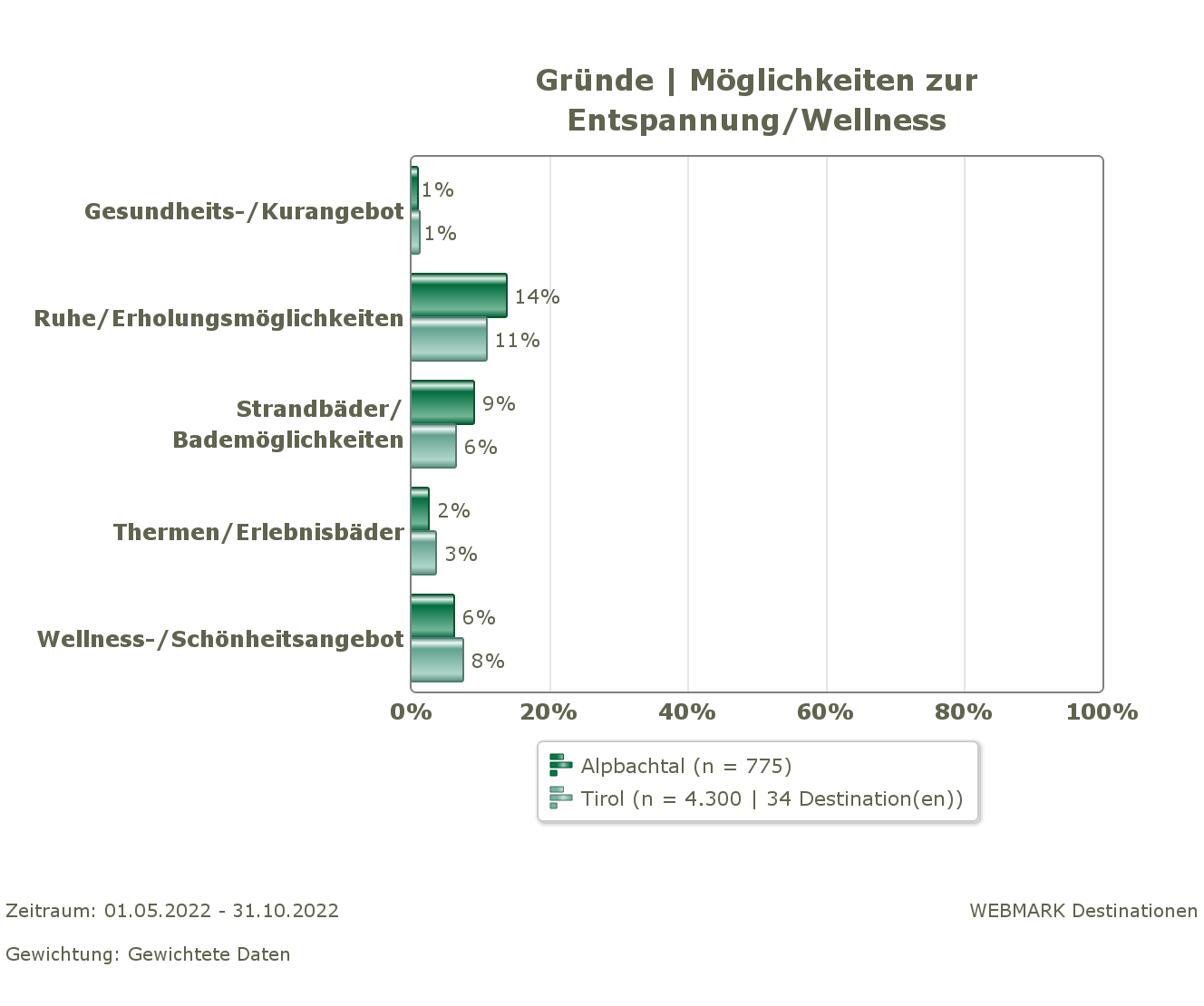 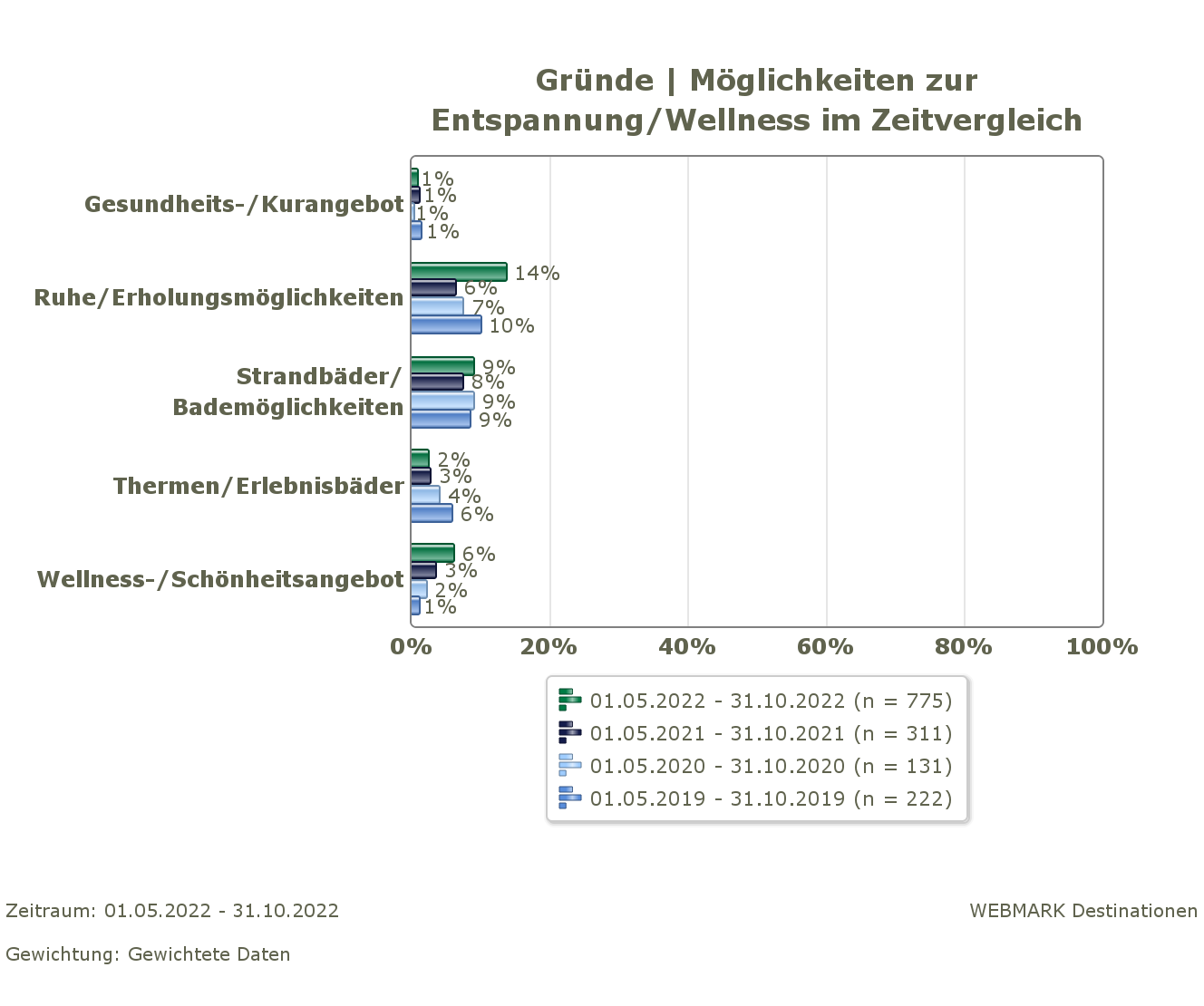 Gründe | Gastronomisches Angebot
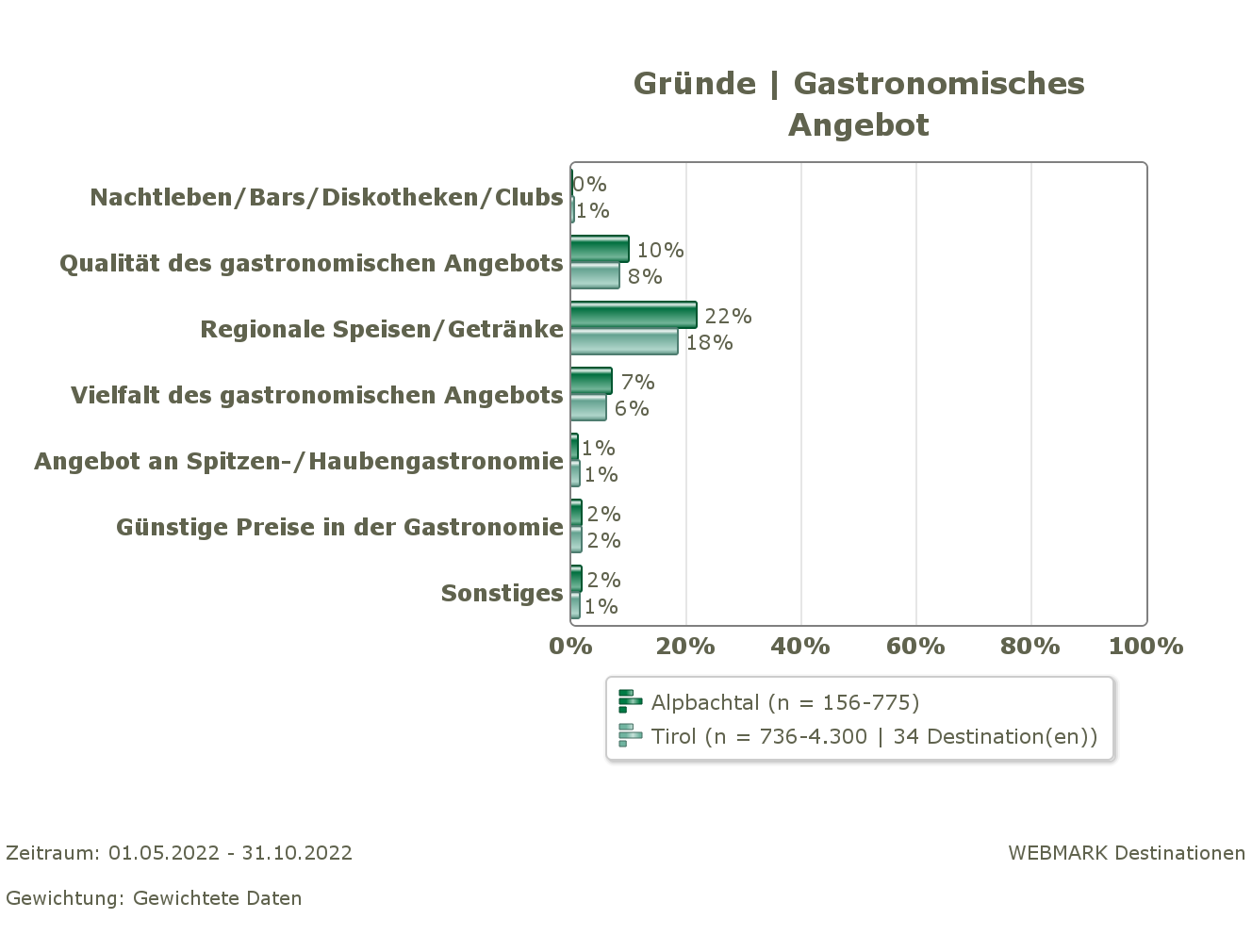 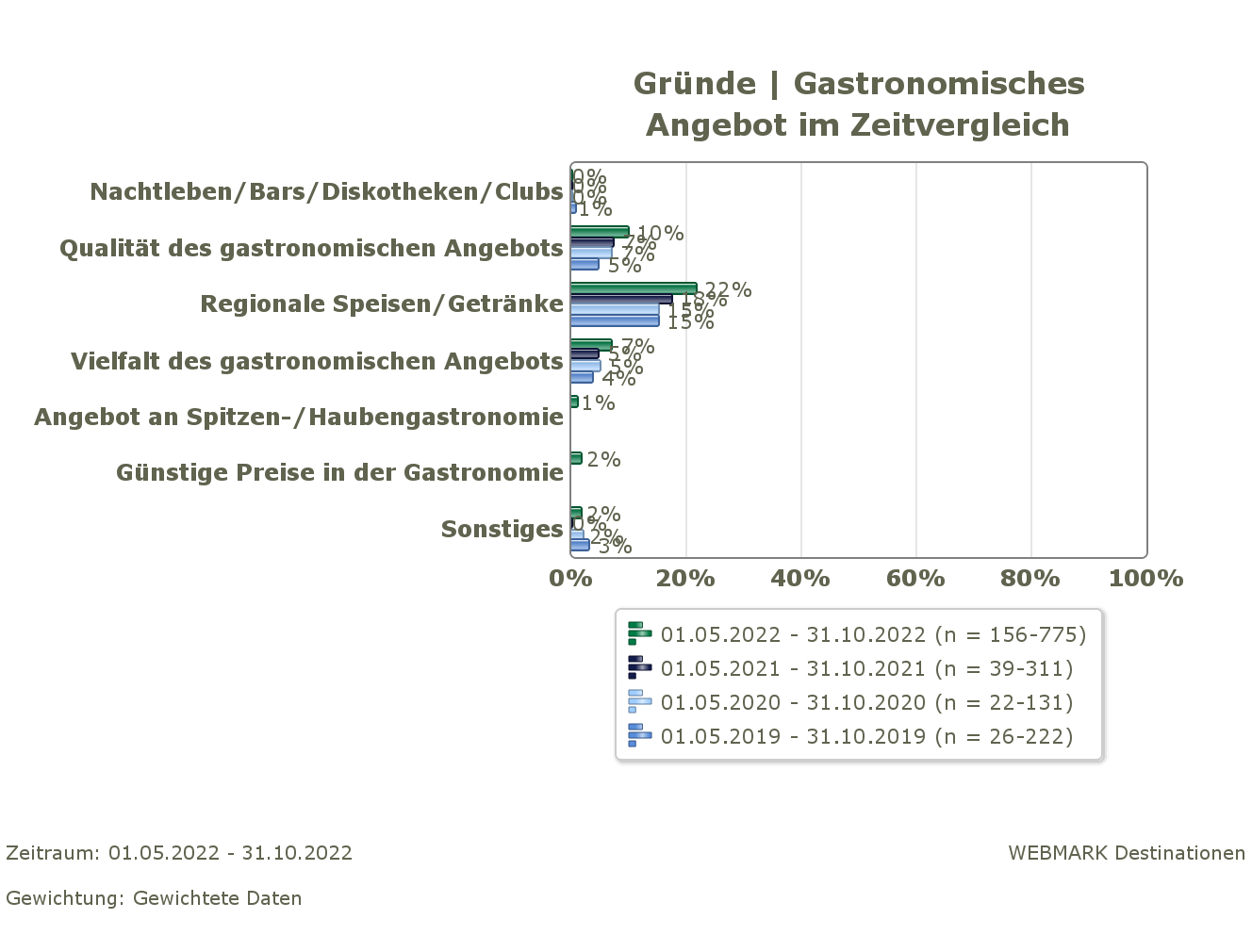 Gründe | Hotel/Unterkunft
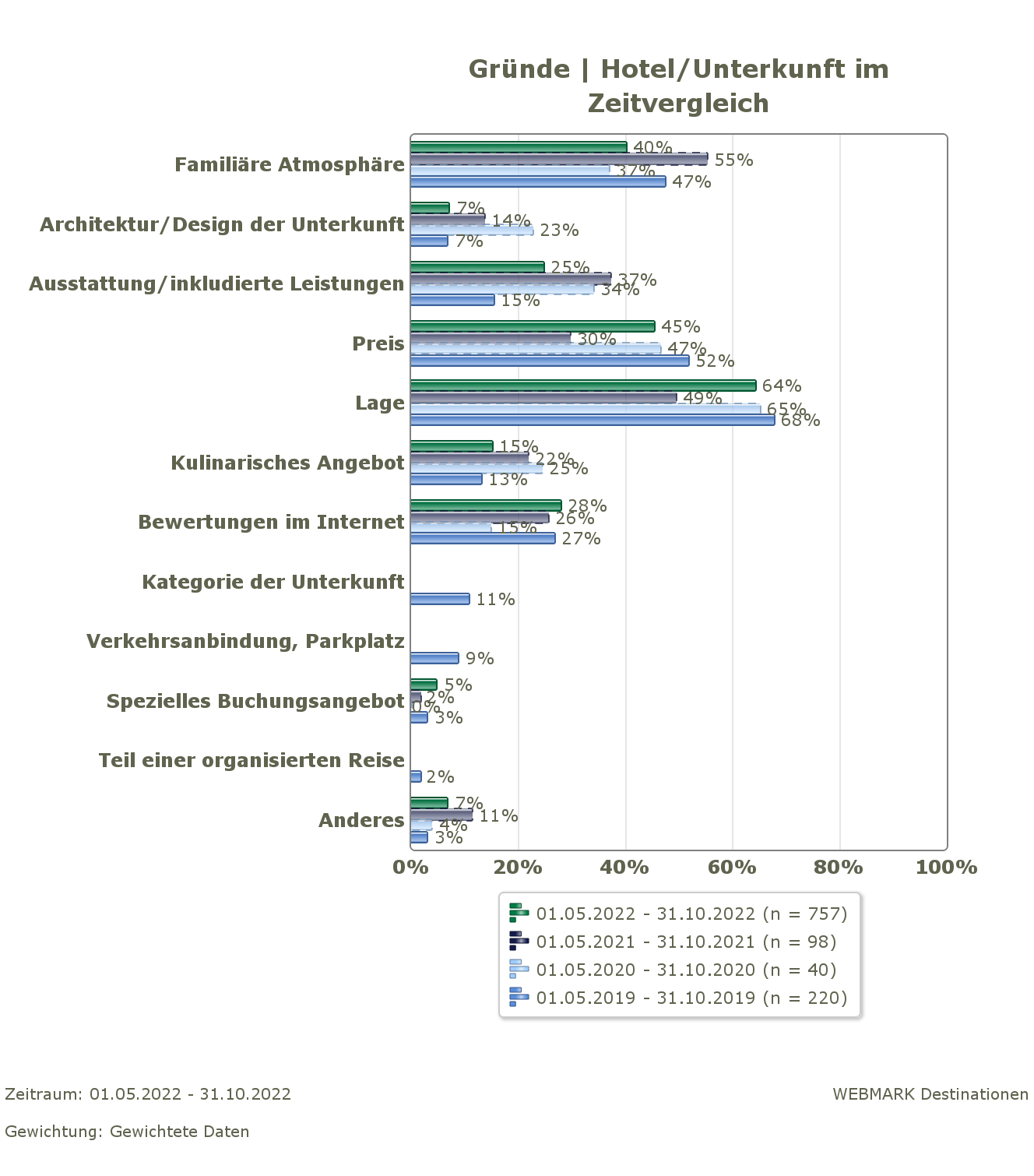 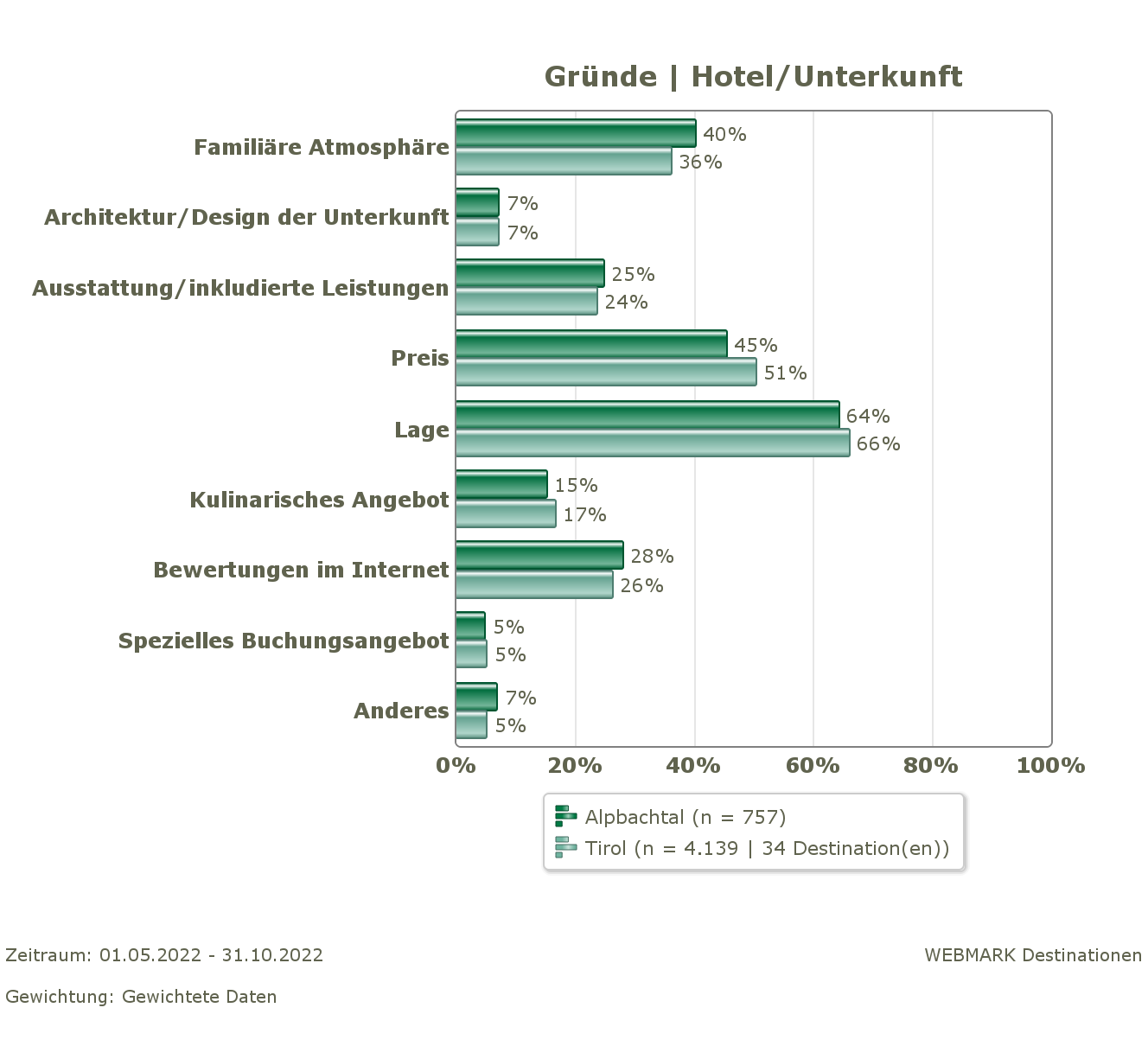 Gründe | Natur/Landschaft
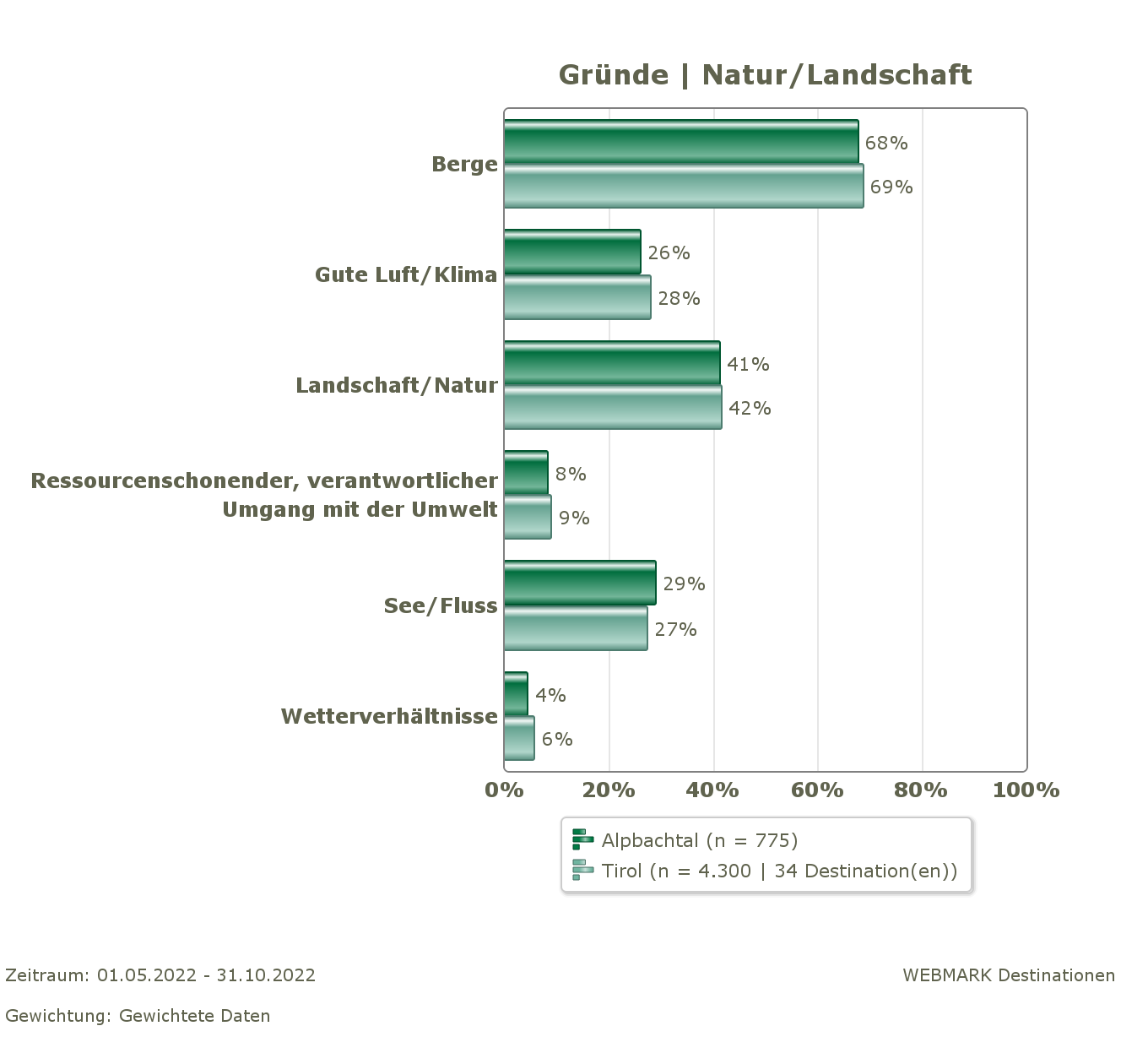 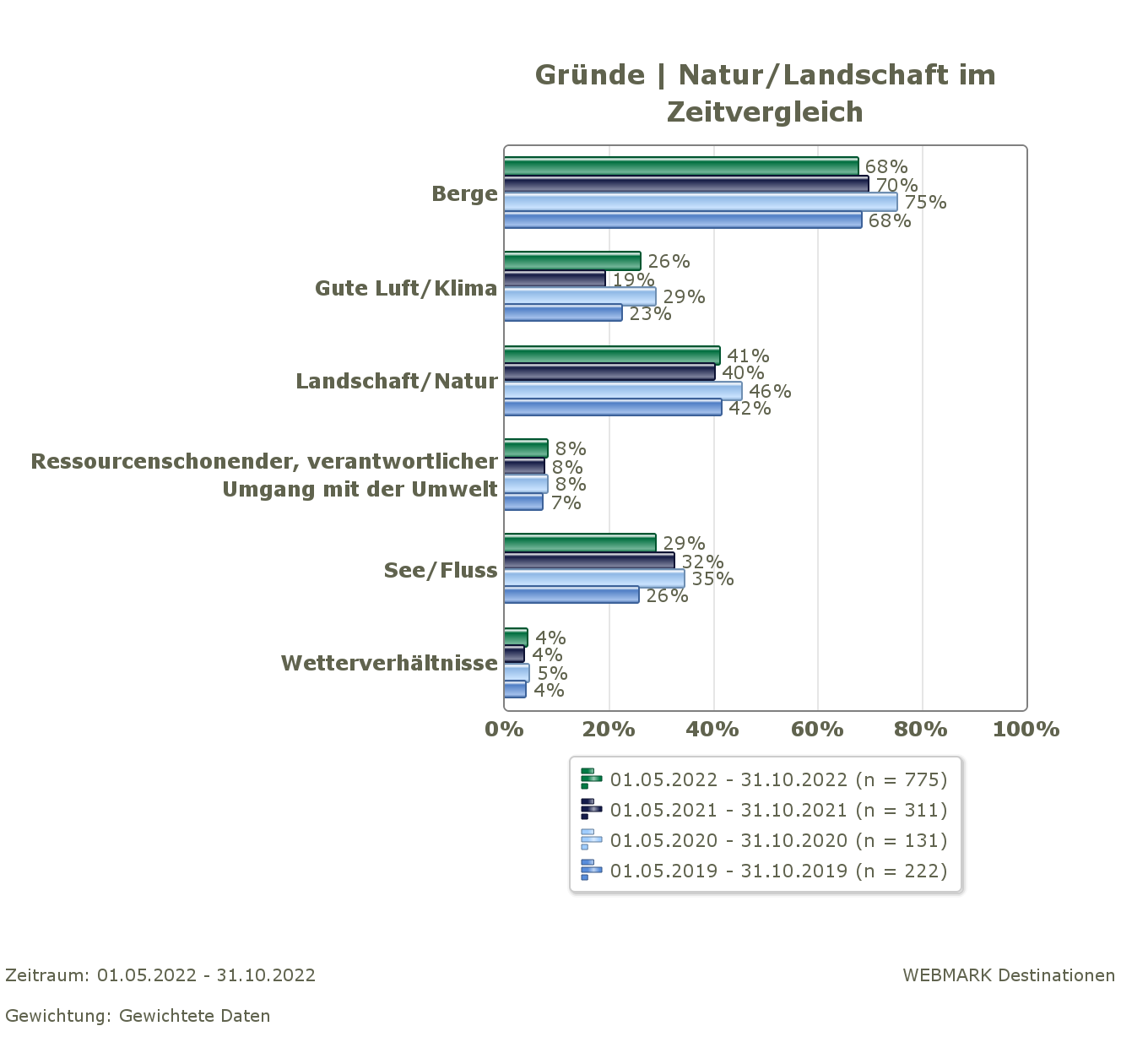 Gründe | Preisangebote/Gute Lage
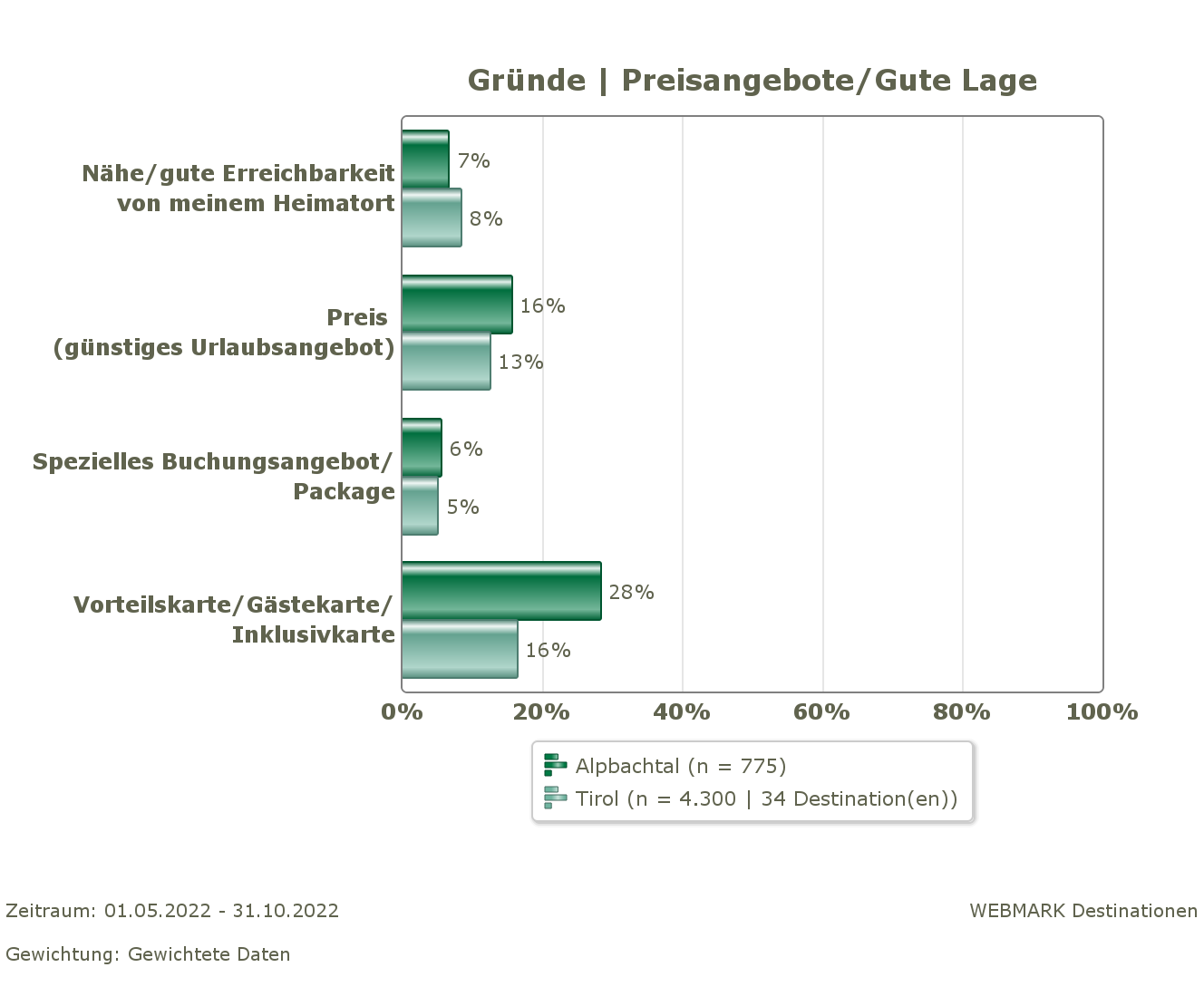 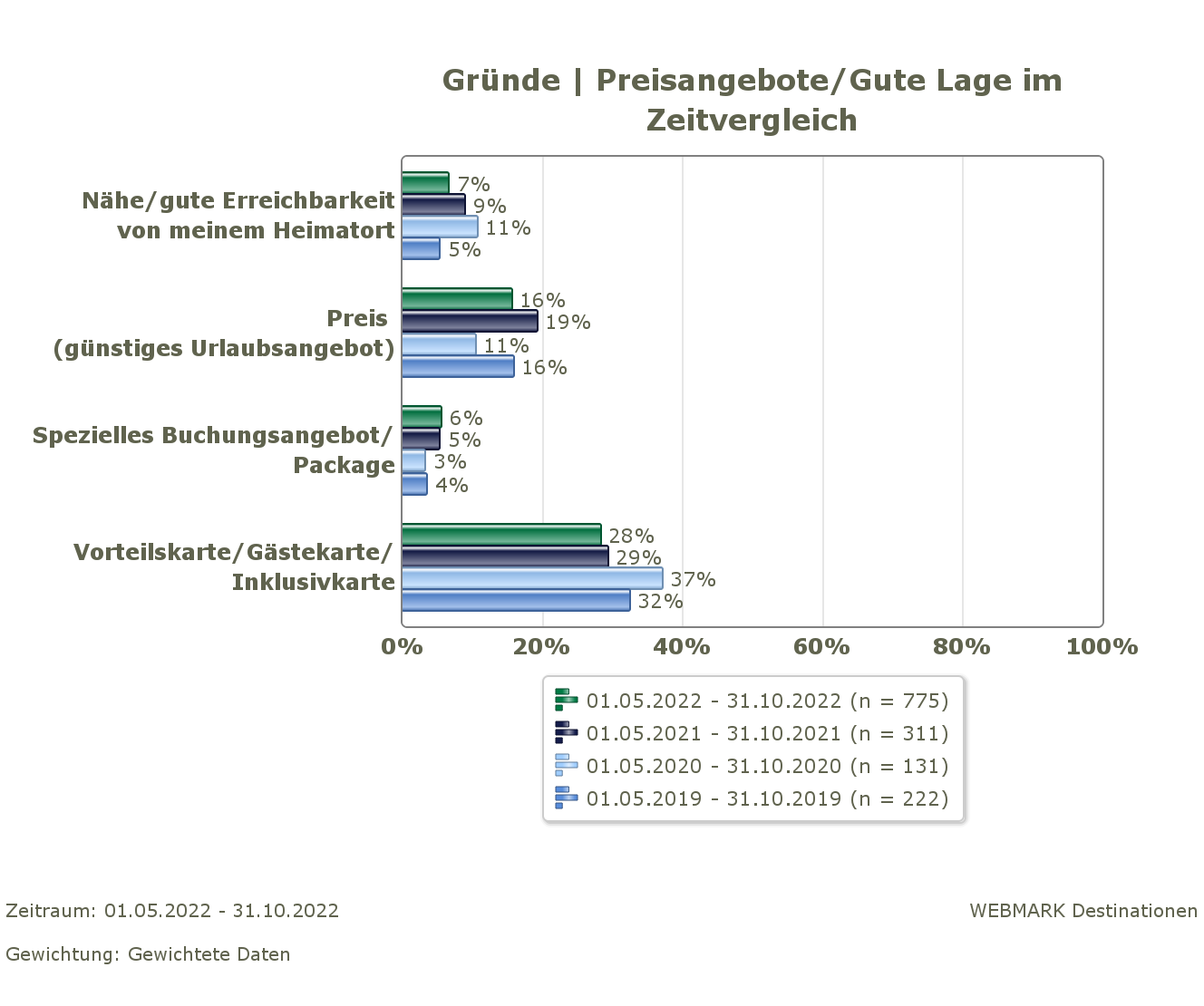 Gründe | Regionale Einzigartigkeit/Besondere Atmosphäre
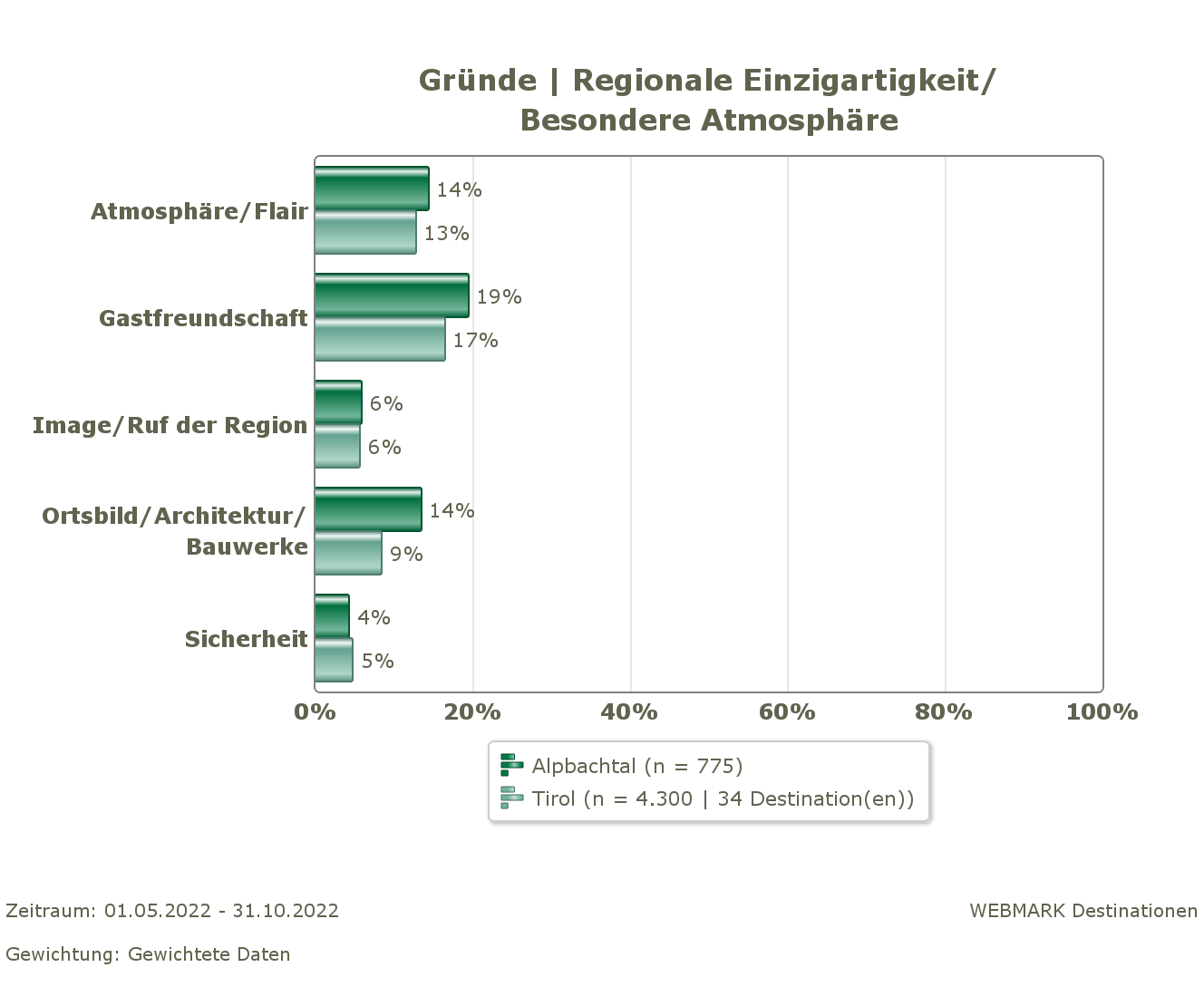 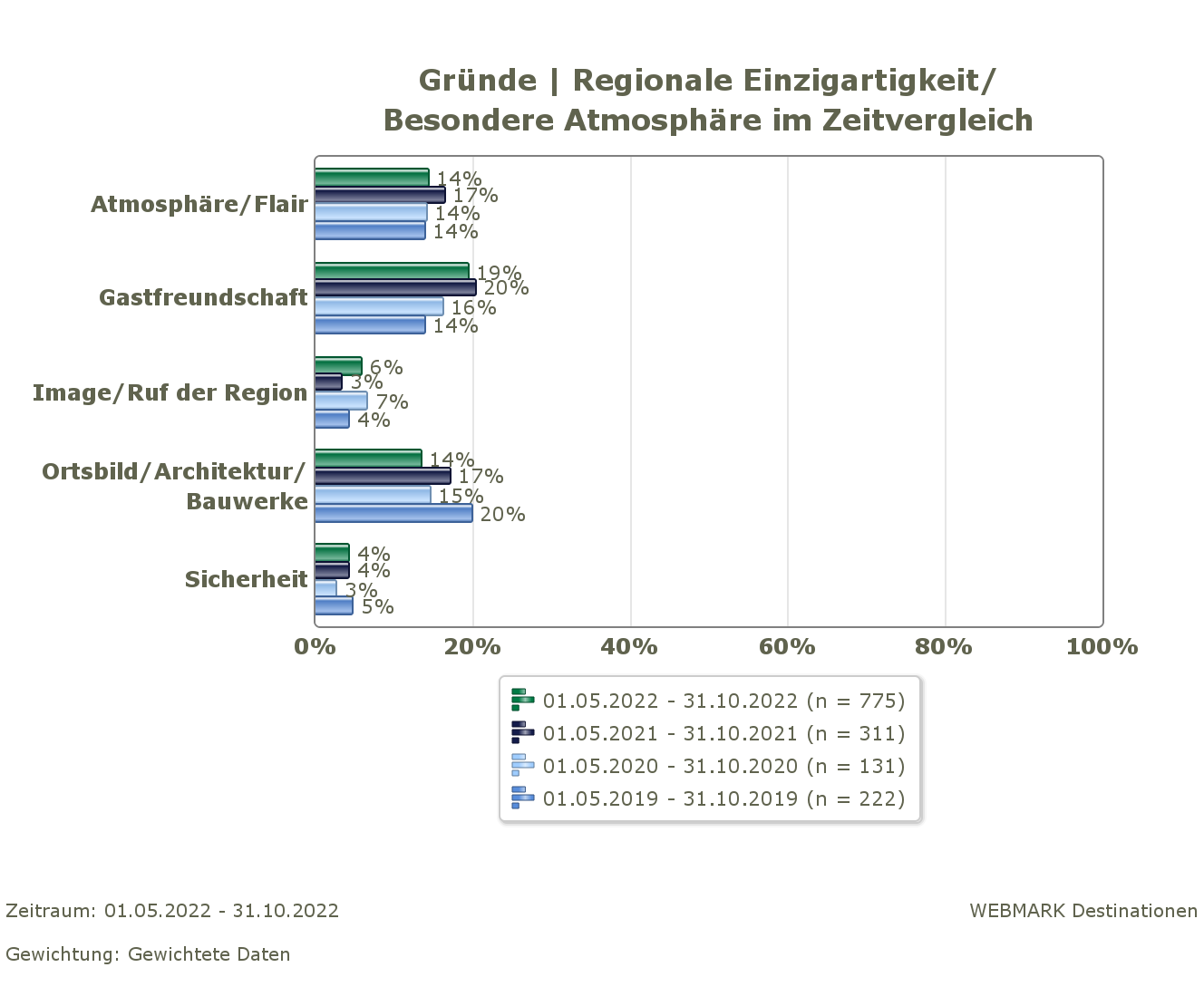 Gründe | Sehenswürdigkeiten/Kultur
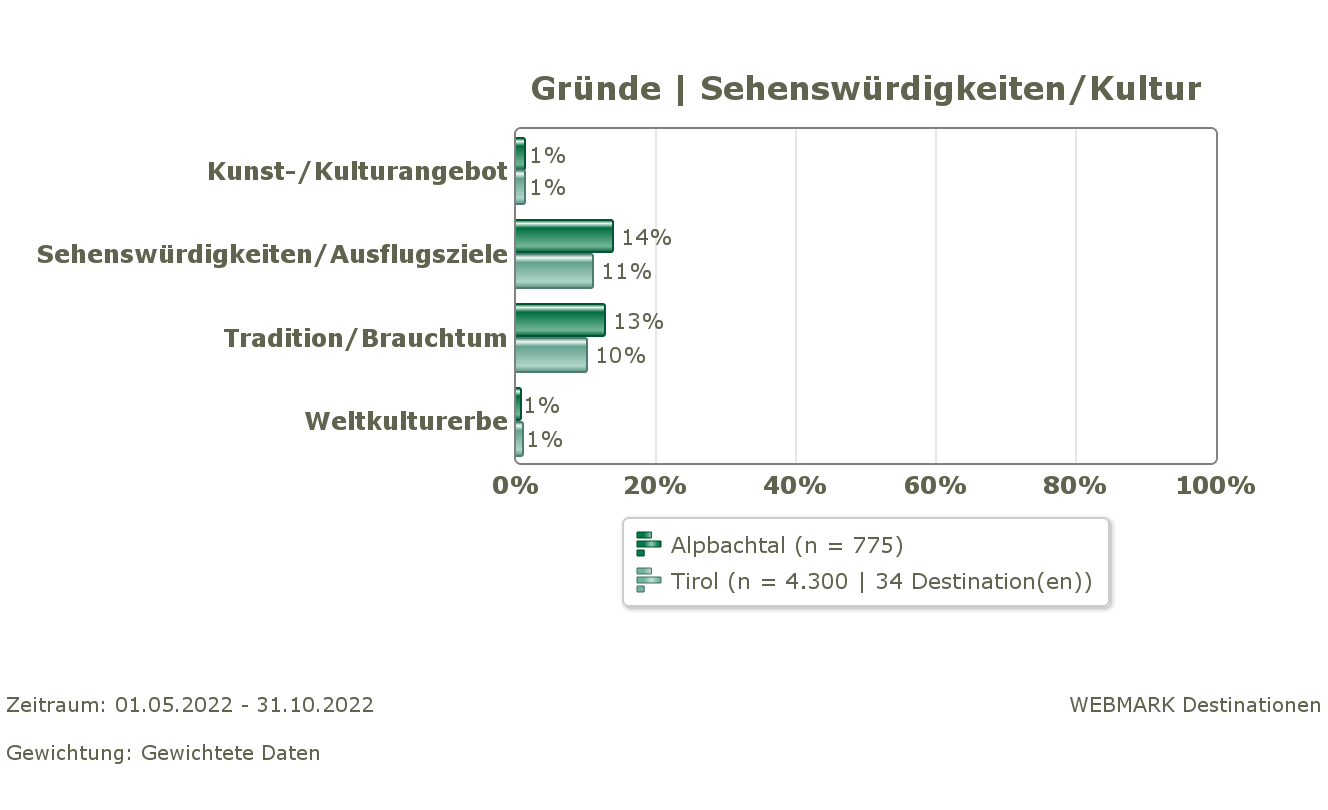 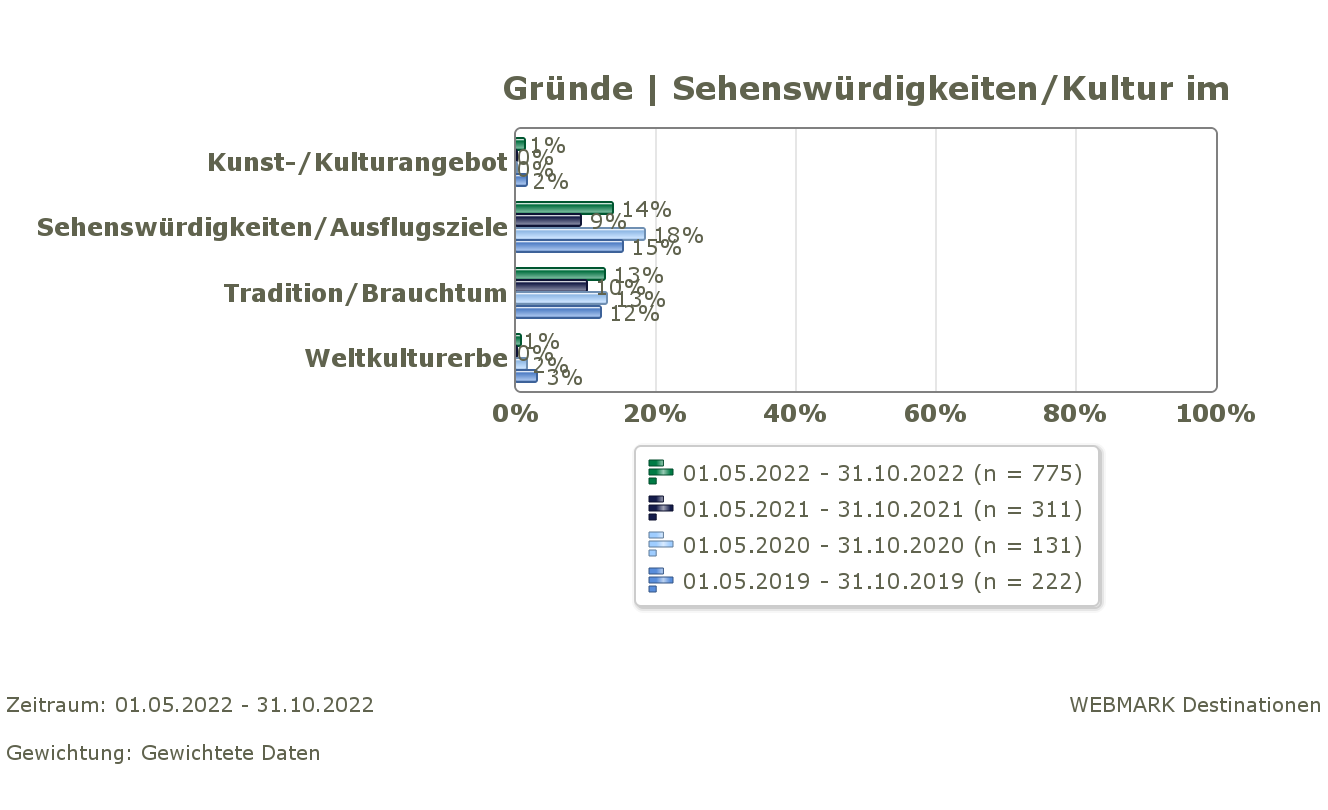 Gründe | Sportmöglichkeiten
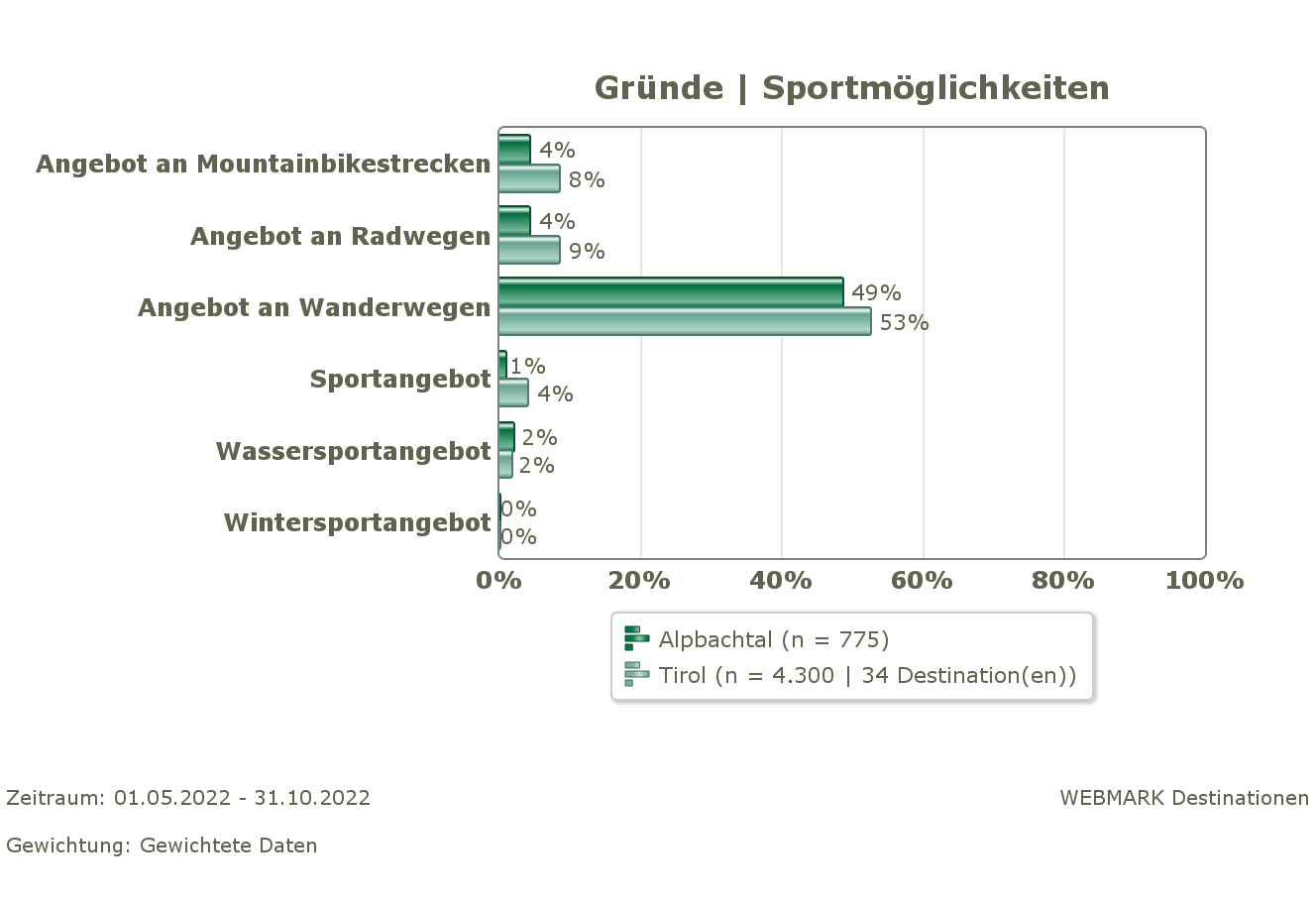 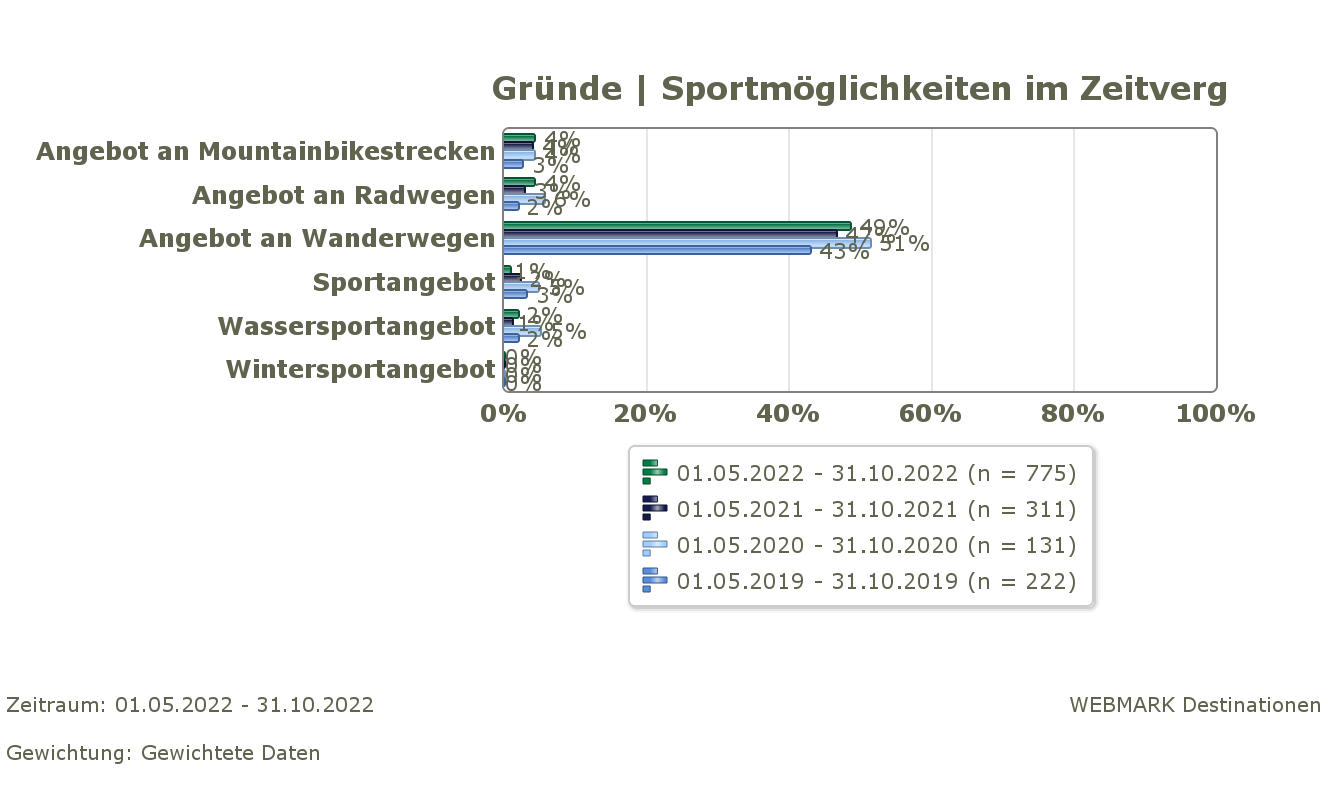 Gründe | Touristisches Angebot/Freizeitangebot
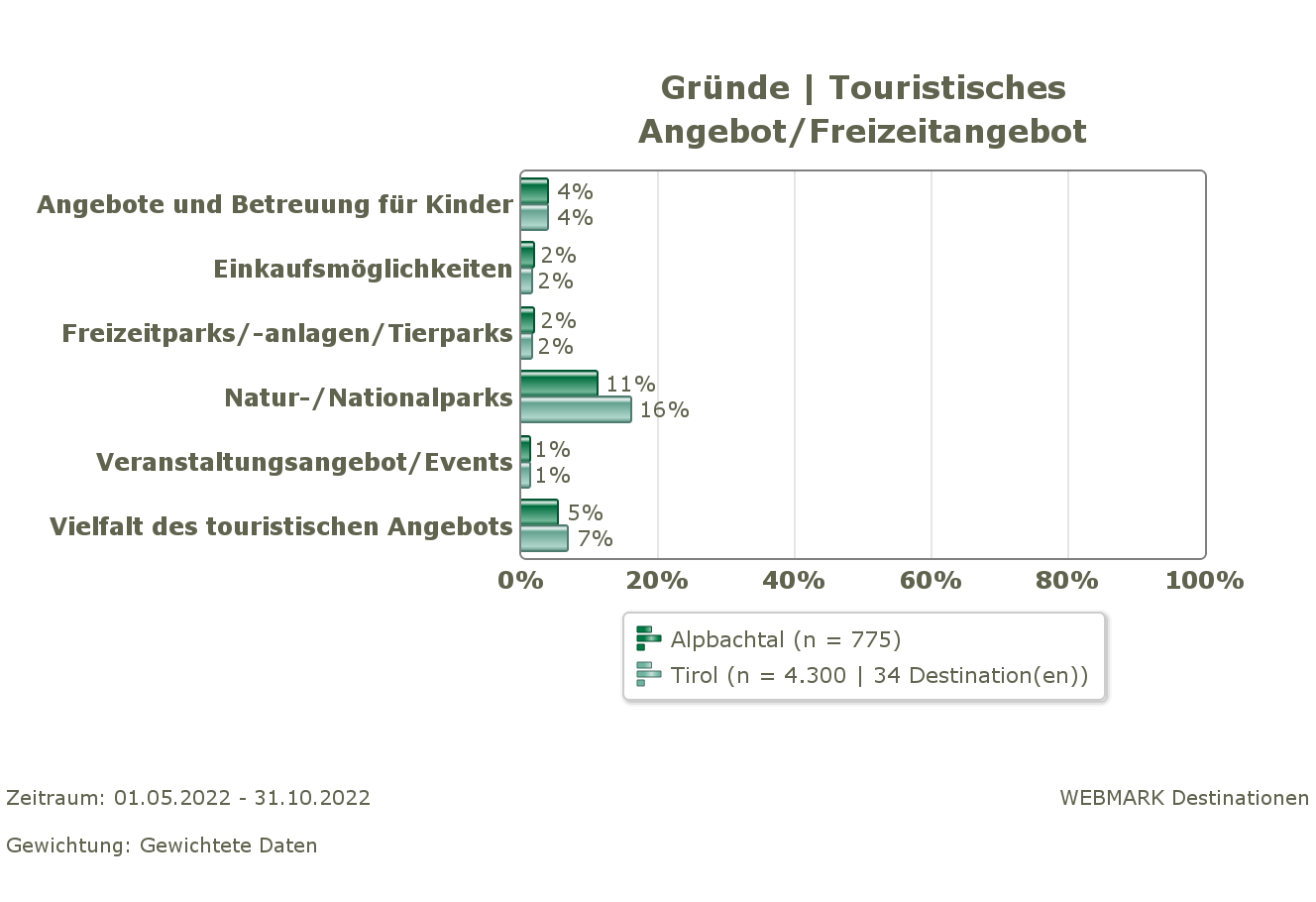 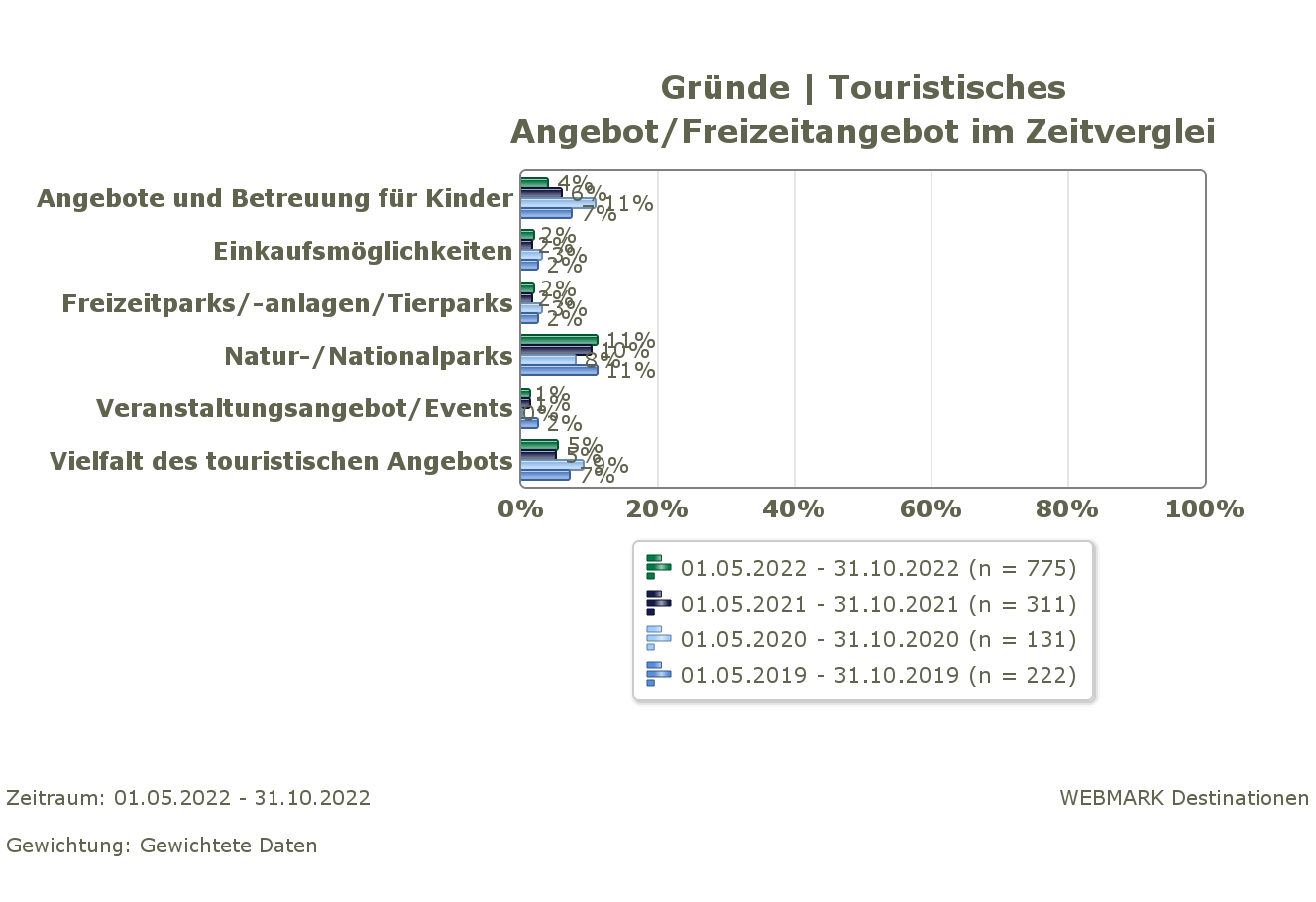 Gründe | Anderes
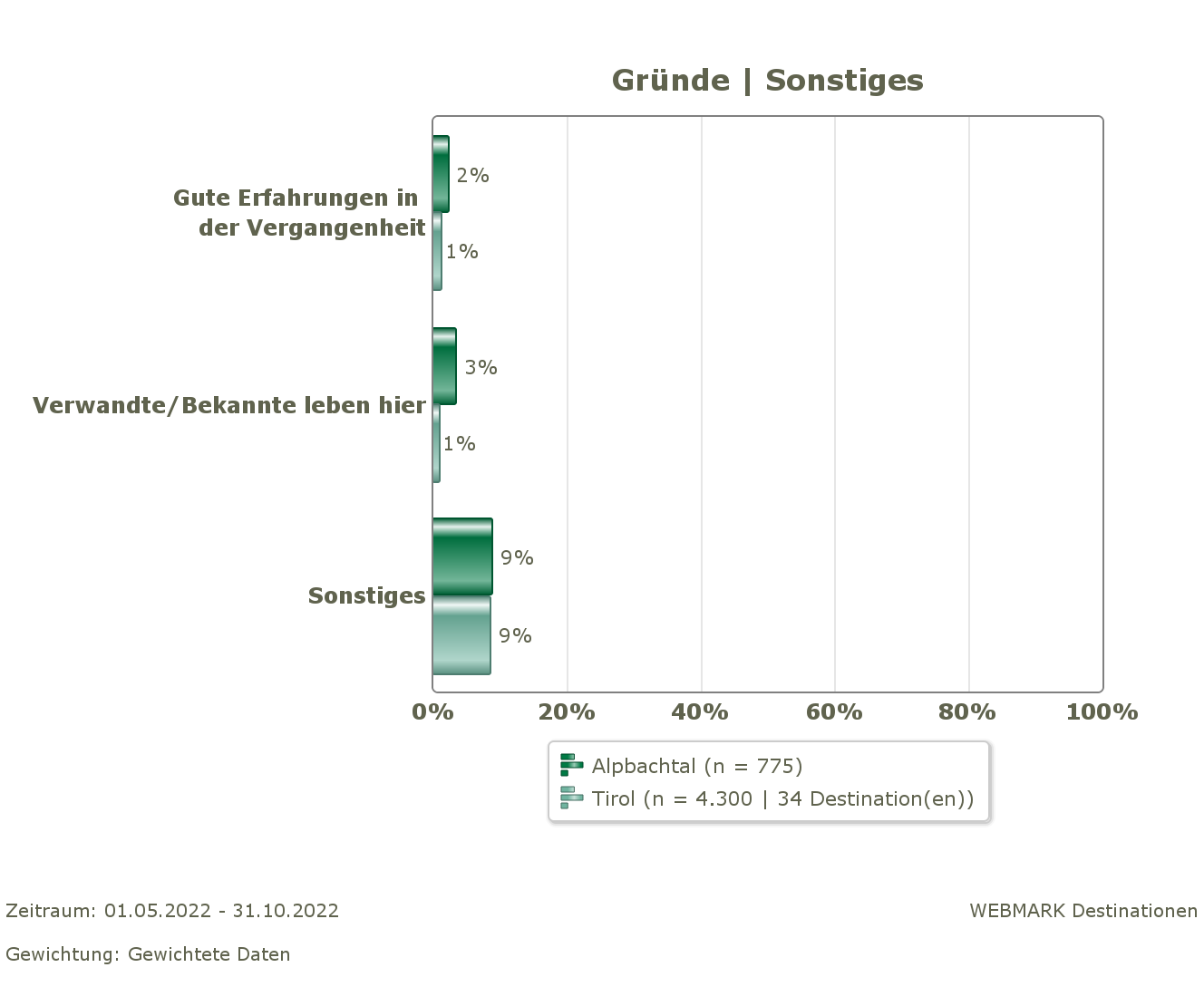 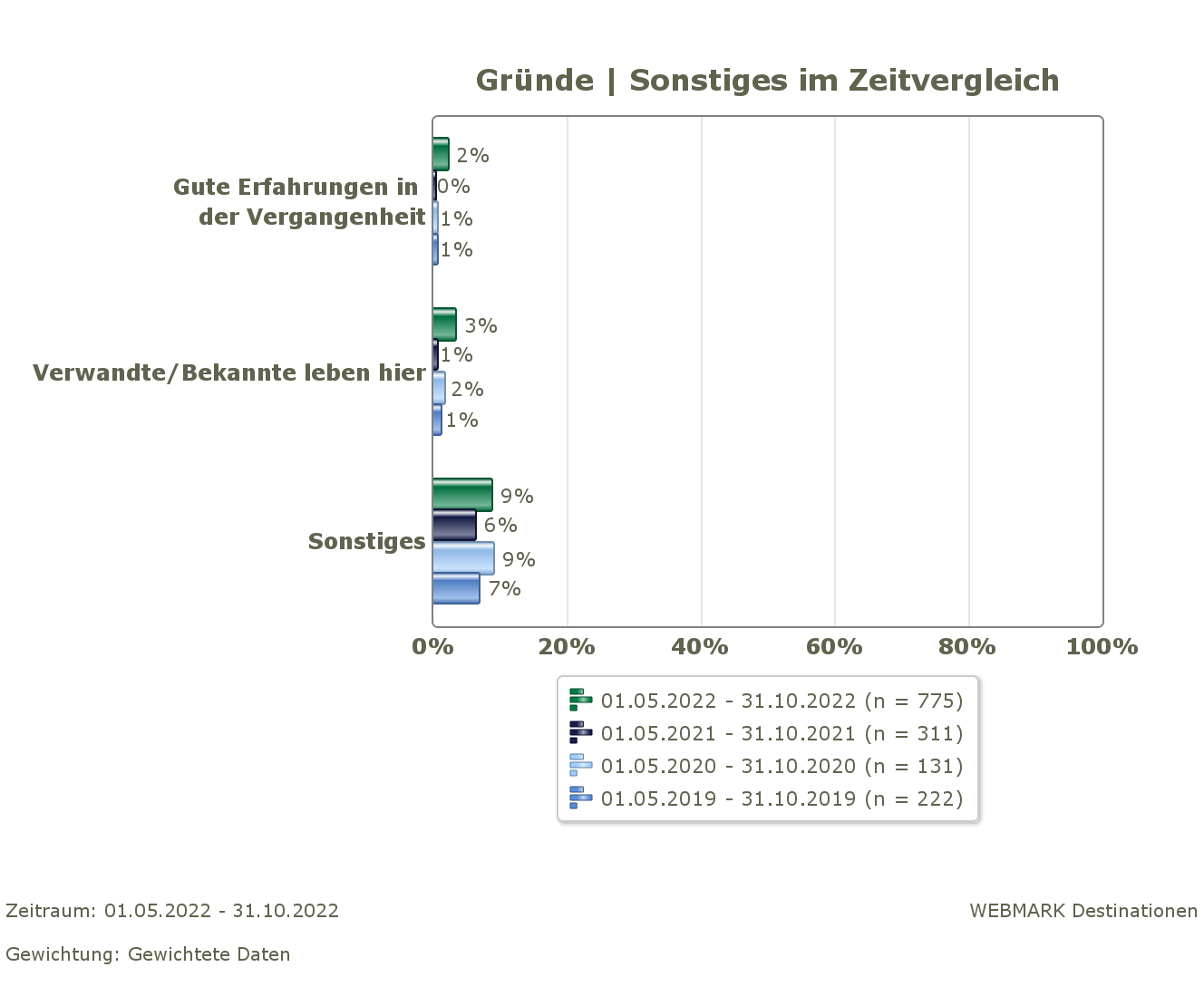 SWOT Gründe | Erklärung
Gründe | Stärken
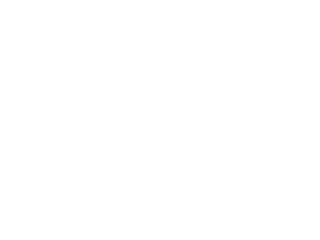 Gründe | Schwächen
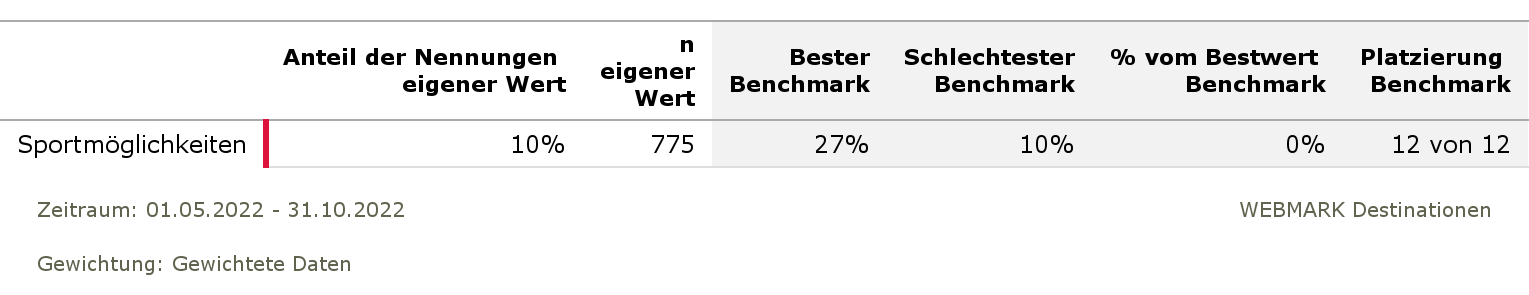 Gründe | Stärken im Detail
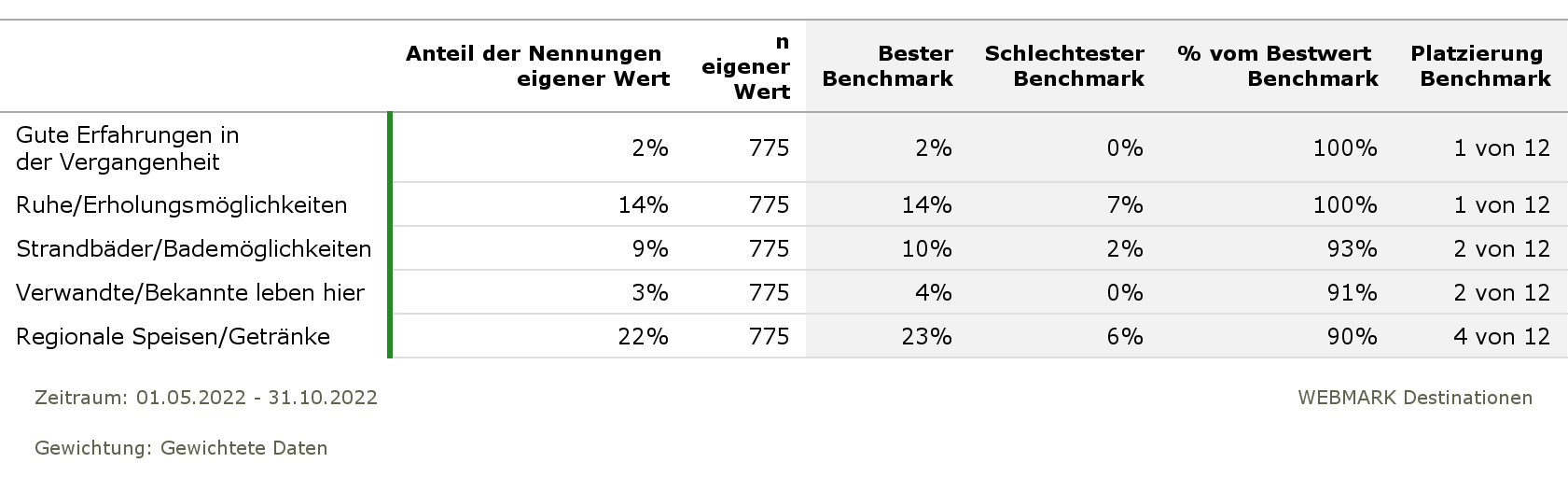 Gründe | Schwächen im Detail
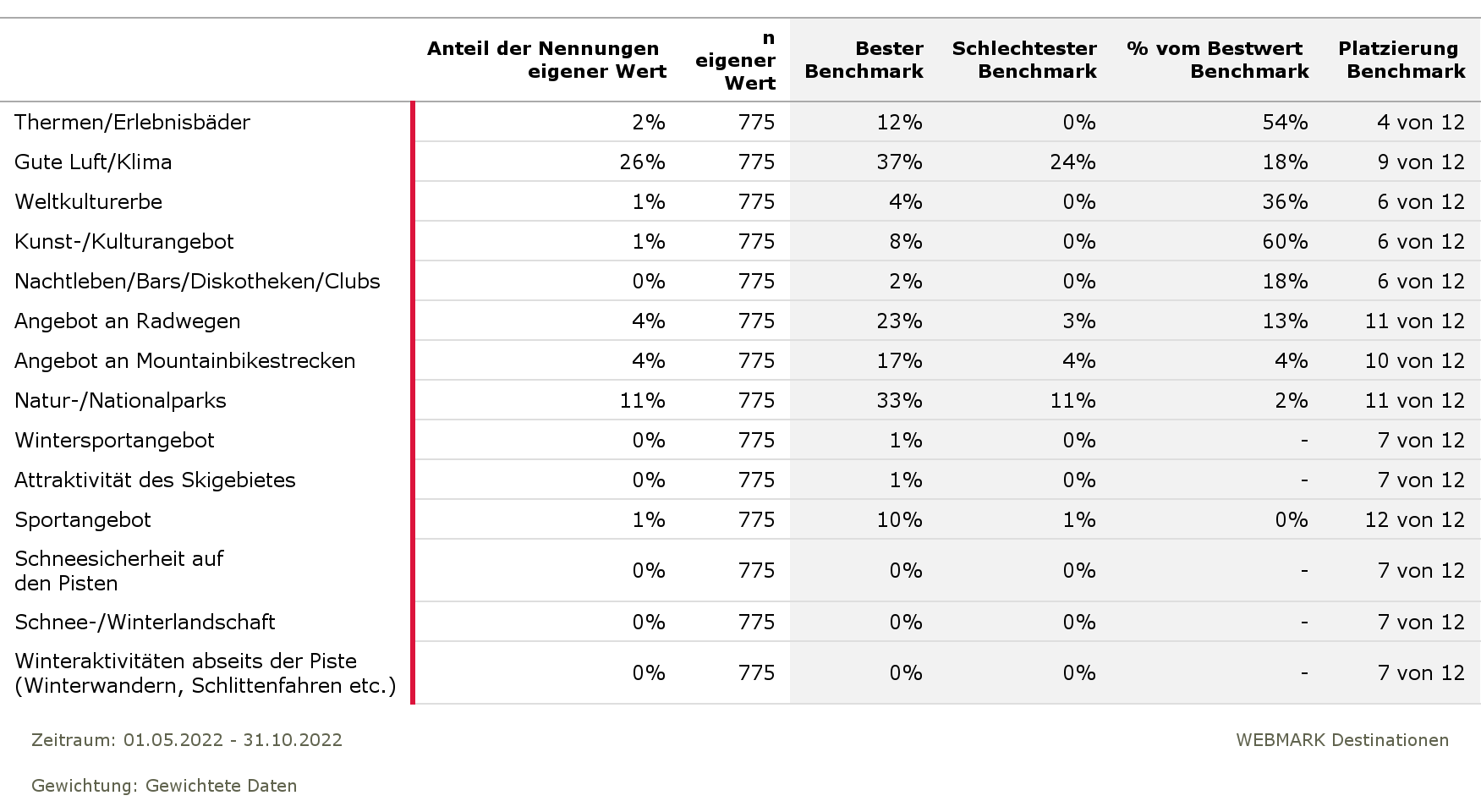 Unterkunftssuche - Teil 1
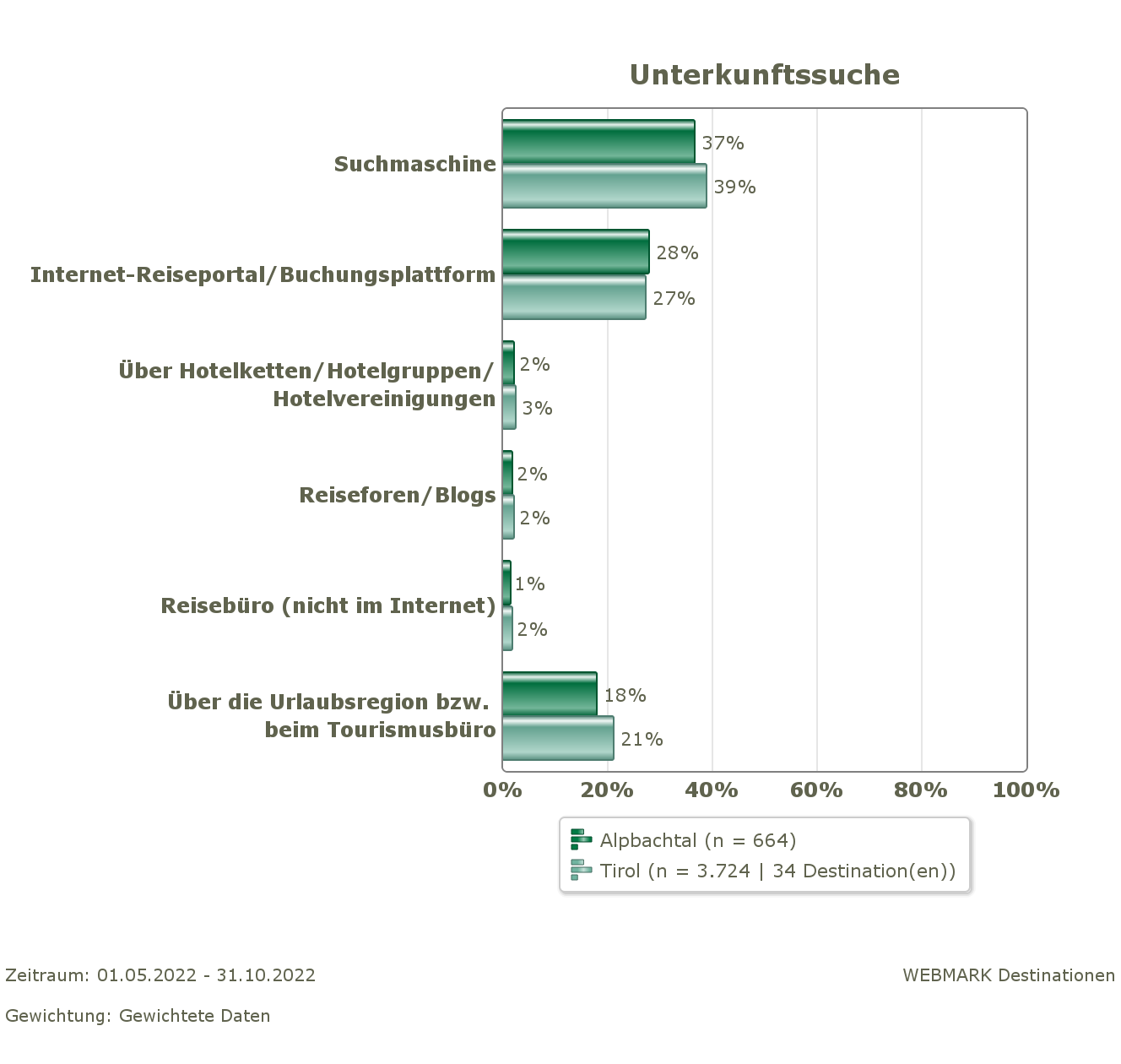 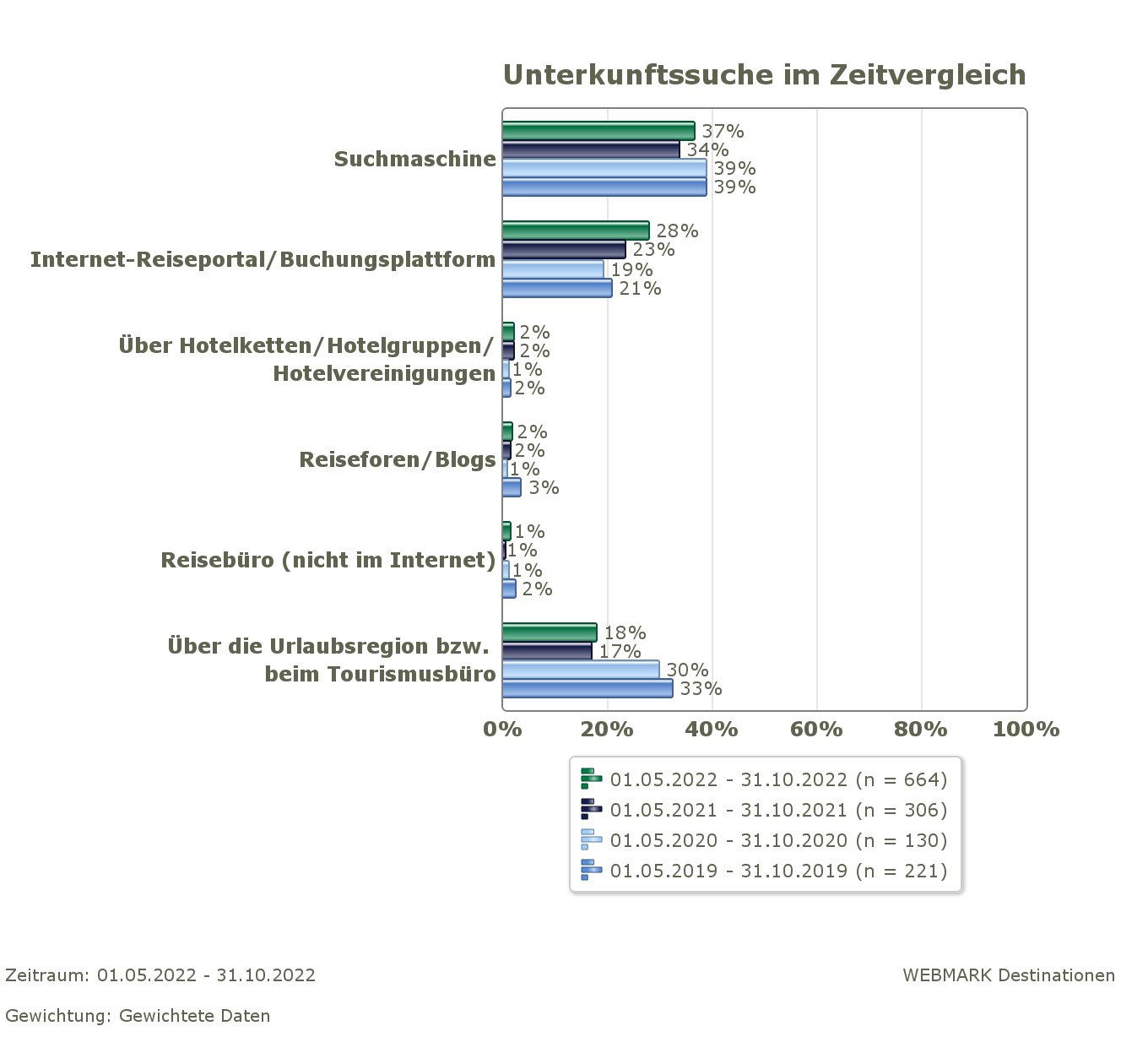 Unterkunftssuche - Teil 2
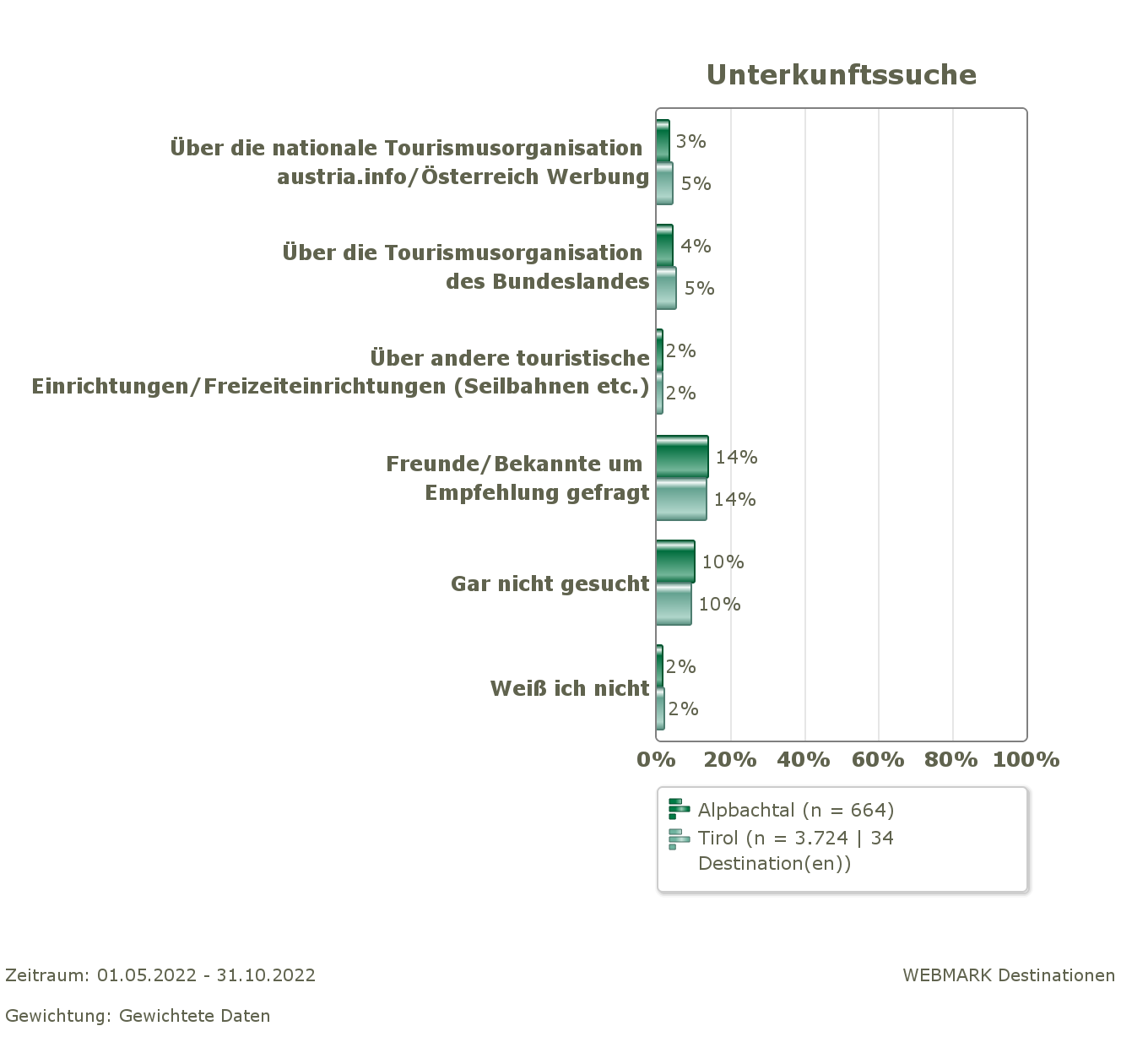 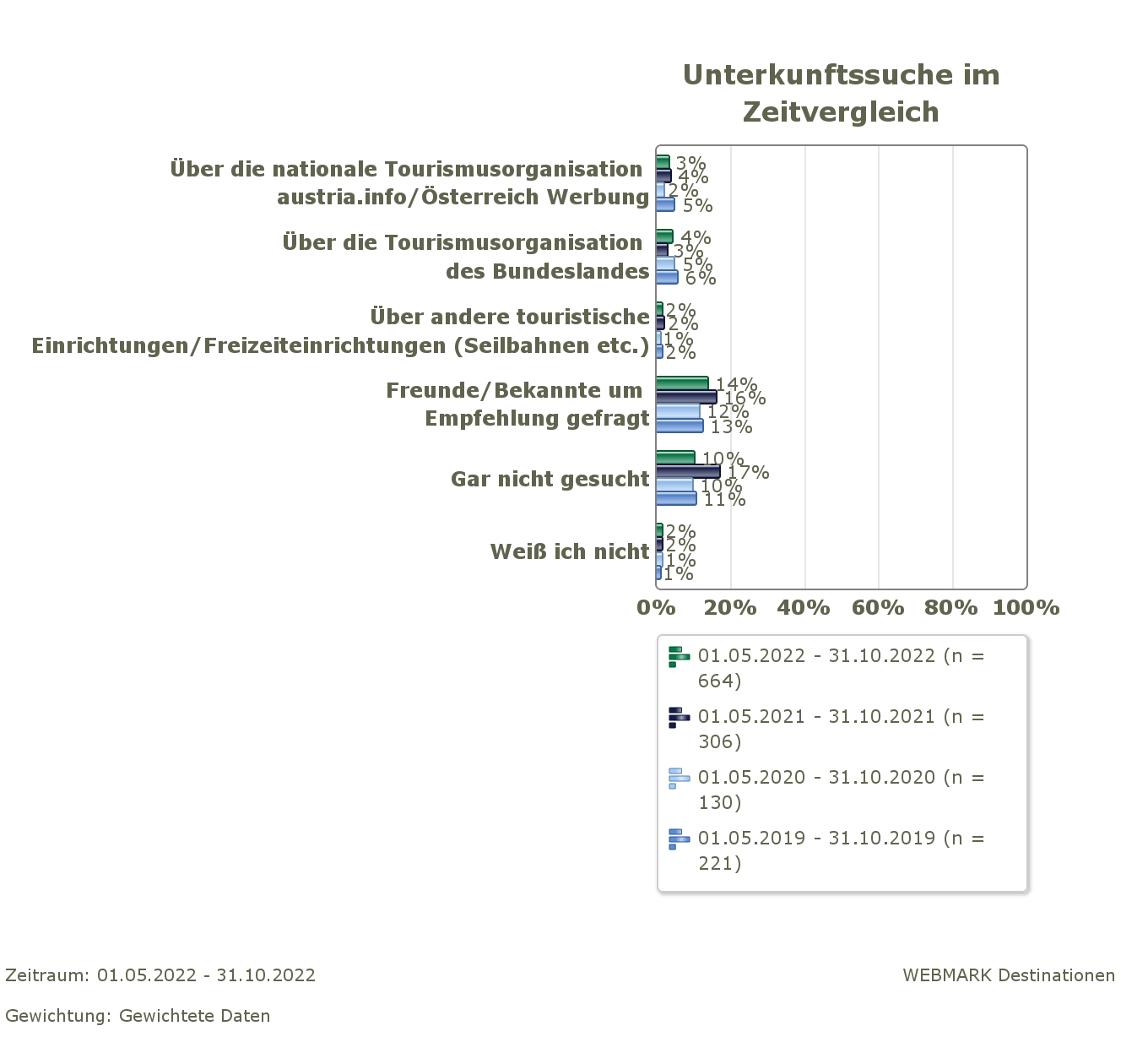 Buchungsart
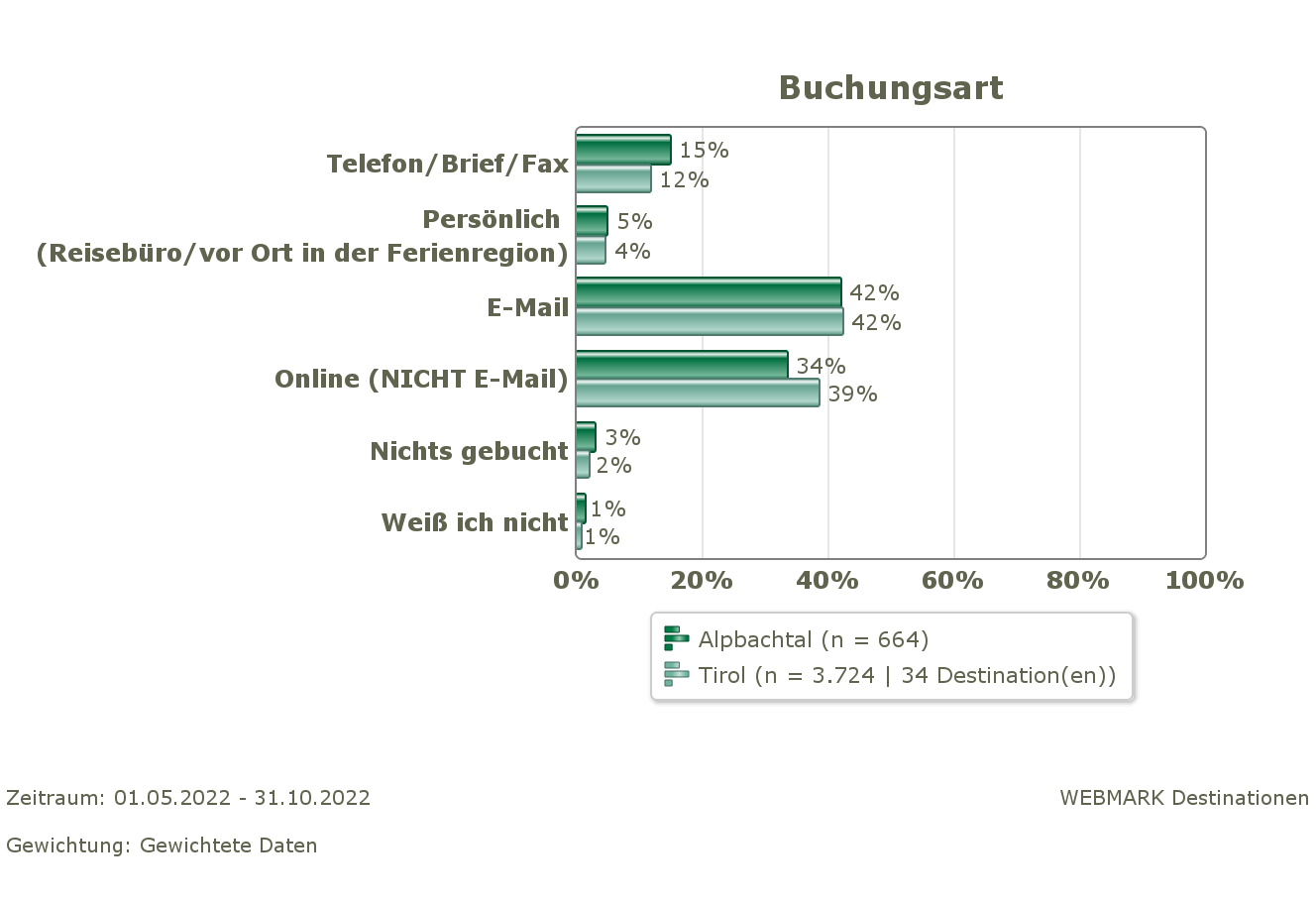 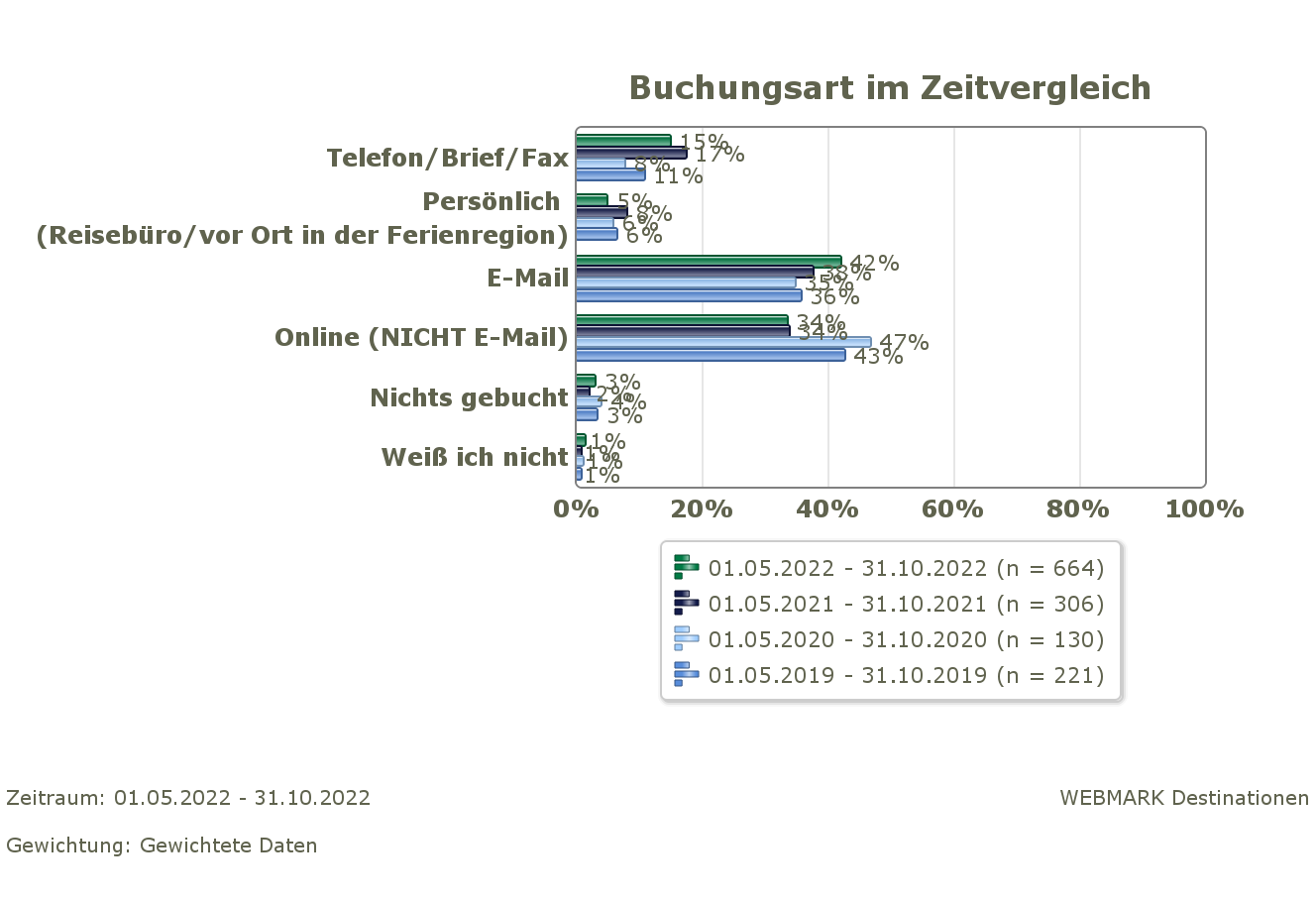 Buchungsstelle
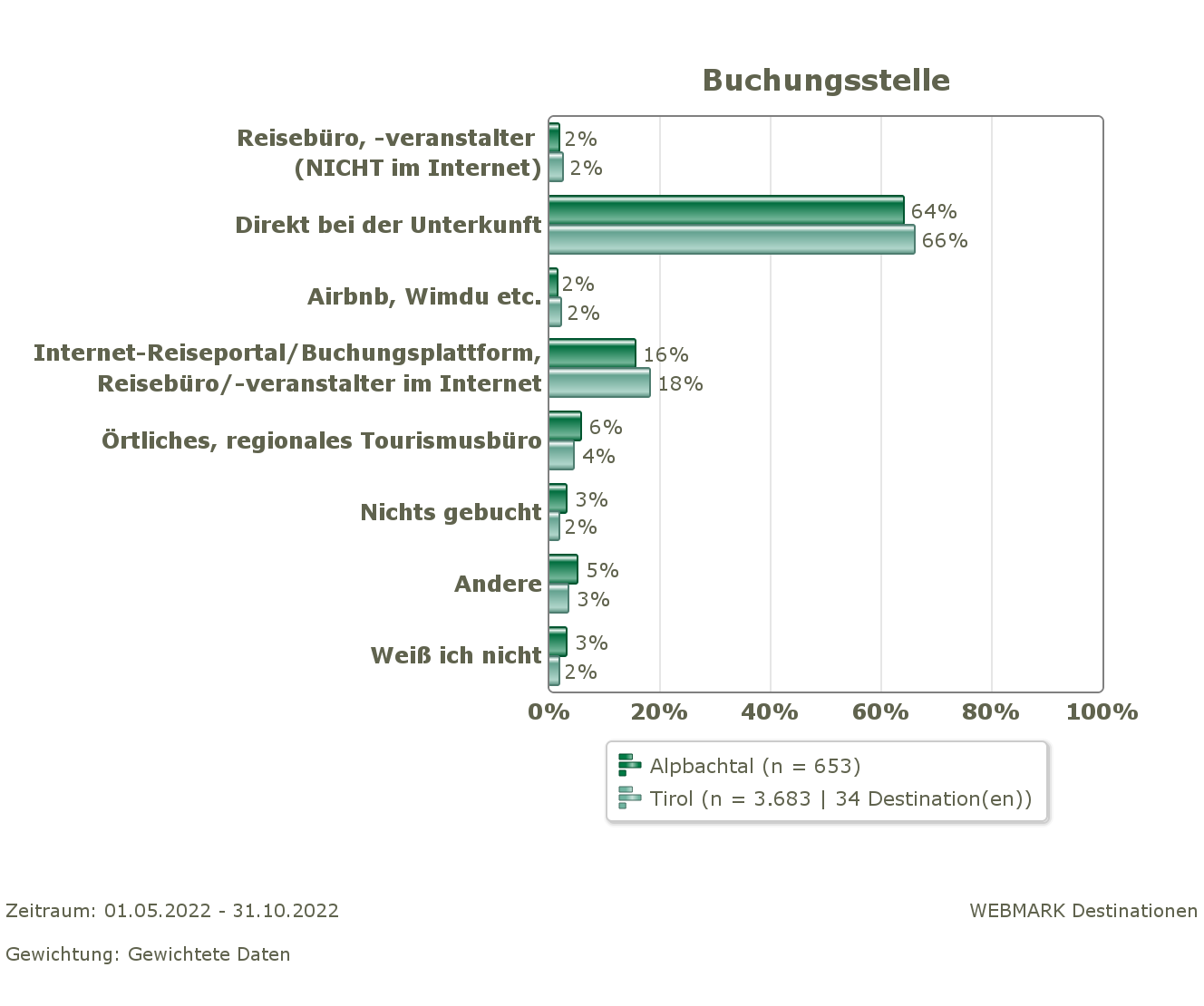 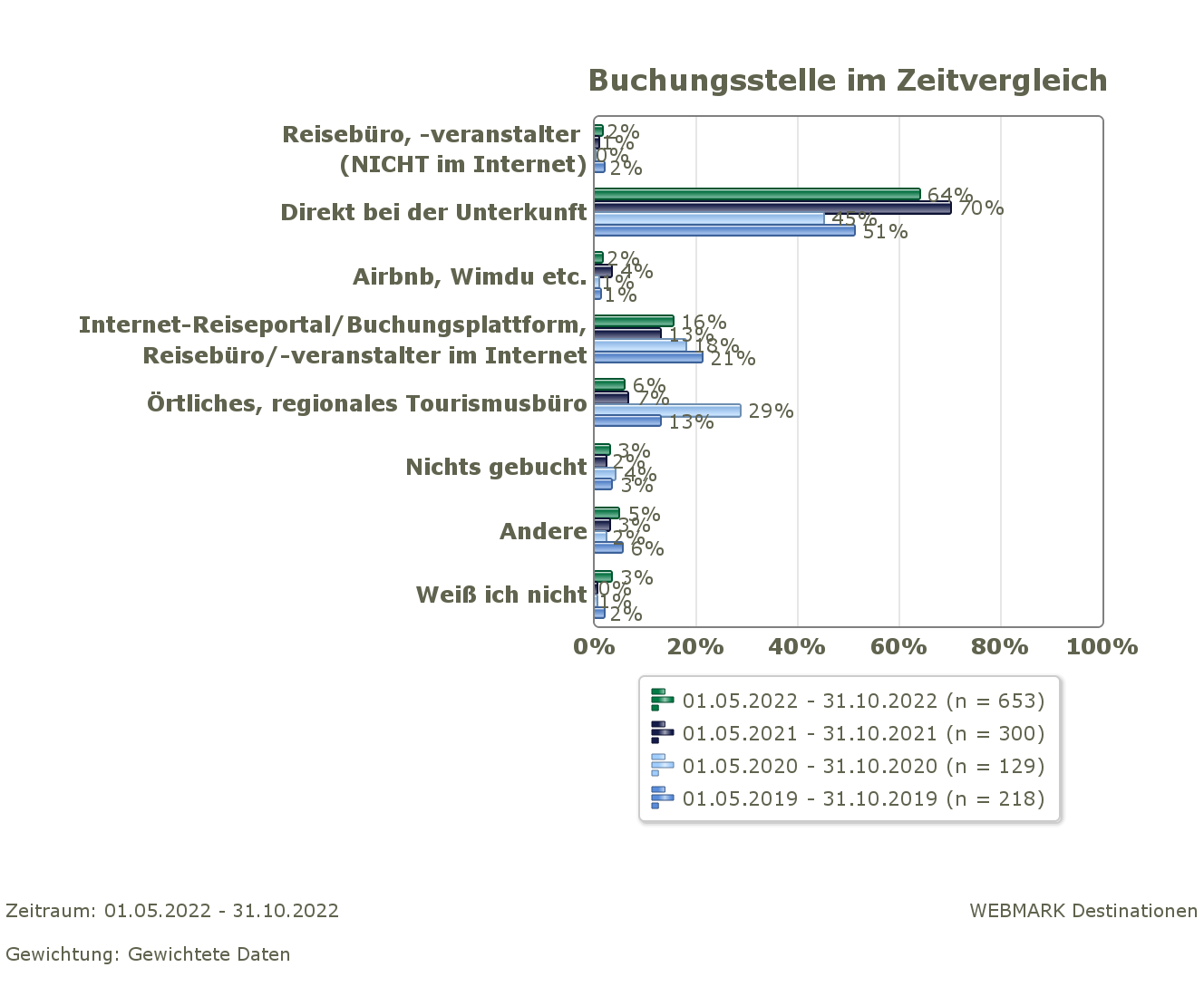 Buchungszeitpunkt
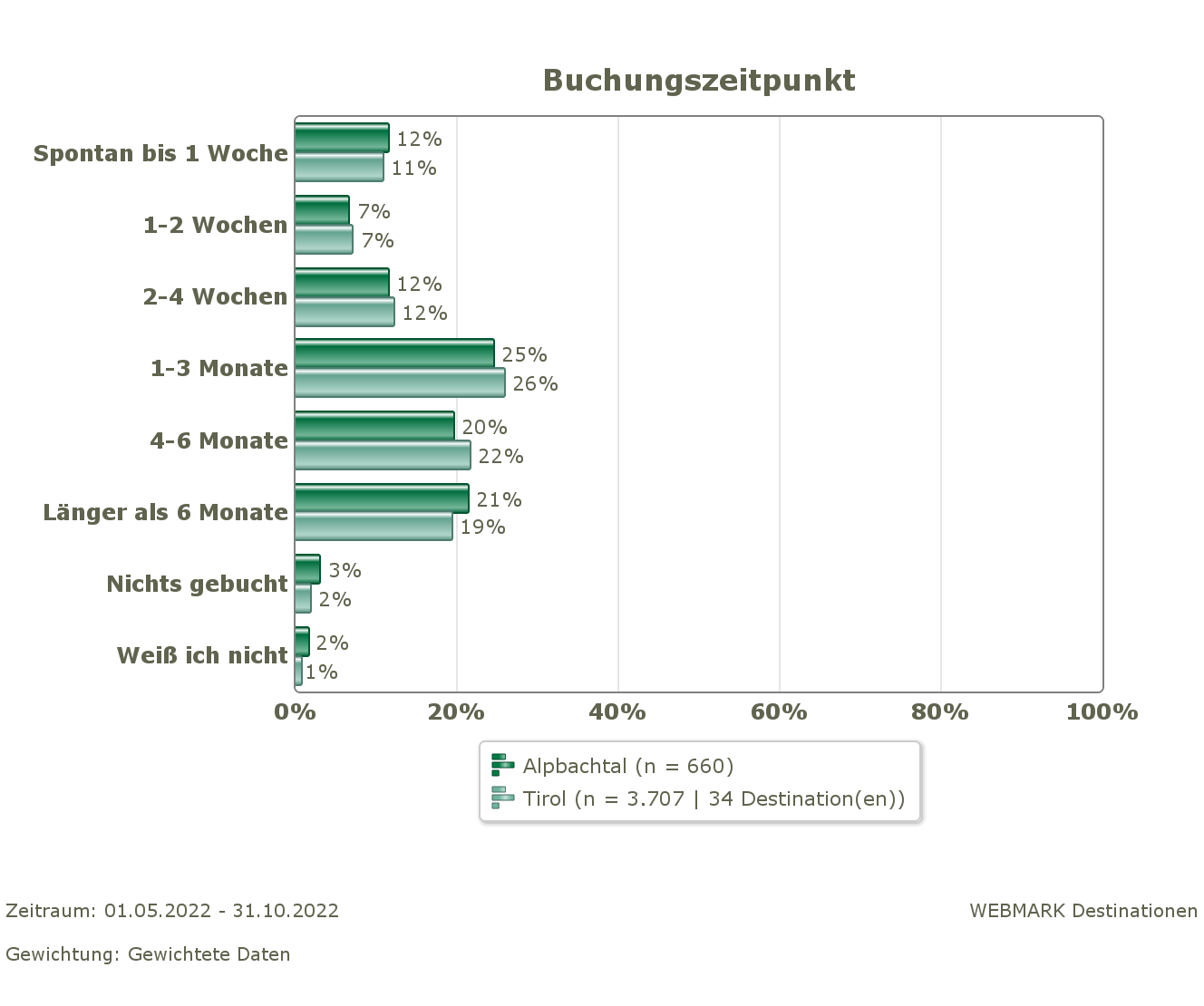 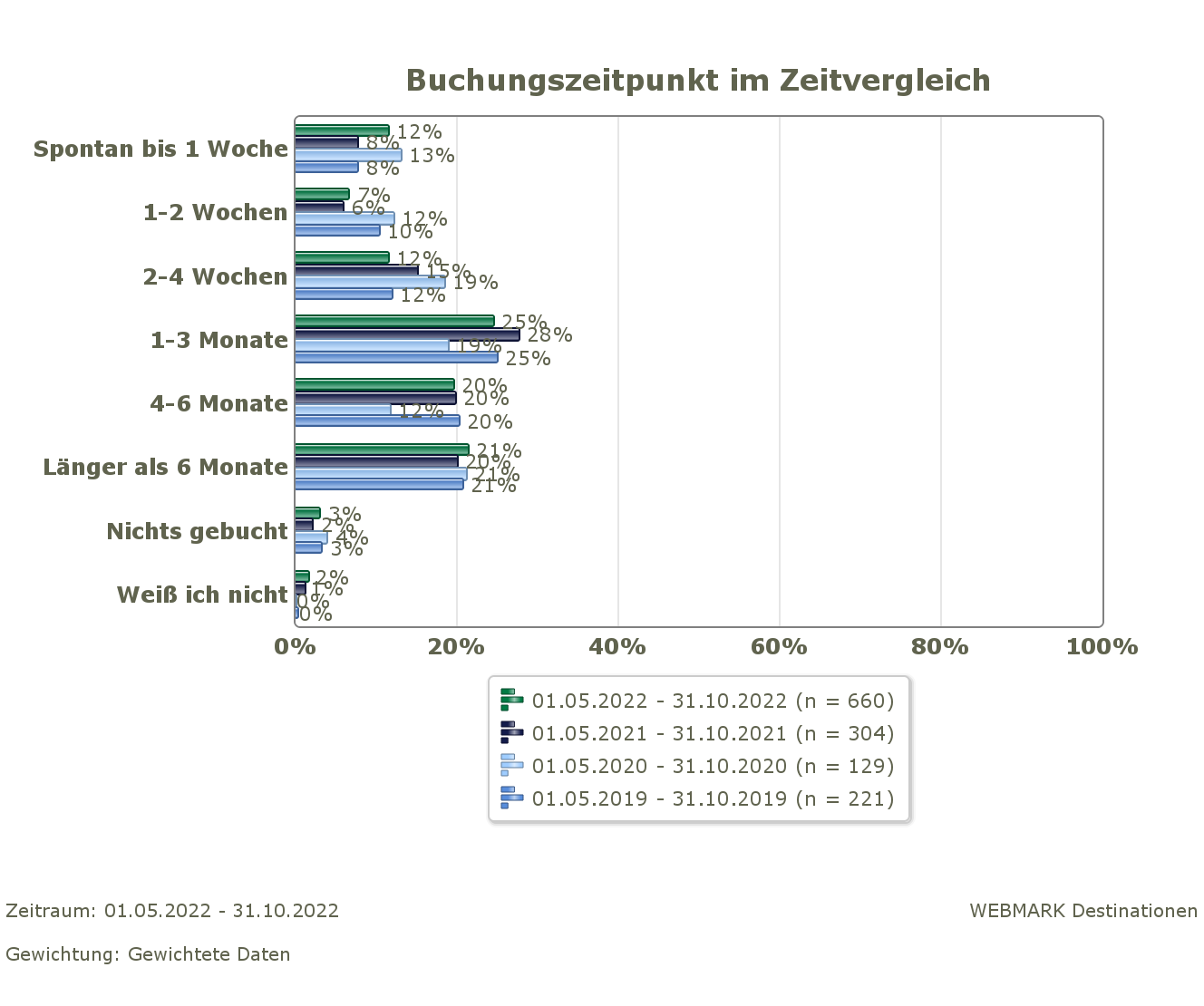 Aufenthalt
Anreise
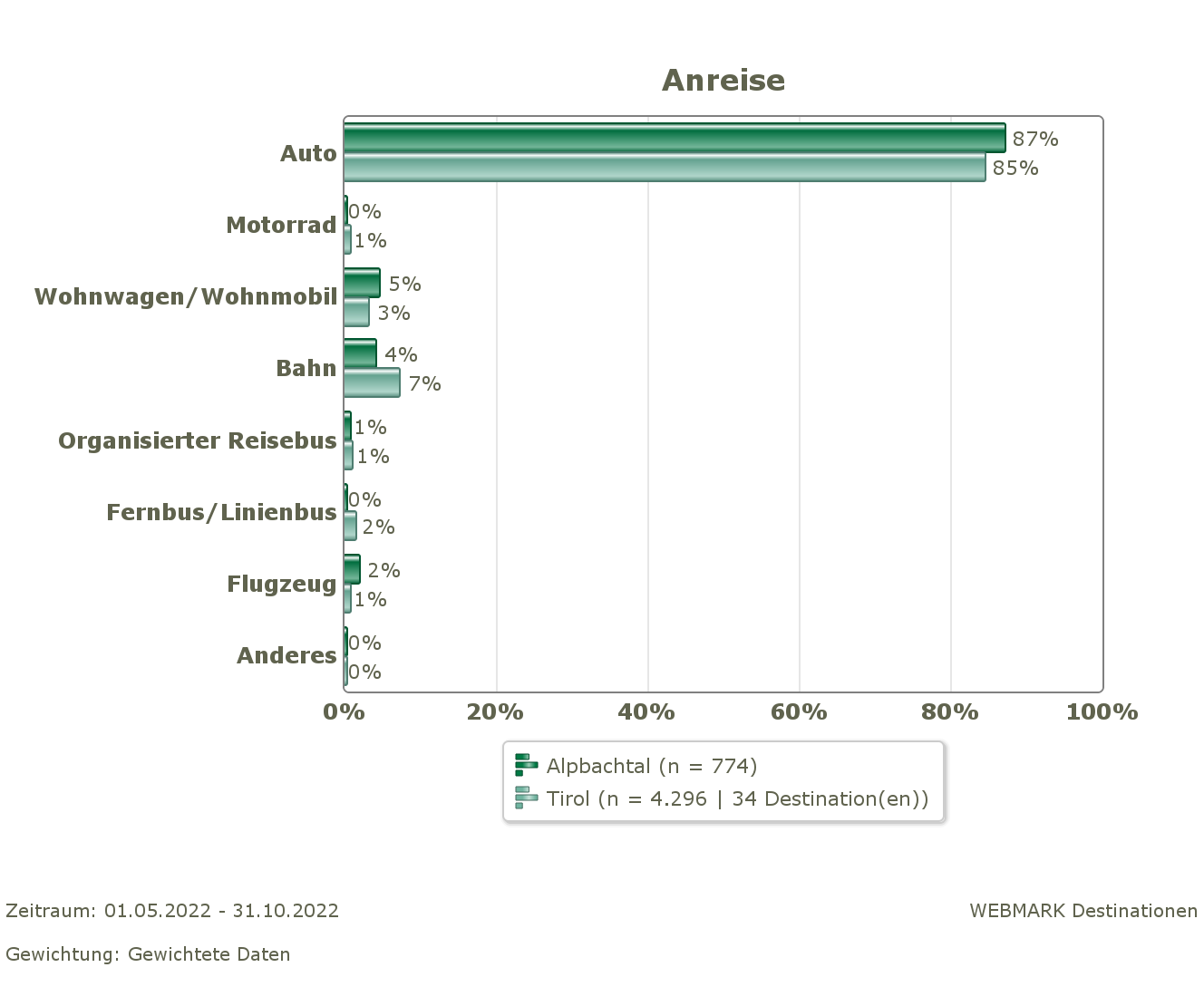 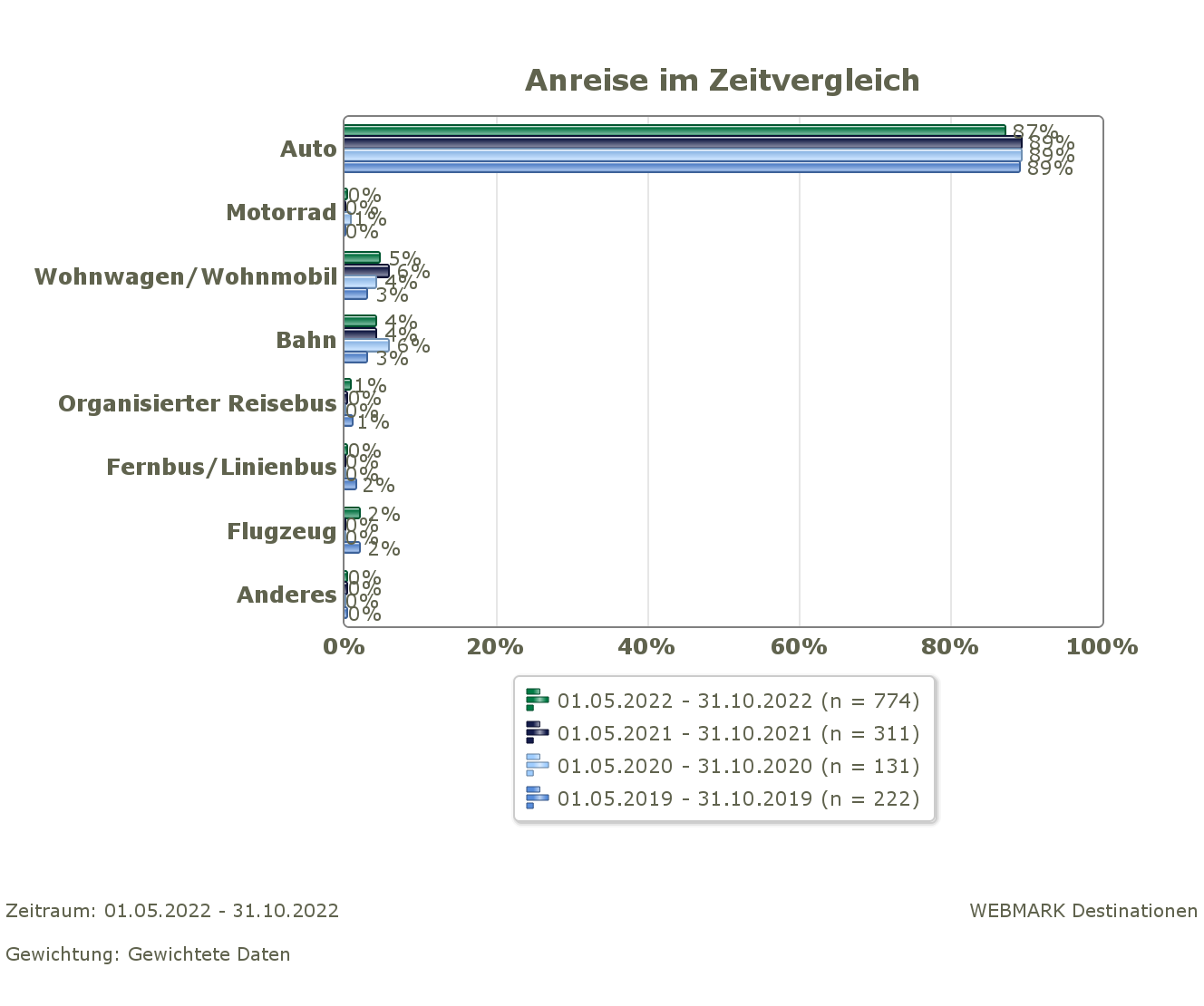 Verkehrsmittel vor Ort
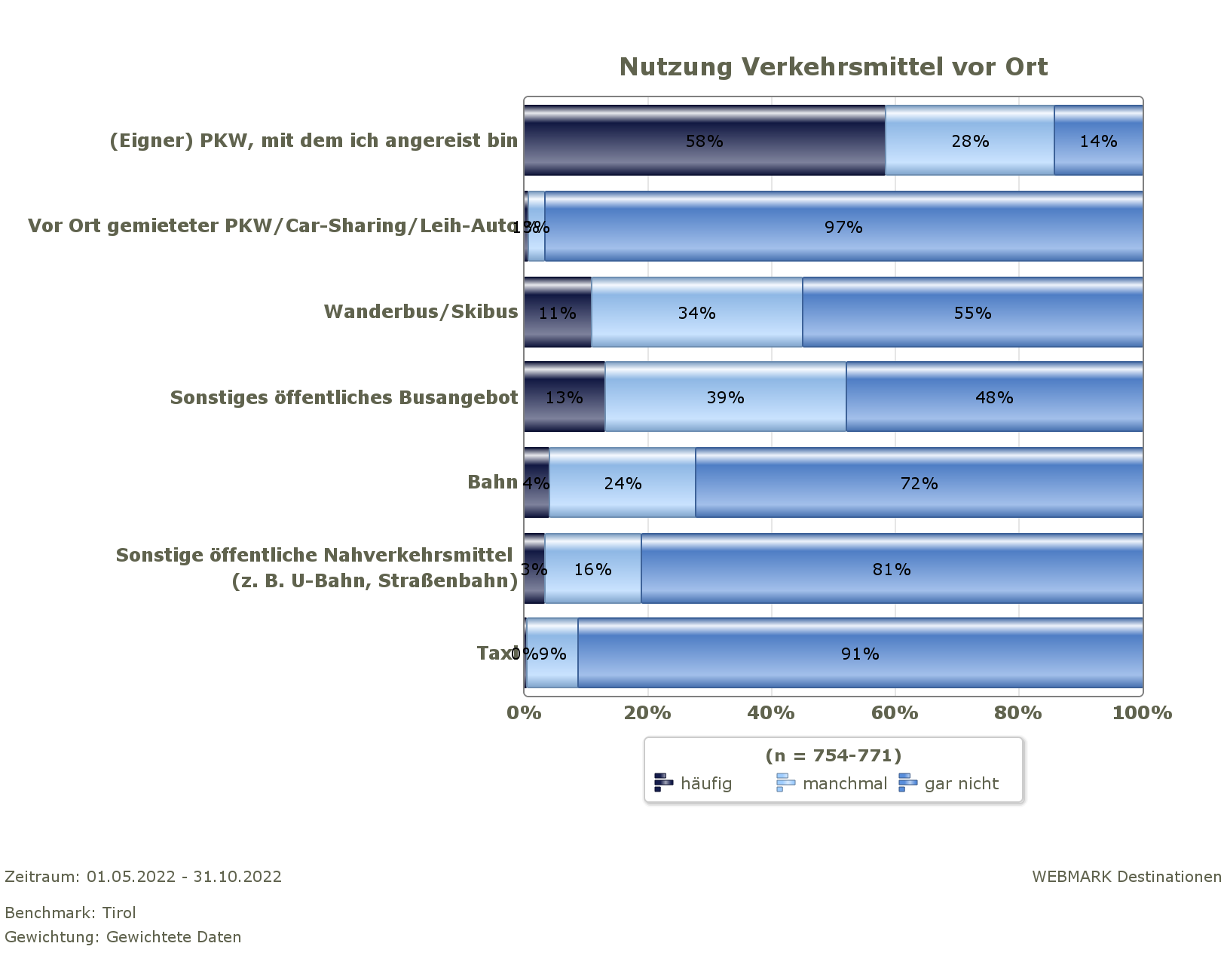 Unterkunft
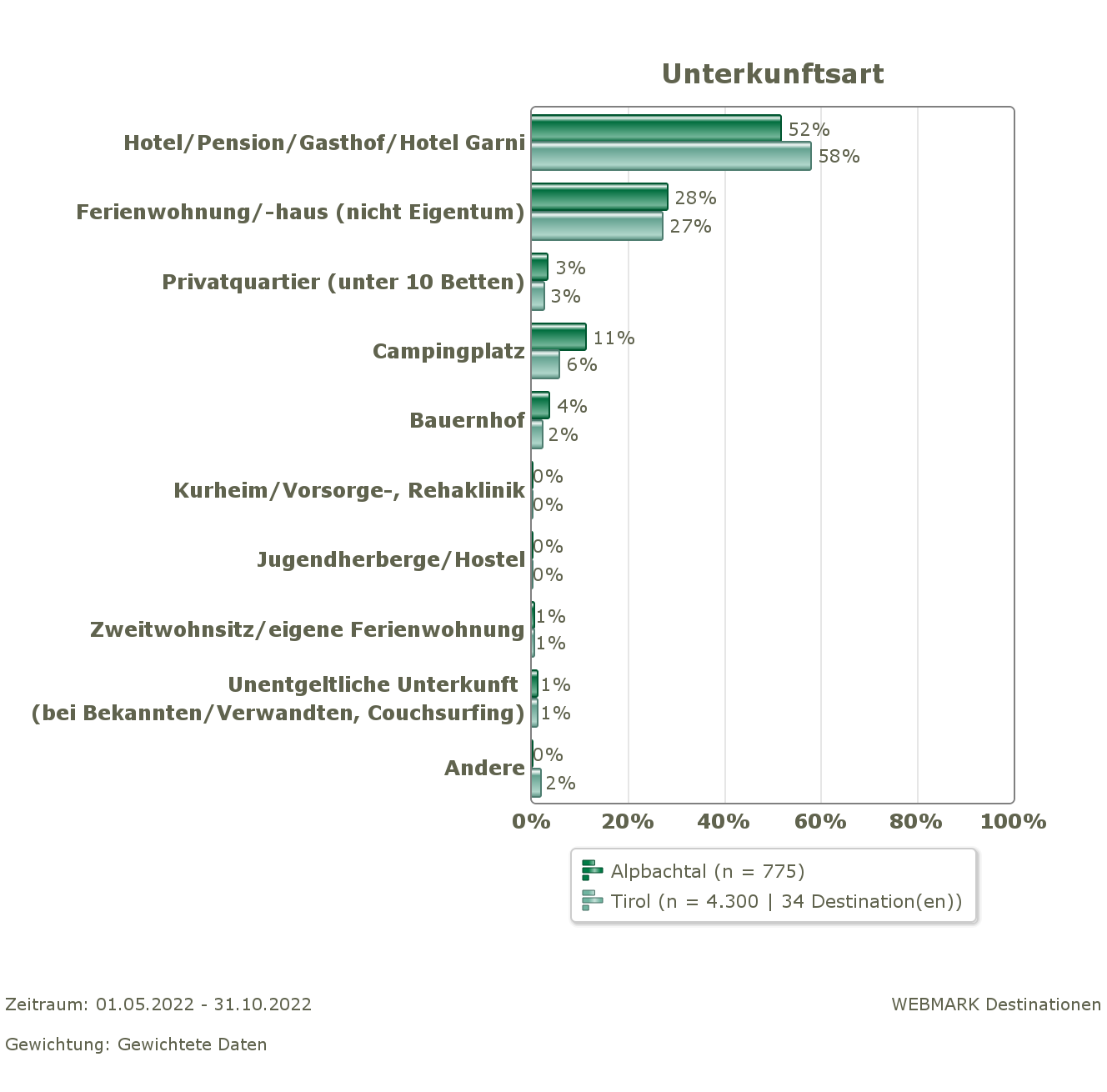 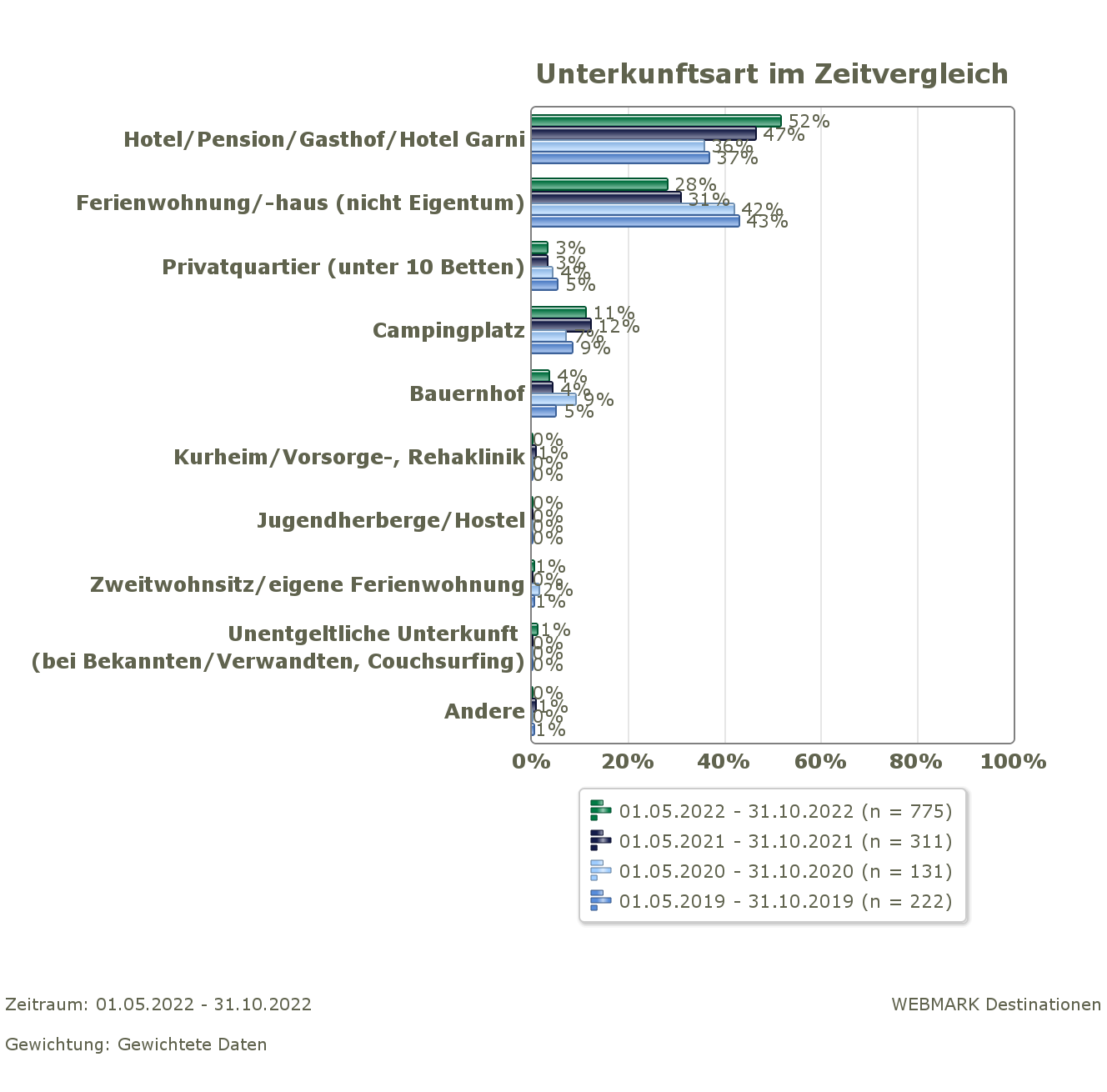 Kategorie
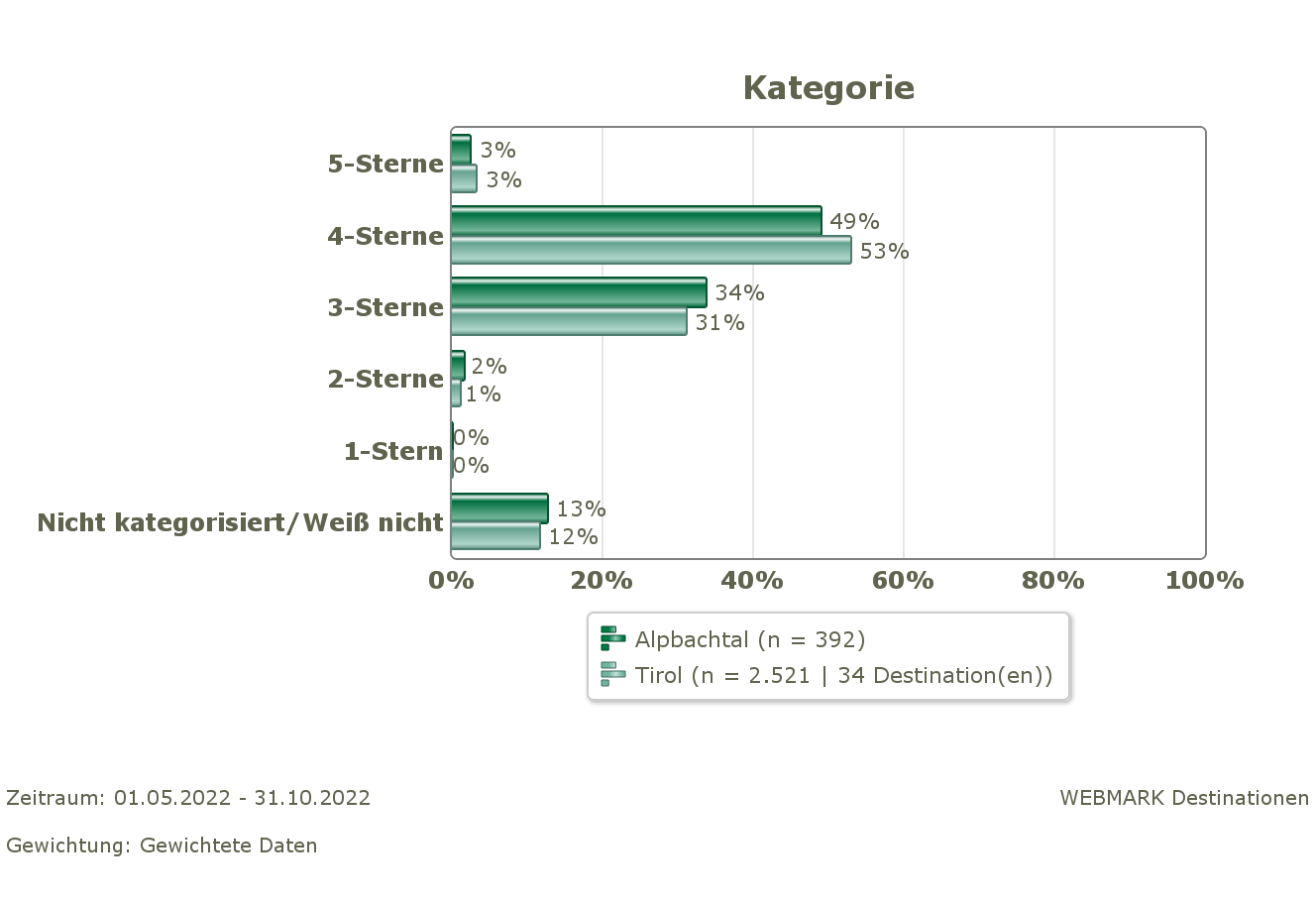 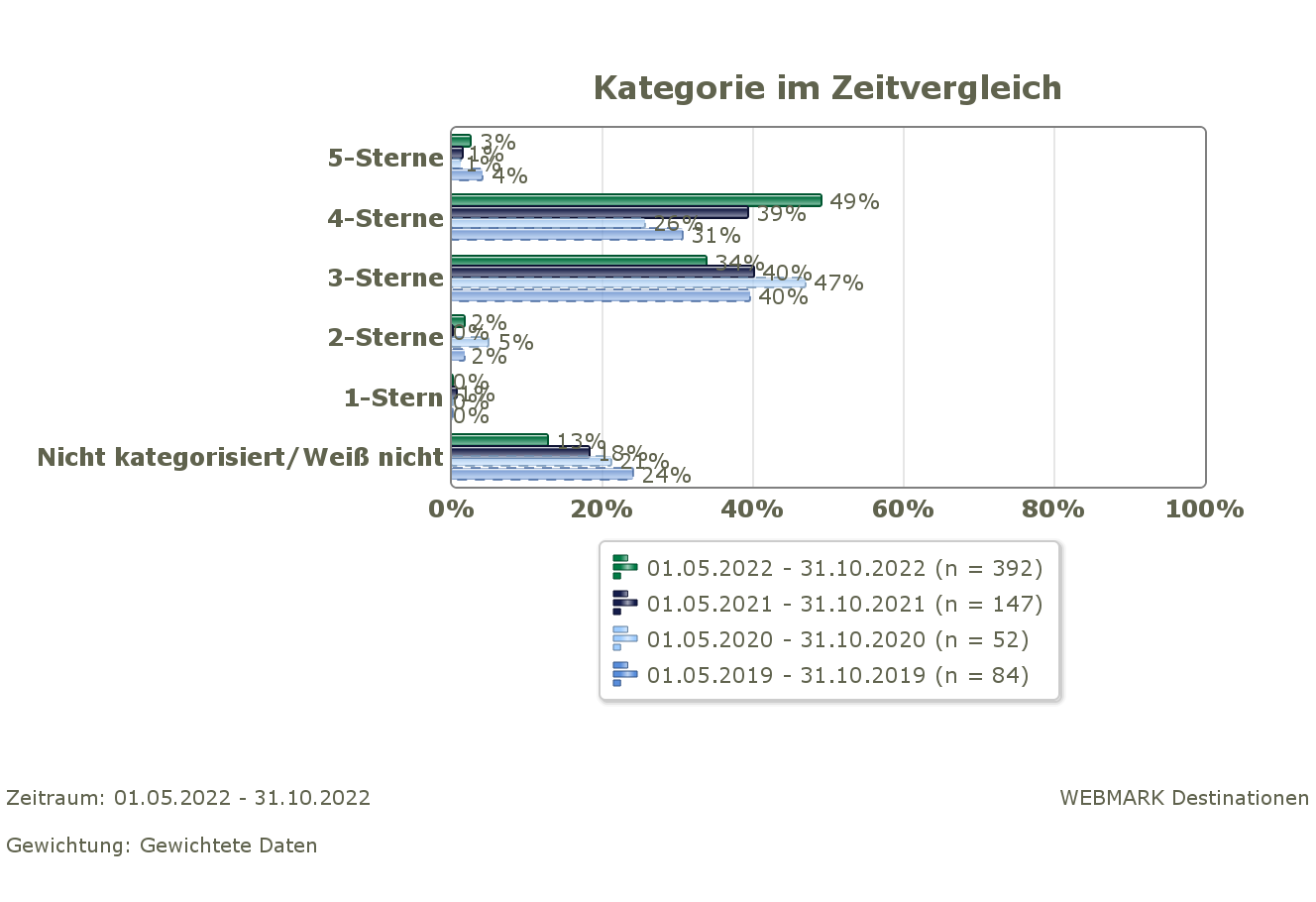 Übernachtungen - Ort
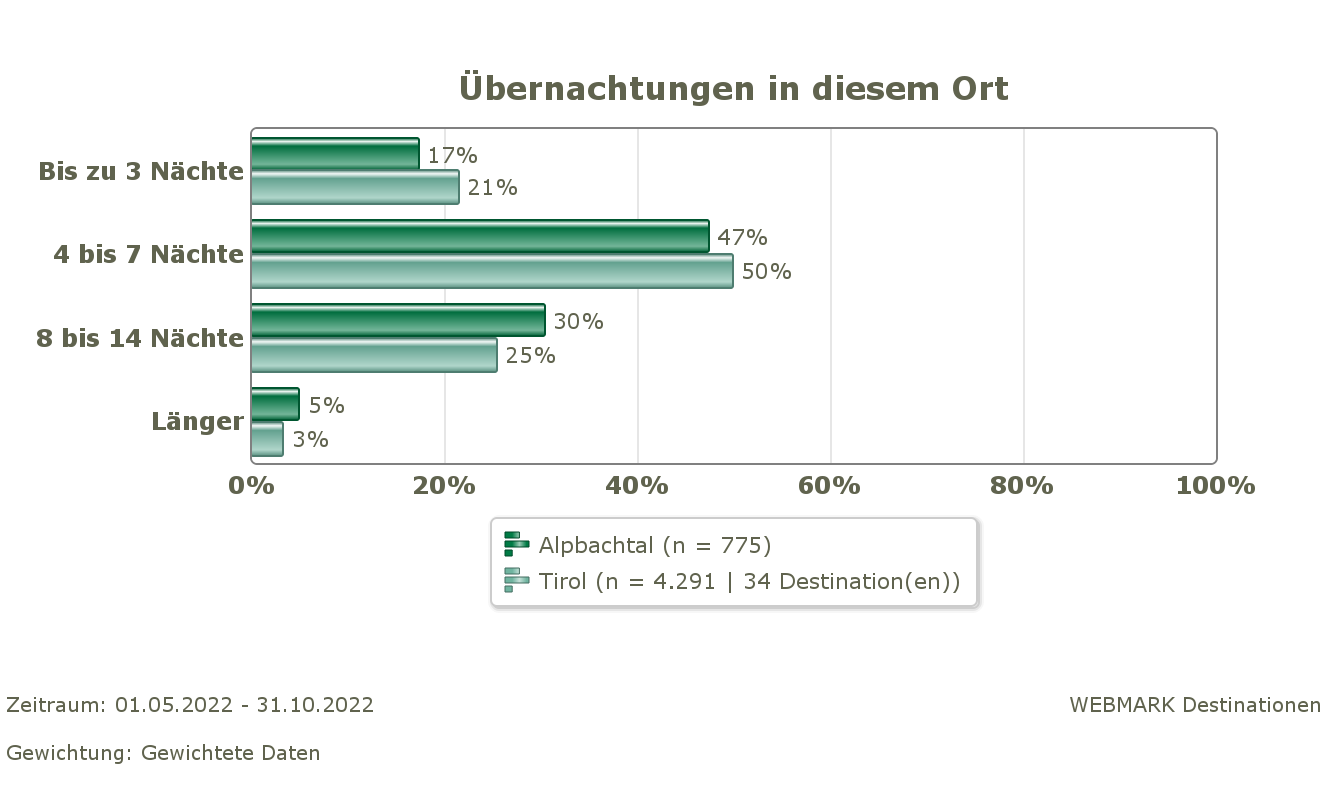 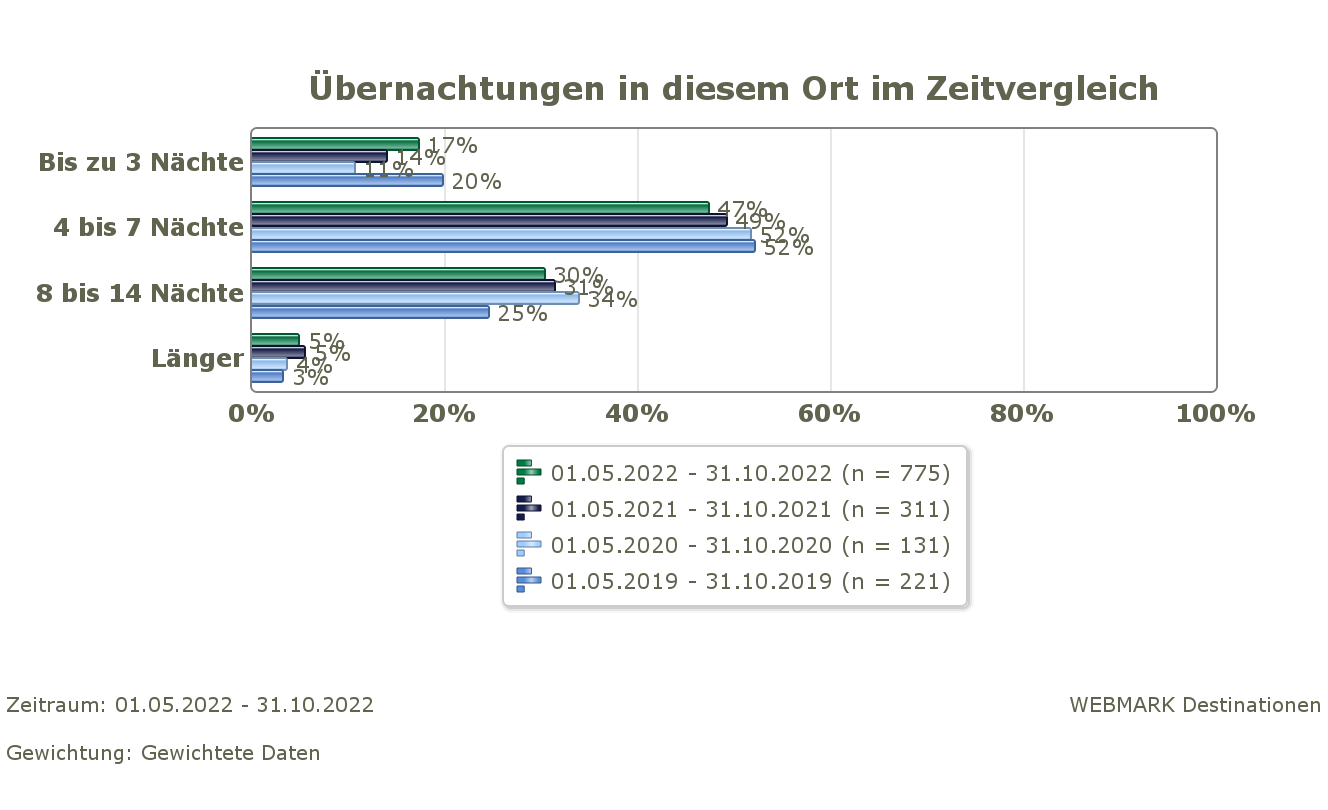 Übernachtungen - Österreich
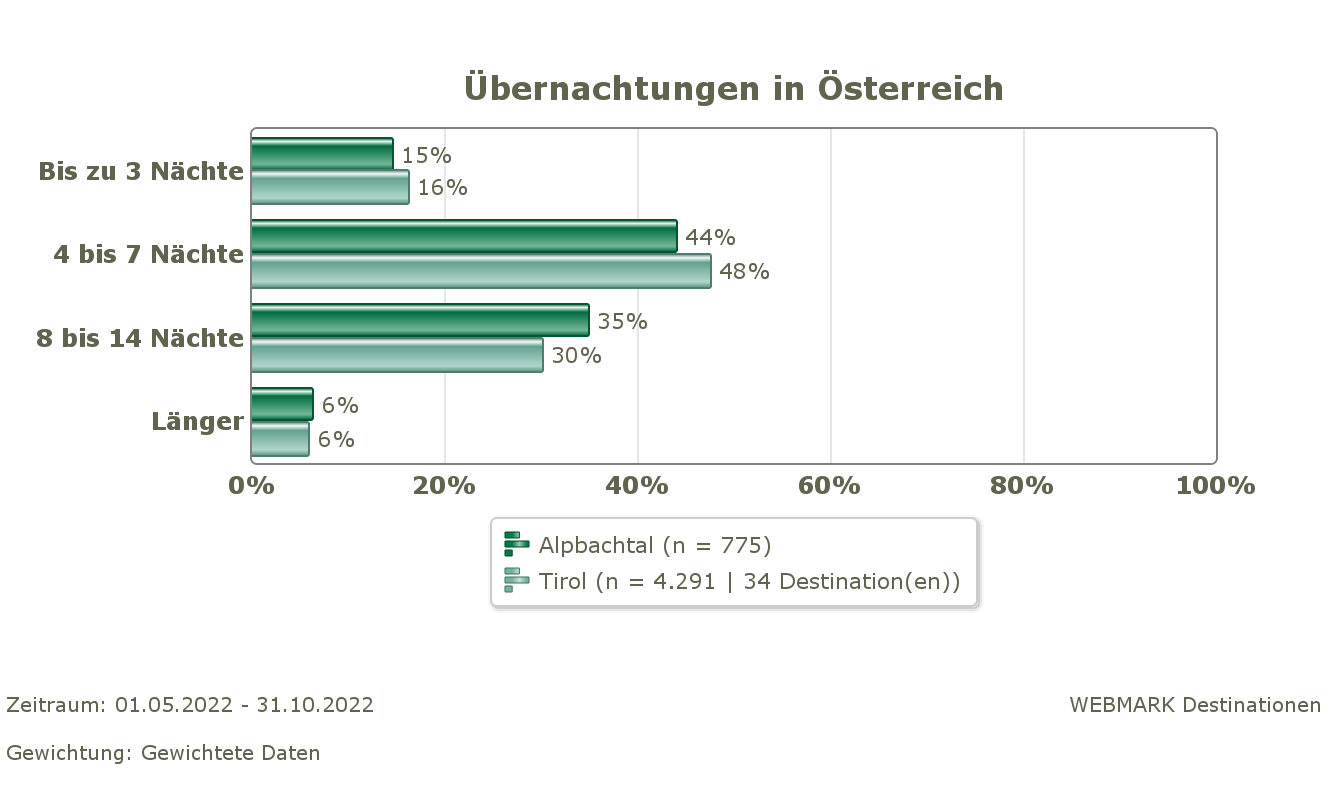 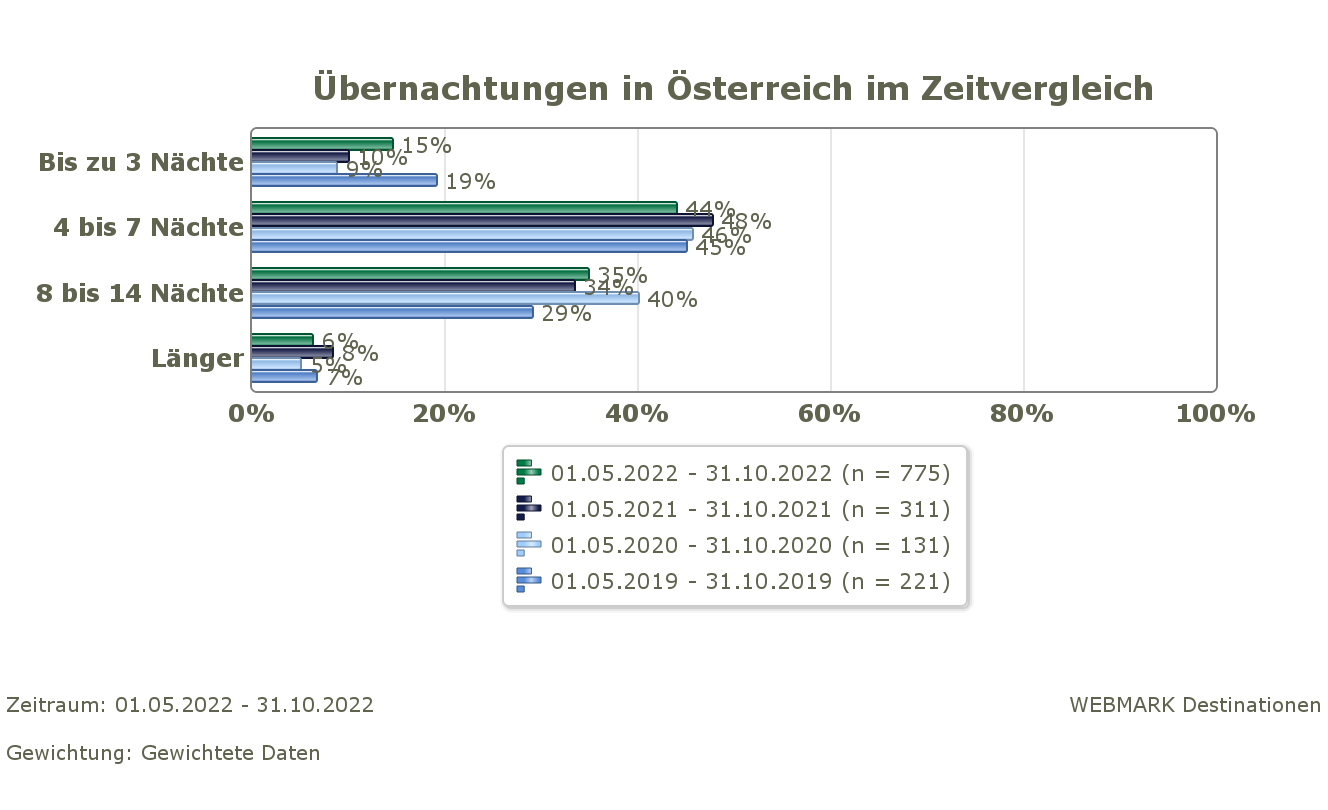 Übernachtungen - Gesamte Reise
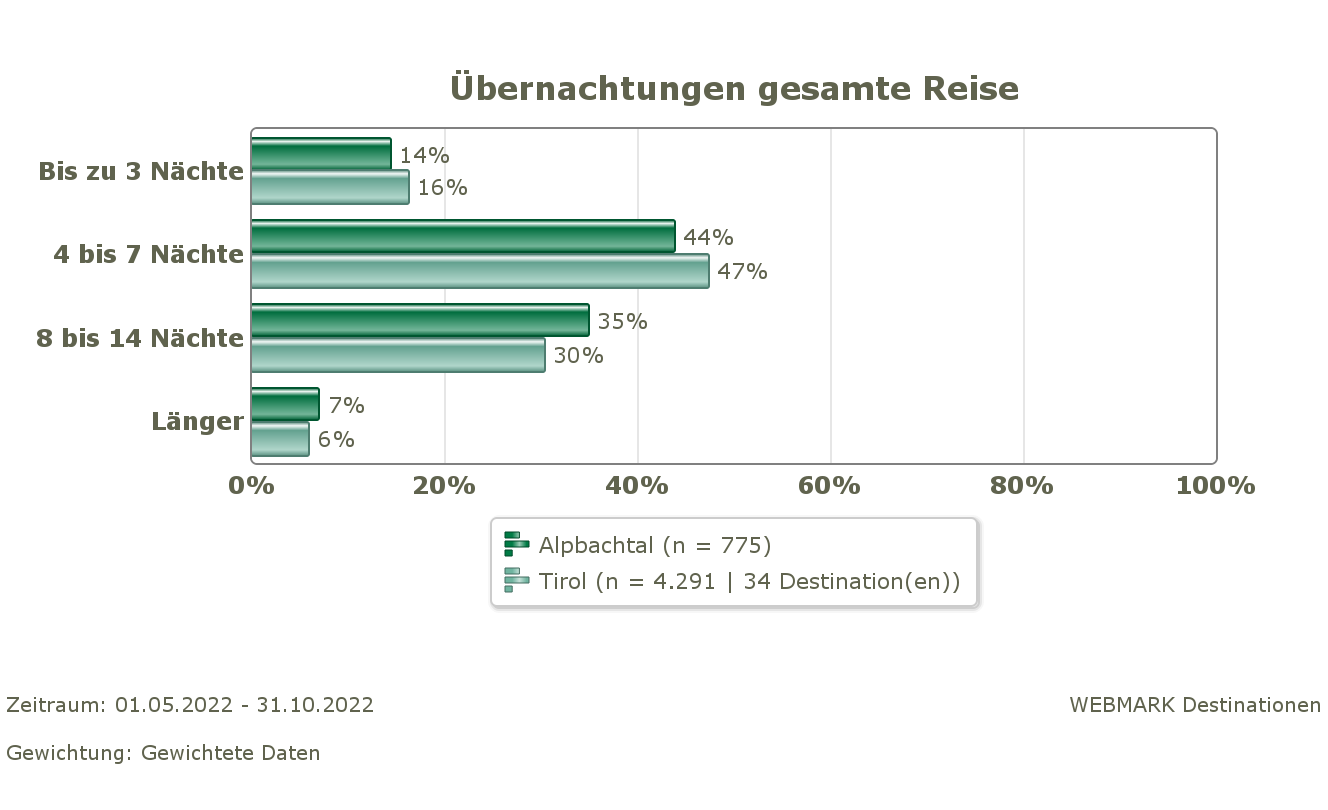 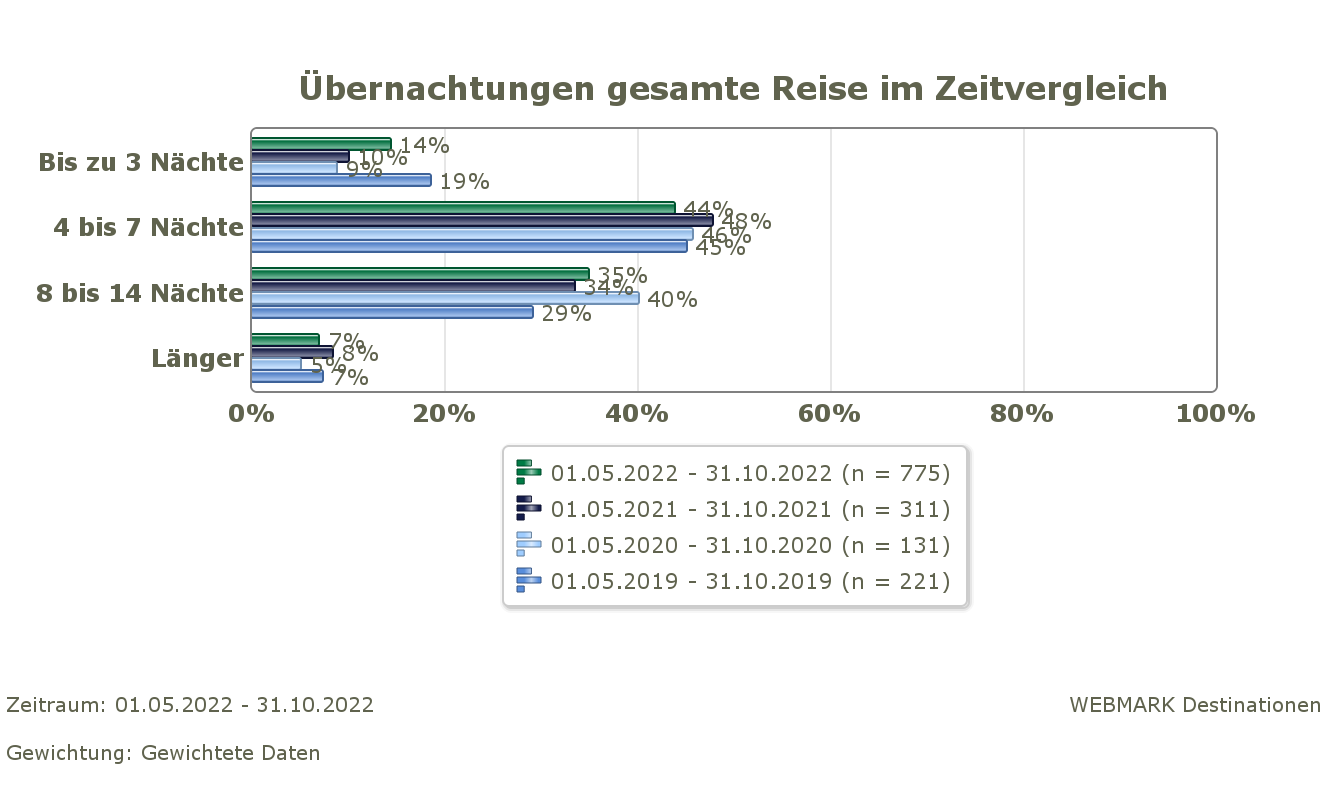 Übernachtungen
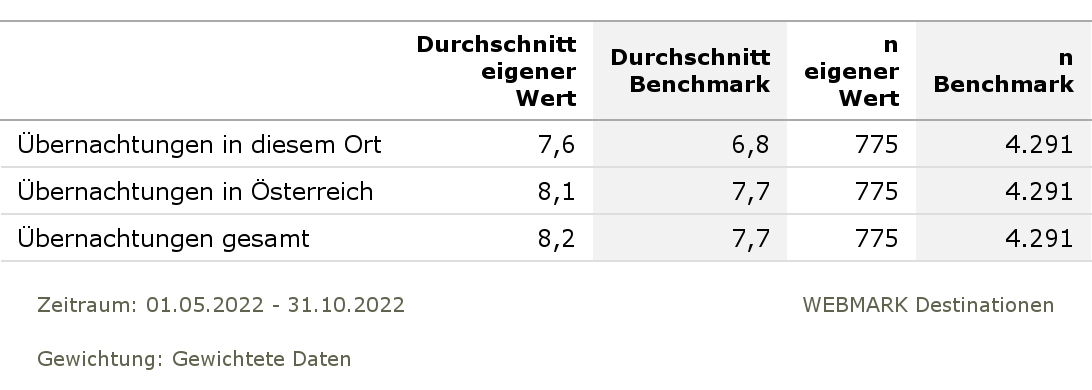 Destinationsurlaube
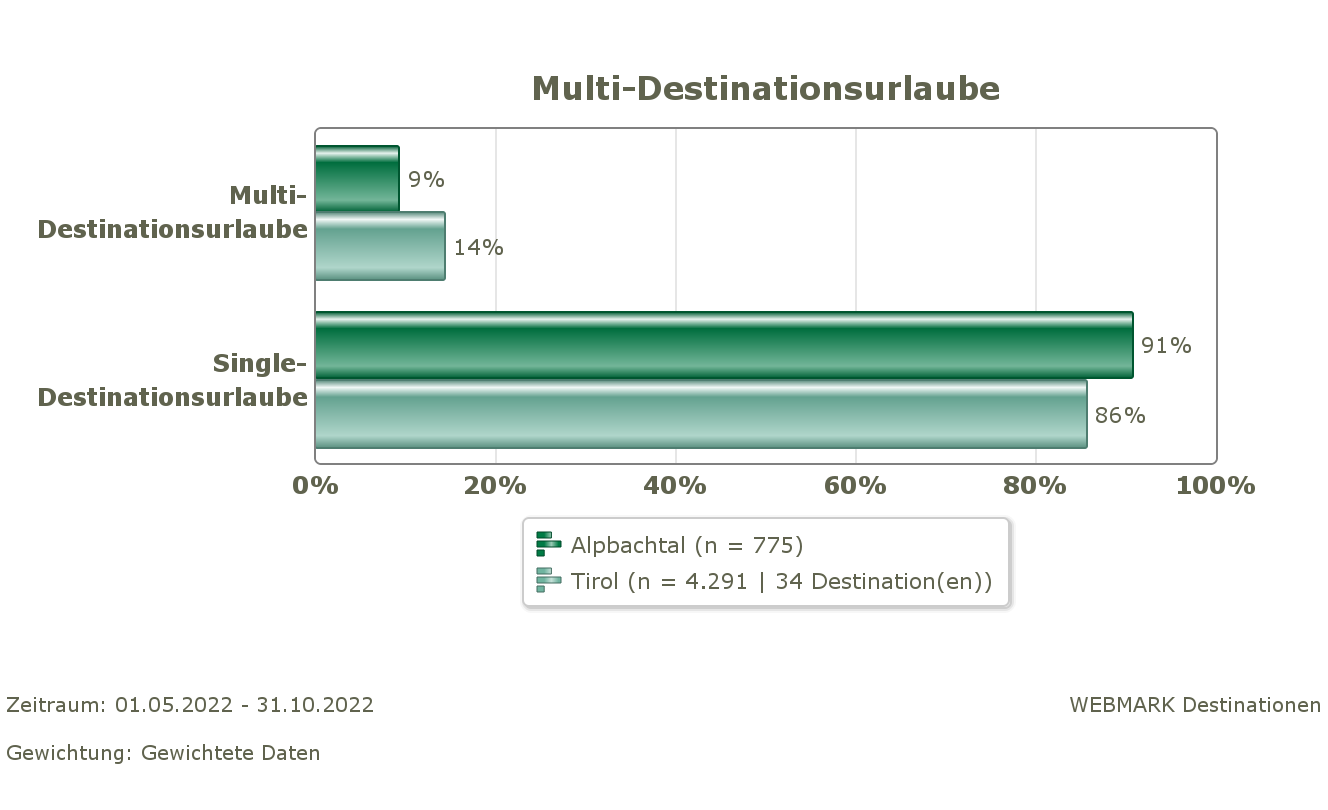 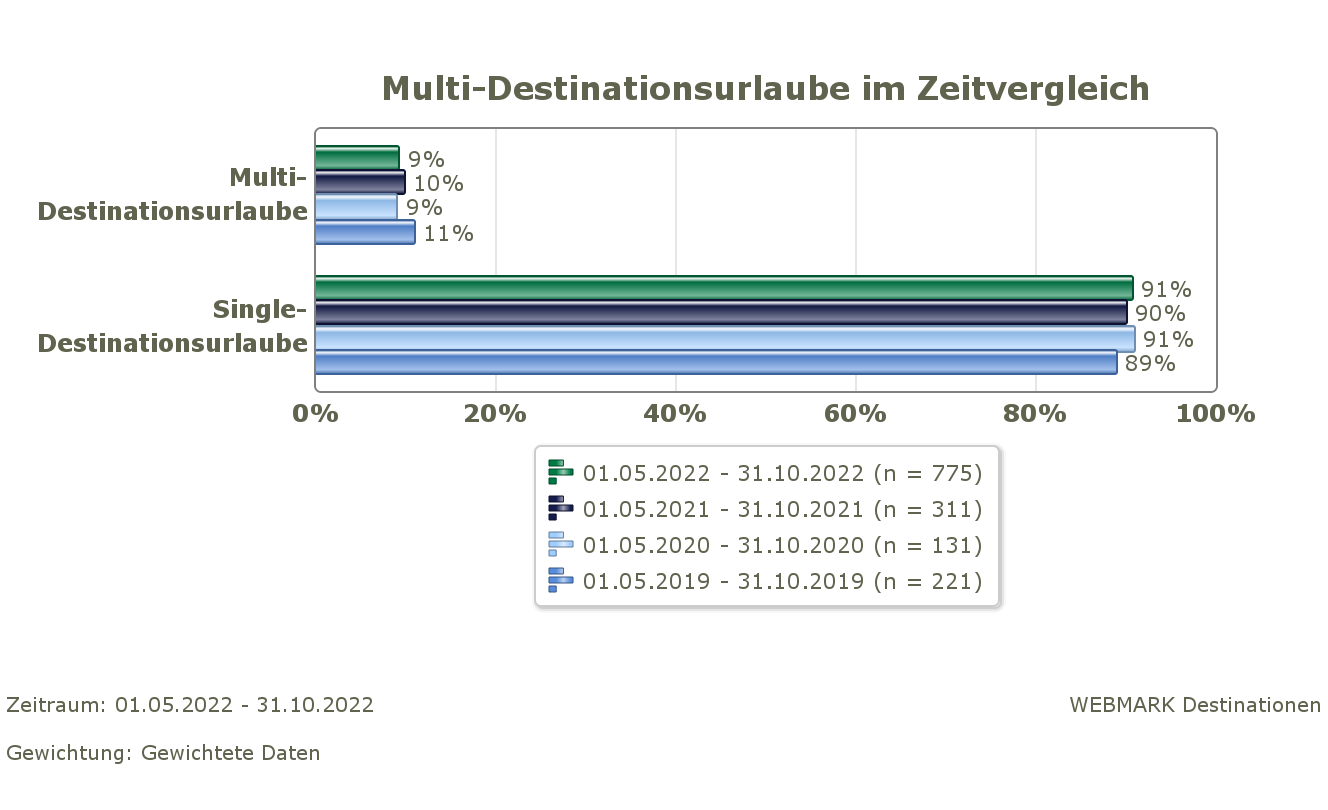 Urlaubsart - Teil 1
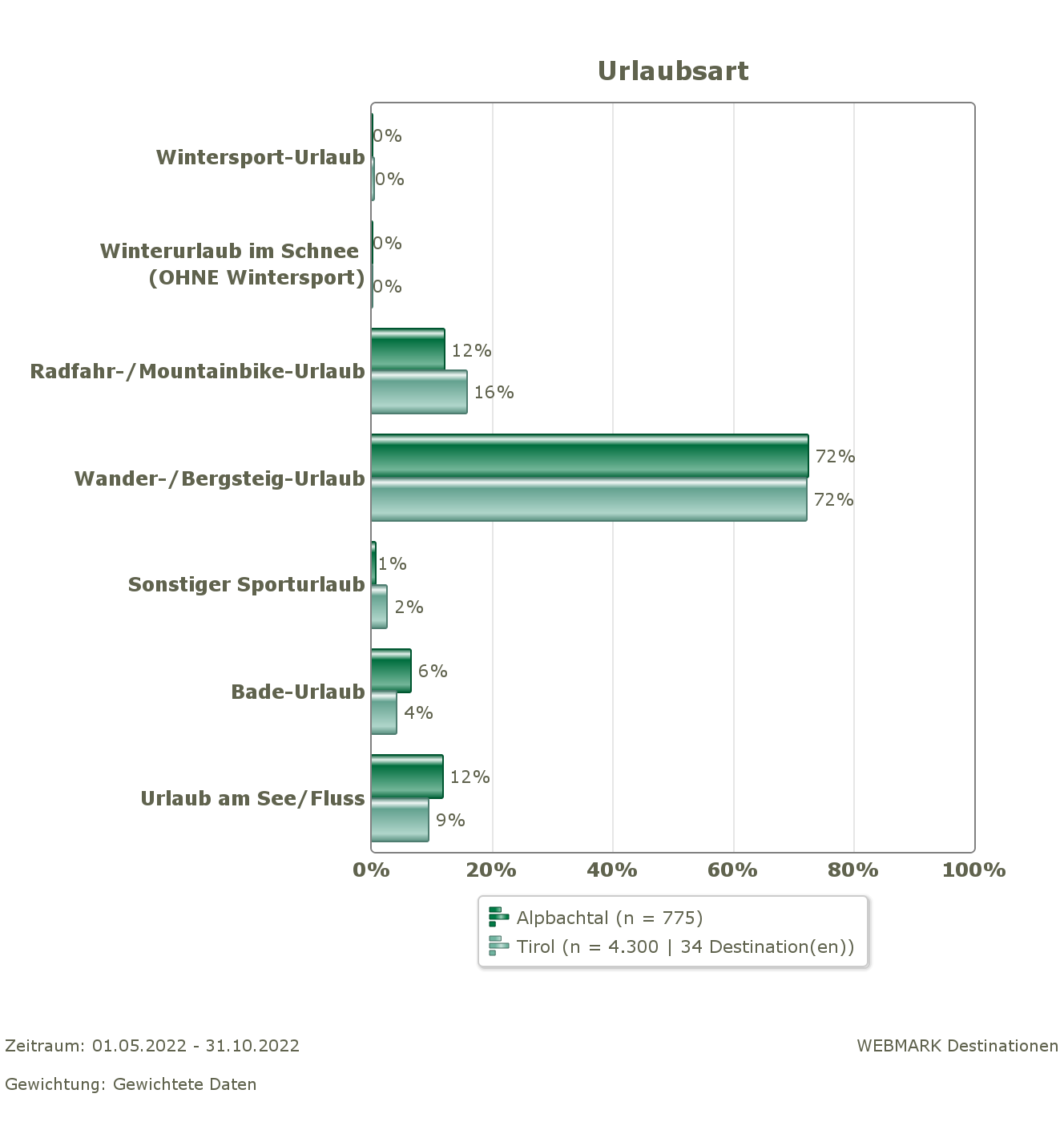 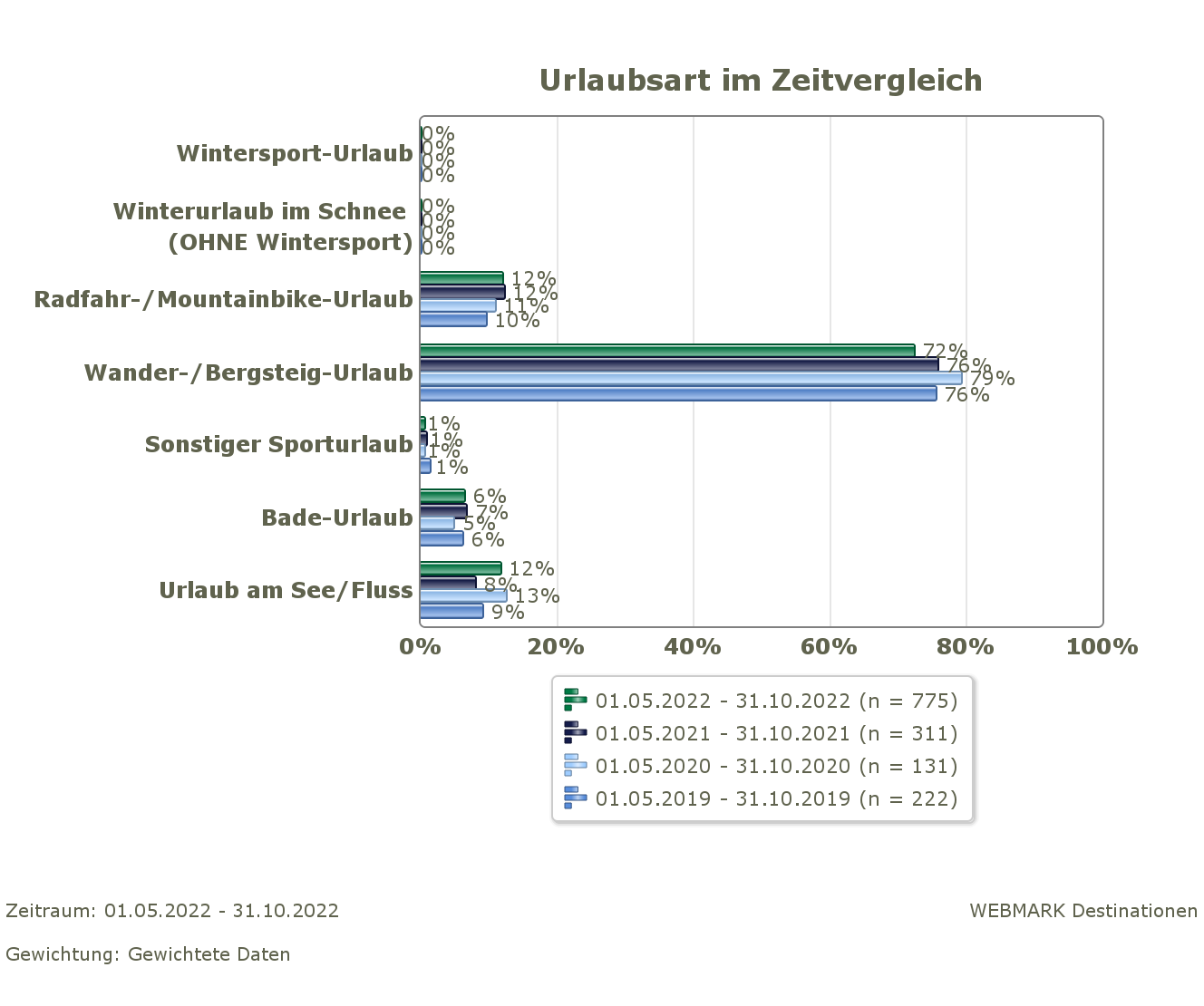 Urlaubsart - Teil 2
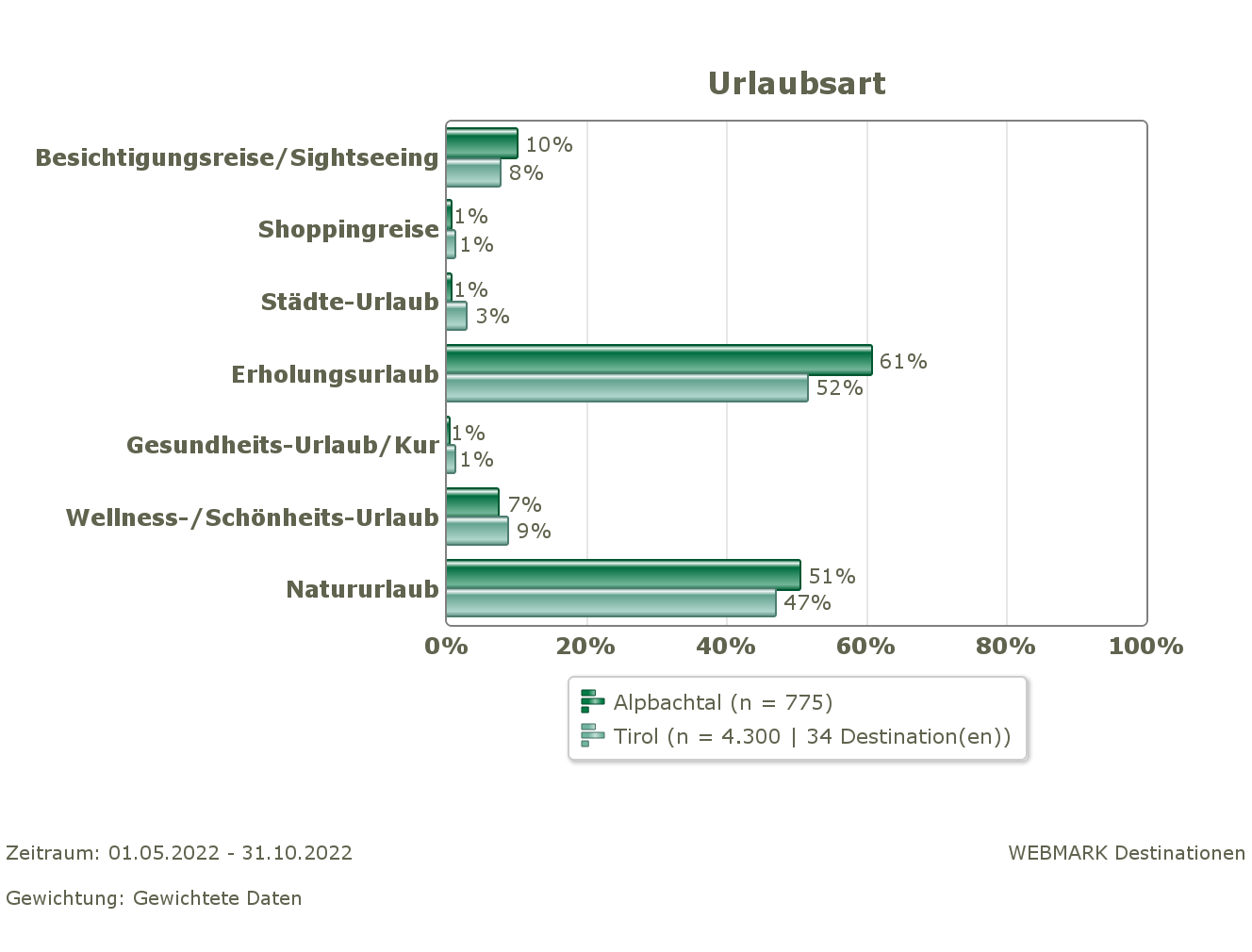 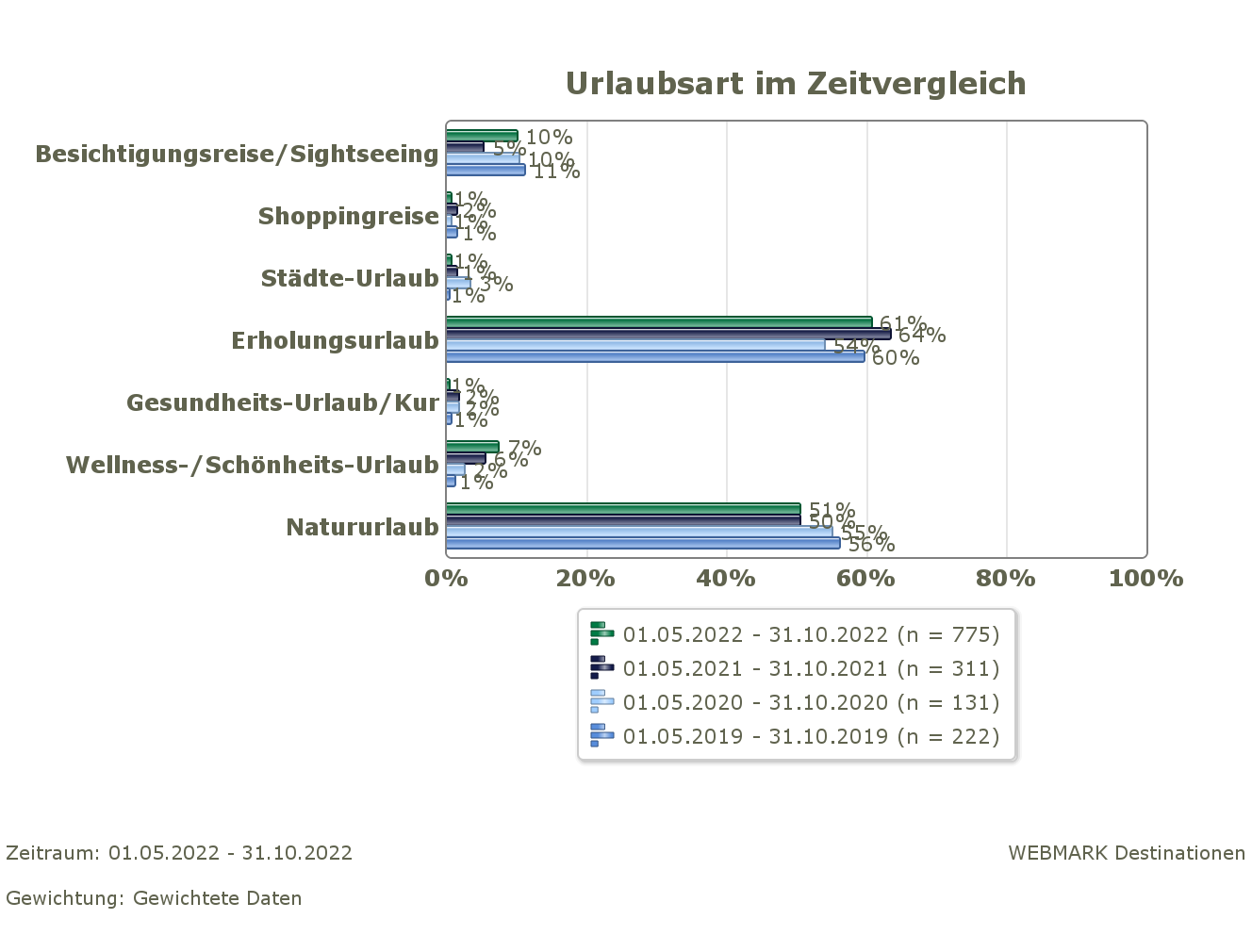 Urlaubsart - Teil 3
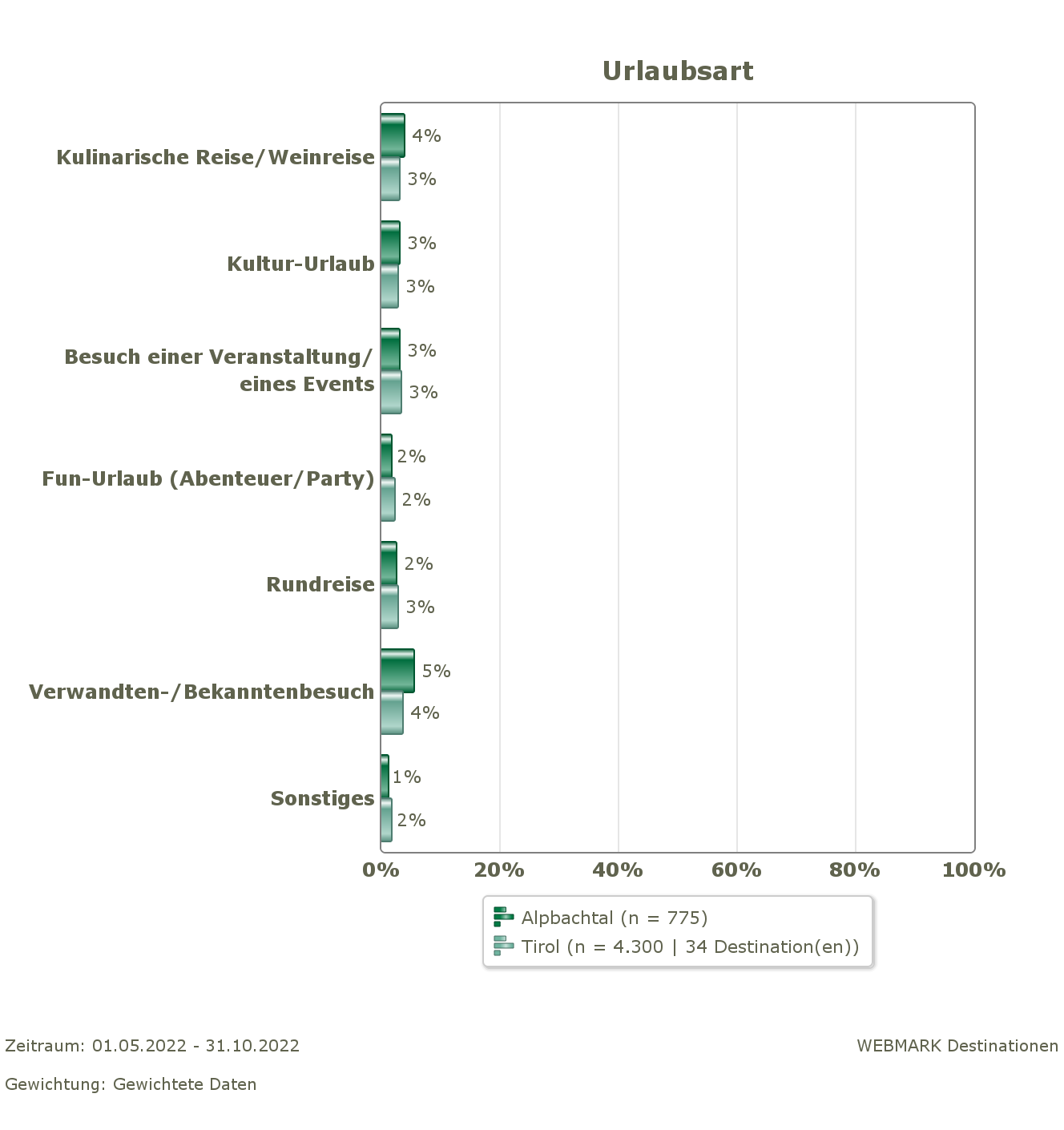 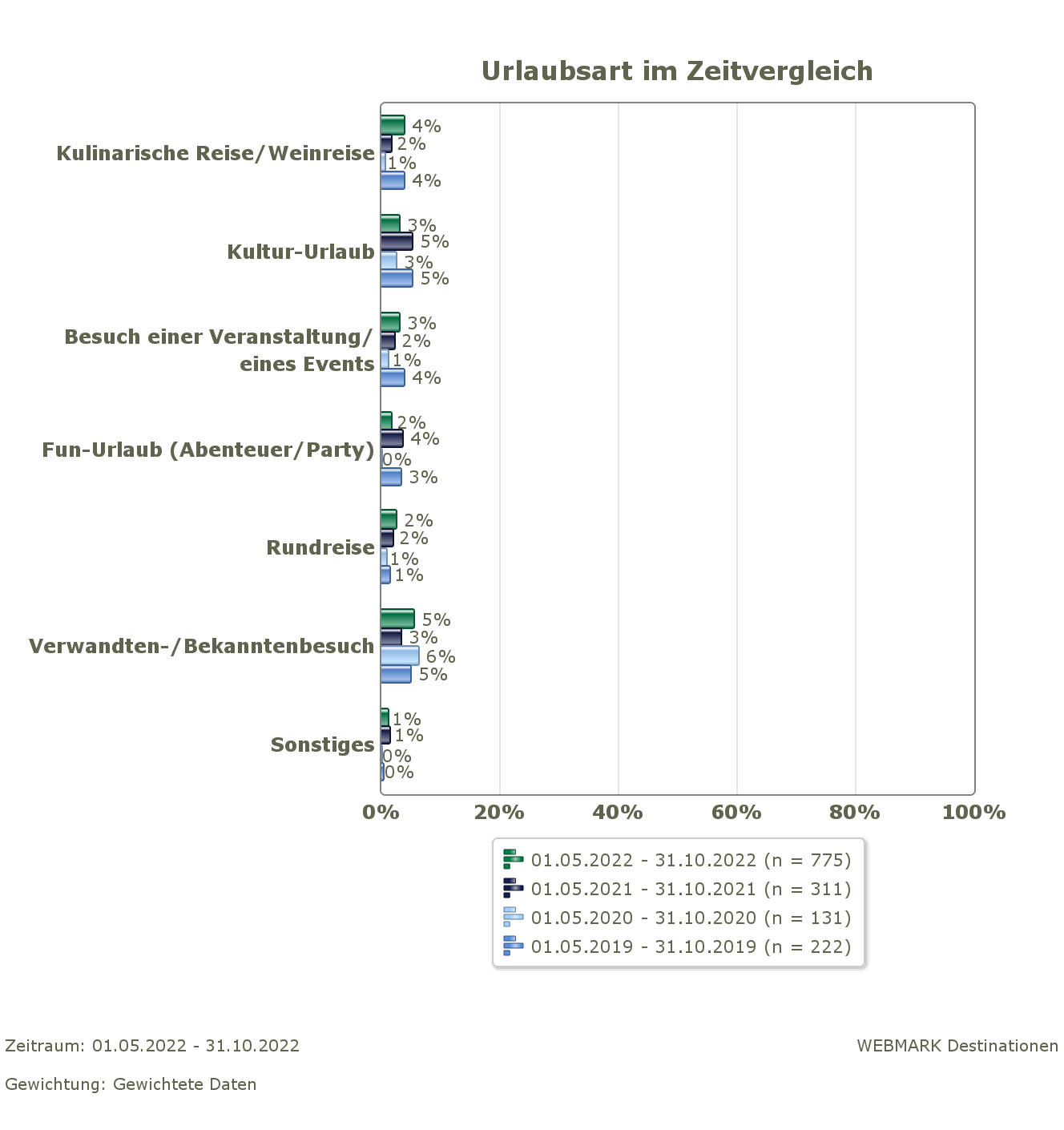 Rundreise
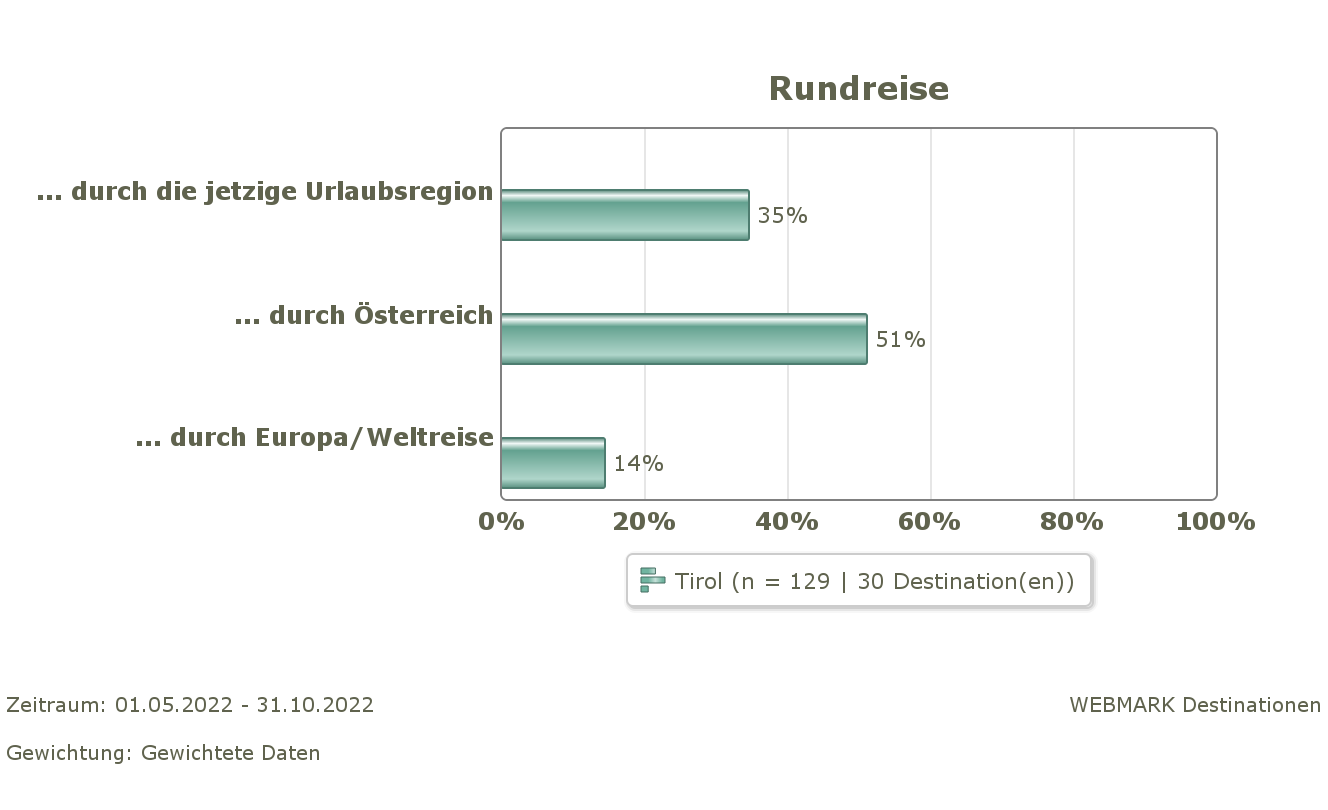 Aktivitäten | Top 10
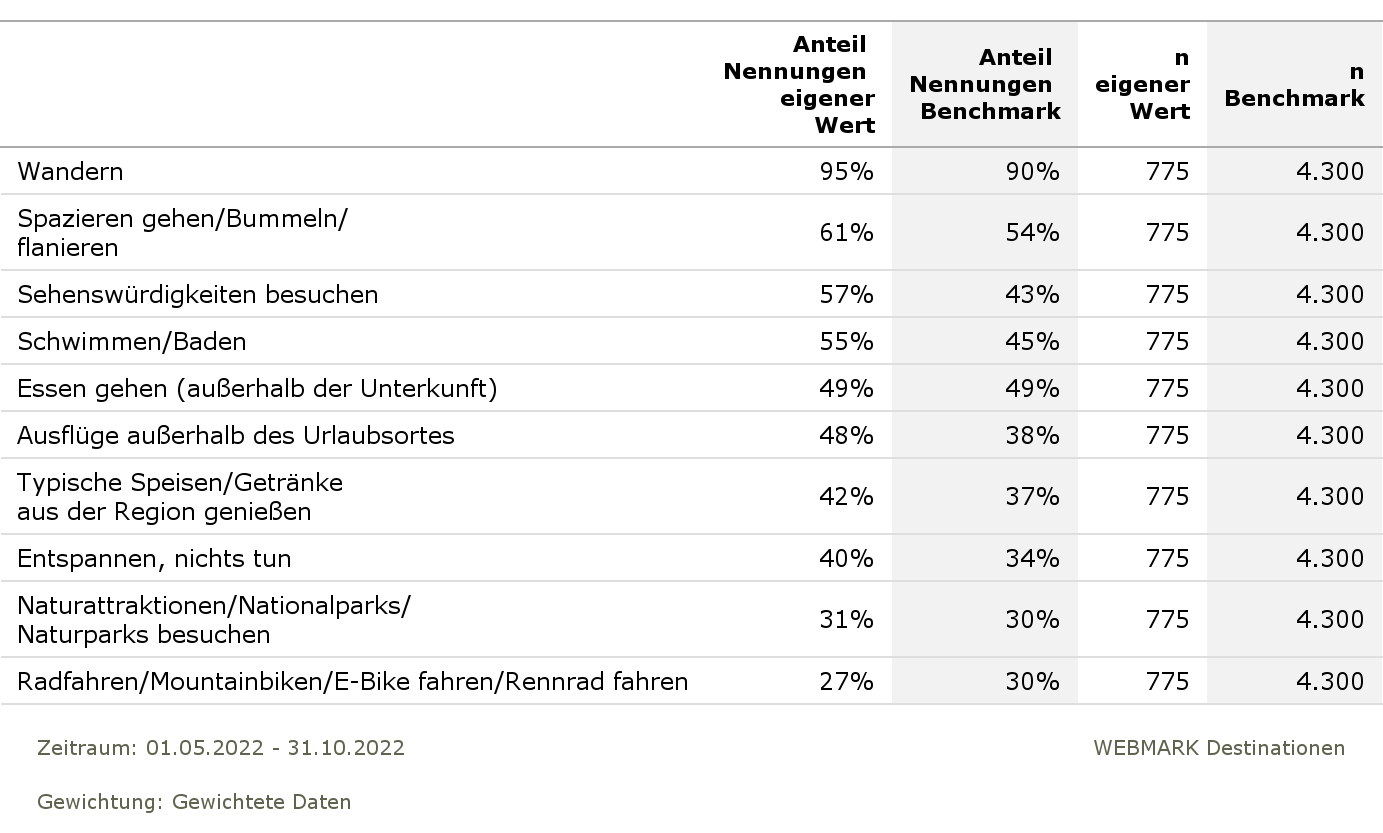 Hauptaktivitäten | Top 10
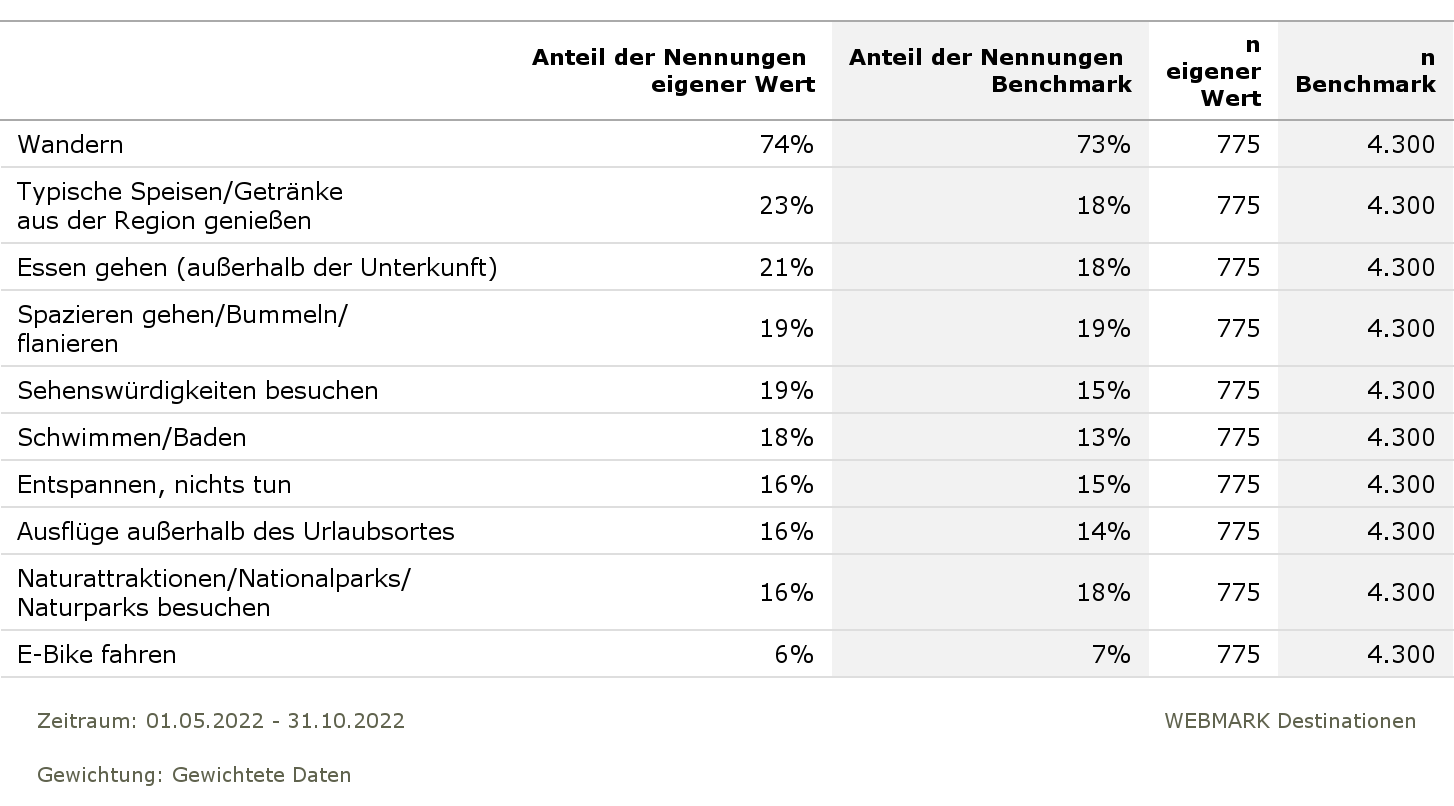 Sportliche Aktivitäten - Teil 1
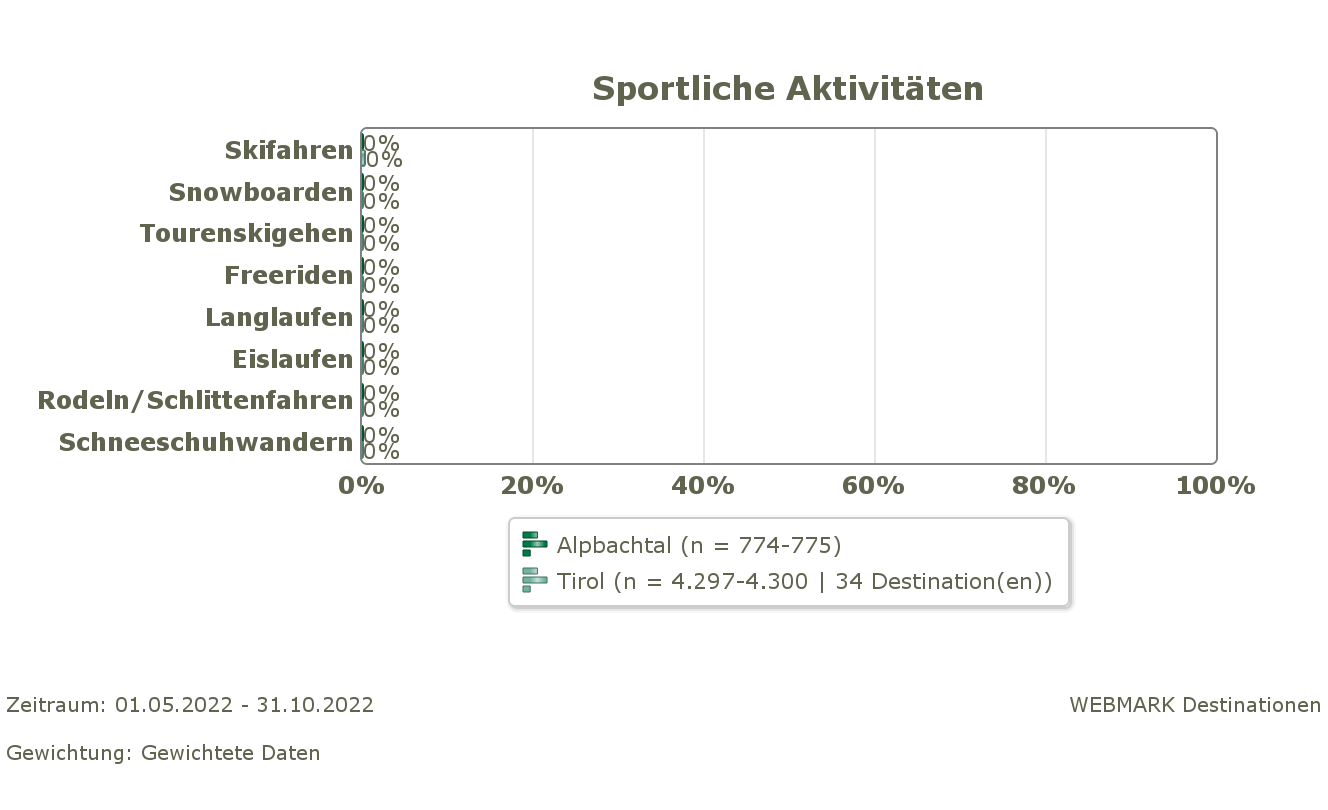 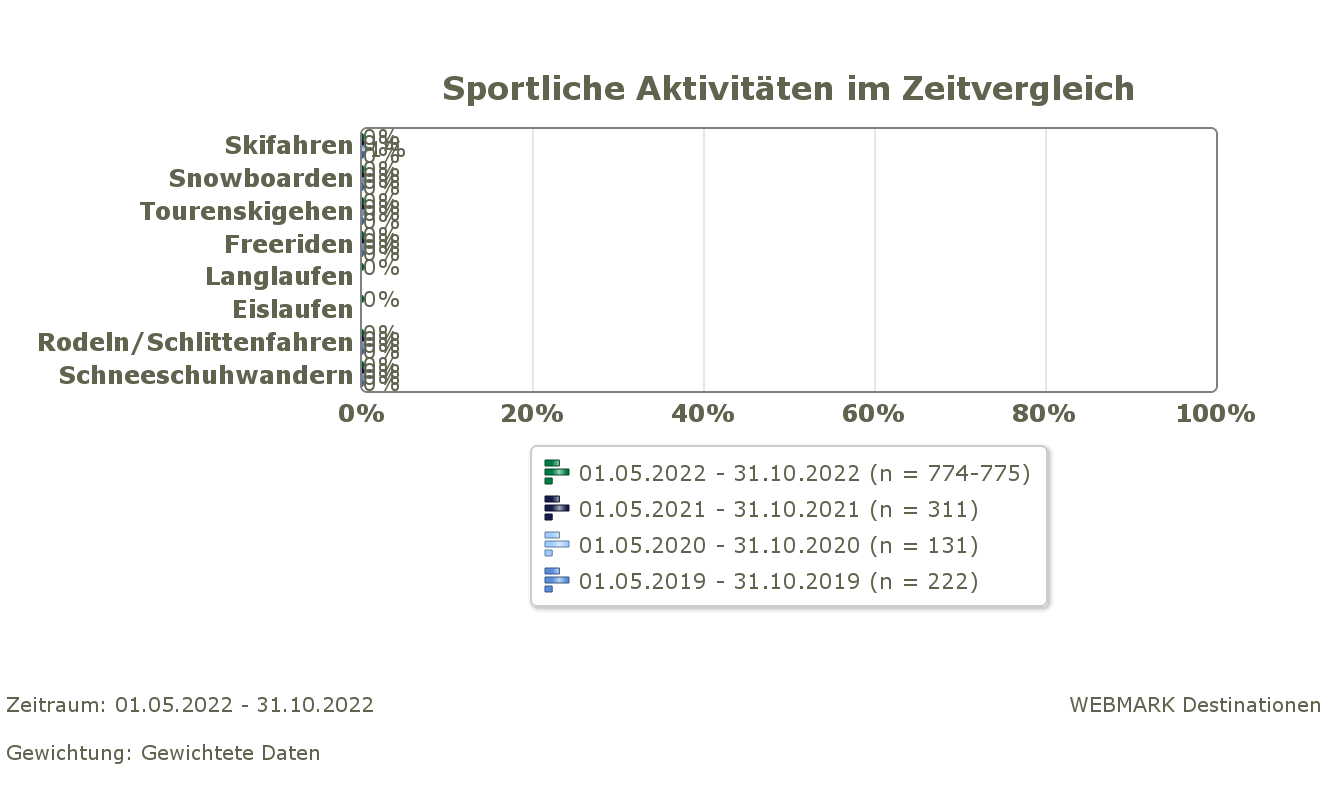 Sportliche Aktivitäten - Teil 2
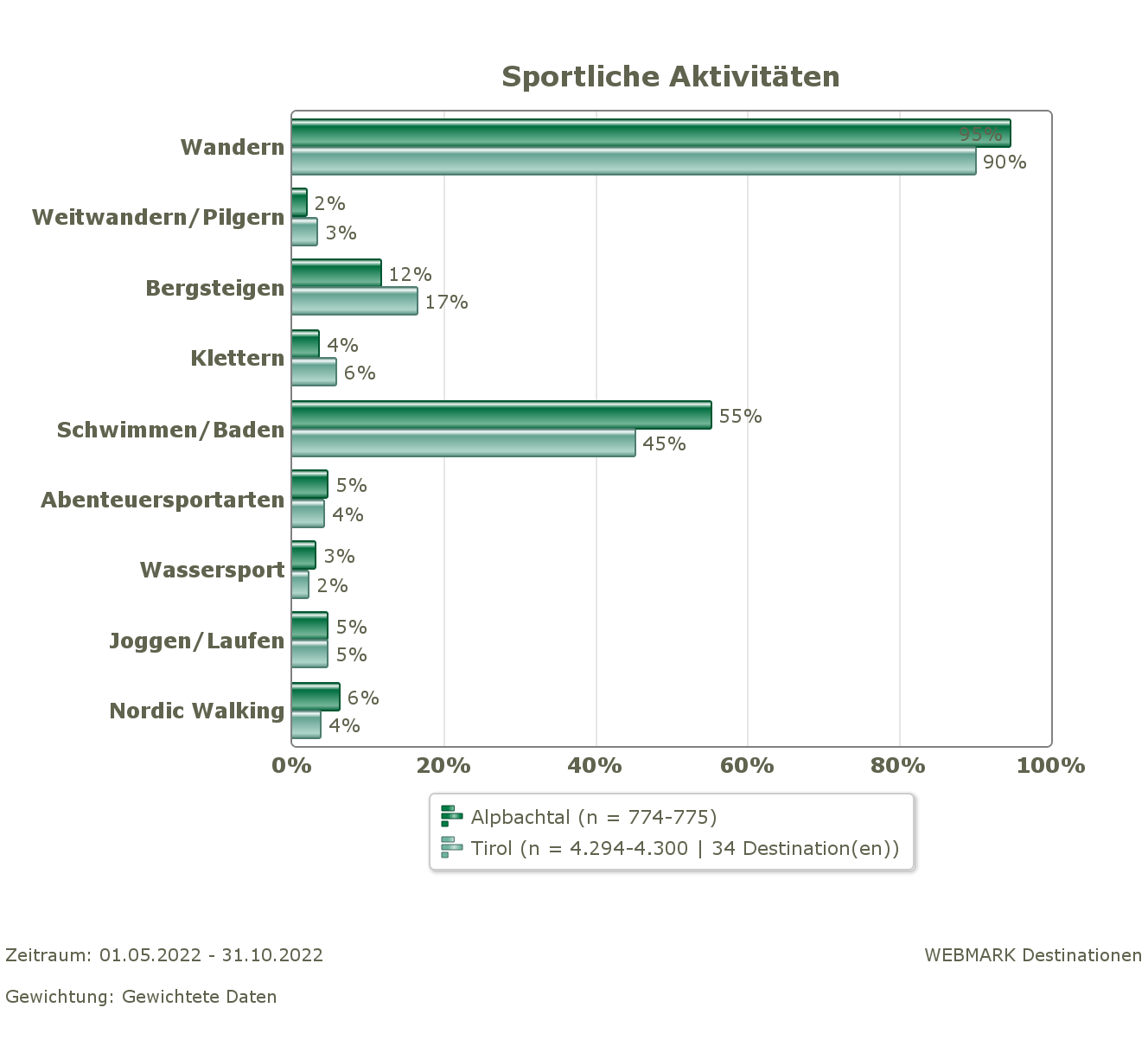 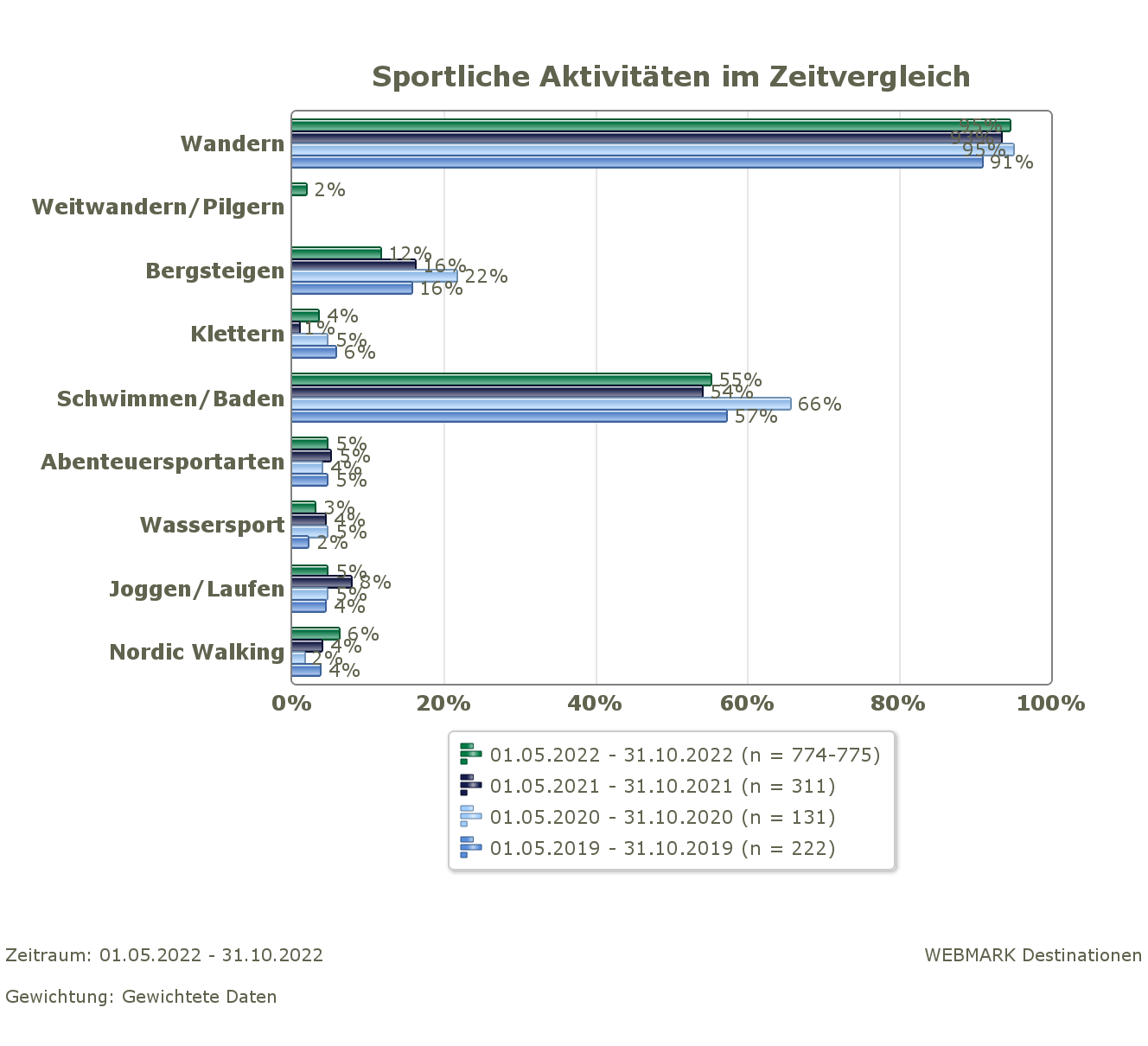 Sportliche Aktivitäten - Teil 3
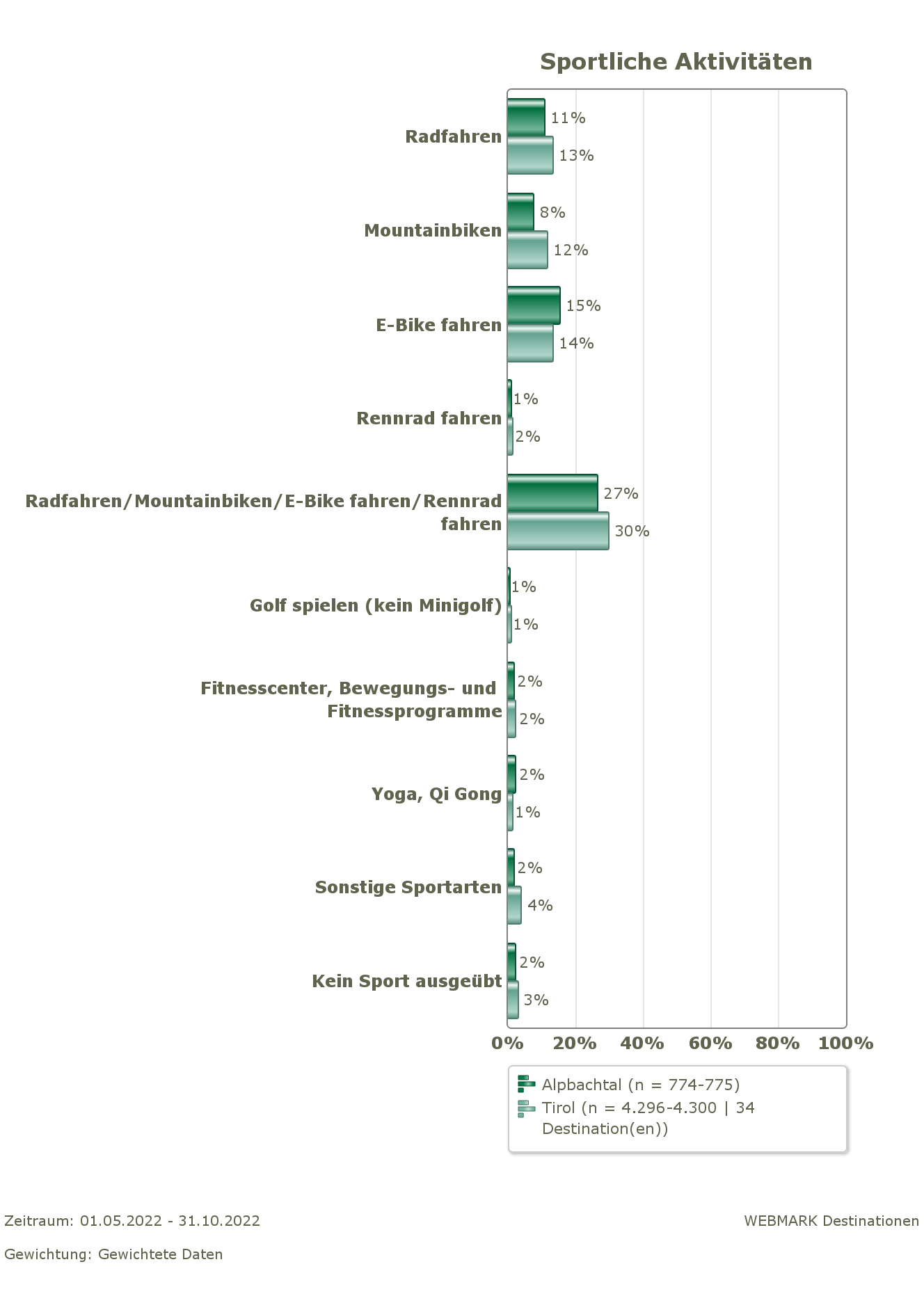 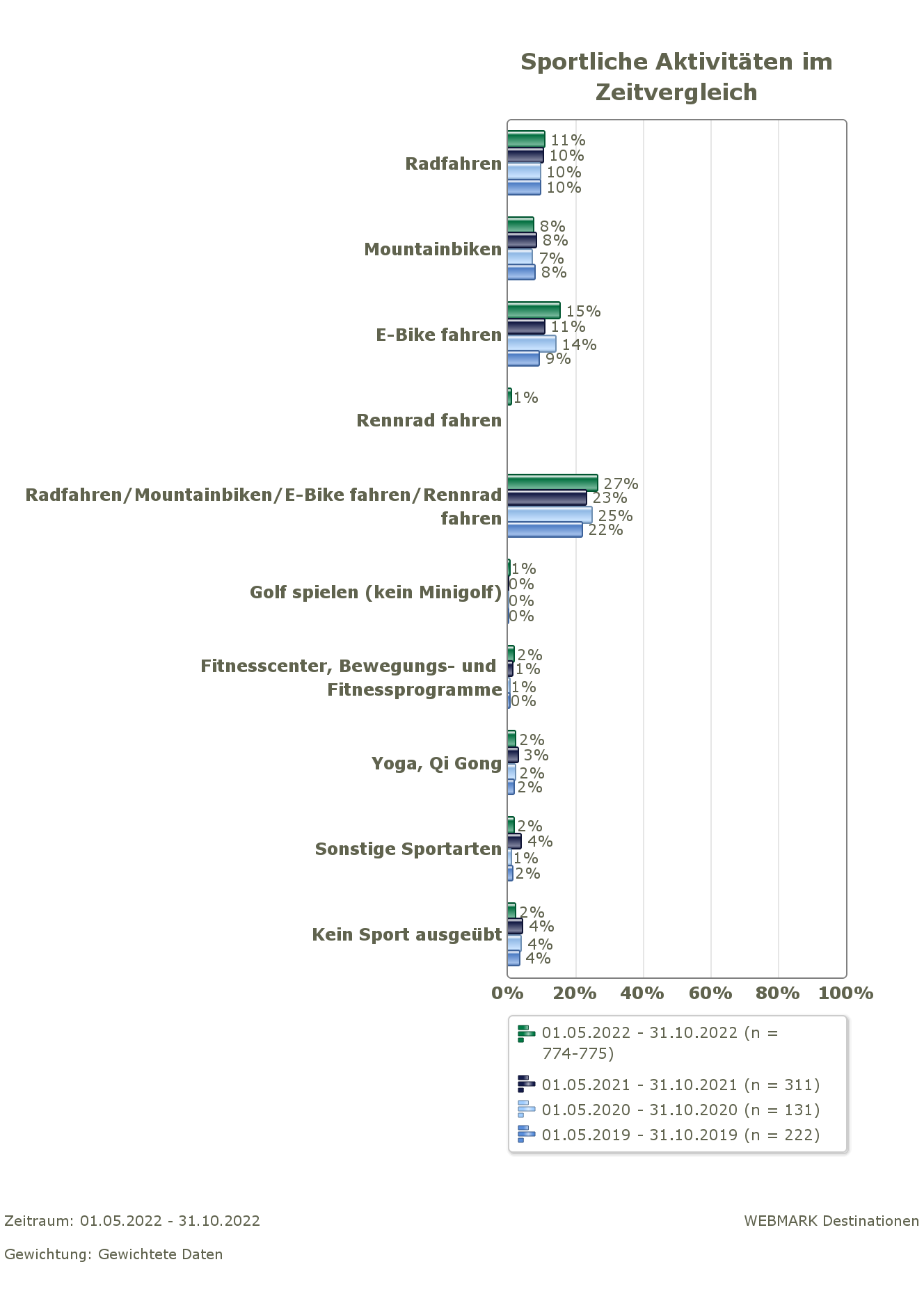 Sonstige Aktivitäten - Teil 1
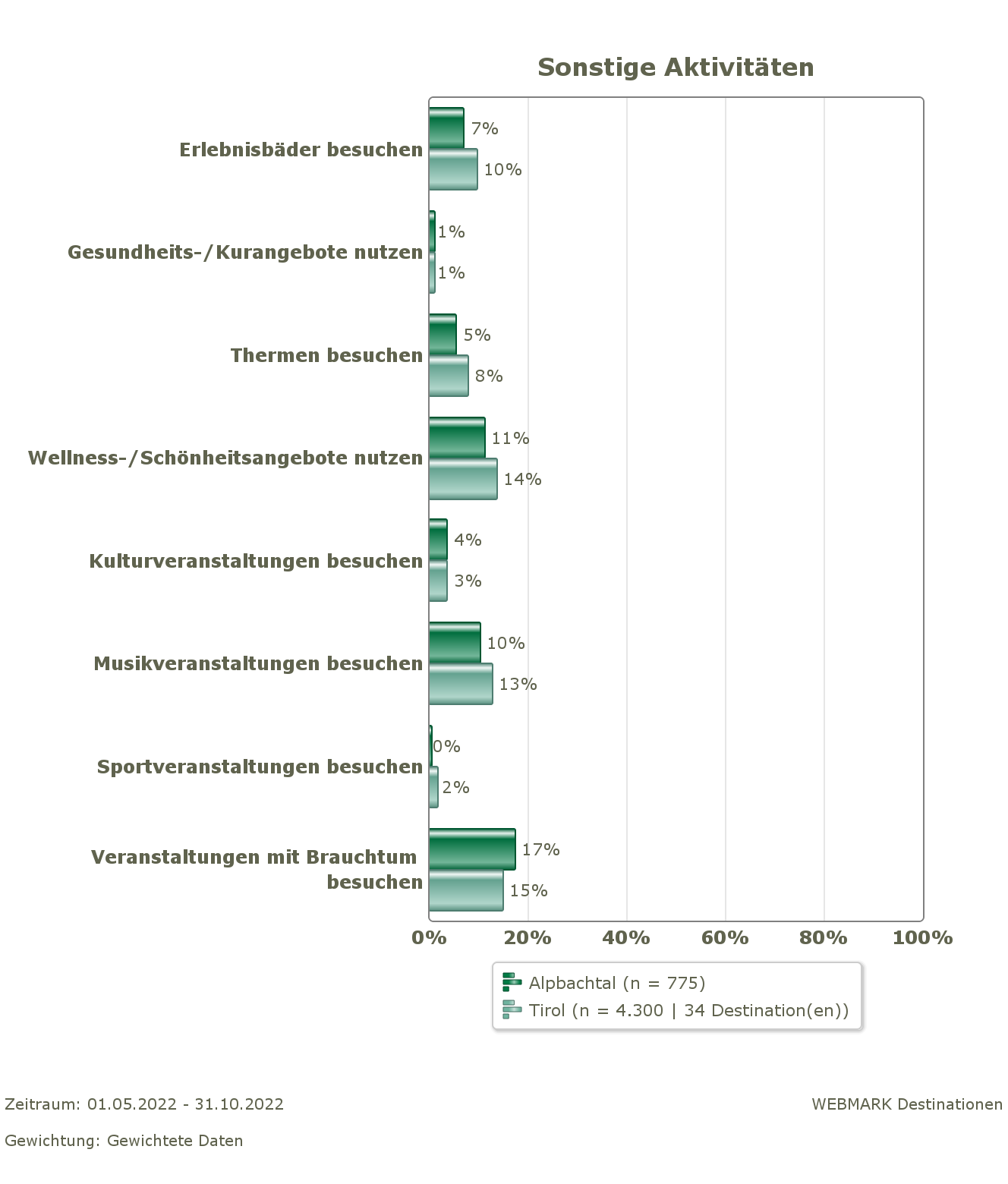 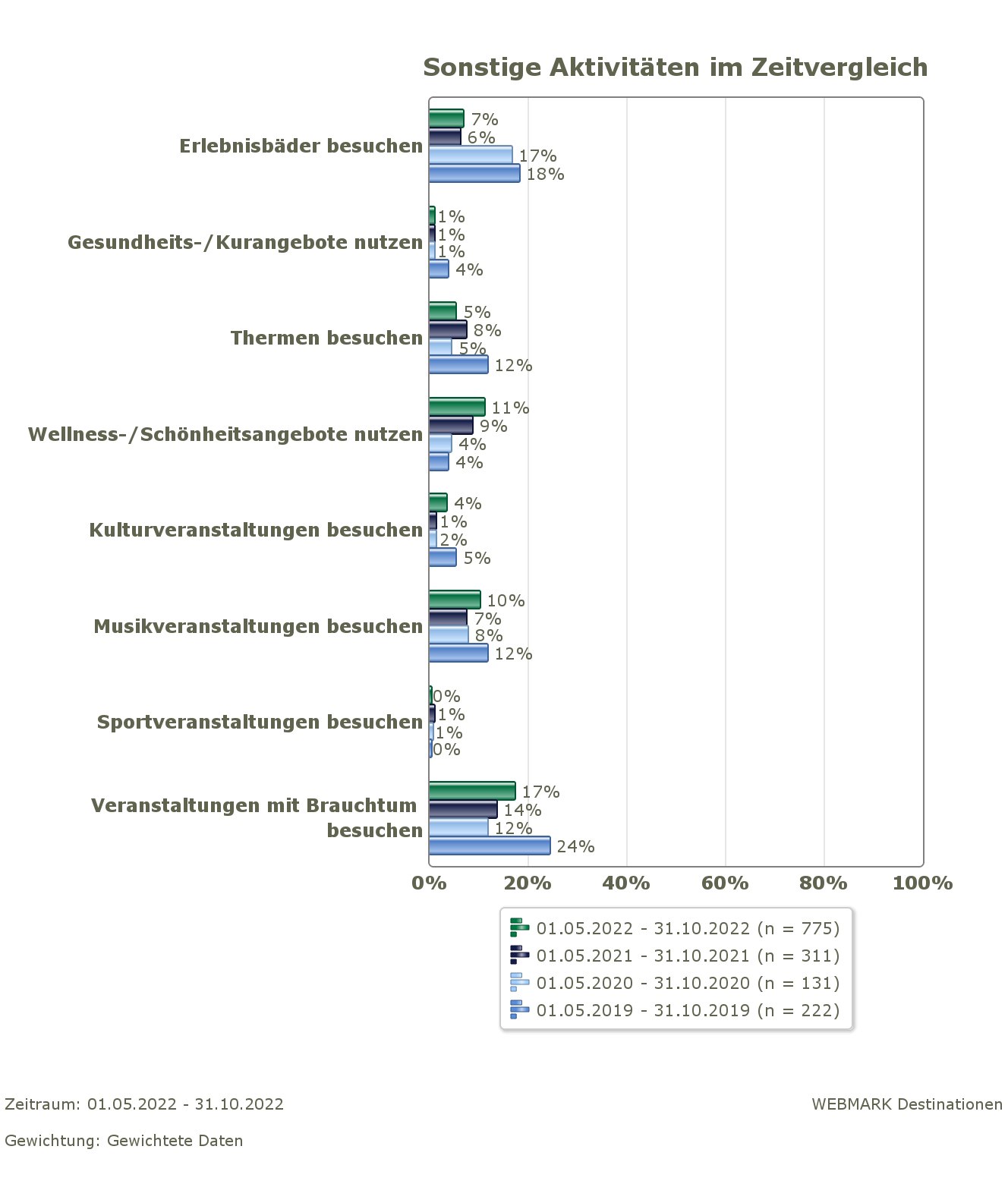 Sonstige Aktivitäten - Teil 2
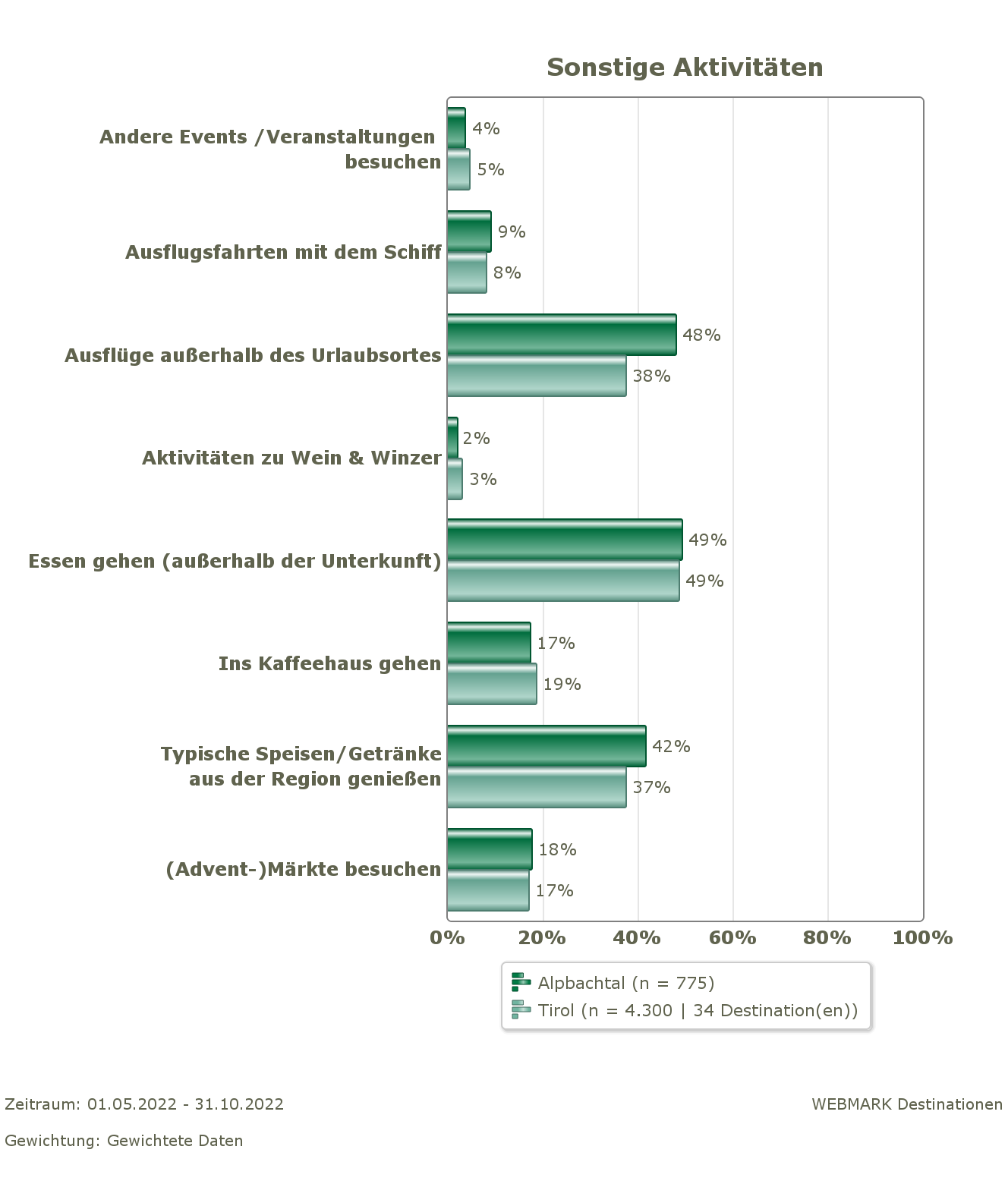 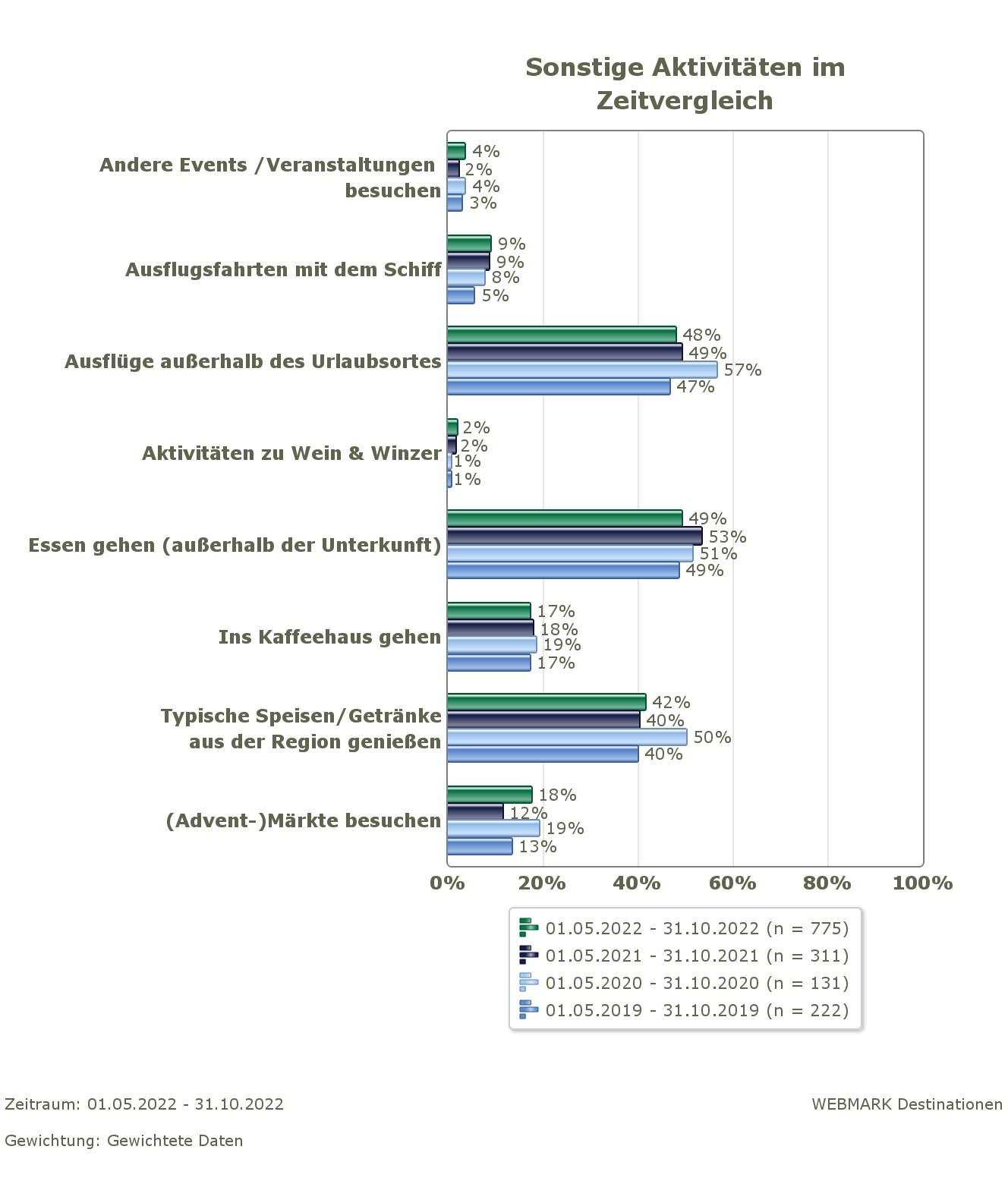 Sonstige Aktivitäten - Teil 3
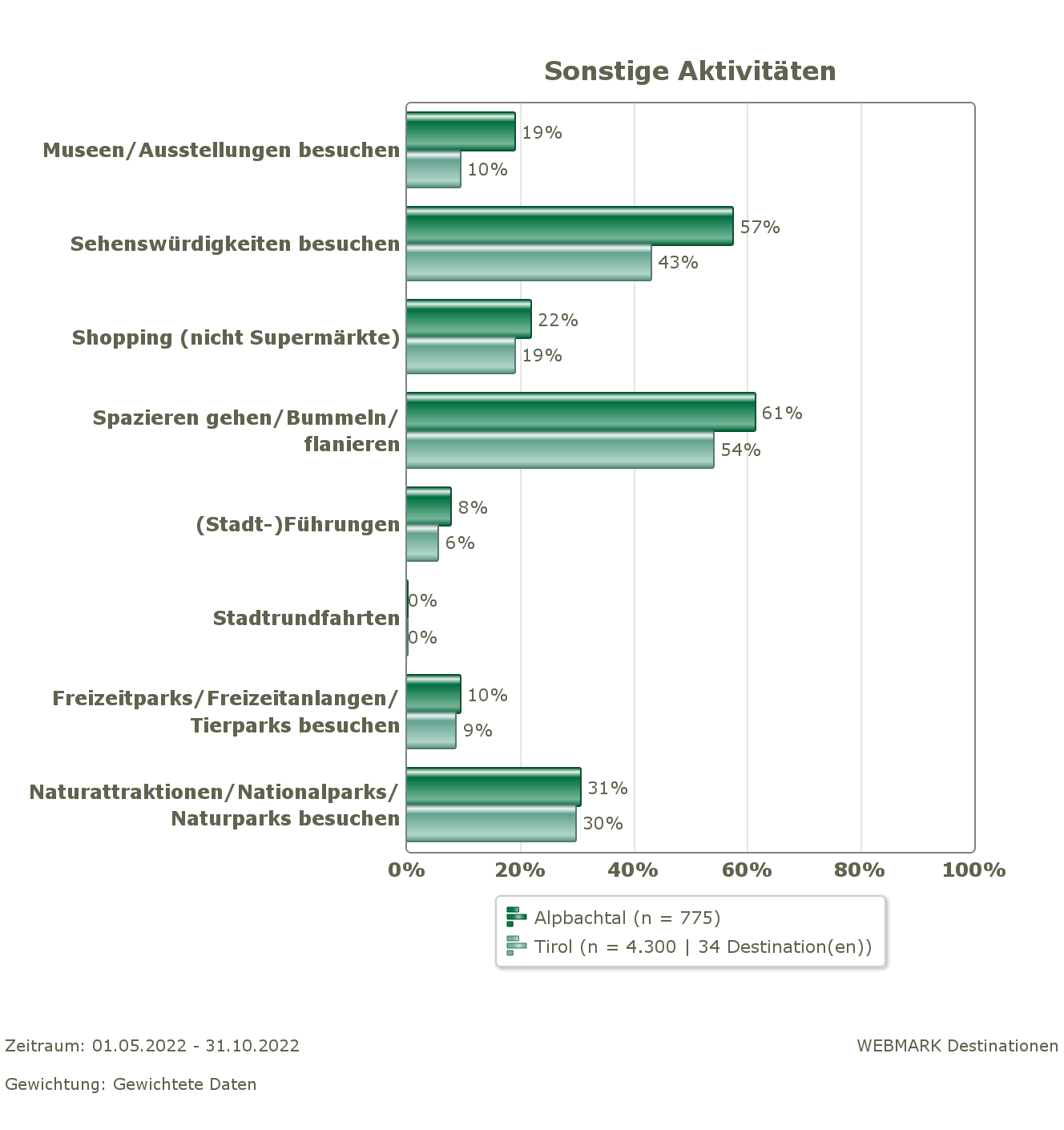 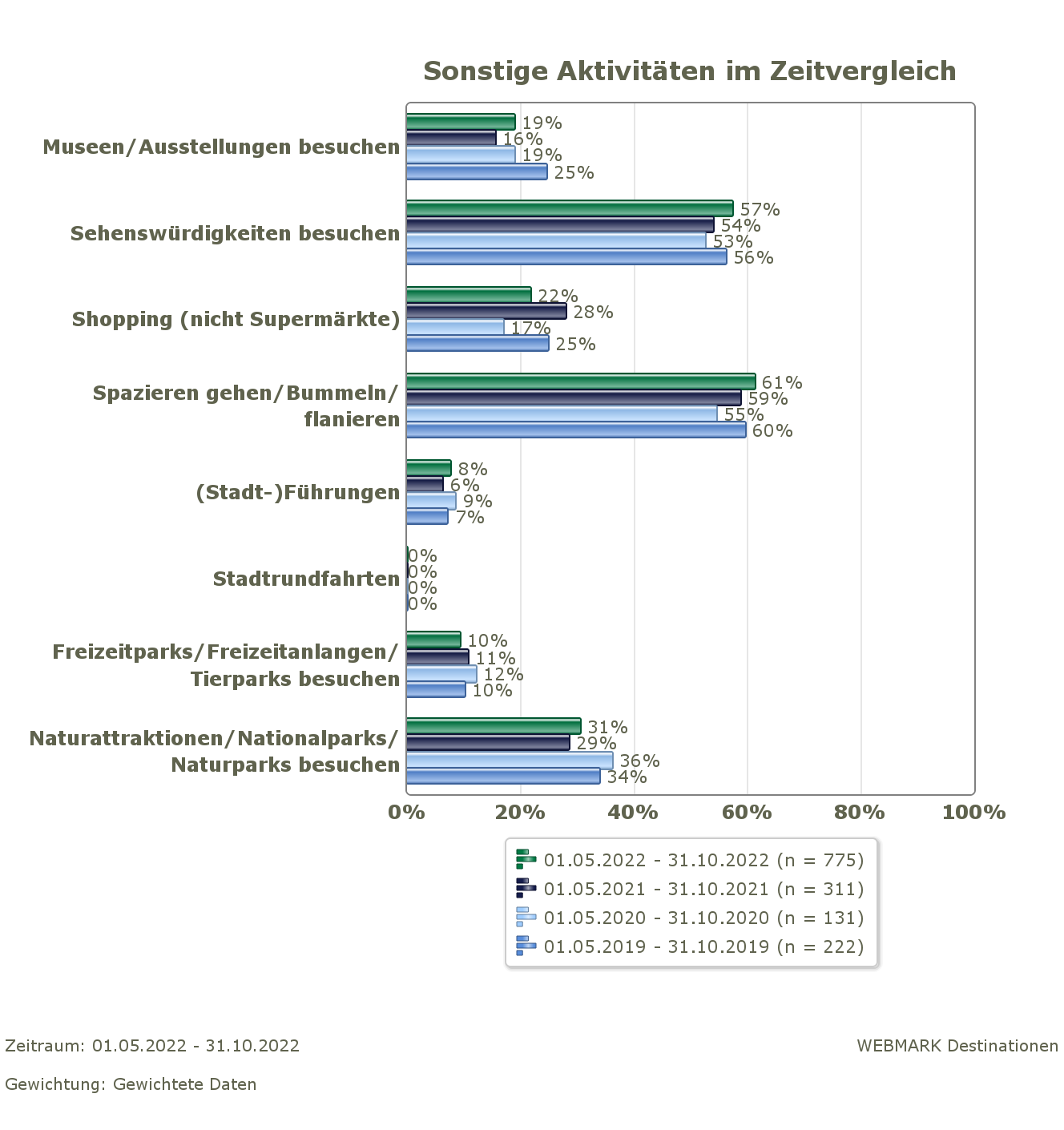 Sonstige Aktivitäten - Teil 4
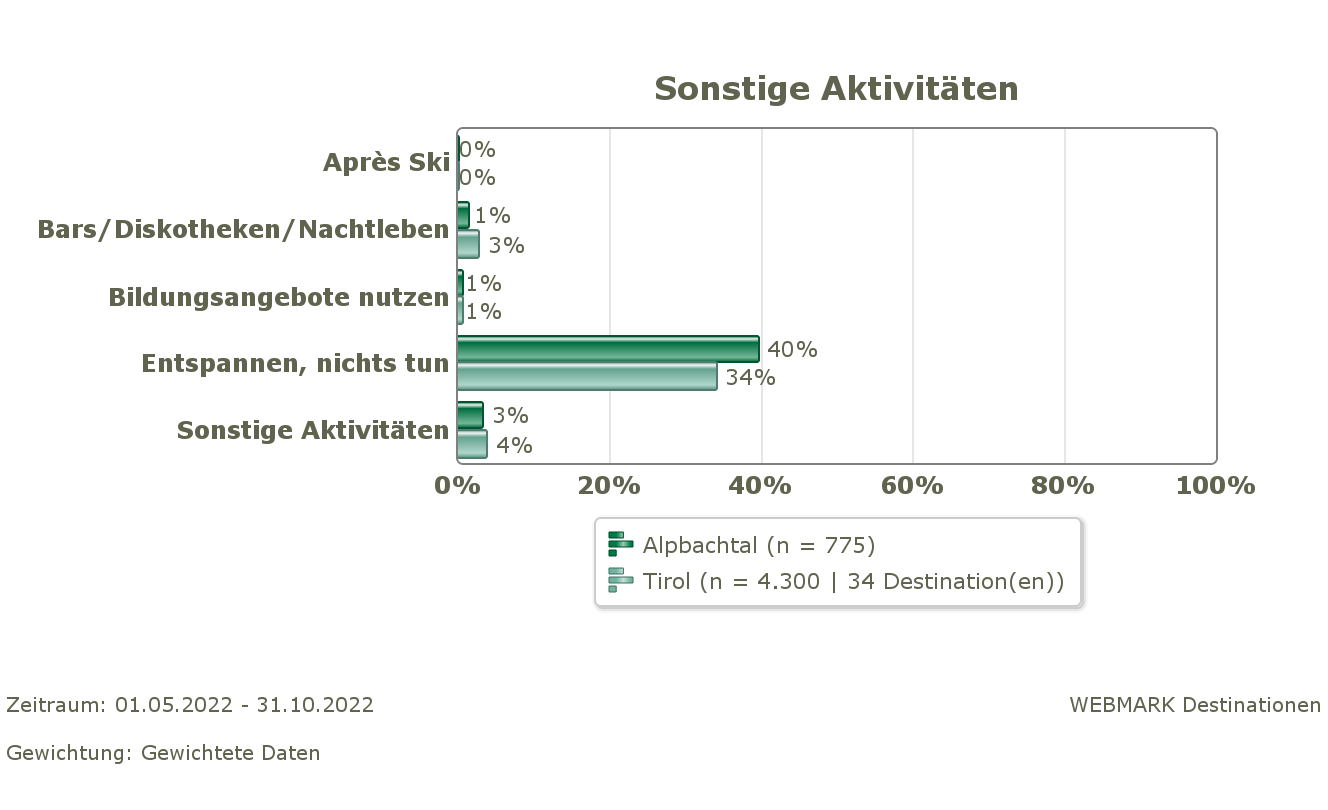 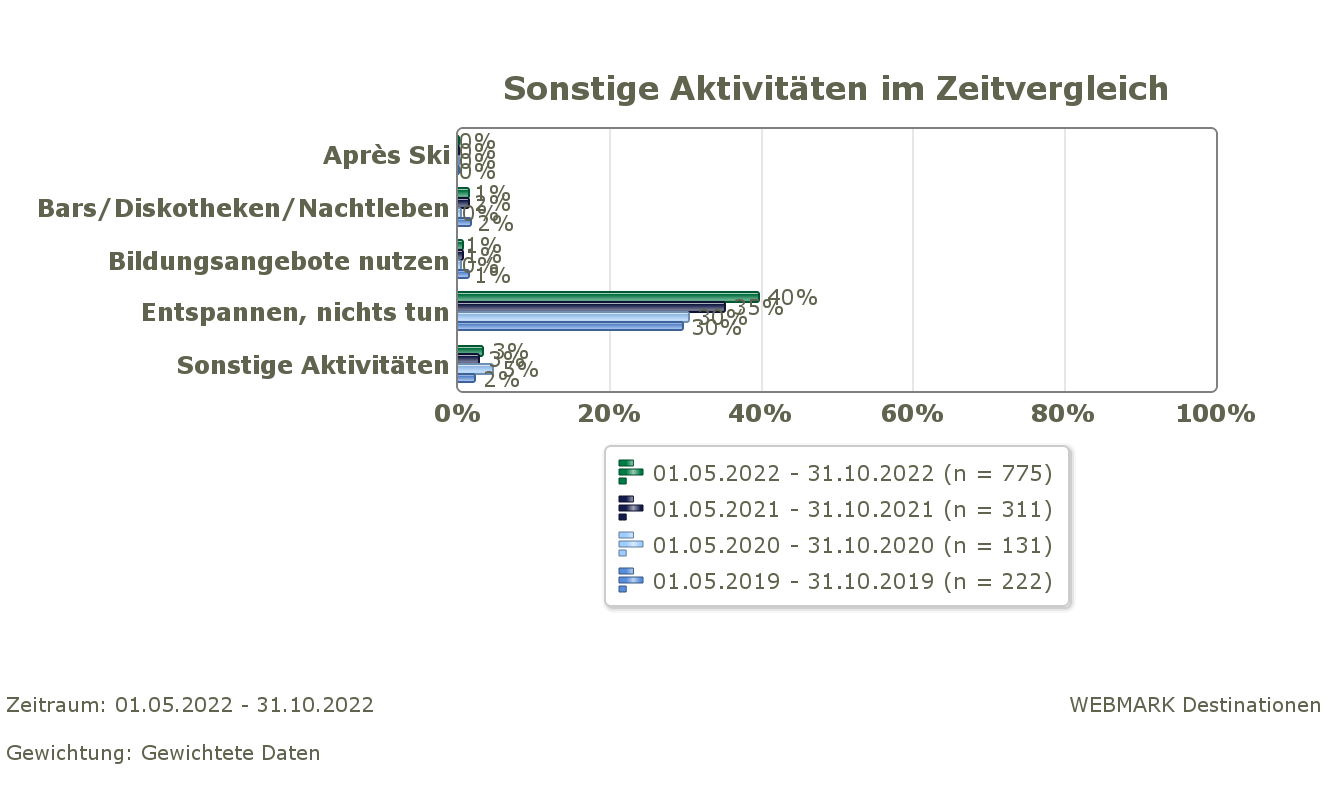 Pauschalarrangement - Teil 1
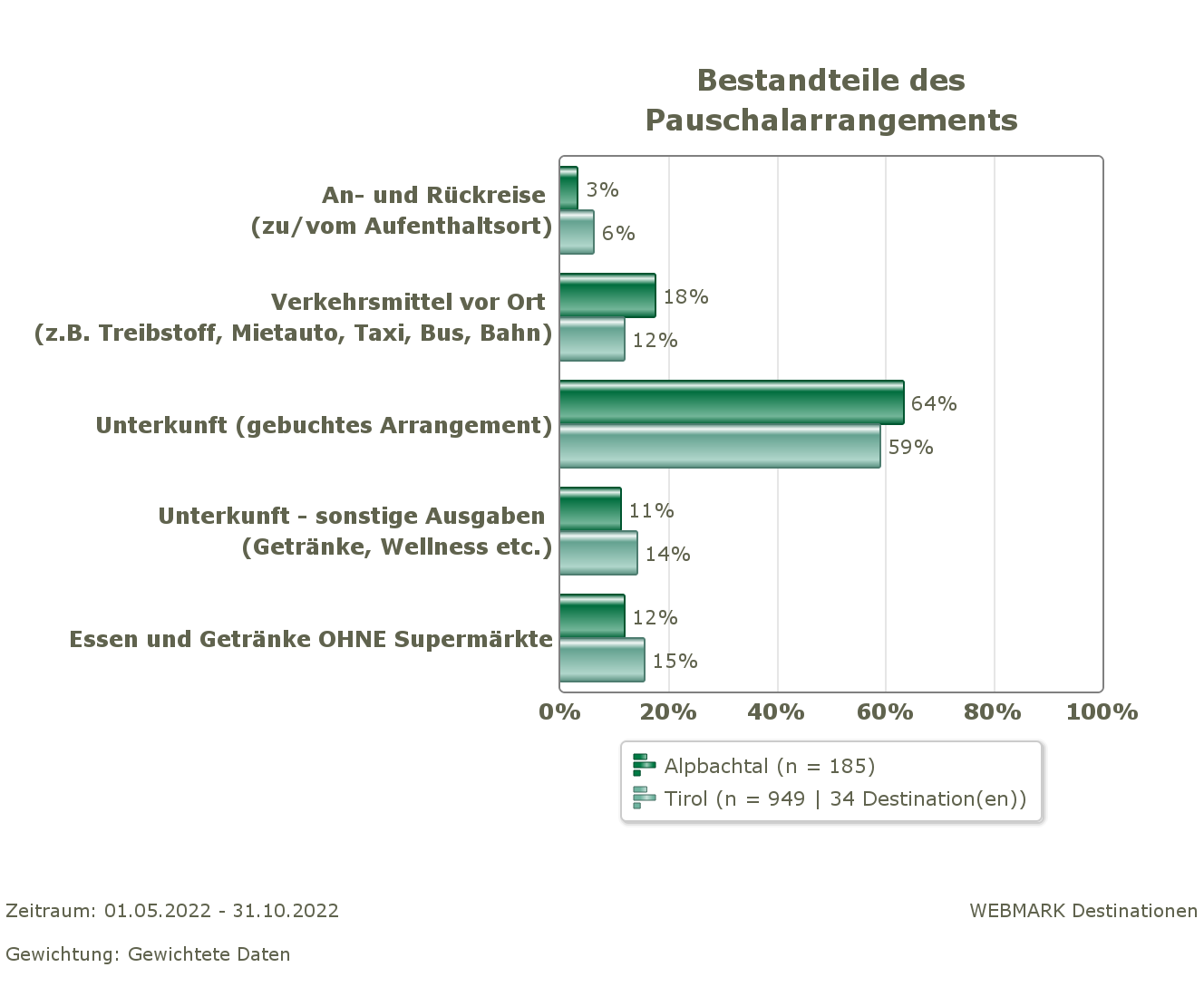 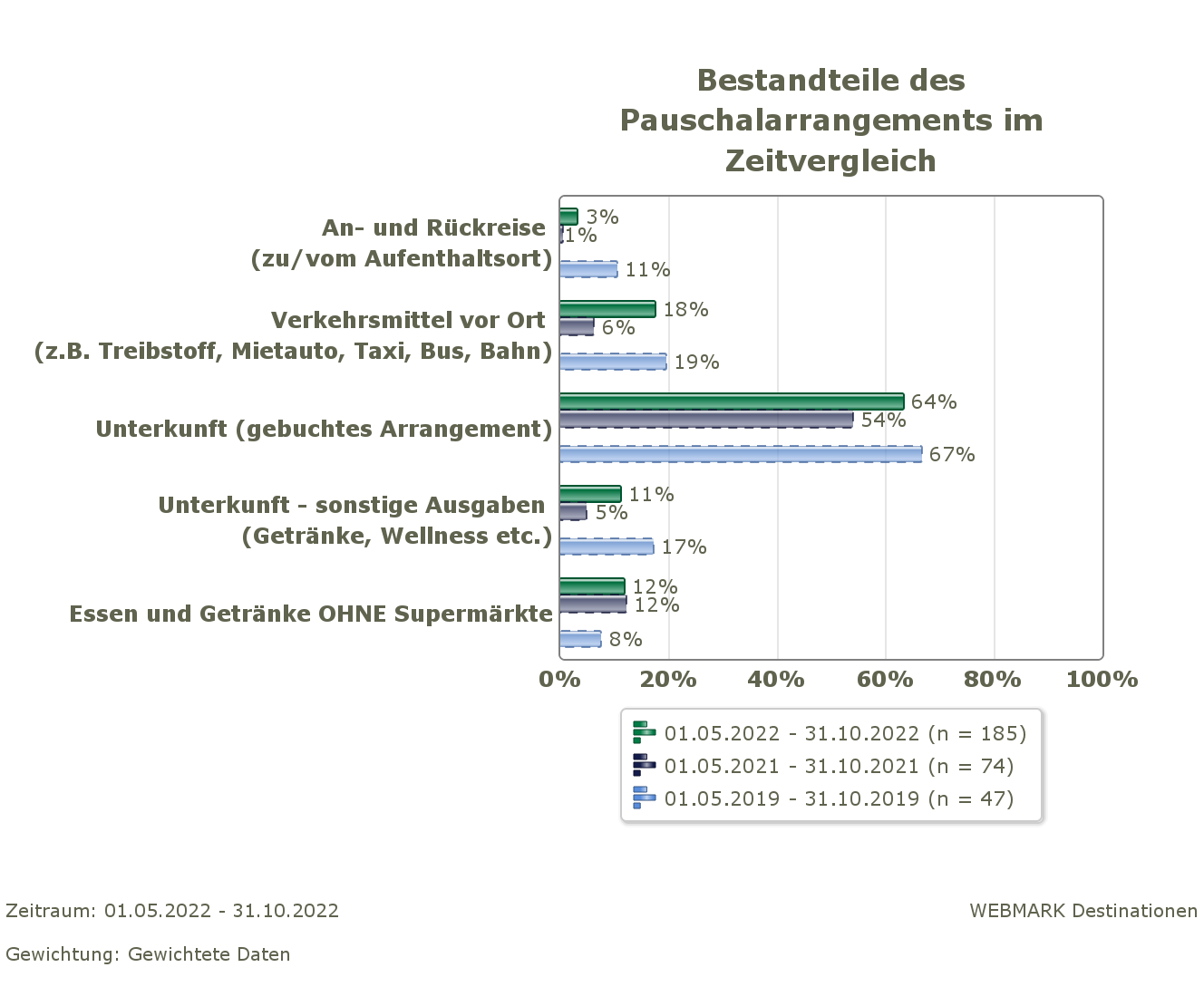 Pauschalarrangement - Teil 2
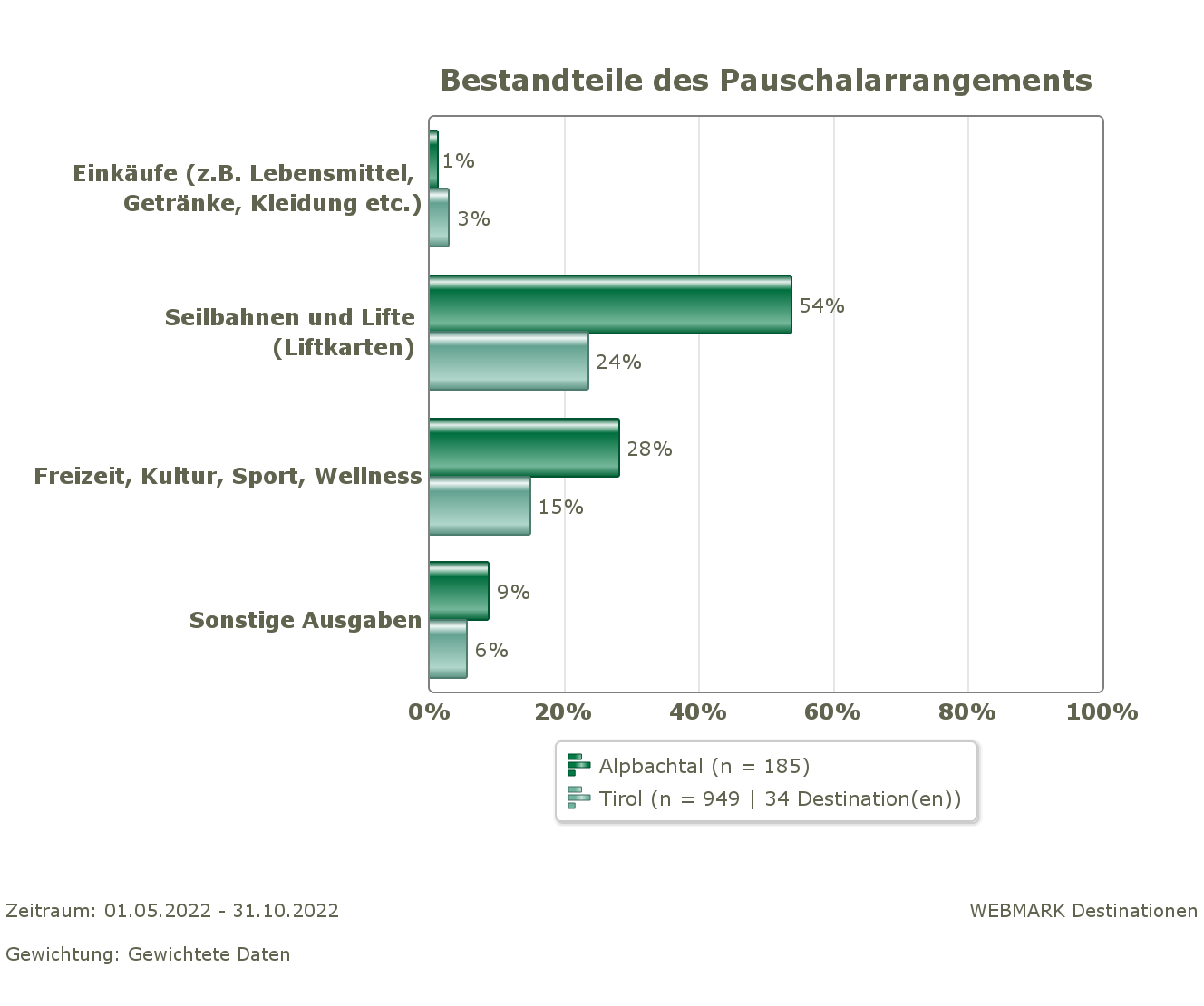 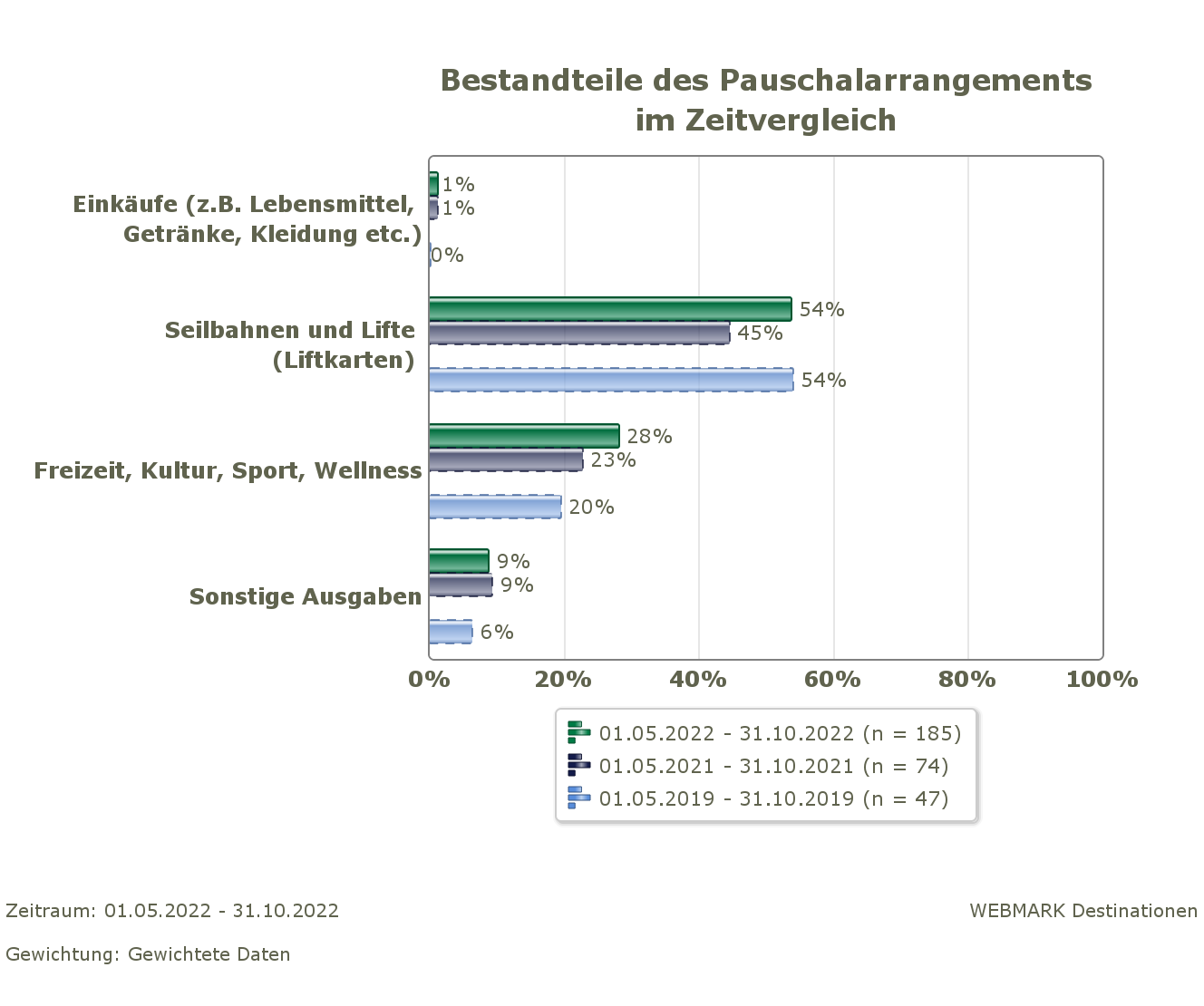 Ausgaben
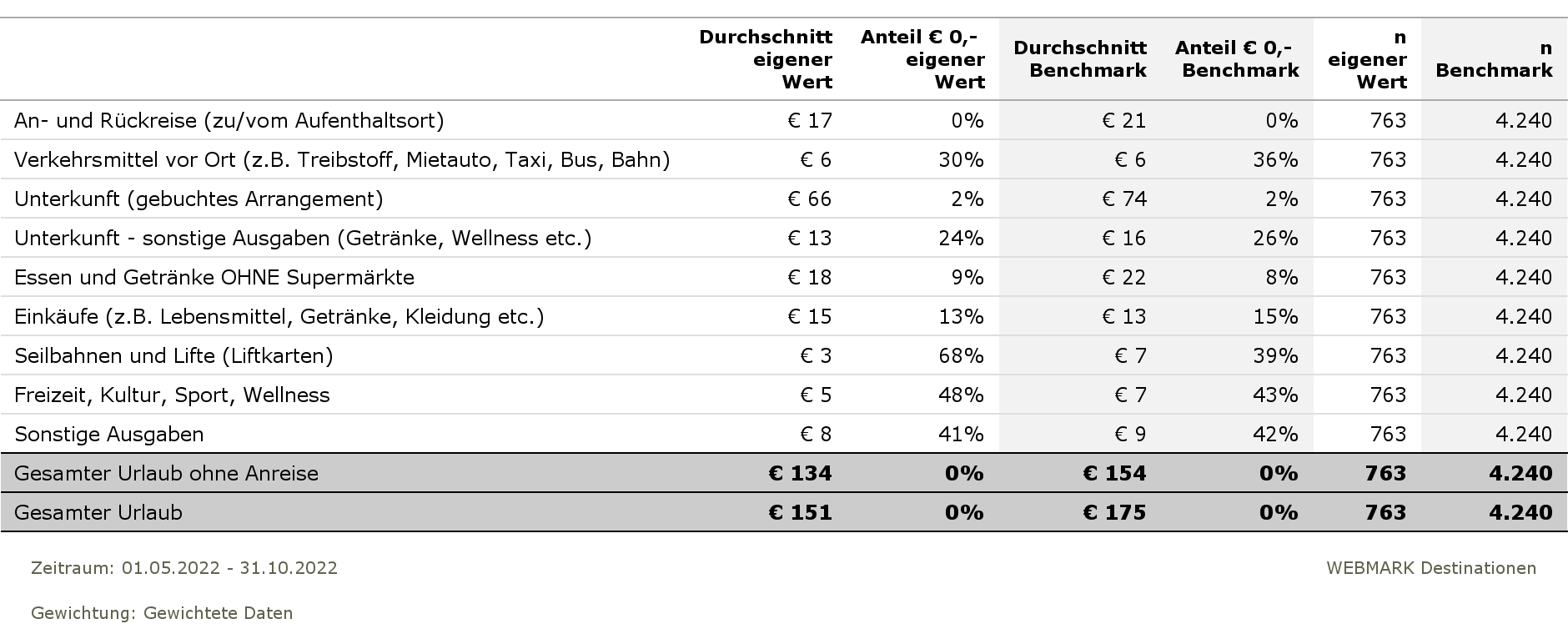 Zufriedenheit | Empfehlung
Zufriedenheit | Gesamtdestination - Teil 1
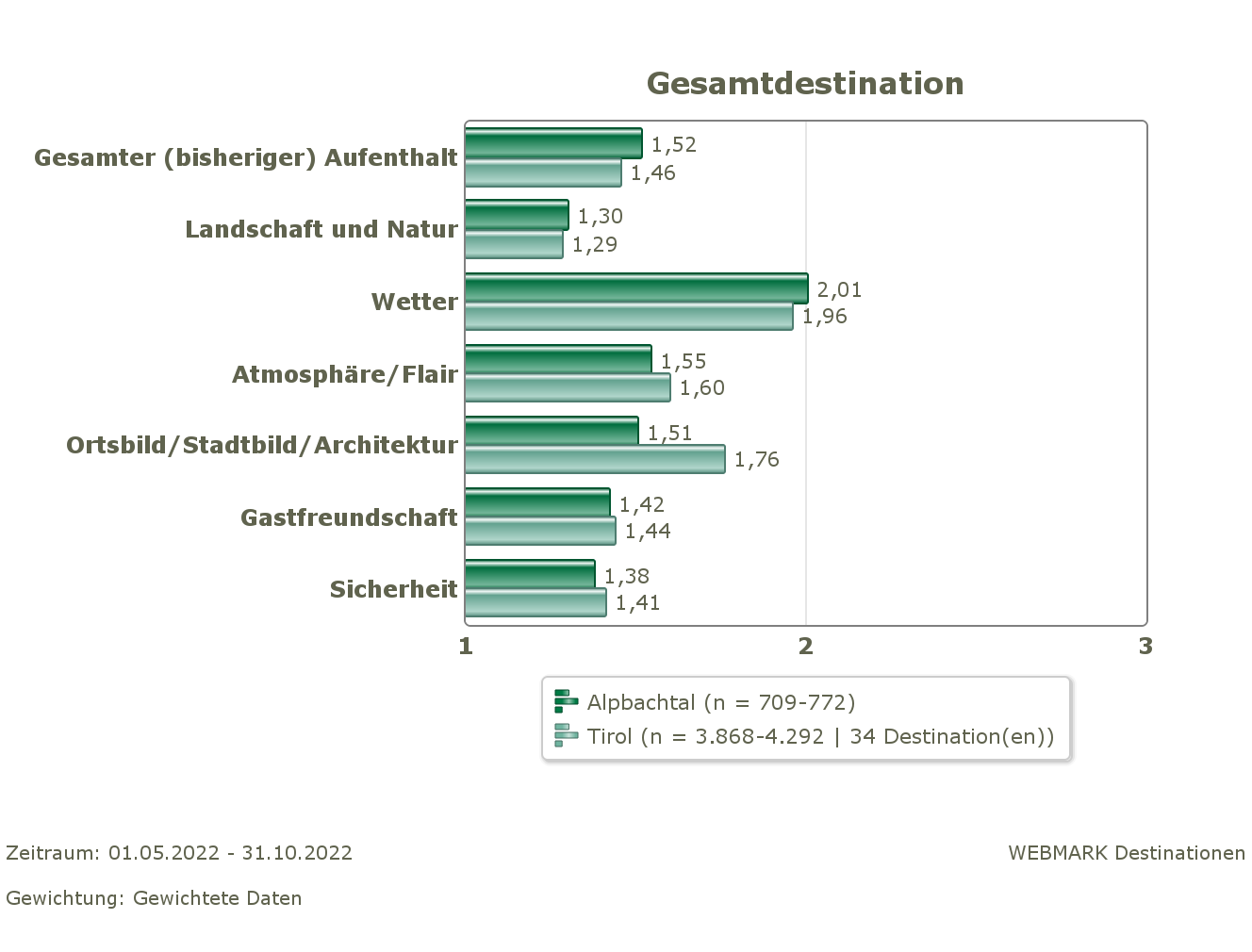 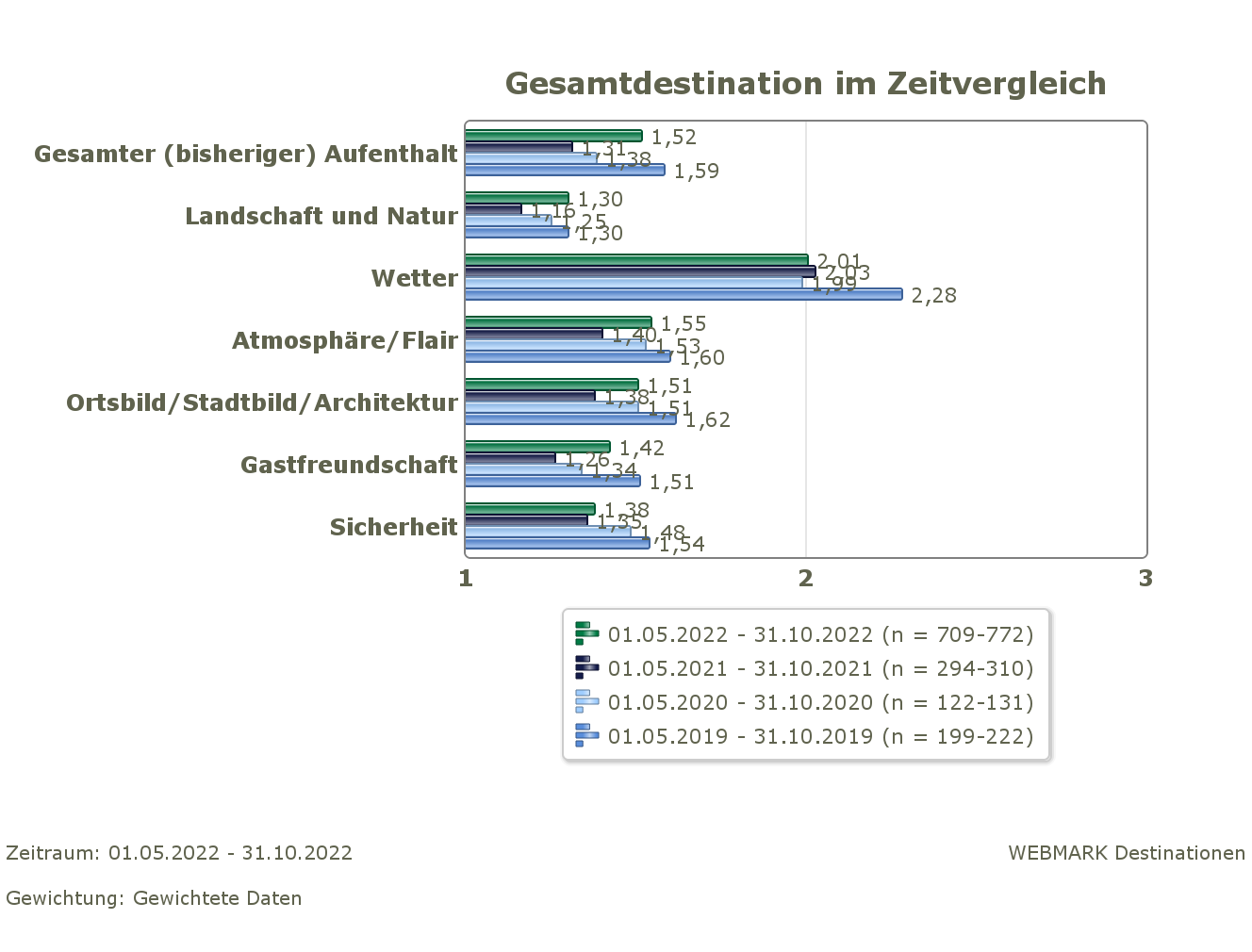 Zufriedenheit | Gesamtdestination - Teil 2
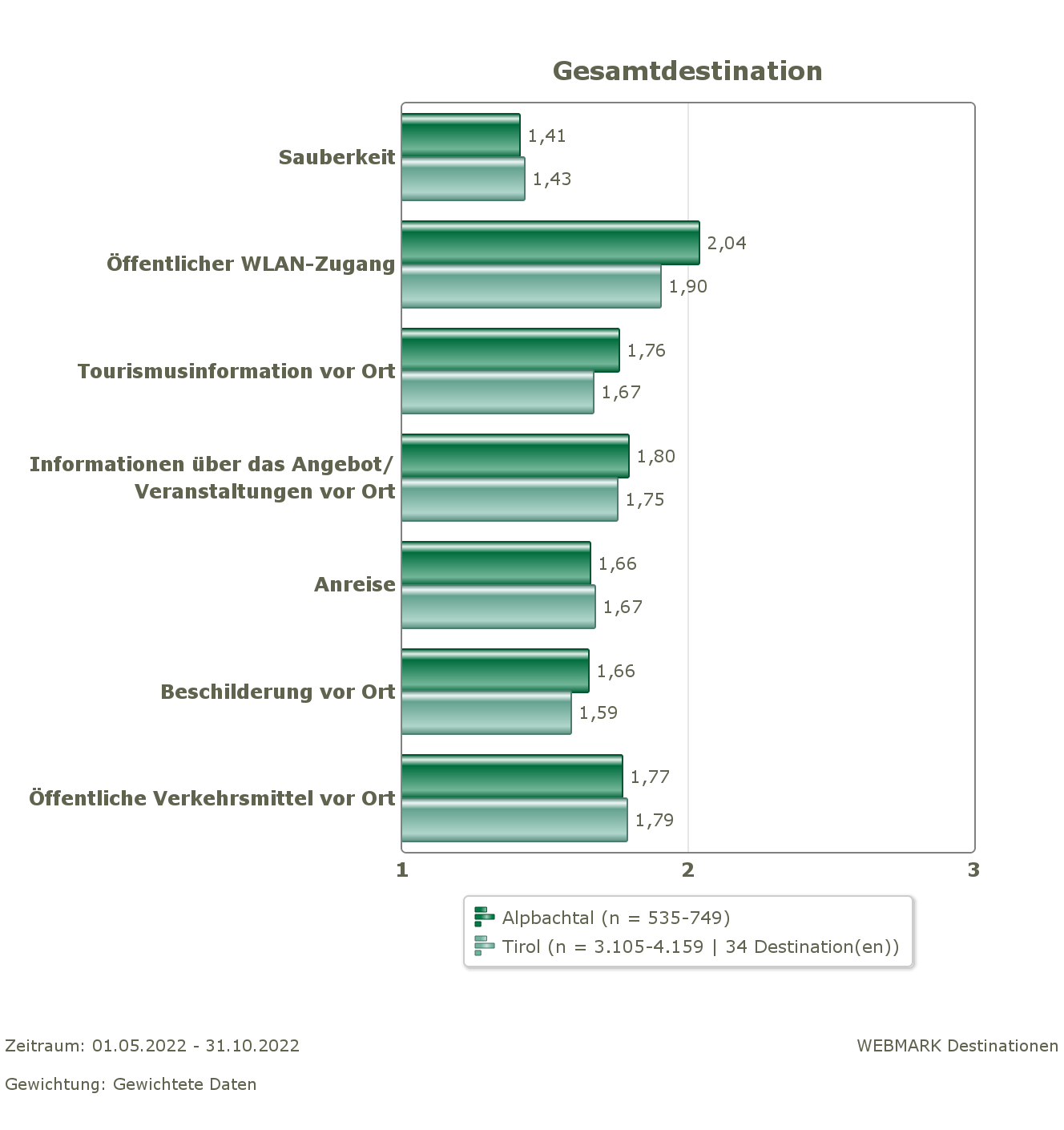 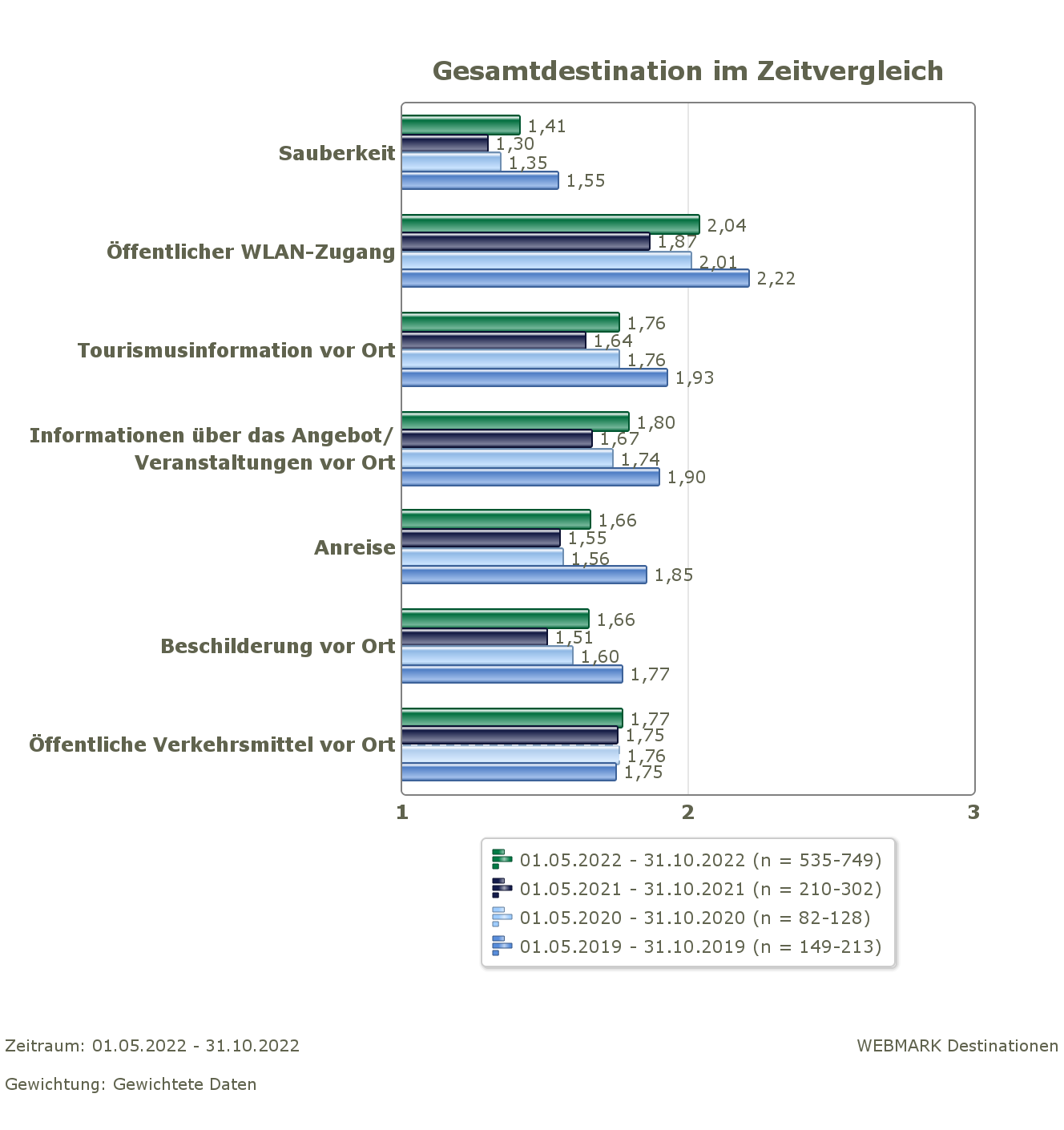 Zufriedenheit | Gastronomie & Unterkunft
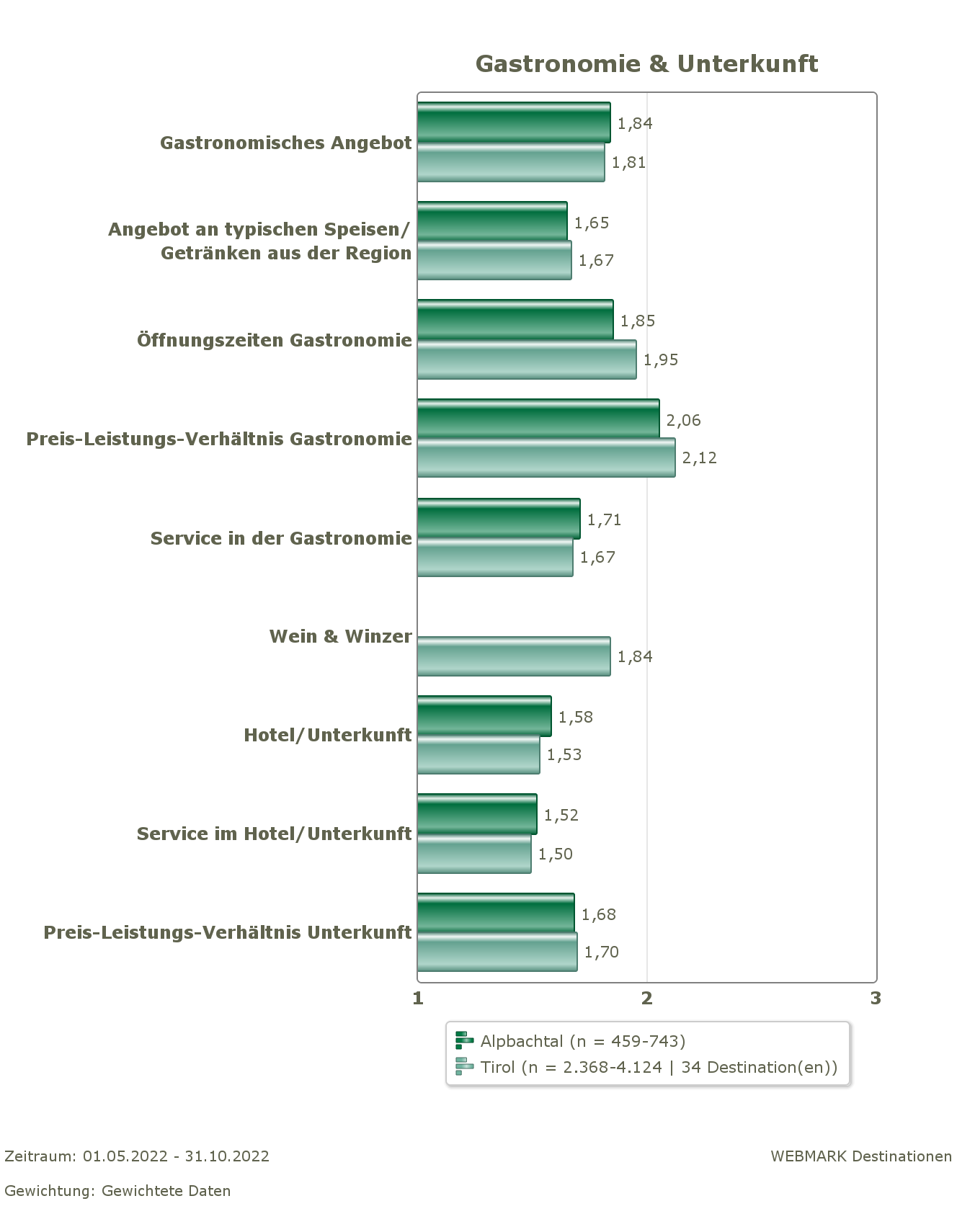 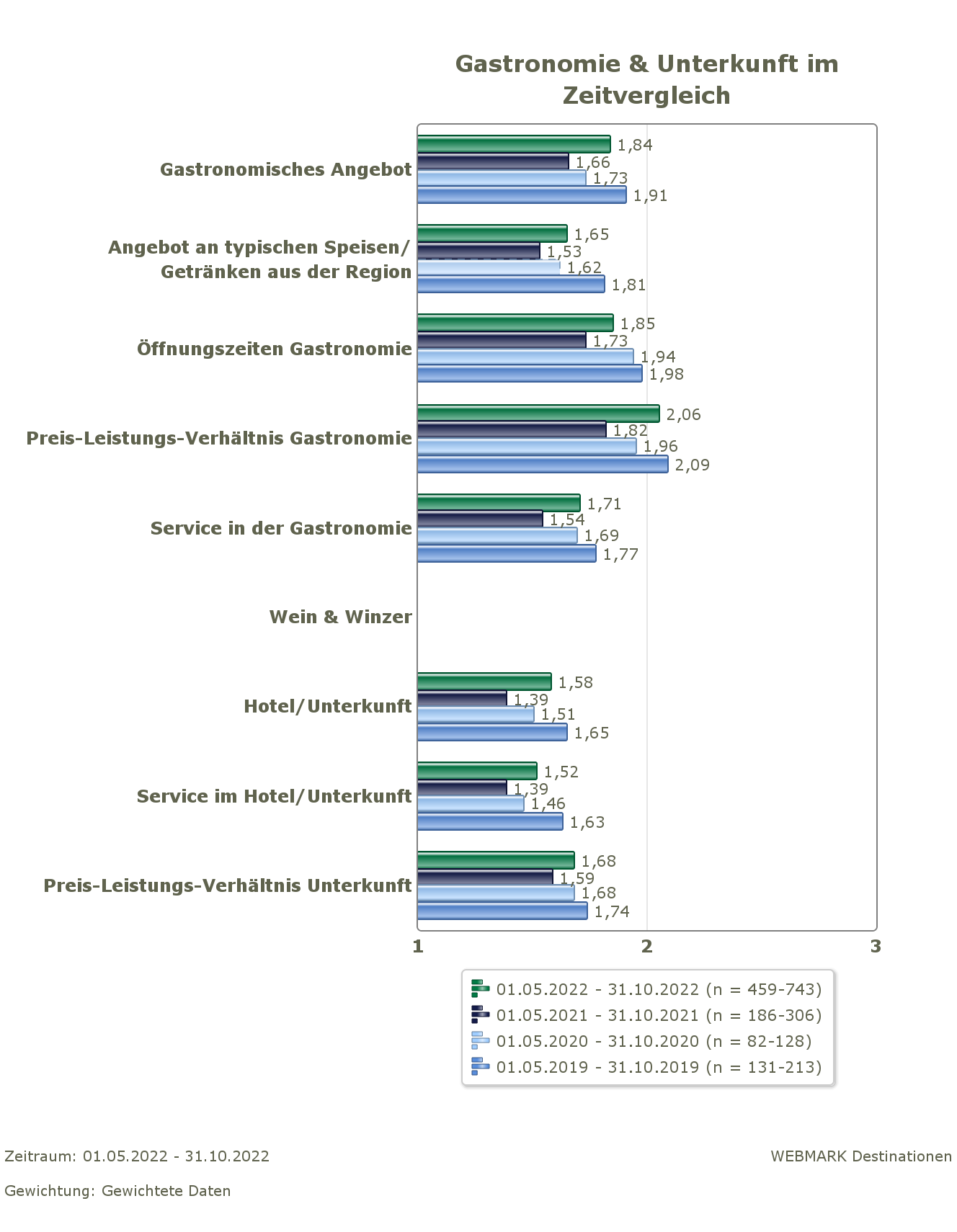 Zufriedenheit | Sport
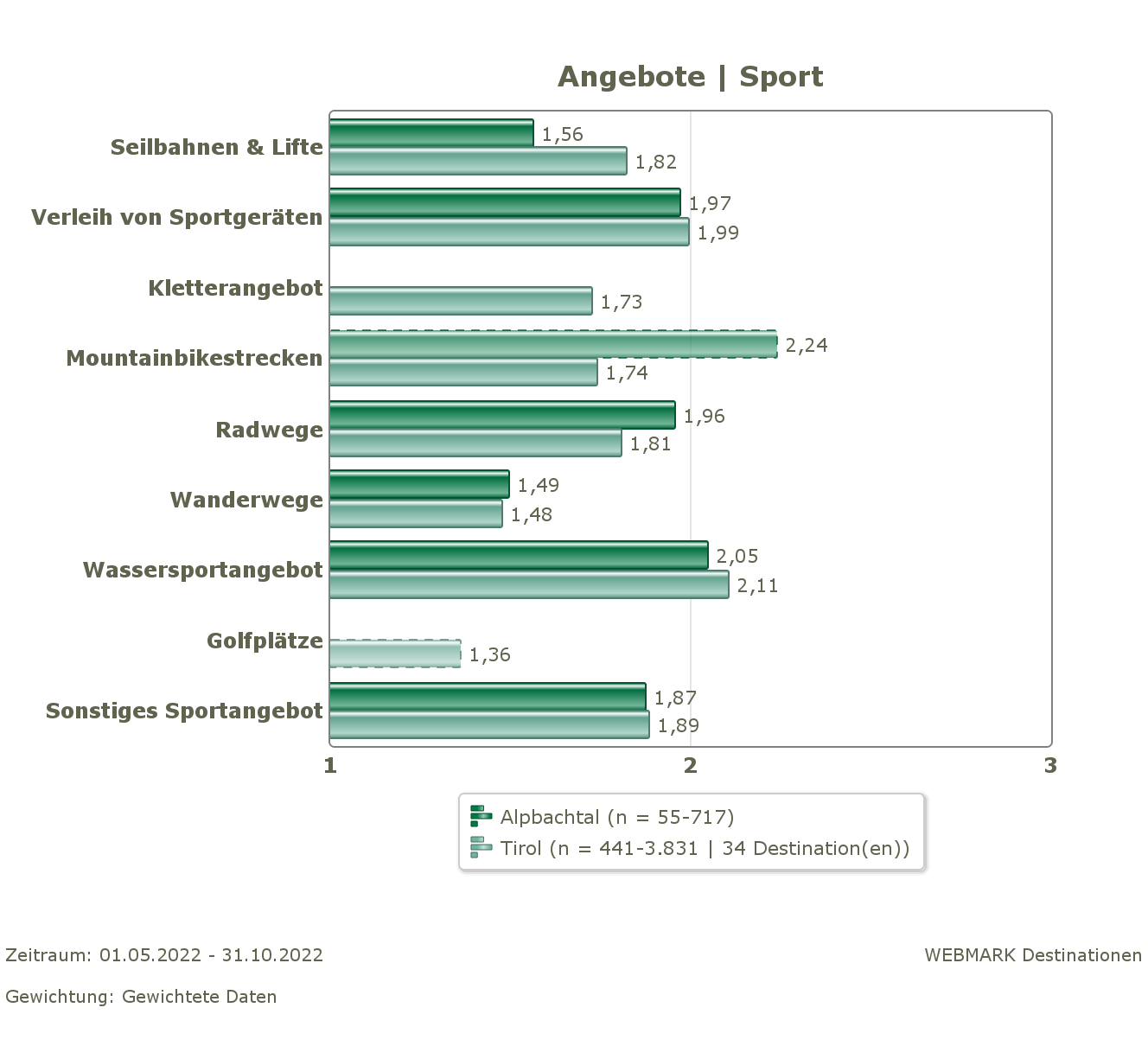 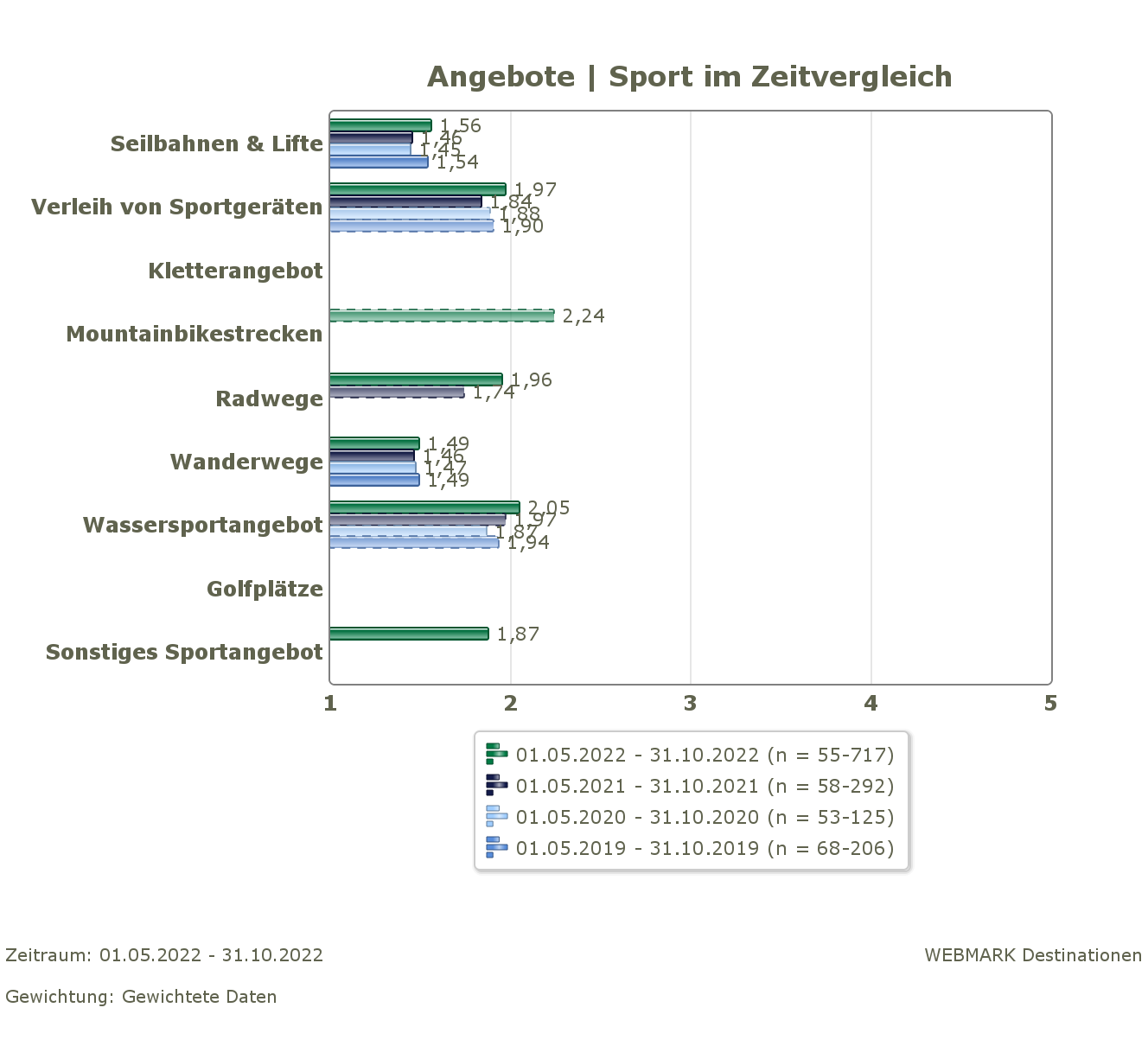 Zufriedenheit | Touristisches Angebot/Freizeitangebot - Teil 1
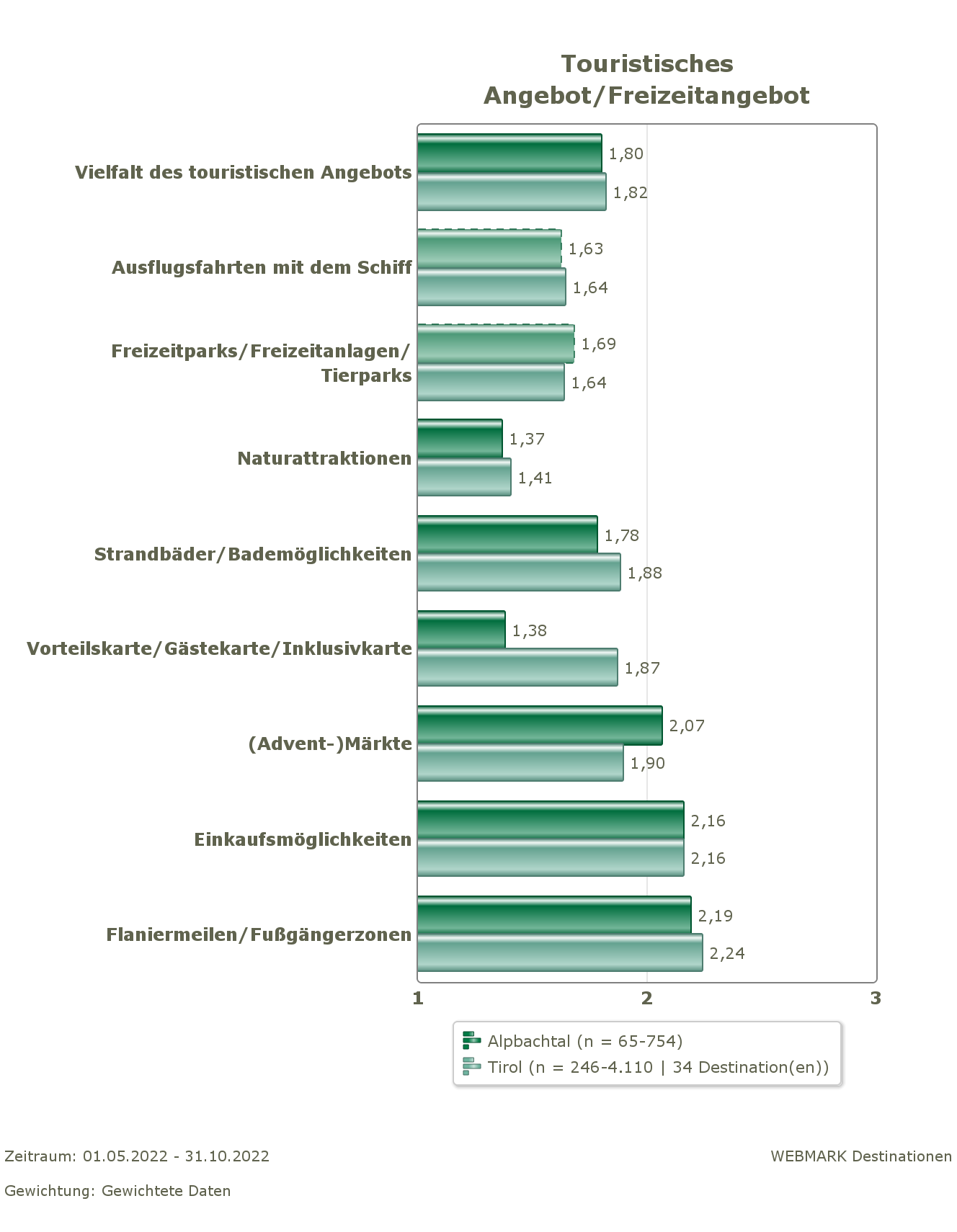 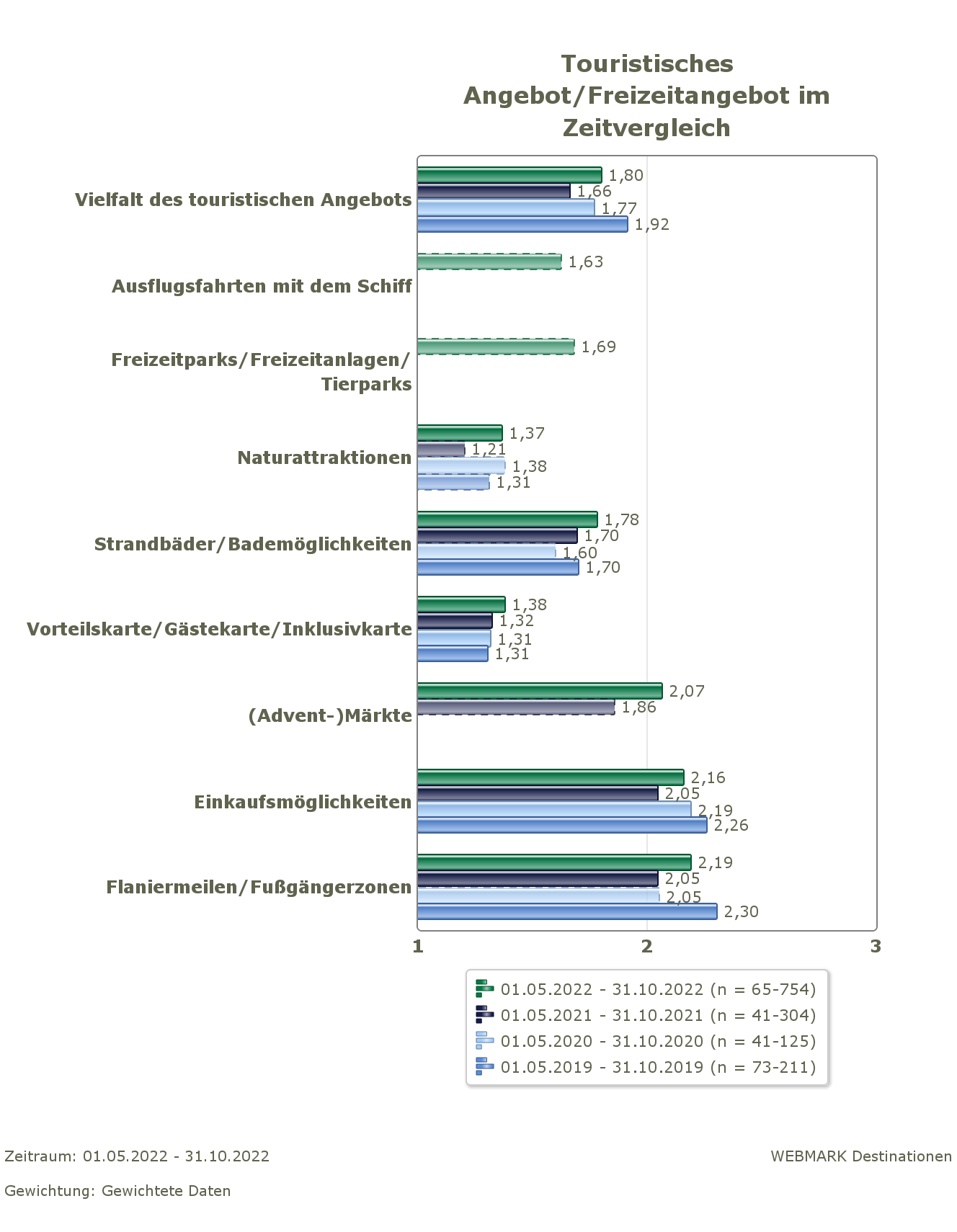 Zufriedenheit | Touristisches Angebot/Freizeitangebot - Teil 2
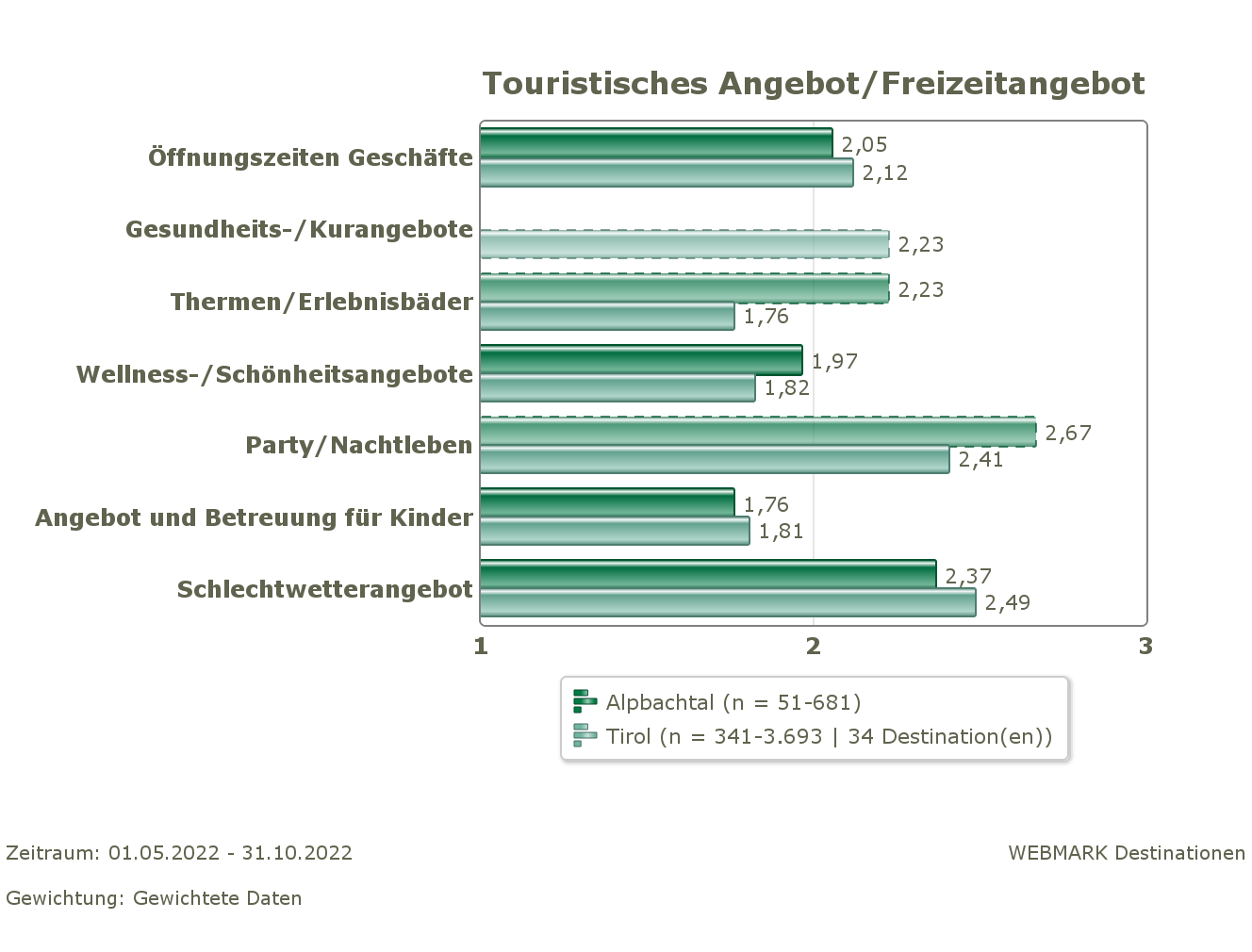 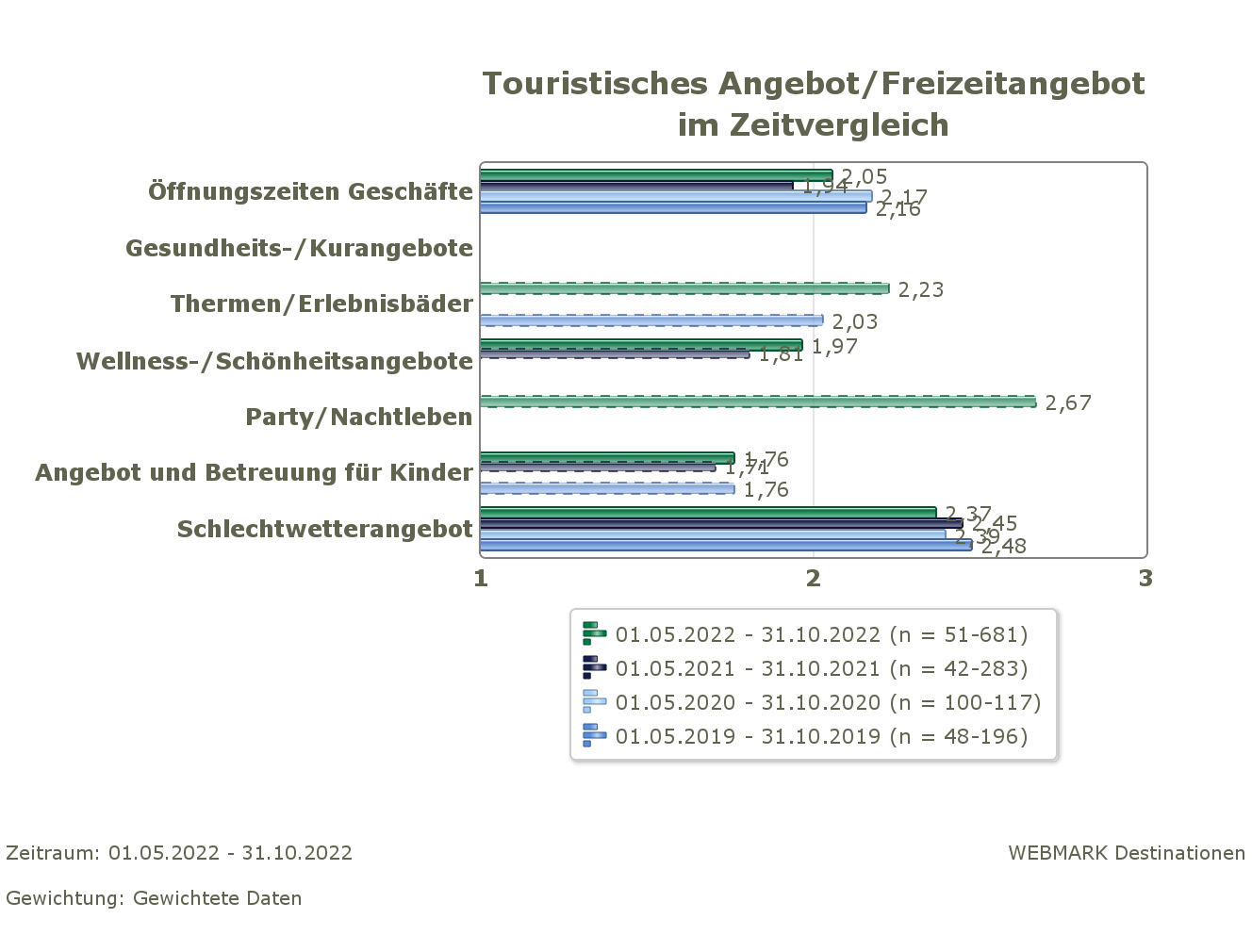 Zufriedenheit | Kultur
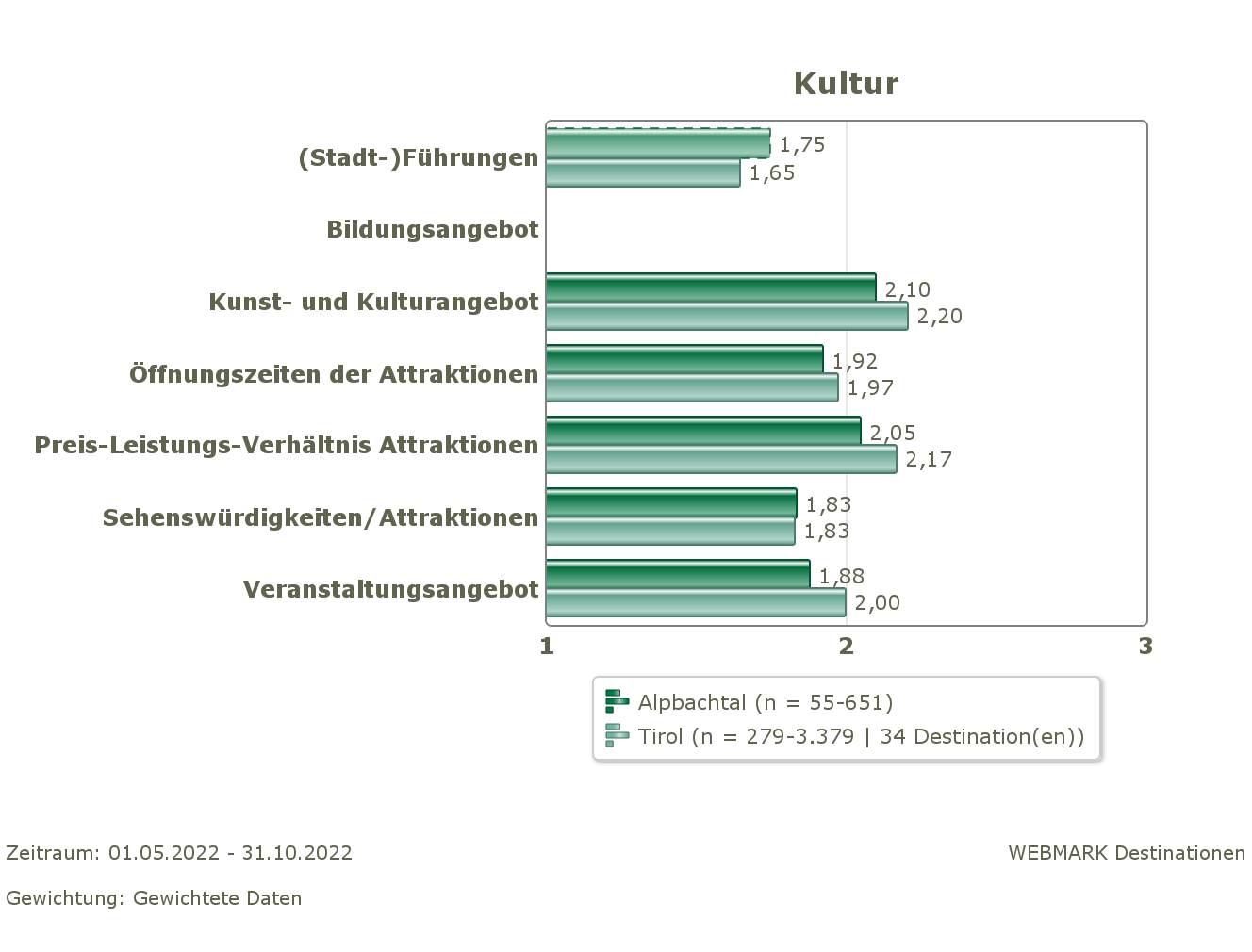 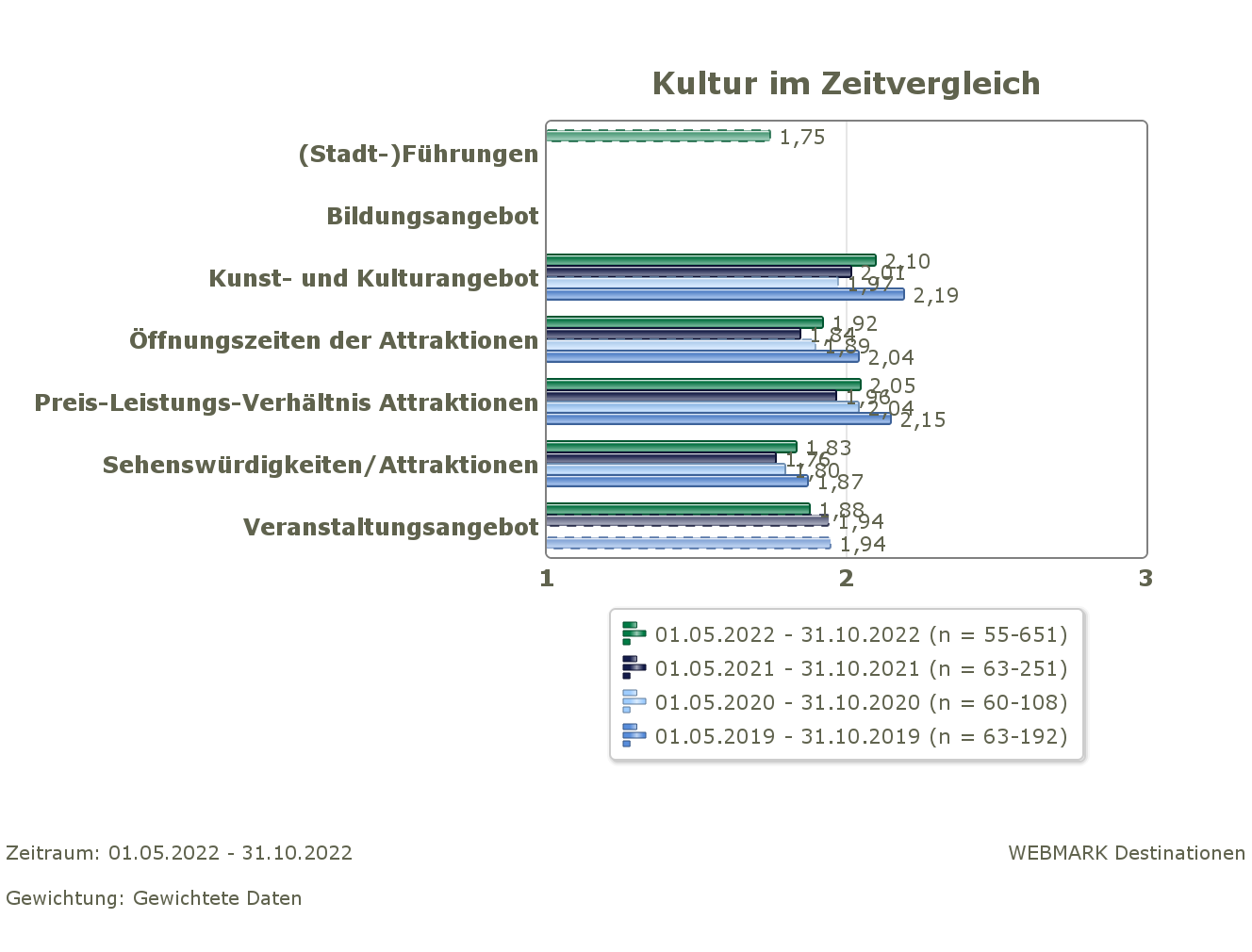 SWOT Zufriedenheit | Erklärung
Zufriedenheit | Stärken
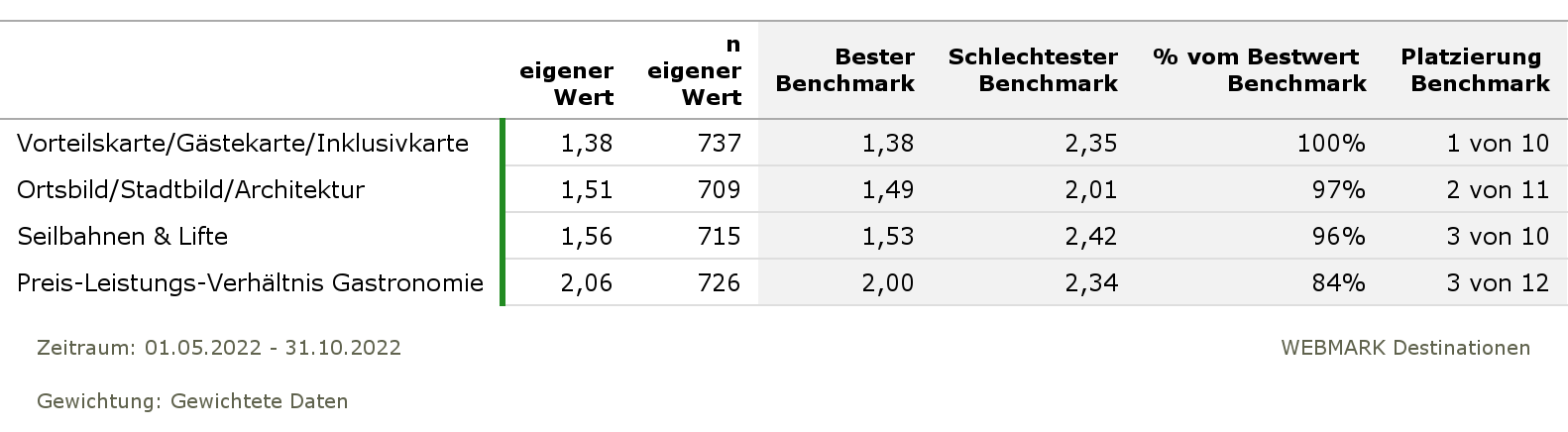 Zufriedenheit | Schwächen
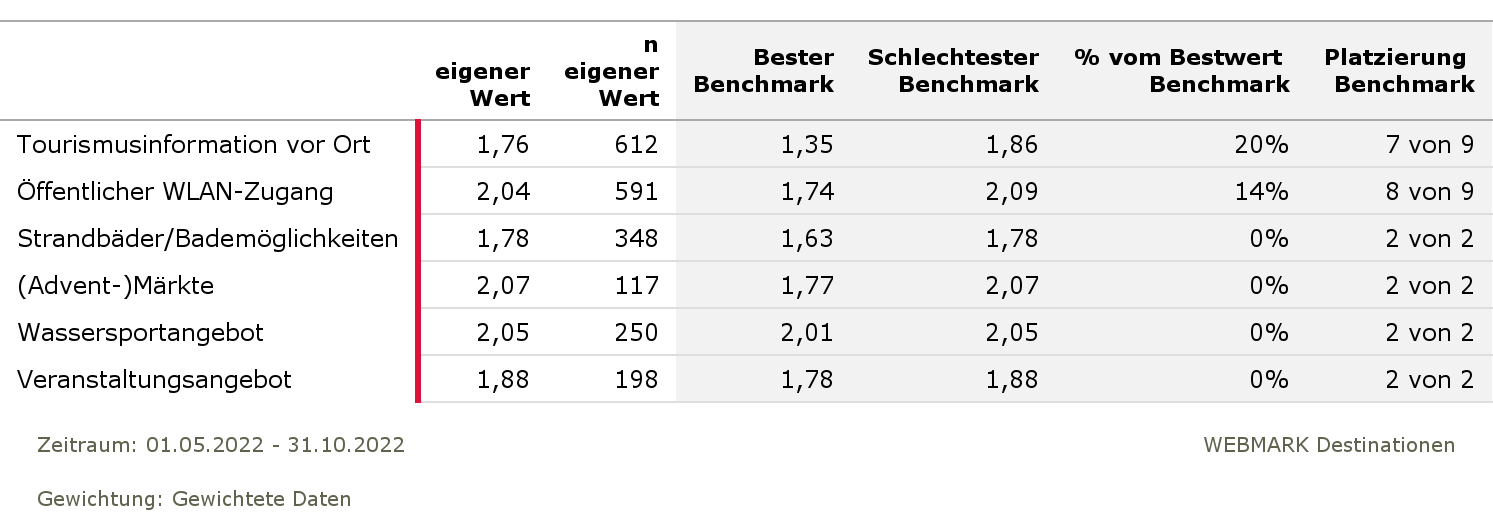 Weiterempfehlung
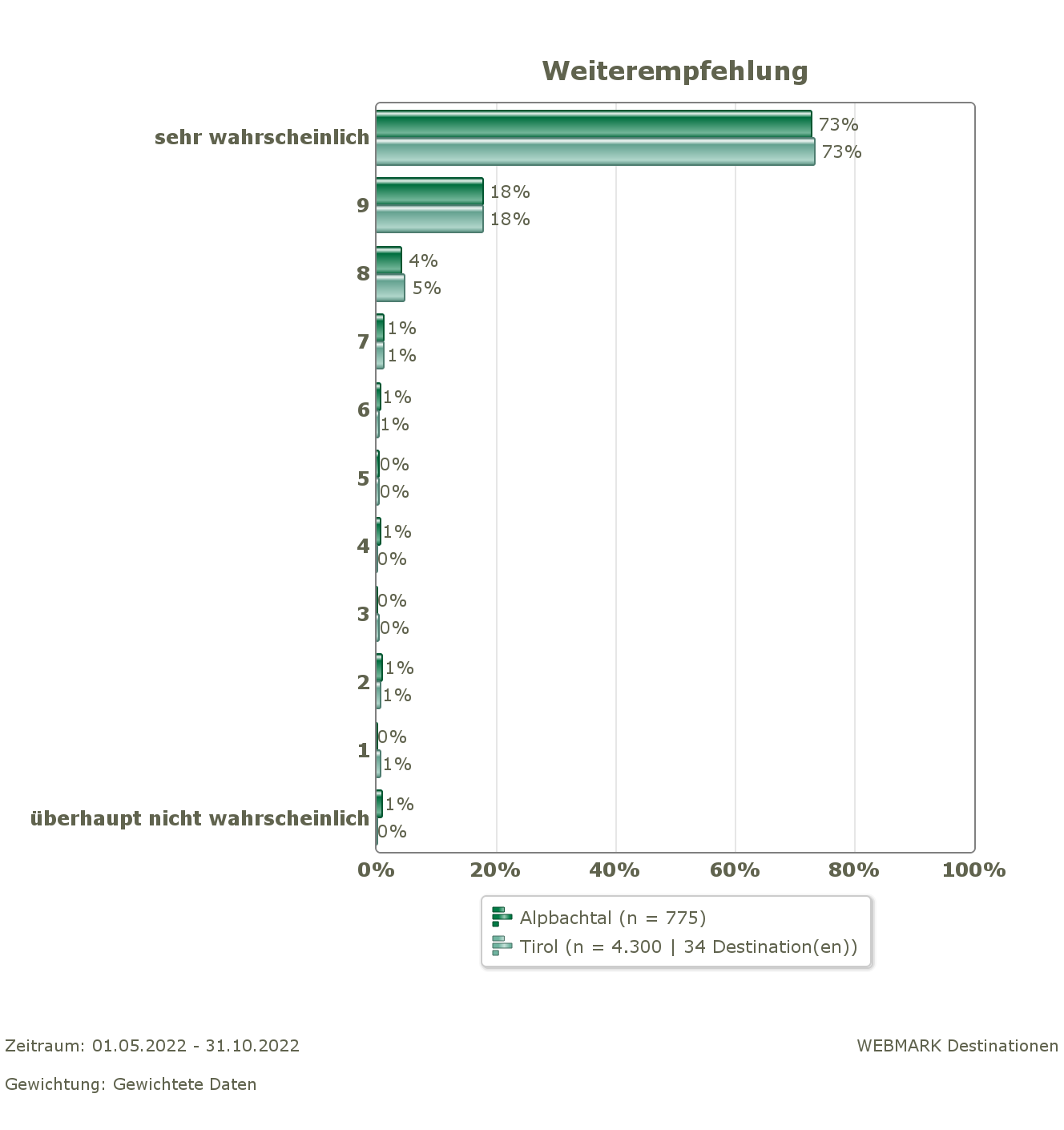 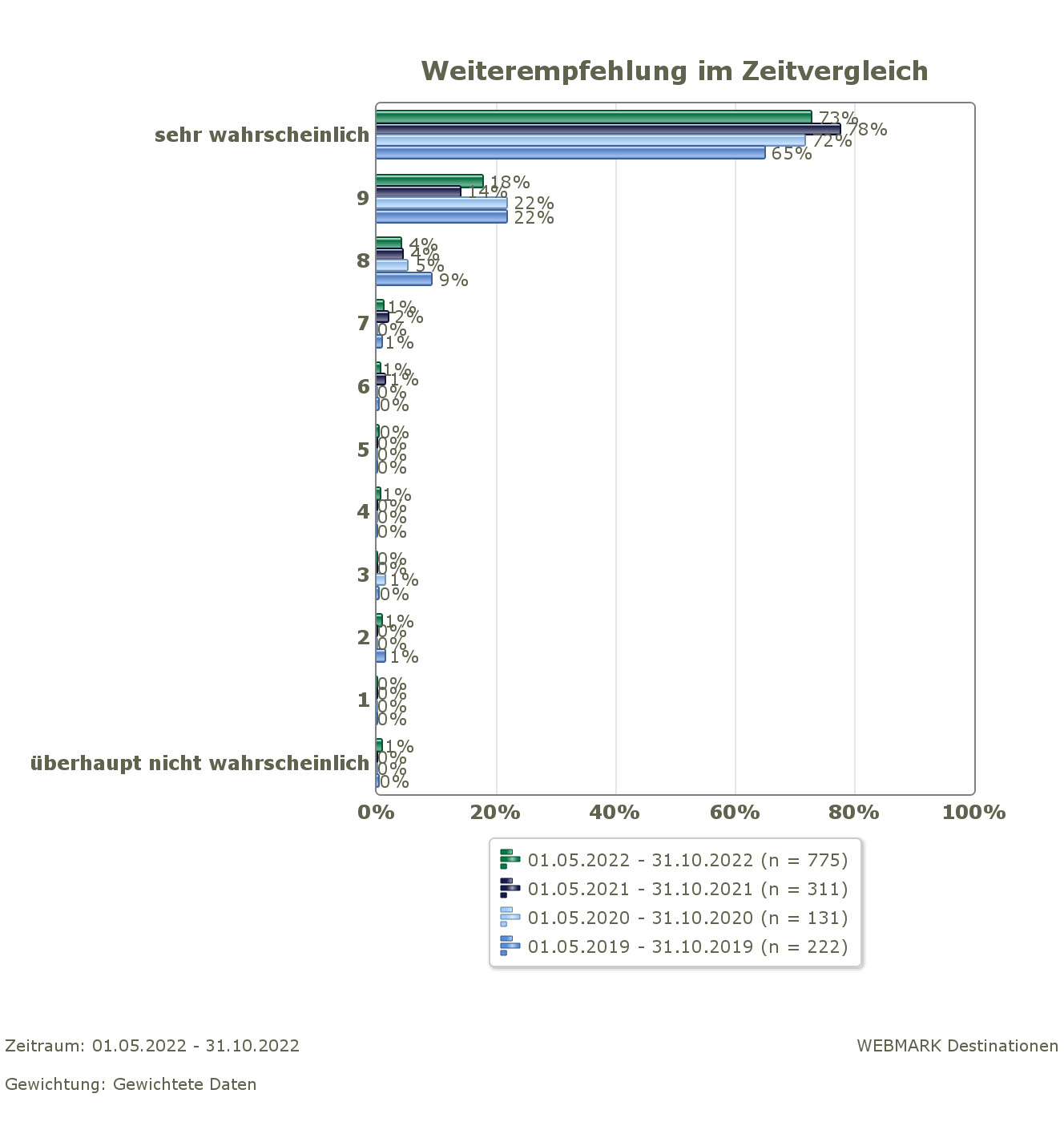 Weiterempfehlung - Net Promoter Score
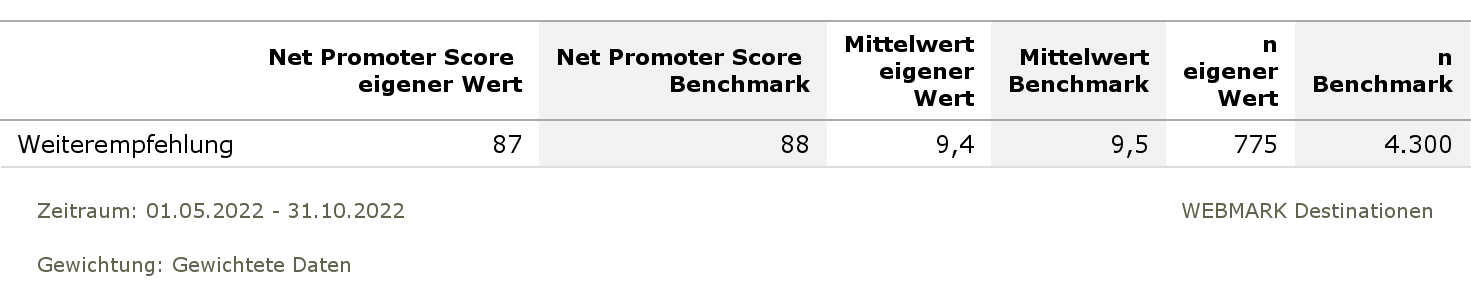 Positionierung
Image - Teil 1
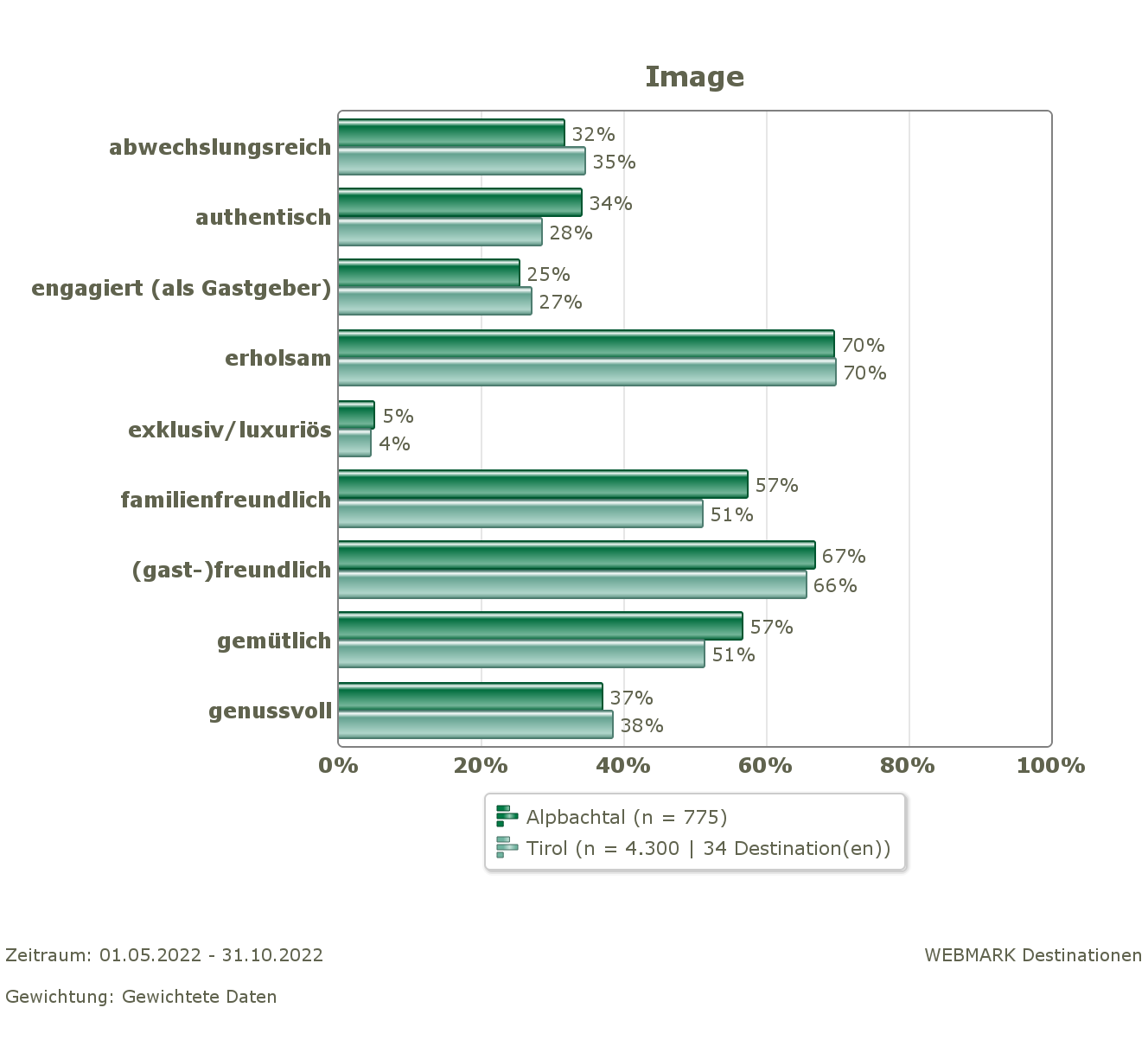 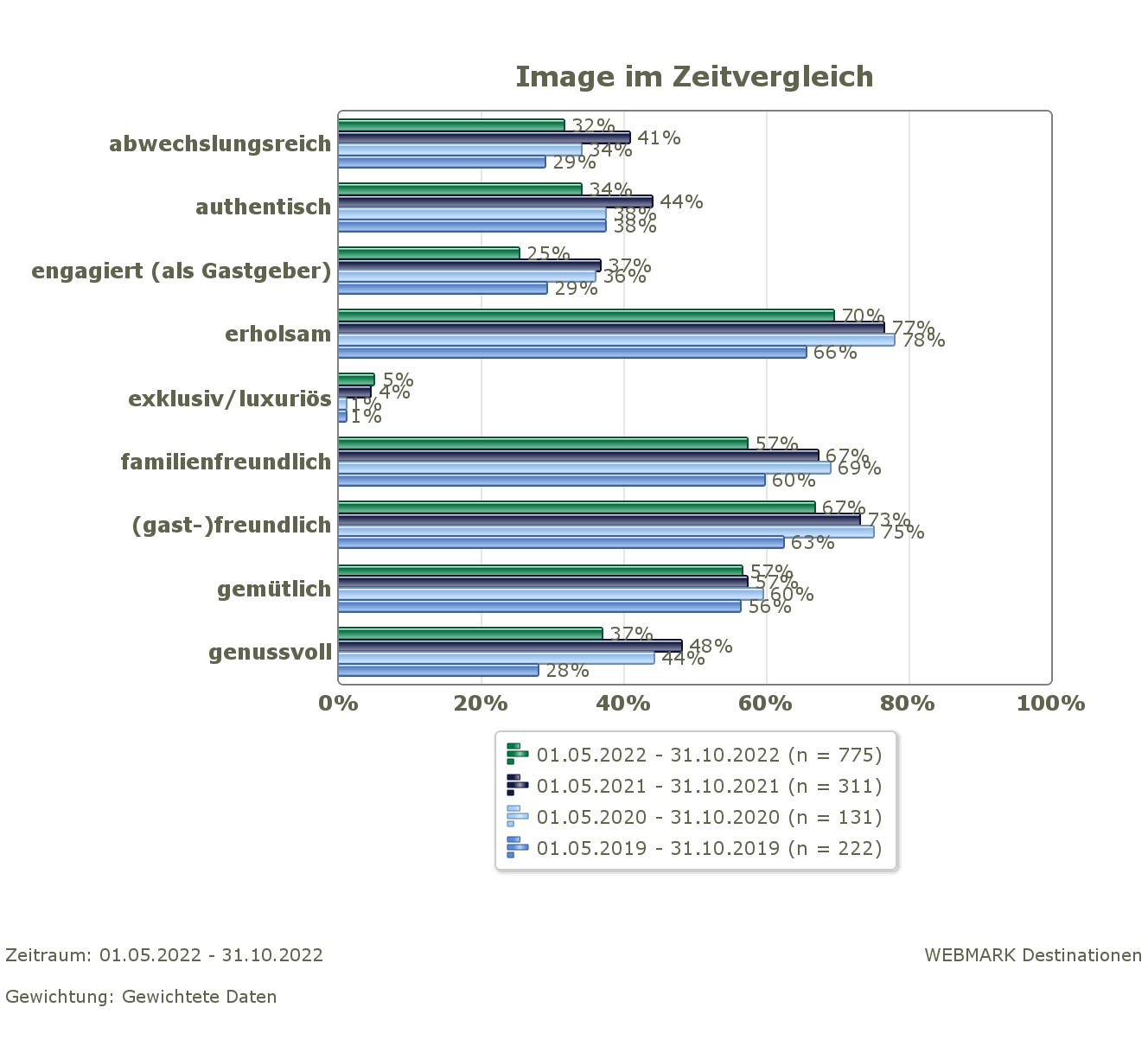 Image - Teil 2
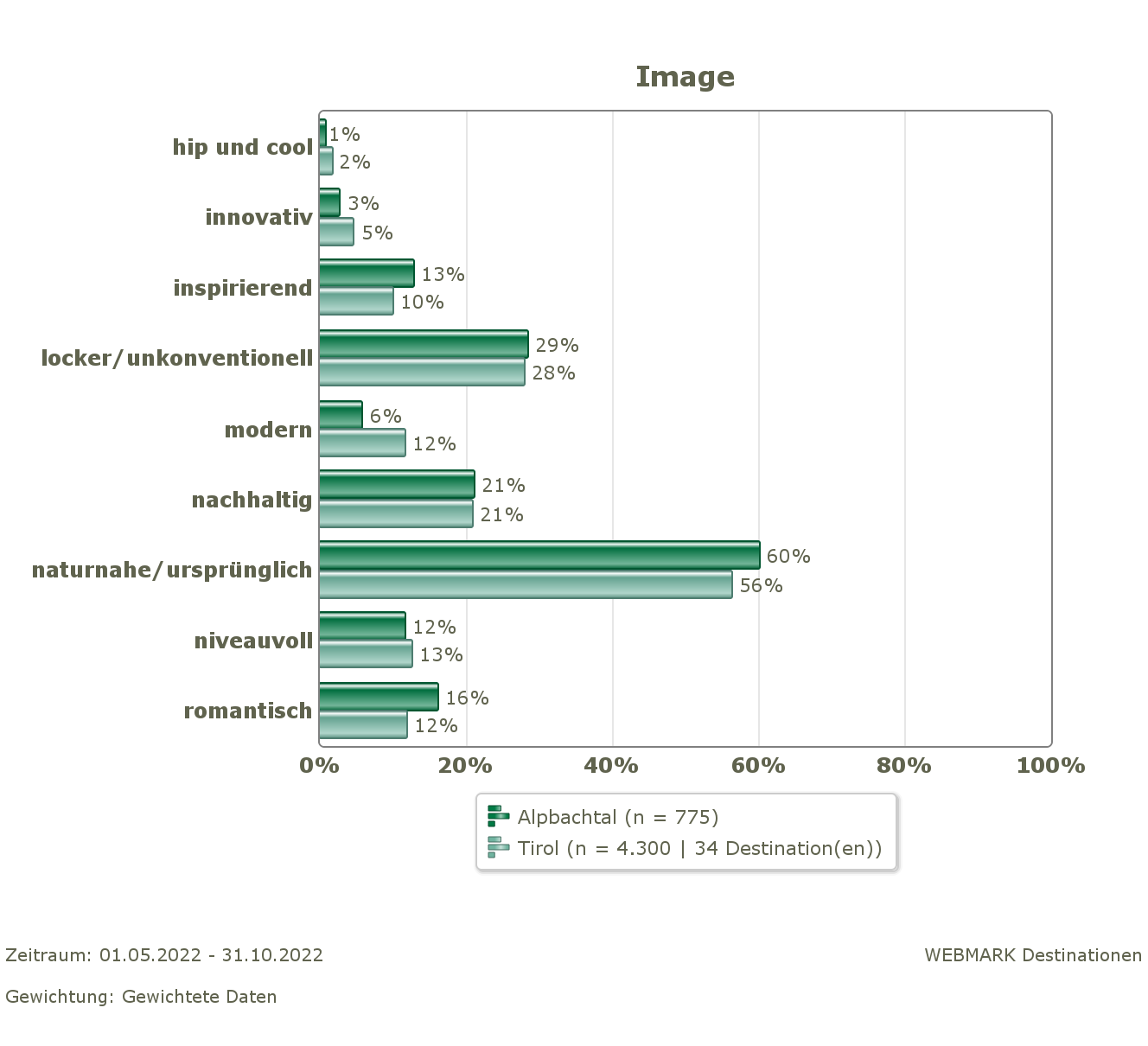 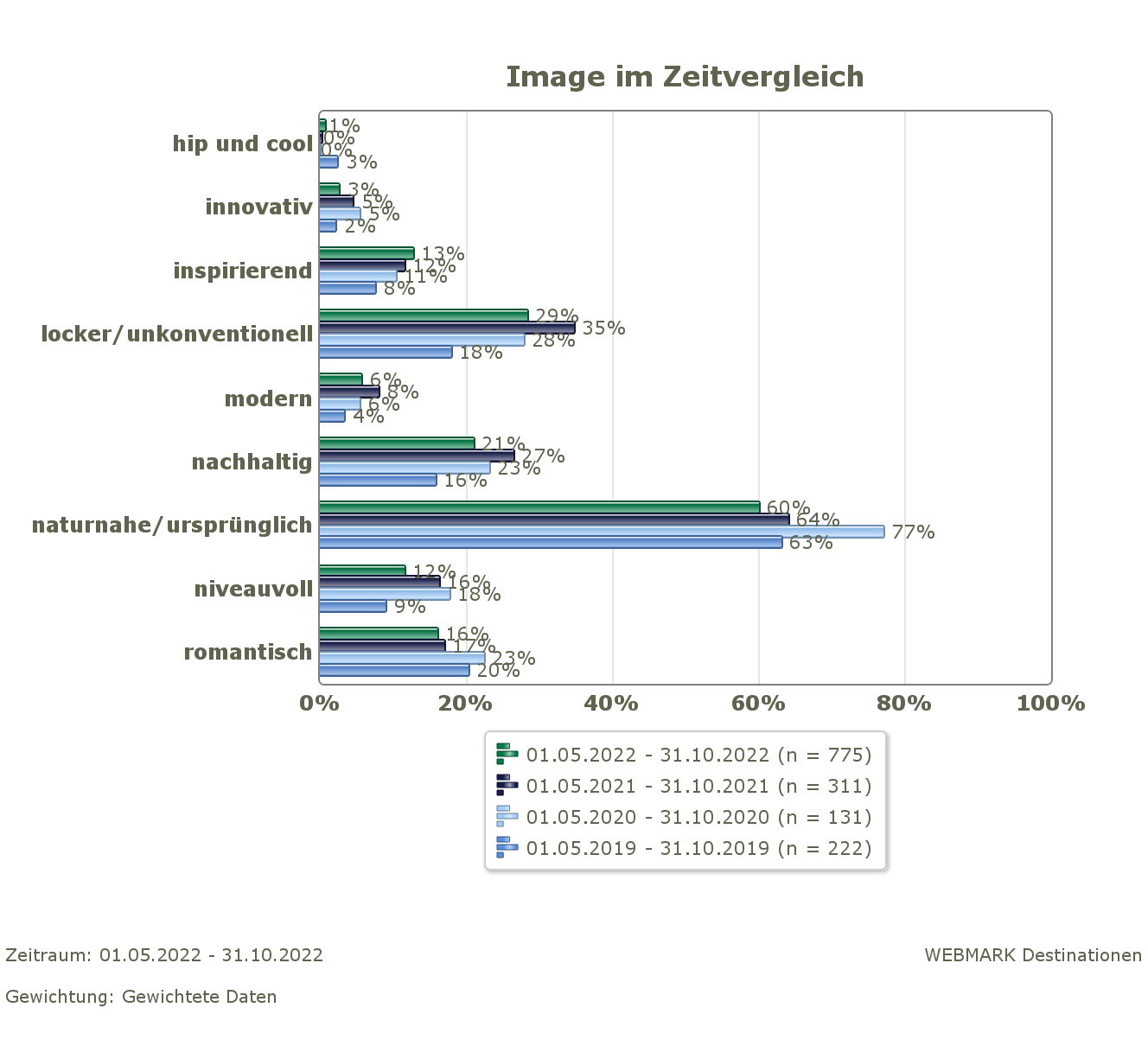 Image - Teil 3
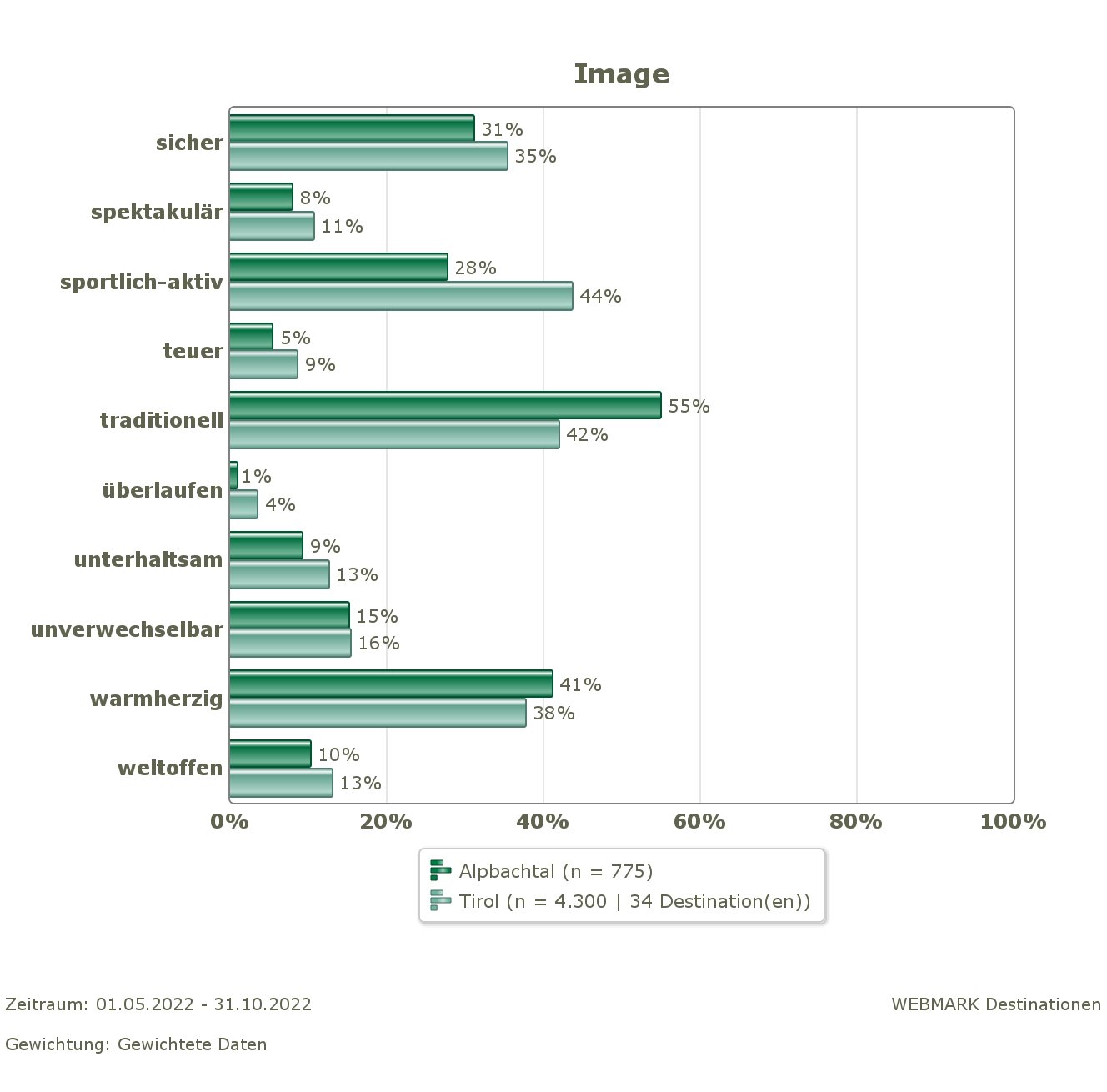 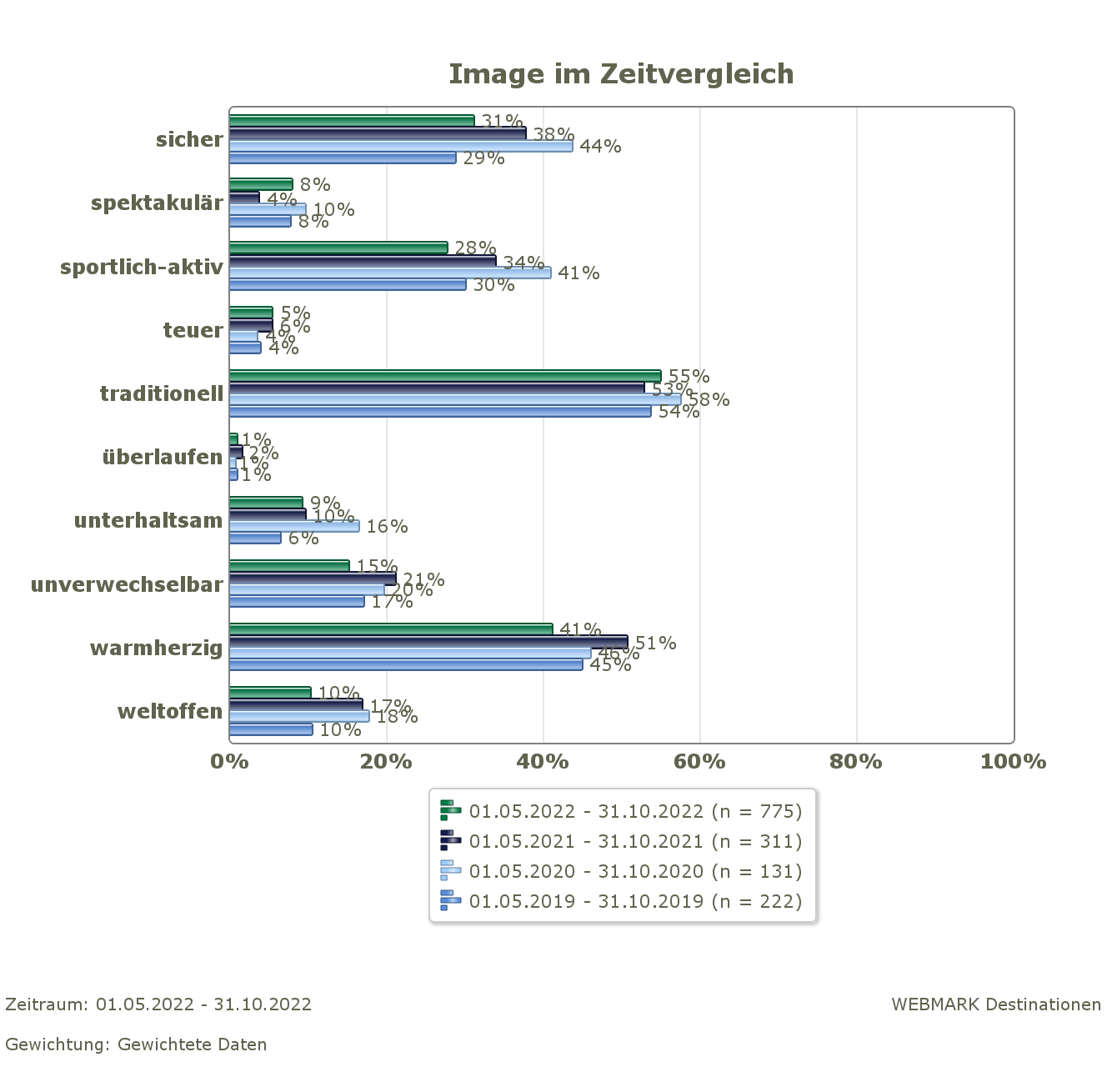 Ansprechpartner